Область соотношений молекулярной массы различных соединений и их температуры кипения
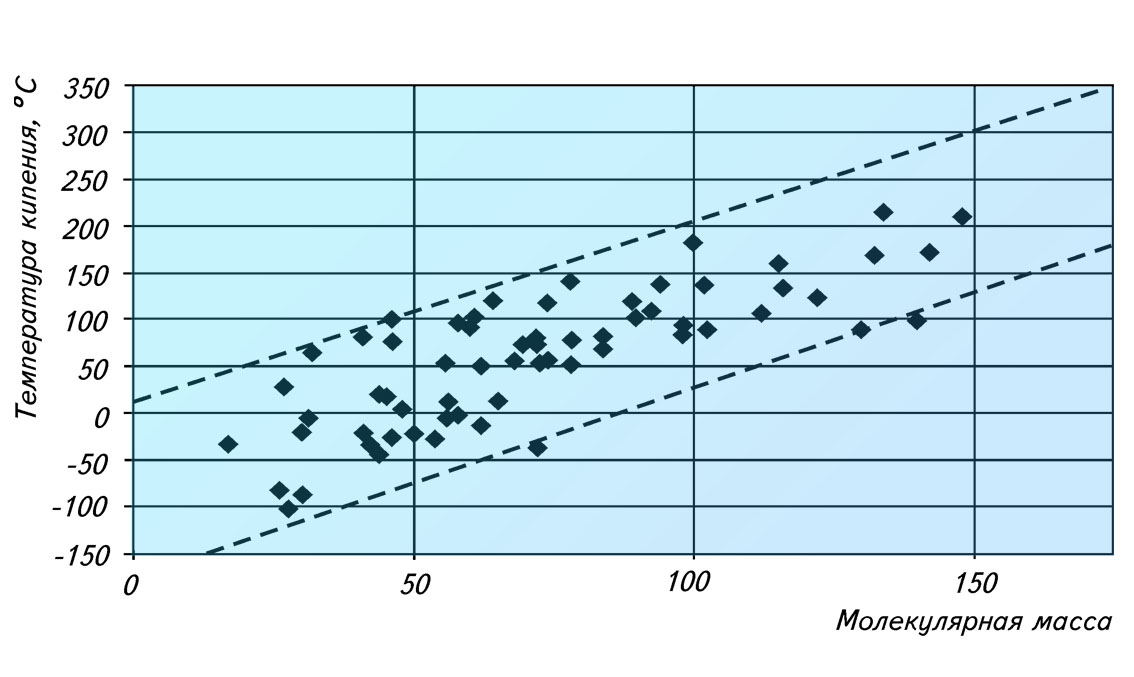 h20
[Speaker Notes: 1.1]
Образование системы связывающих м.о. из 2p-орбиталей атома кислорода и 1s-орбитали атома кислорода и 1s-орбитали атомов водорода
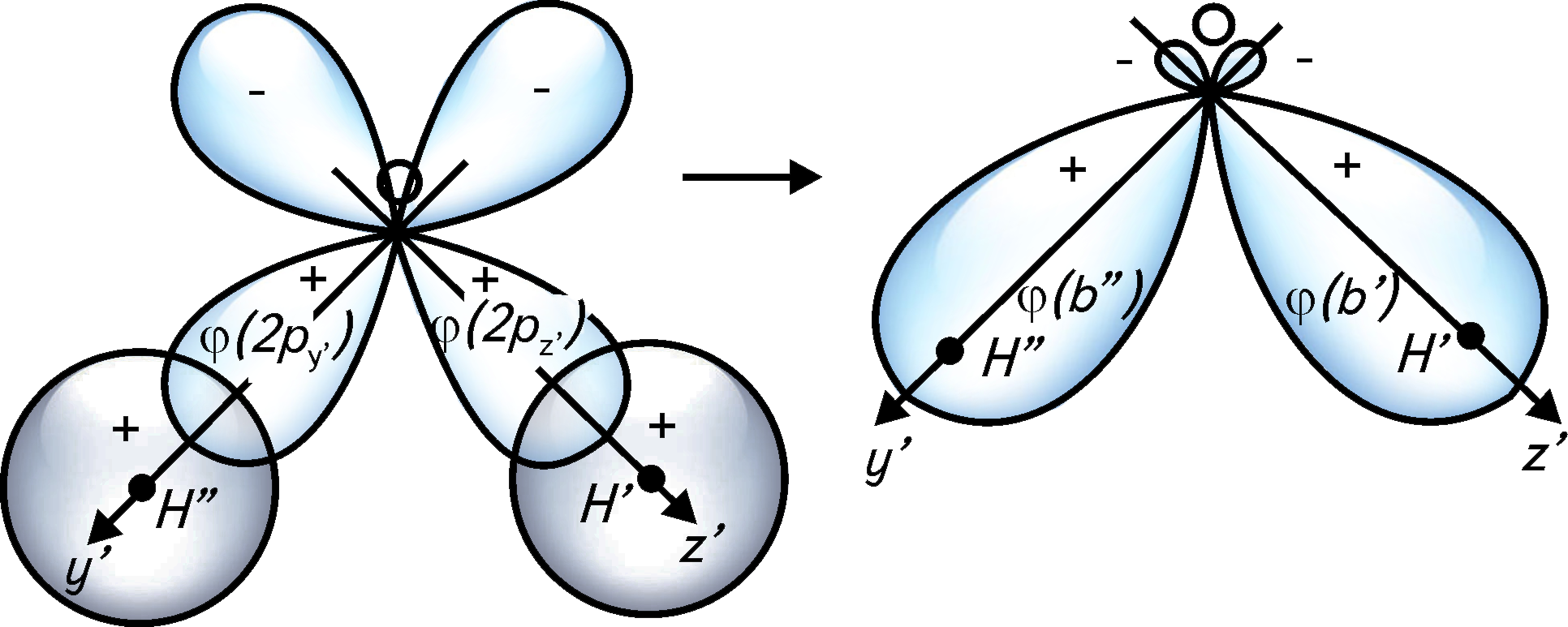 [Speaker Notes: 1.2]
Гексагональная структура льда
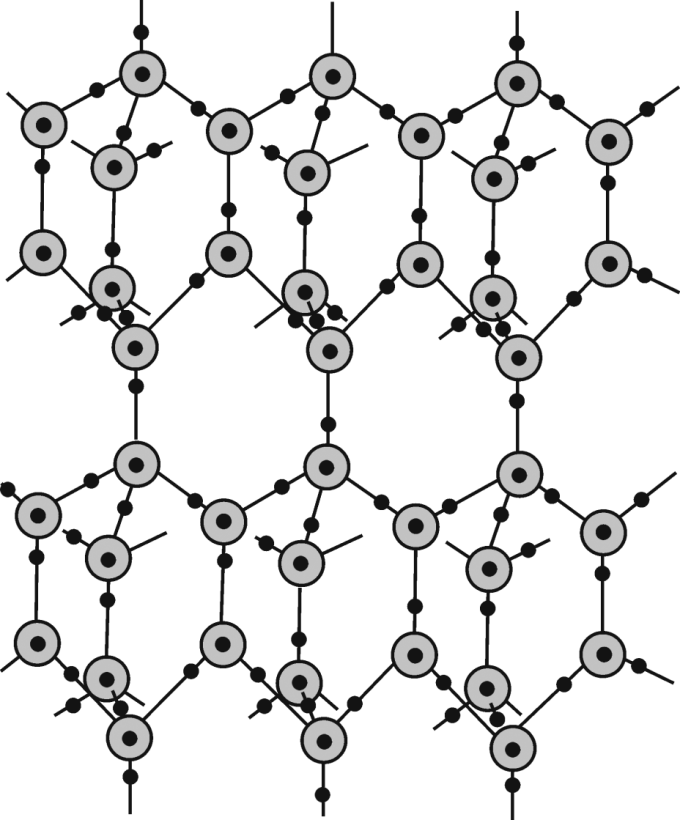 [Speaker Notes: 1.4]
Схематическое изображение структуры жидкой воды (кластерная модель)
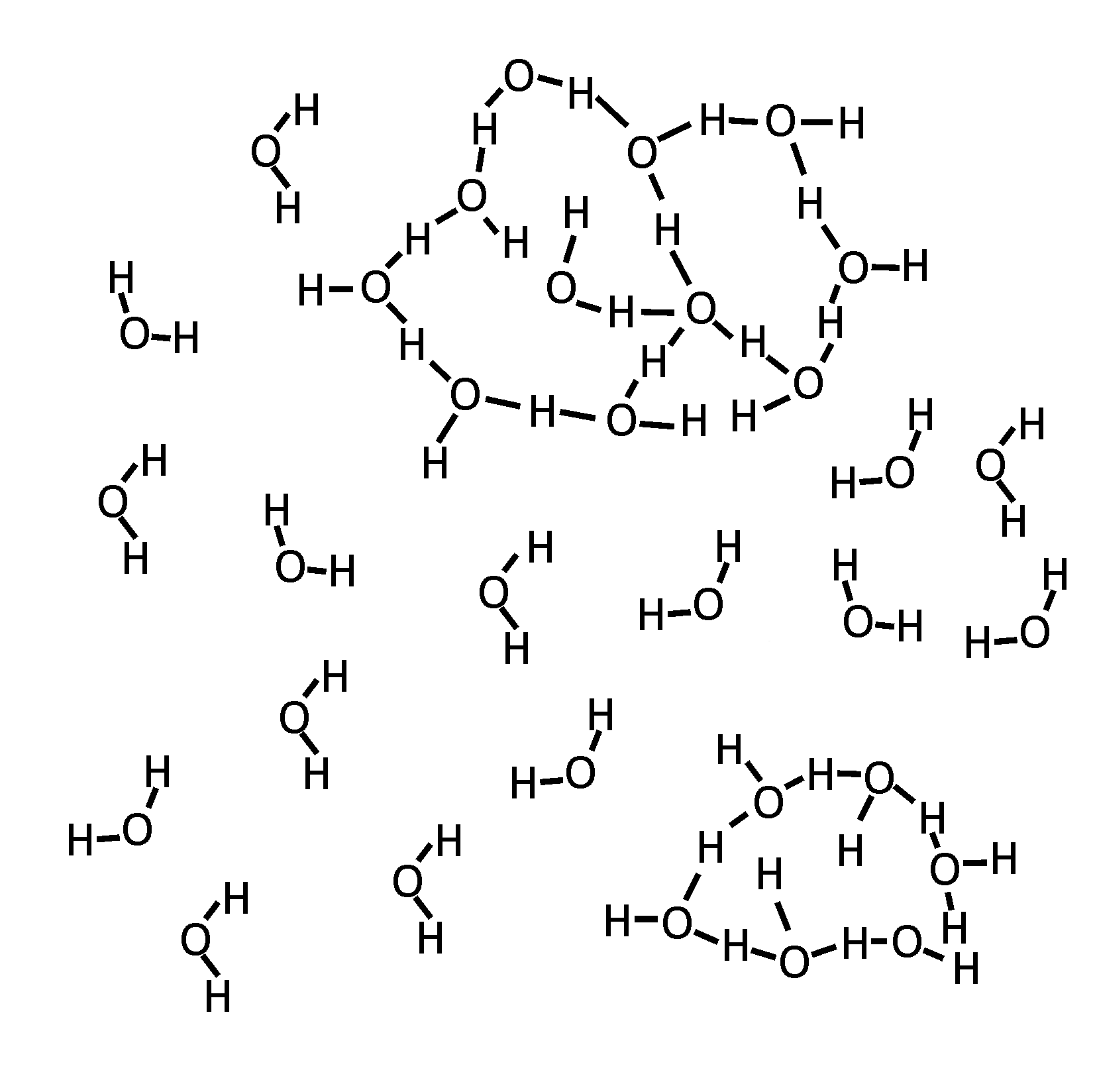 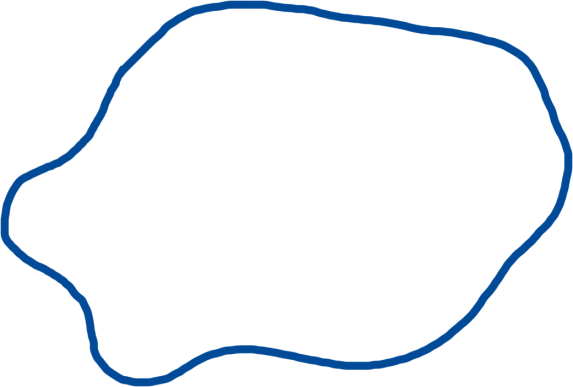 Кластеры
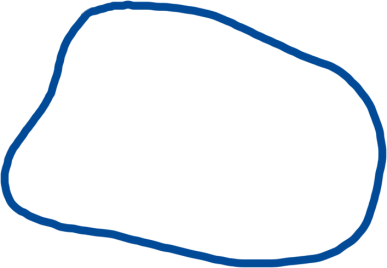 [Speaker Notes: 1.6]
Схема эксперимента по измерению осмотического давления
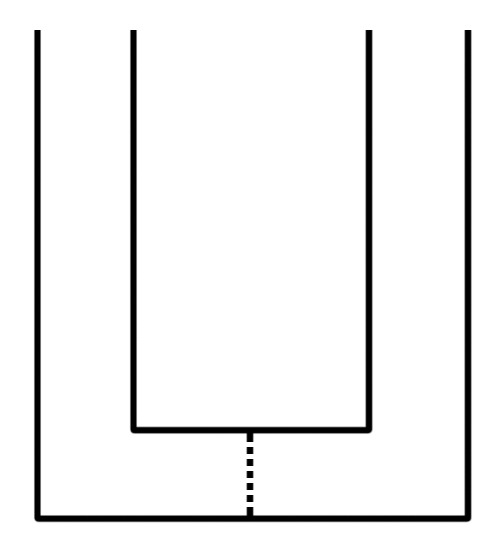 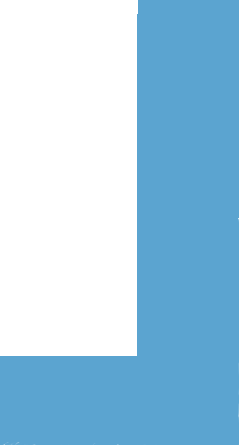 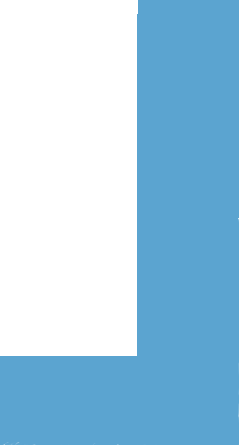 ∆
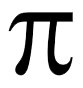 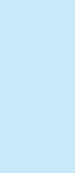 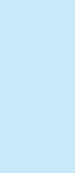 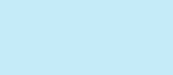 Чистаявода
Разбавленныйраствор
Раствовритель  →
Раствор
[Speaker Notes: 1.9]
Простая модель двухслойной гидратной оболочки иона
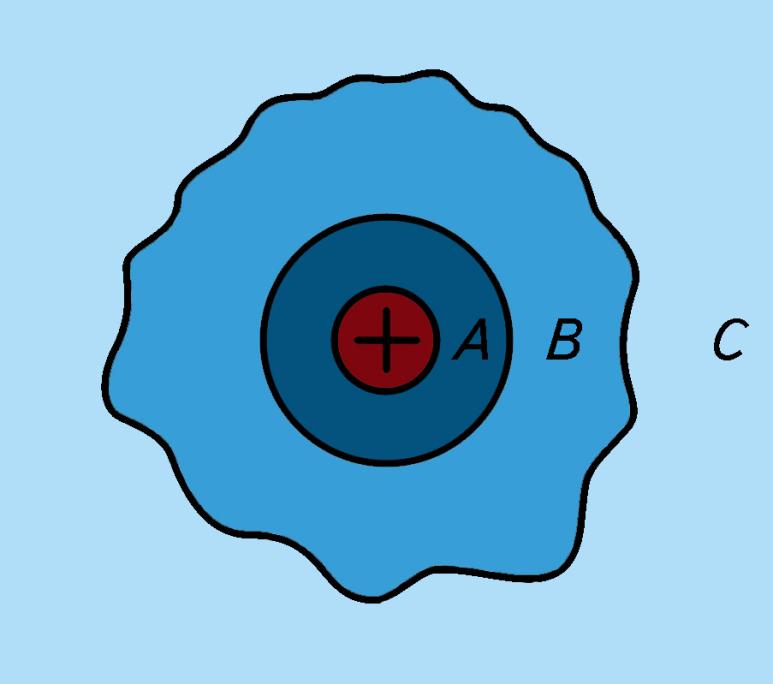 А – ион с прочно связанными молекулами 
B – участок  разрушенной структуры
С – структурно нормальная вода
[Speaker Notes: 1.10]
Модель водного раствора в широком диапазоне концентраций
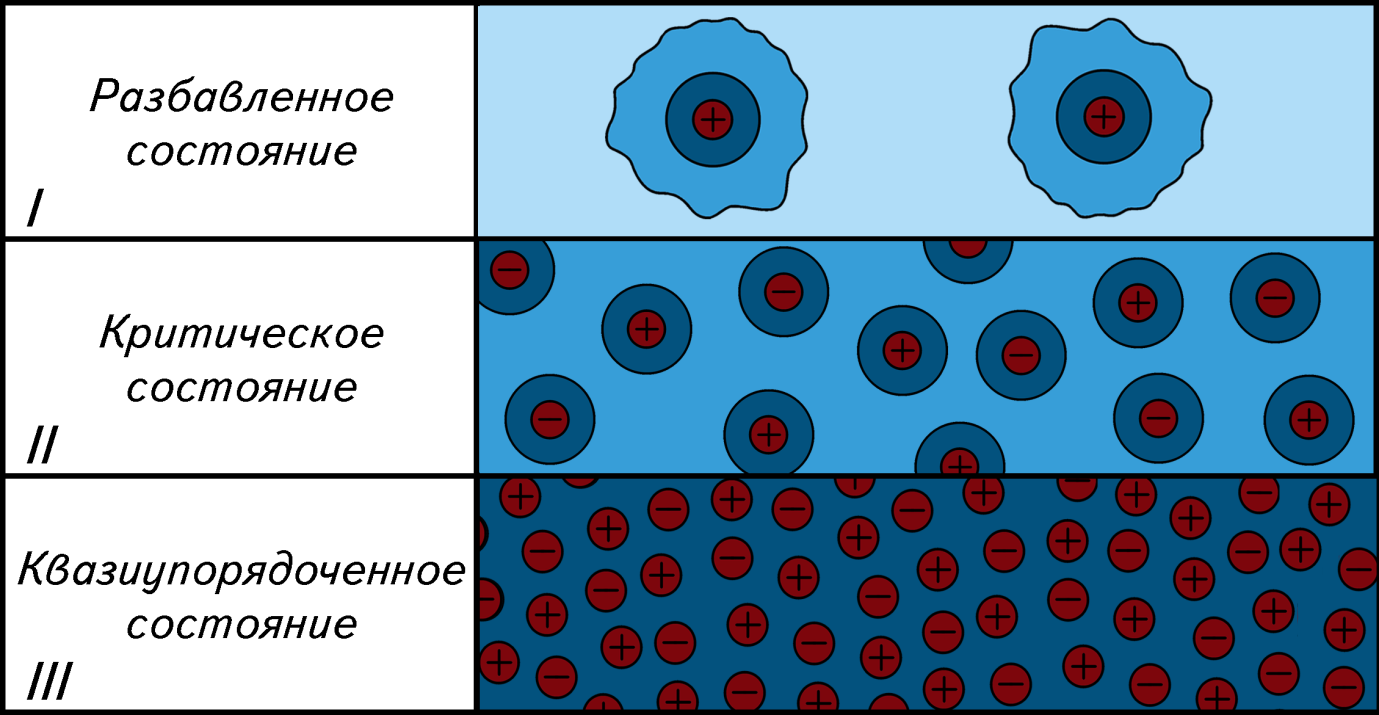 C
А
B
А
А
B
А
[Speaker Notes: 1.11]
Схема строения первой гидратной оболочки Ме2+
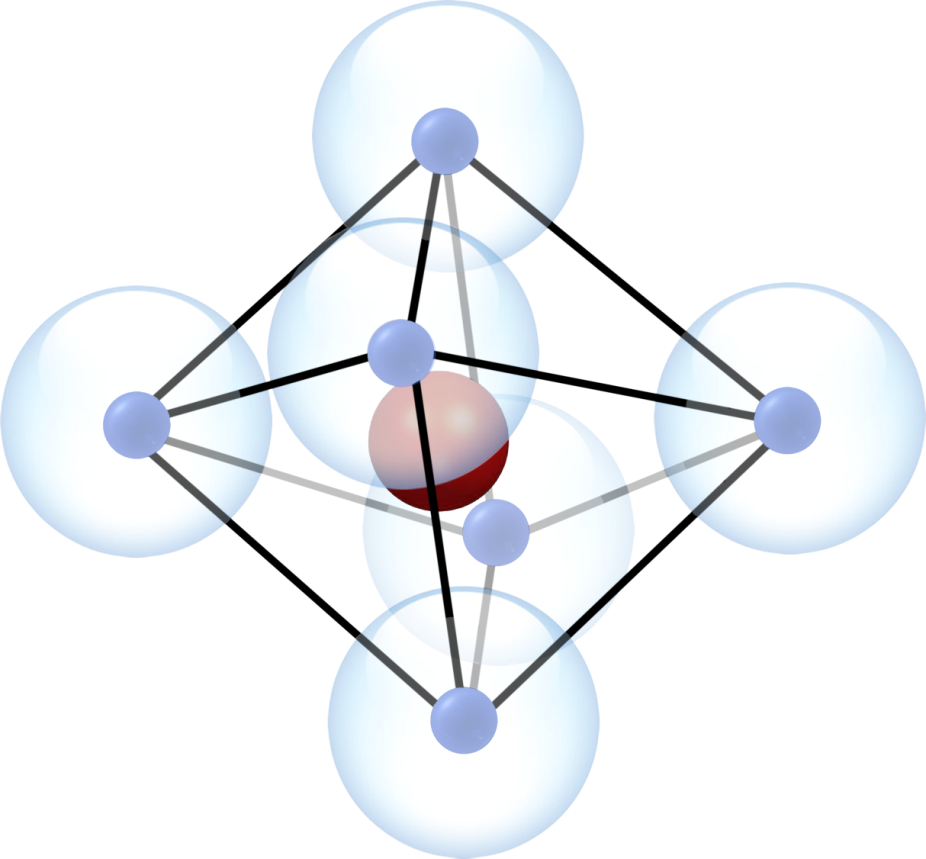 H2O
H2O
H2O
H2O
Ме2+
H2O
H2O
[Speaker Notes: 1.12]
Зависимость интегральных теплот разведения некоторых 
1-1-валентных солей в воде при 25 оС  от концентрации
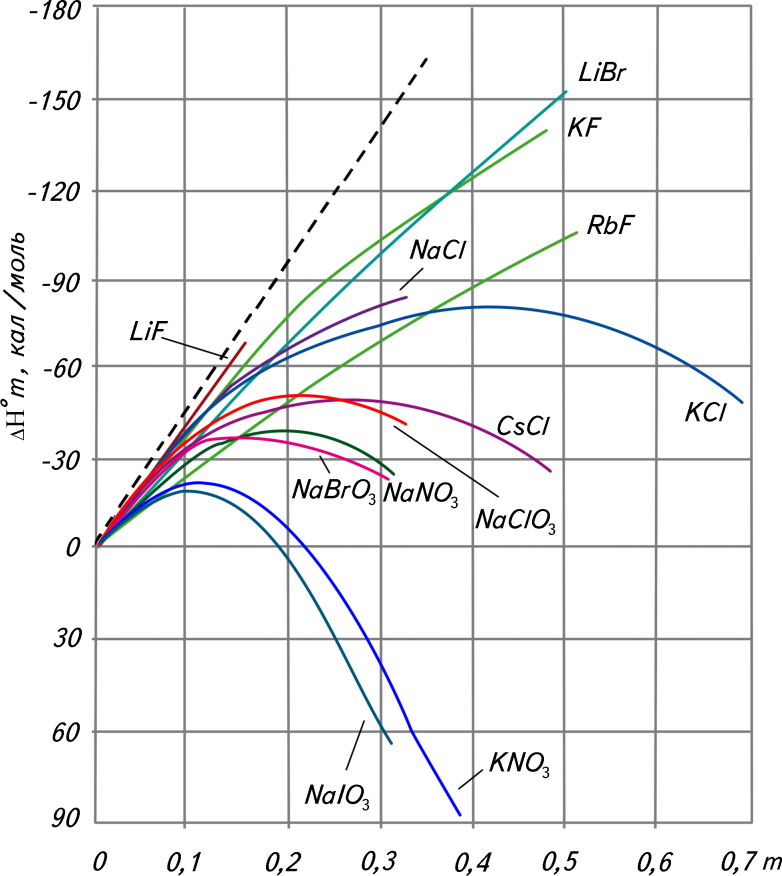 [Speaker Notes: 1.13]
Схема осмометра – прибора для измерения осмотического давления
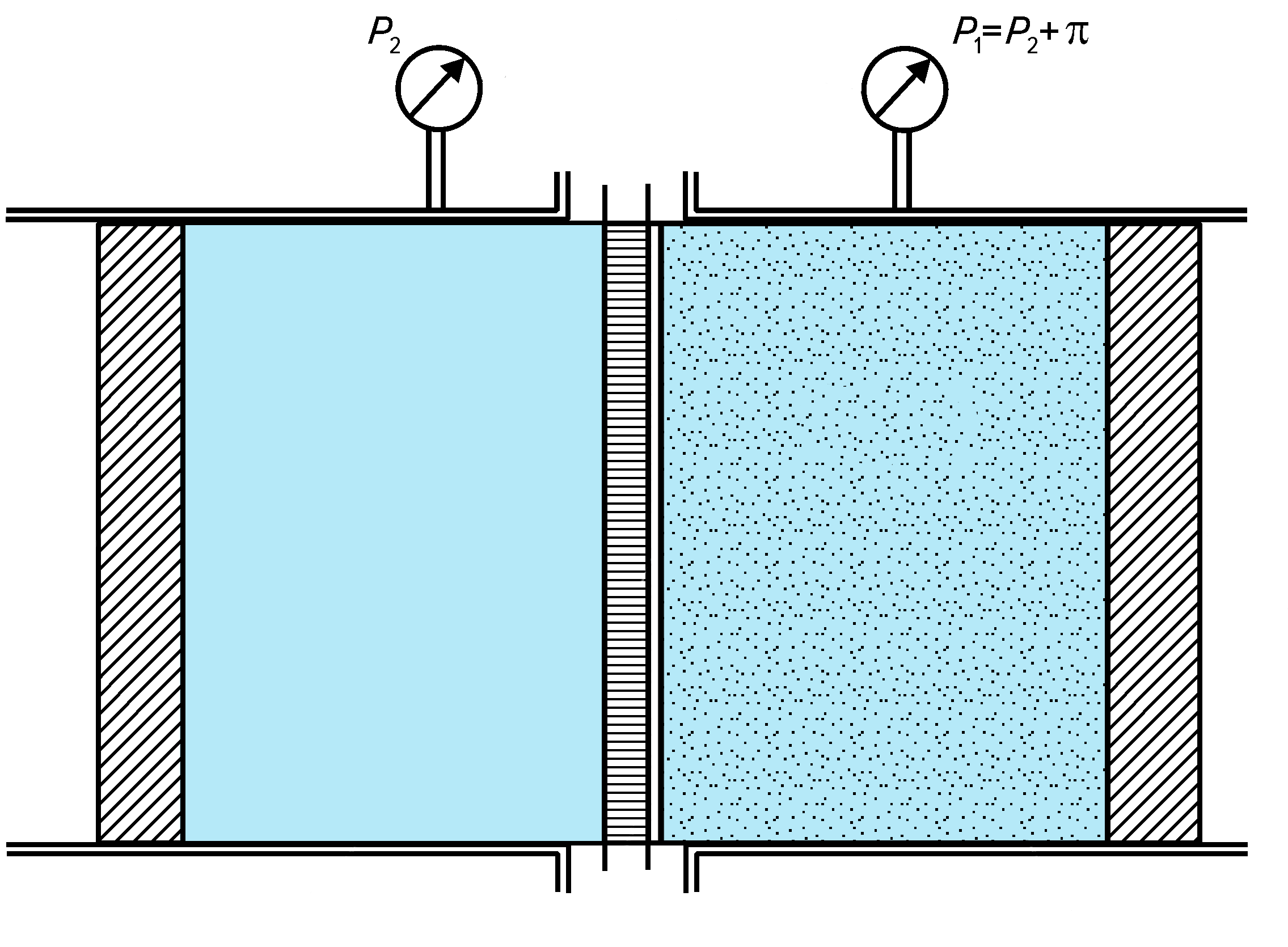 7
5
6
2
1
4
3
1 - камера раствора; 2 – камера растворителя; 3 – полупроницаемая мембрана; 4 – суппорт; 5,6 – поршни; 7 - манометры
[Speaker Notes: 1.14]
Принципиальная схема осмотической машины
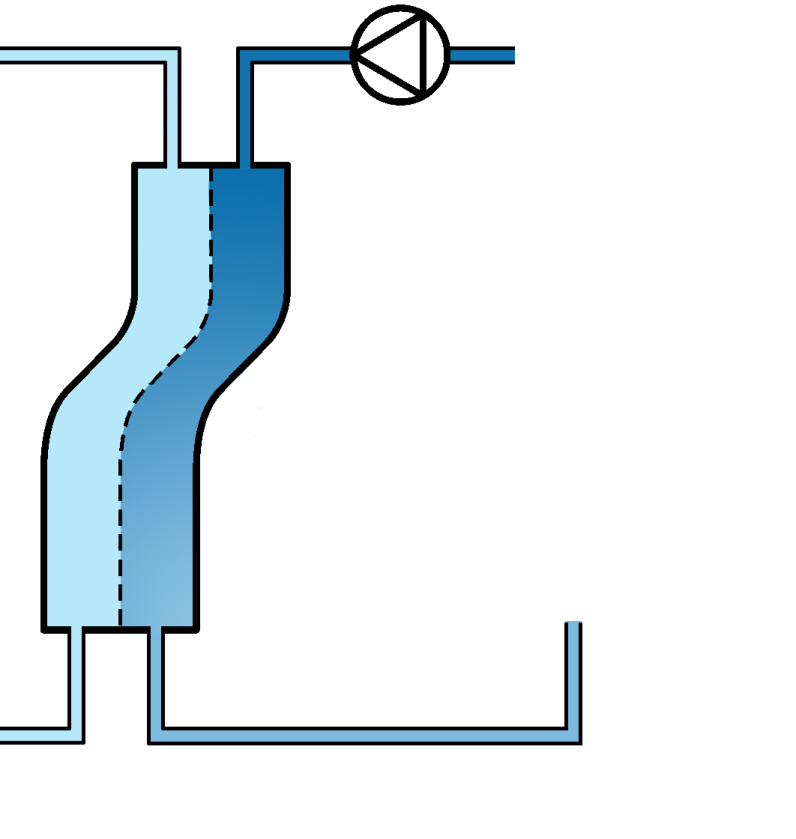 вода
раствор соли
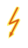 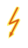 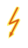 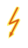 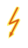 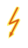 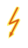 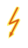 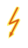 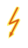 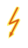 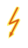 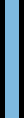 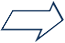 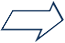 турбина
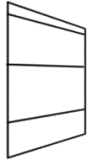 [Speaker Notes: 1.15]
Диффузионный поток как результат случайного движения молекул
[Speaker Notes: 2.1]
Схема осуществления процесса обратного осмоса
мембранный аппарат
нагнетательный насос
дроссель
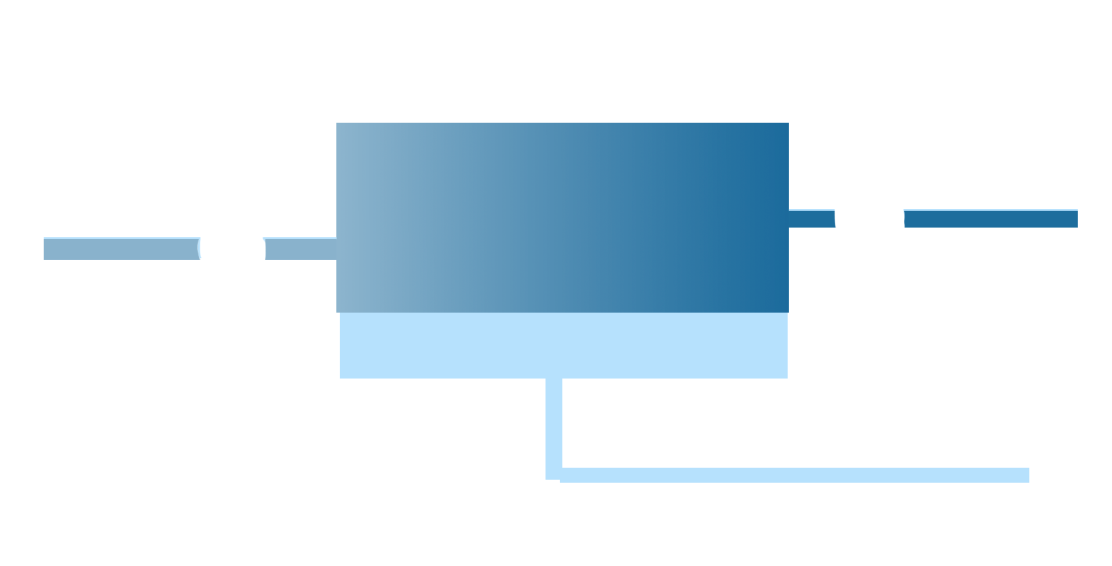 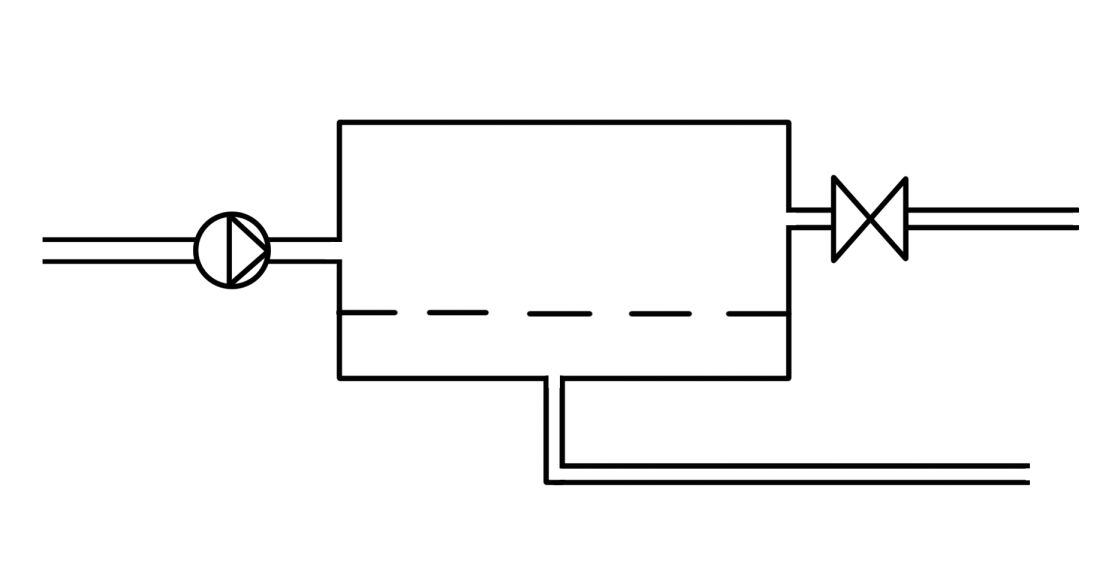 концентрат
исх. раствор
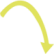 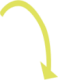 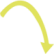 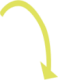 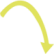 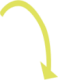 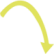 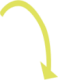 пермеат
полупроницаемаямембрана
[Speaker Notes: 2.2]
Схема, представляющая состояние воды на поверхности пористого тела из гидрофильного материала, имеющего поры разного размера
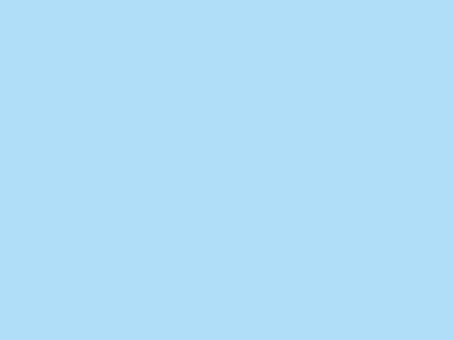 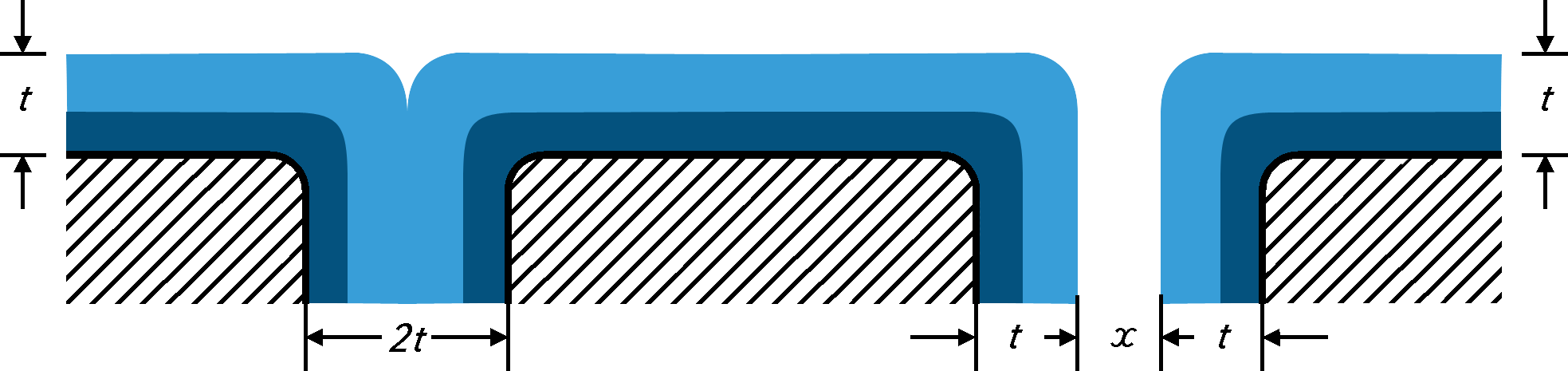 [Speaker Notes: 2.3]
Механизм задерживающей способности мембраны
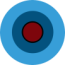 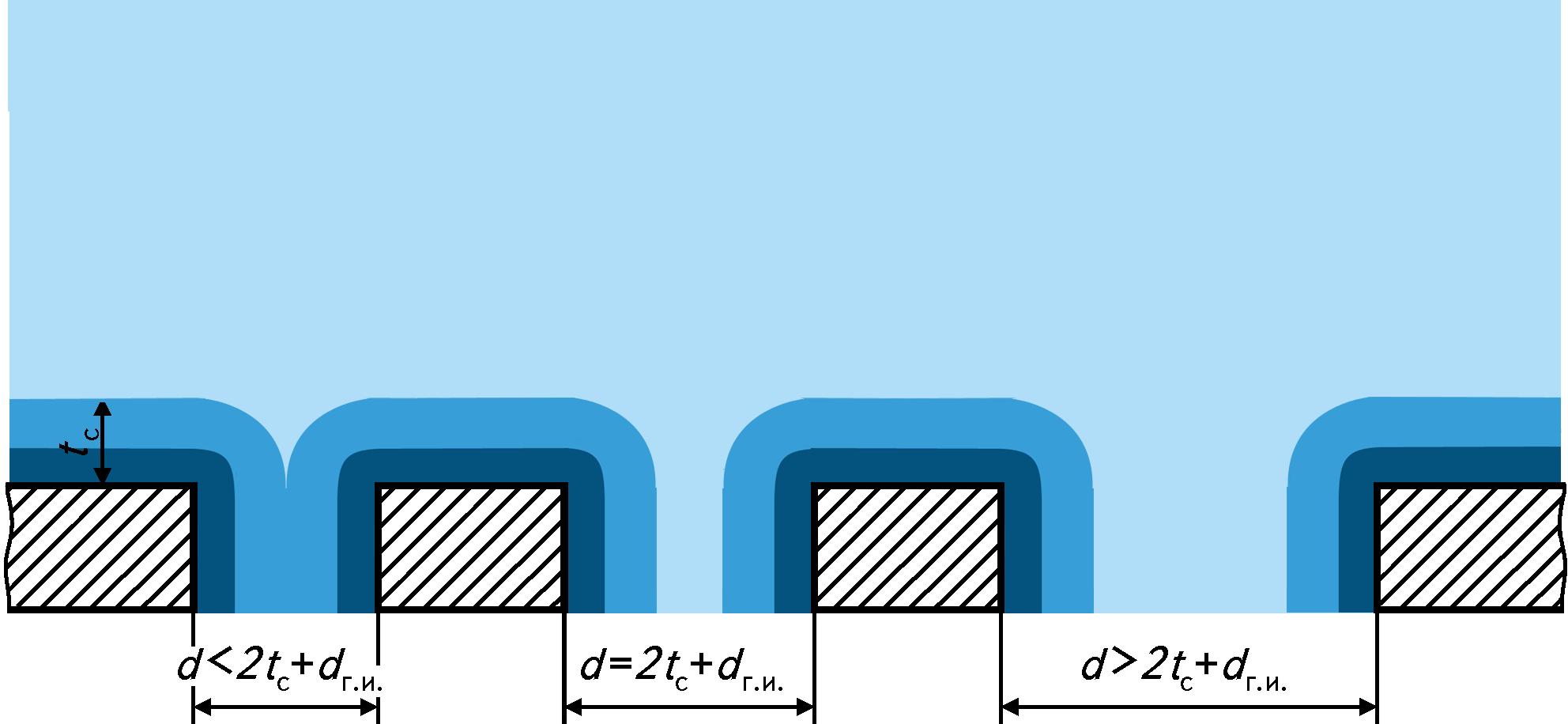 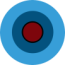 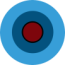 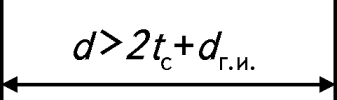 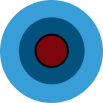 dГ.И.
[Speaker Notes: 2.4]
Зависимость задерживающей способности и удельной производительности ацетатцеллюлозной мембраны от концентрации соли в исходном растворе
3
1
2
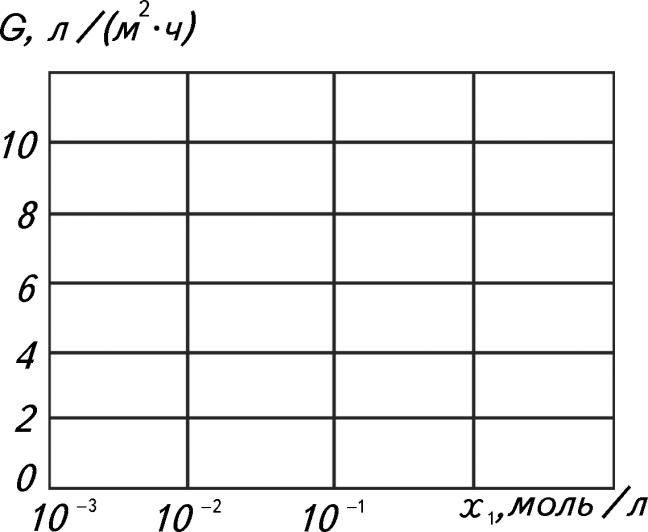 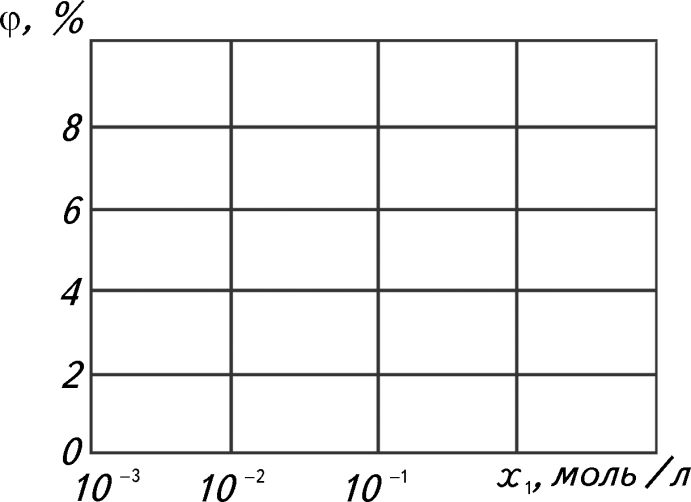 4
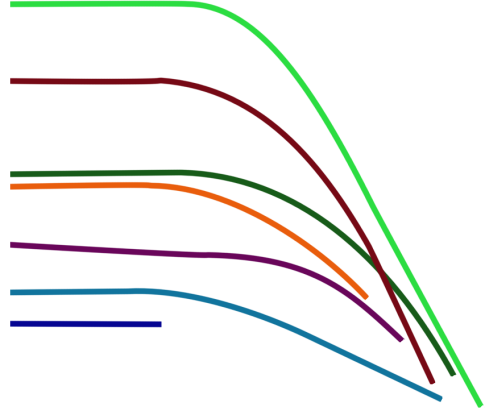 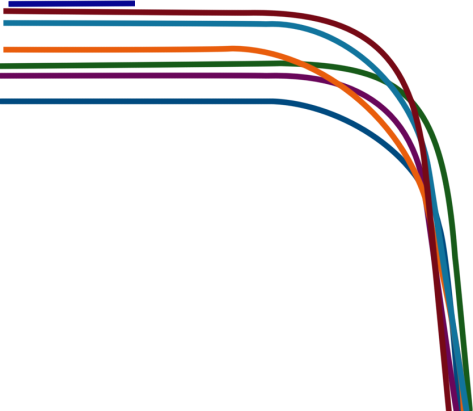 2
6
5
8
7
6
5
7
3
1
1 – CaSO4; 2 – CaCl2; 3 –BaCl2; 4 – NaCl; 5 – KCl; 6 – NaNO3; 7 – KNO3
[Speaker Notes: 2.5]
Влияние параметра rч/rп на задерживающую способность различных мембран по глобулярному белку
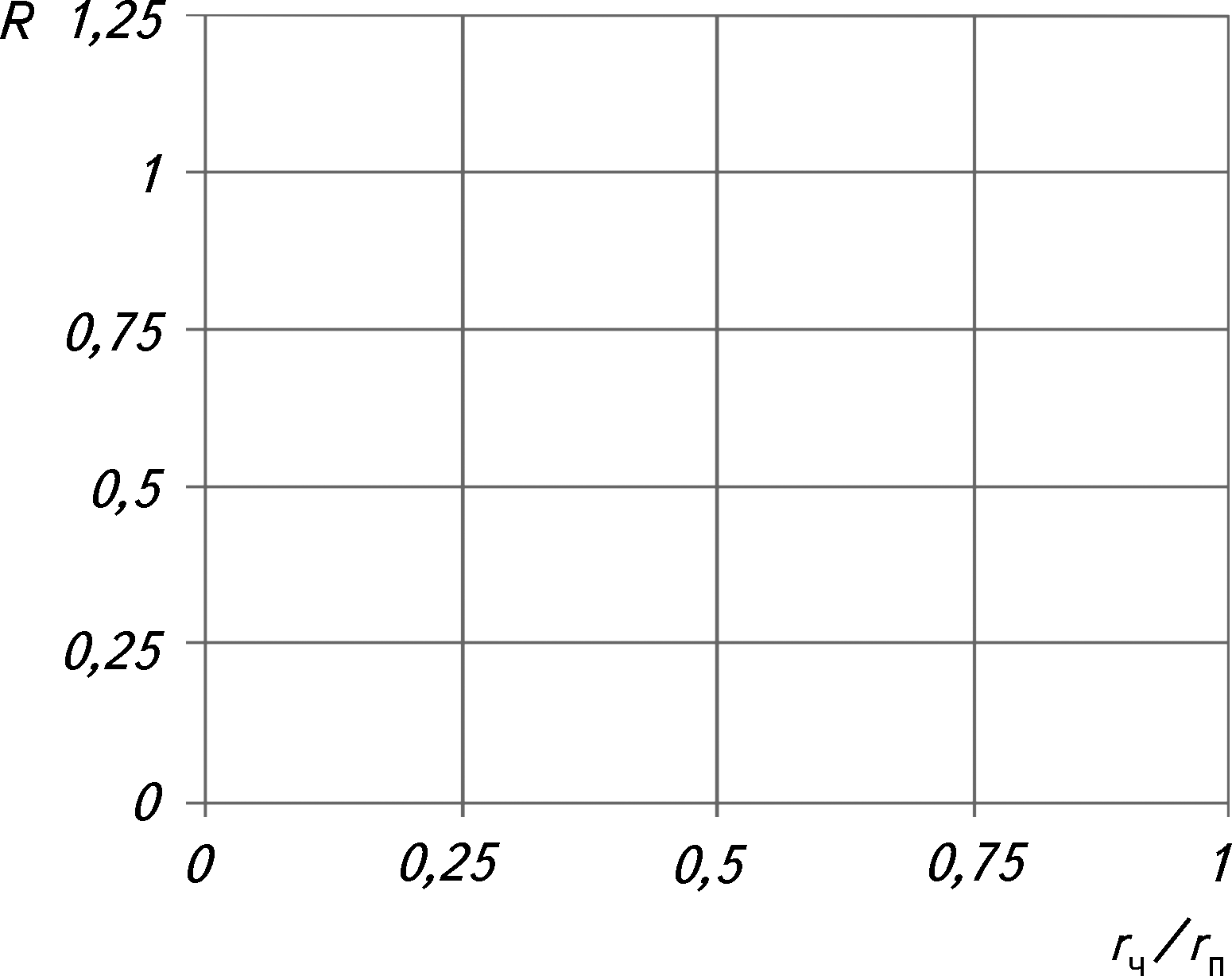 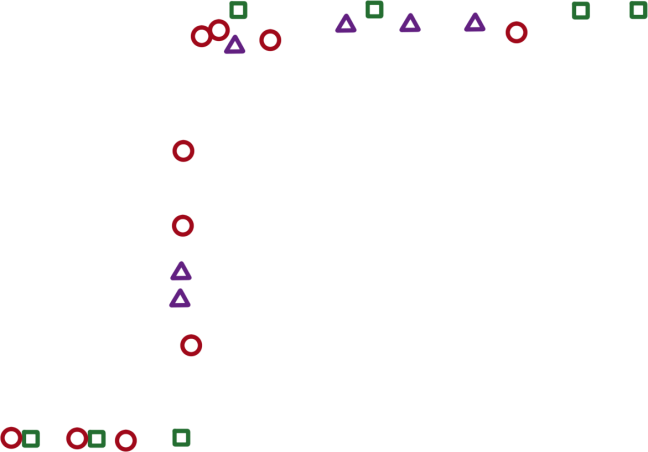 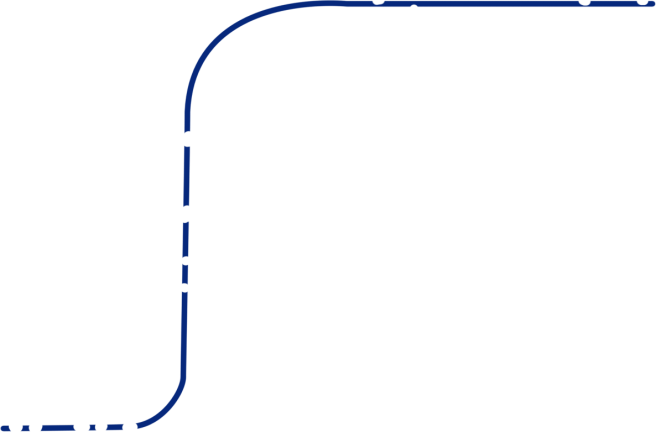 мембраны ацетатцеллюлозные
мембраны полисульфонамидныемембраны лавсановые трековые
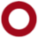 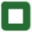 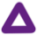 [Speaker Notes: 2.6]
Схематическое представление влияния адсорбциирастворенного вещества на процесс ультрафильтрации
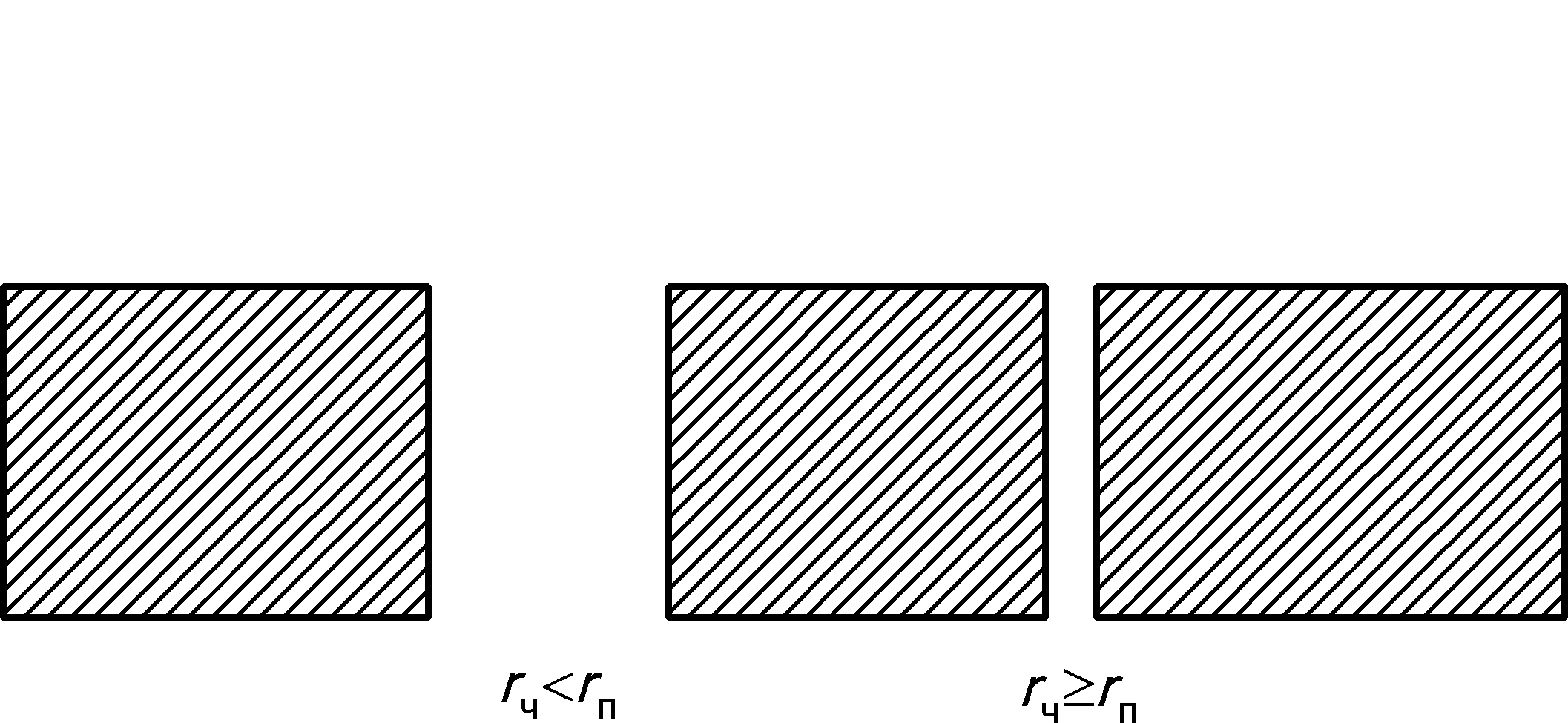 [Speaker Notes: 2.7]
Спектр фильтрации
[Speaker Notes: 2.8]
Влияние степени набухания непористой полимерной мембраны на коэффициент диффузии
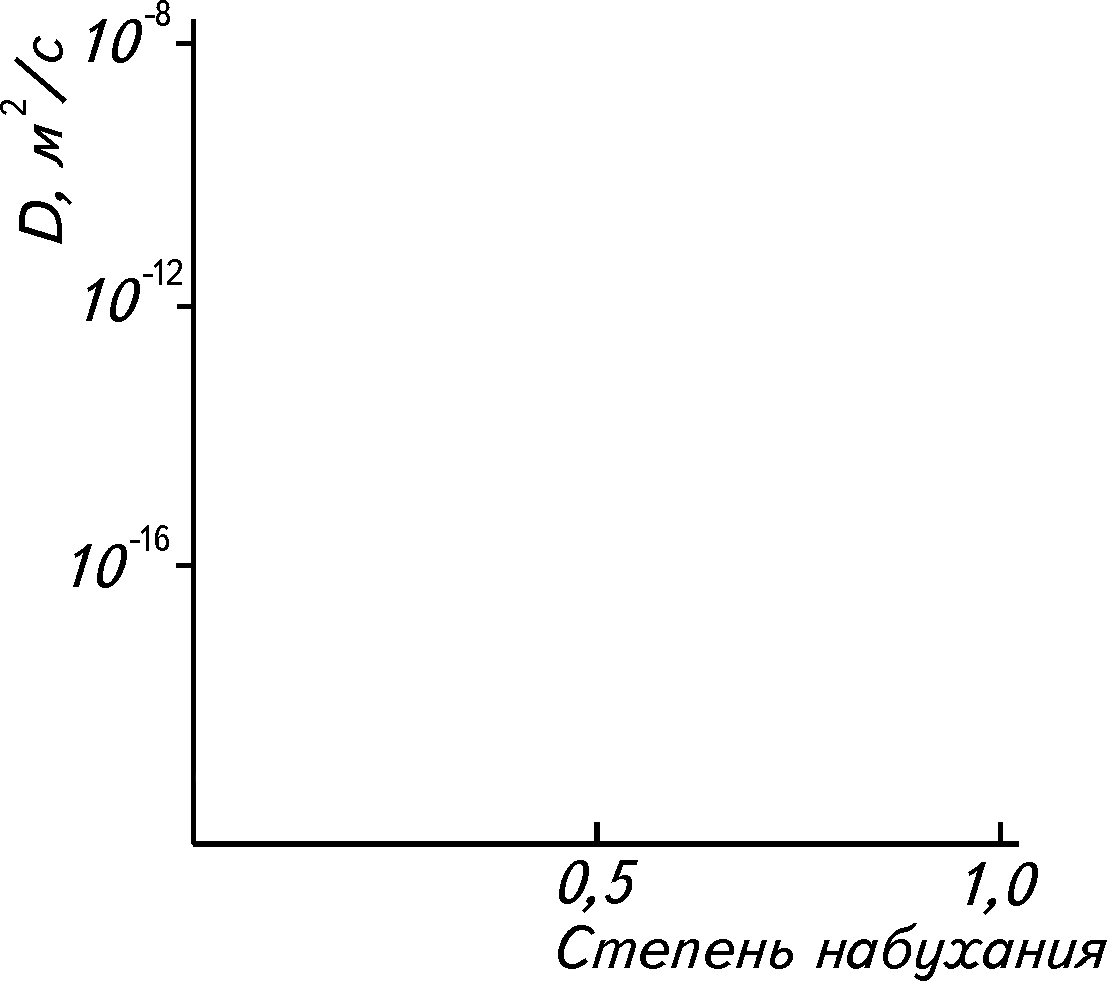 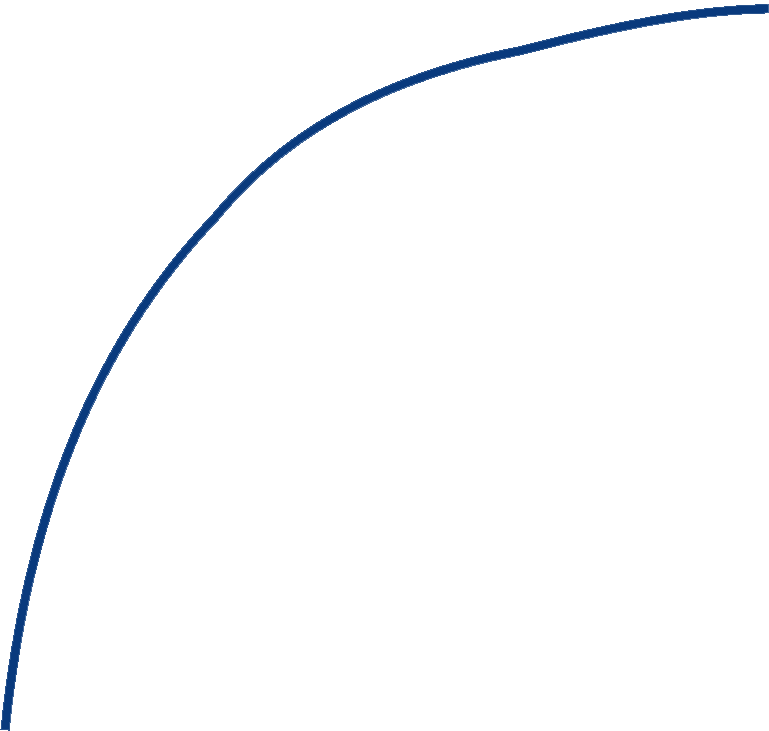 [Speaker Notes: 2.9]
Влияние размера молекул проникающего компонента на величину коэффициента его диффузии в полимерной мембране из полимера
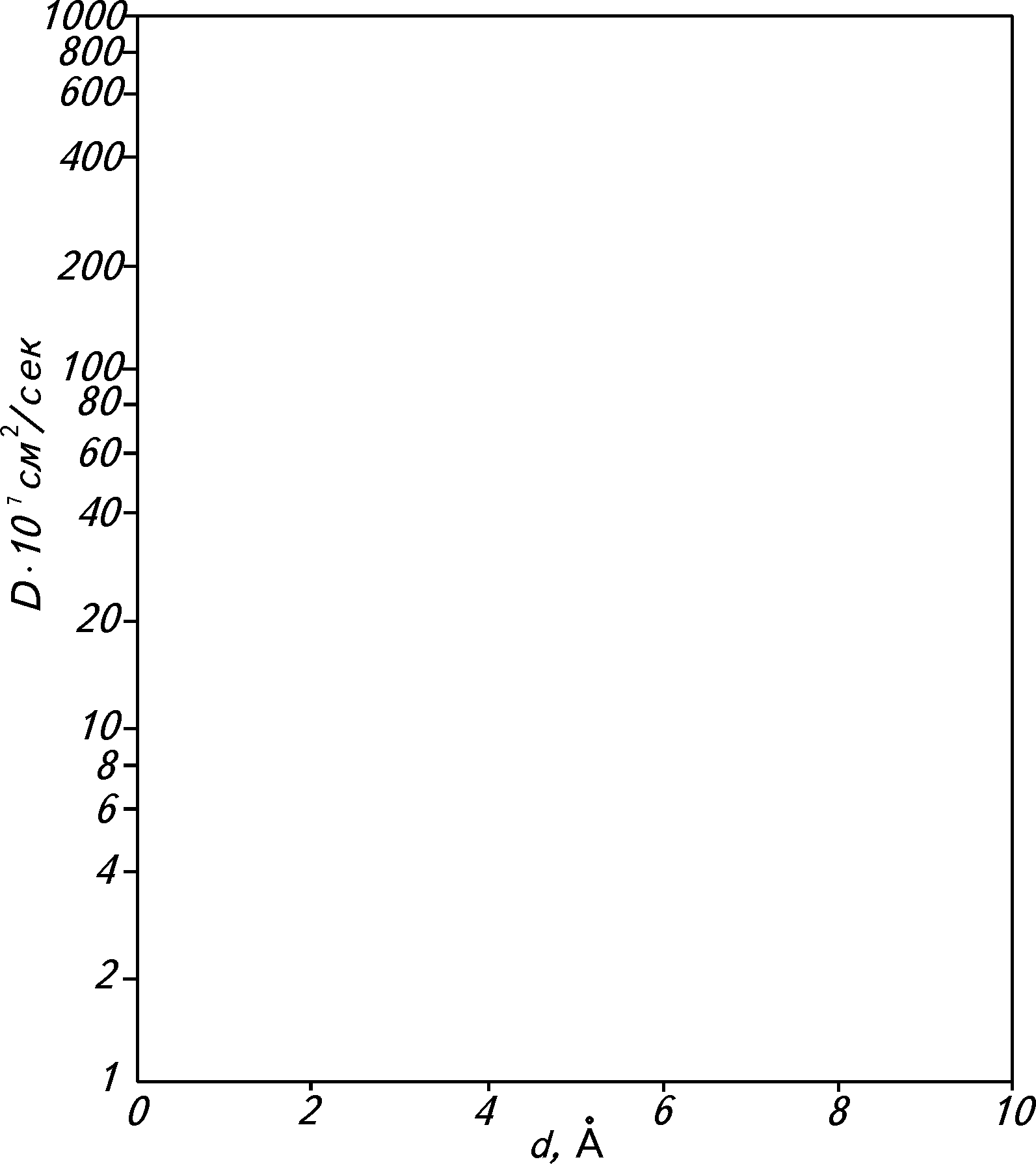 He
O2
CH4
C3H4
C2H6
C3H6
C3H8
SF5
[Speaker Notes: 2.10]
Градиент концентрации в мембране при постоянных коэффициентах диффузии и растворении
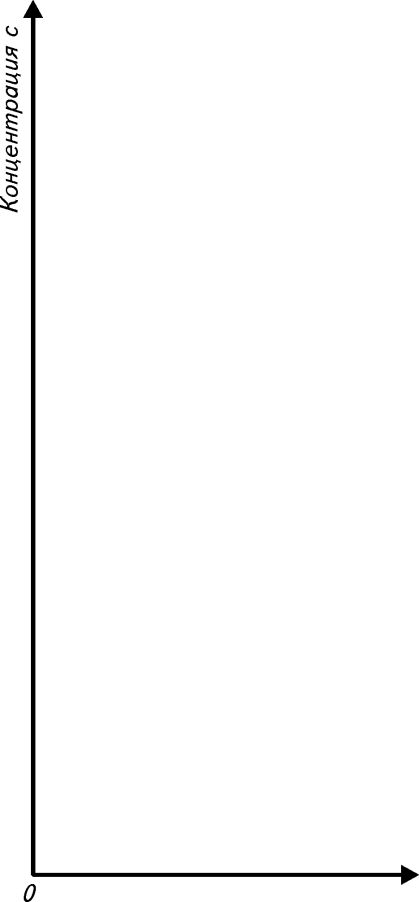 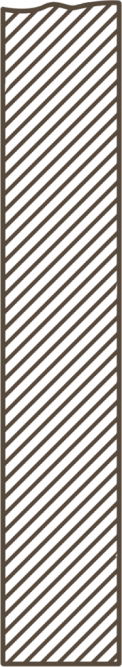 Сh
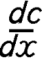 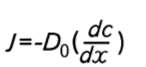 Ci
Pi
(Pi=S0ci)
[Speaker Notes: 2.11]
Зависимость коэффициентов проницаемости газов в полидиметилсилоксане от перепада давлений на мембране и температуры (100 Psi ˜ 7 ат)
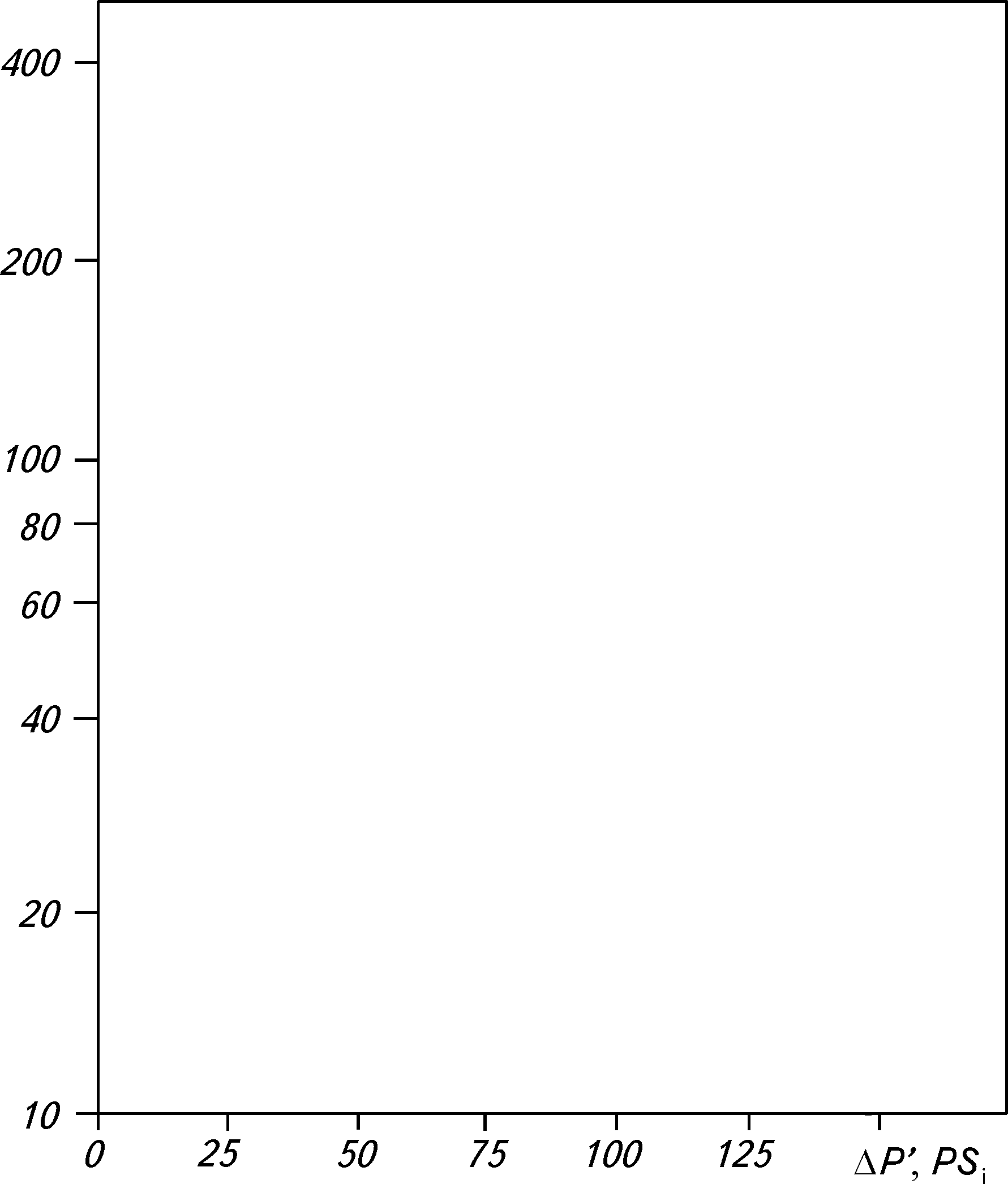 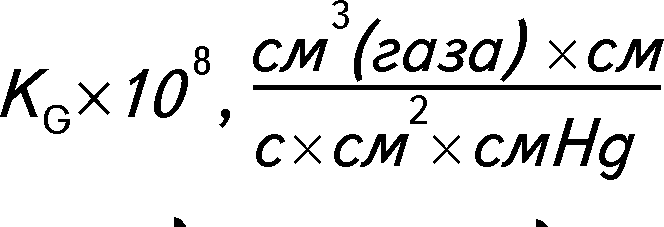 C3H8
10oC
35
55
CO2
10oC
35
55
C3H4
10oC
35
55
[Speaker Notes: 2.12]
Схема процесса газоразделения
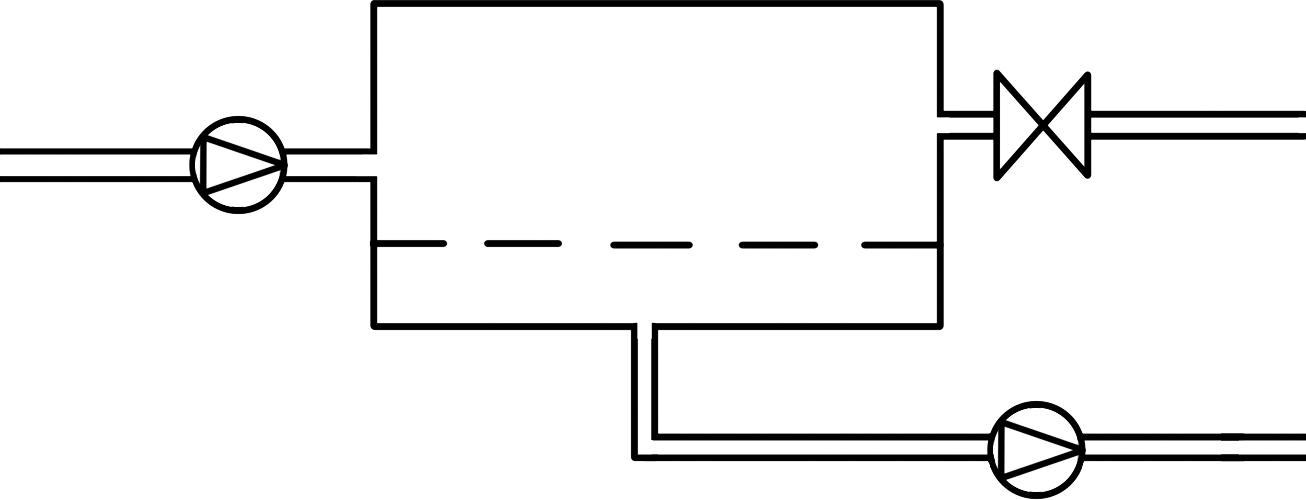 Ретентат
Сырье
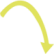 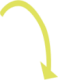 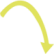 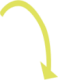 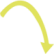 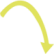 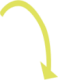 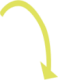 Компрессор
Пермеат
Вакуумный насос
[Speaker Notes: 2.13]
Схема процесса диализа
Очищенный продукт
Сырье
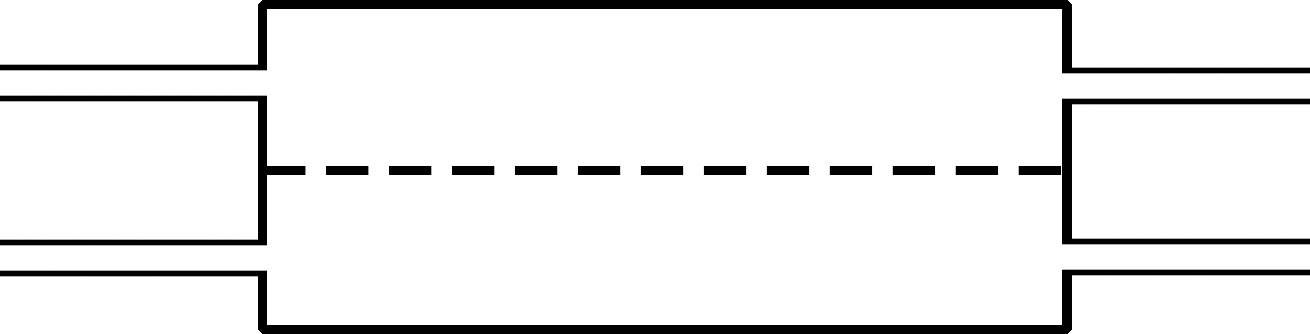 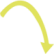 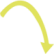 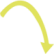 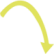 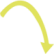 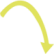 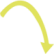 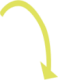 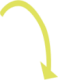 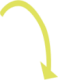 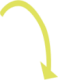 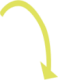 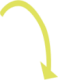 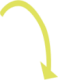 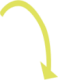 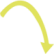 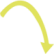 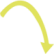 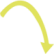 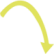 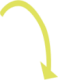 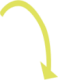 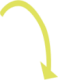 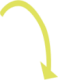 Диализат
(вода)
[Speaker Notes: 2.14]
Схема двух типов жидких мембран
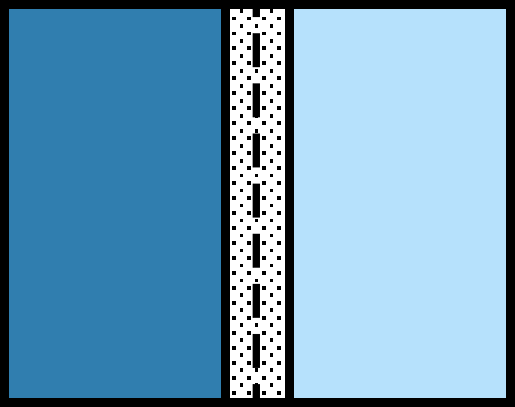 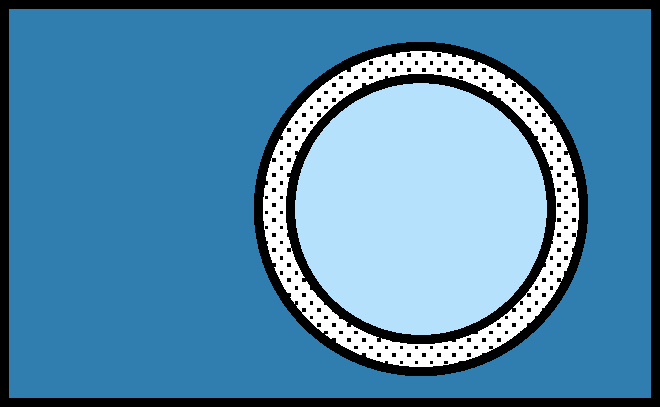 Фаза 1
Фаза 2
Фаза 1
Фаза 2
[Speaker Notes: 2.15]
Приготовление эмульсионной жидкой мембраны
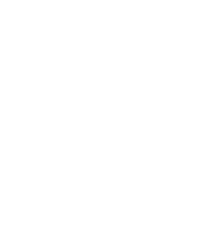 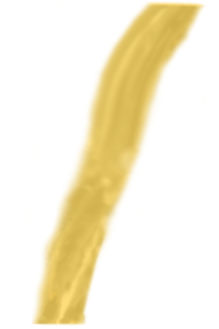 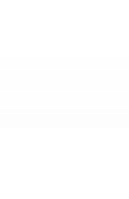 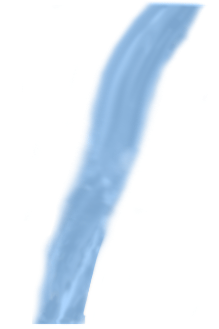 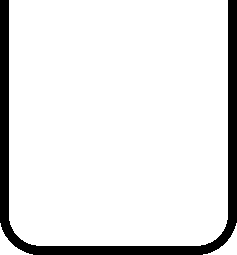 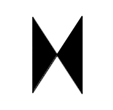 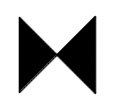 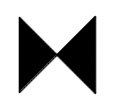 Обращенная эмульсия (в/м/в)
Эмульсия вода в масле (в/м)
[Speaker Notes: 2.16]
Механизм транспорта с переносчиком
Фаза мембраны
Фаза 1
Фаза 2
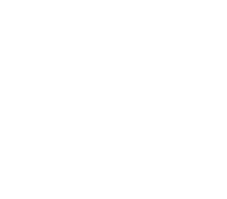 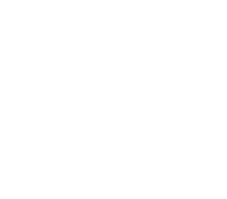 - молекула переносчика
[Speaker Notes: 2.17]
Противоточный транспорт  ионов
Фаза мембраны
Фаза 1
Фаза 2
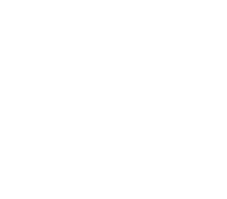 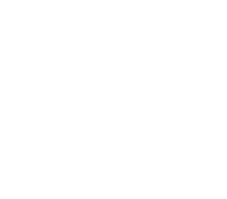 A
A
B
B
A
A
B
B
- молекула переносчика
[Speaker Notes: 2.18]
Схема процесса мембранной дистилляции
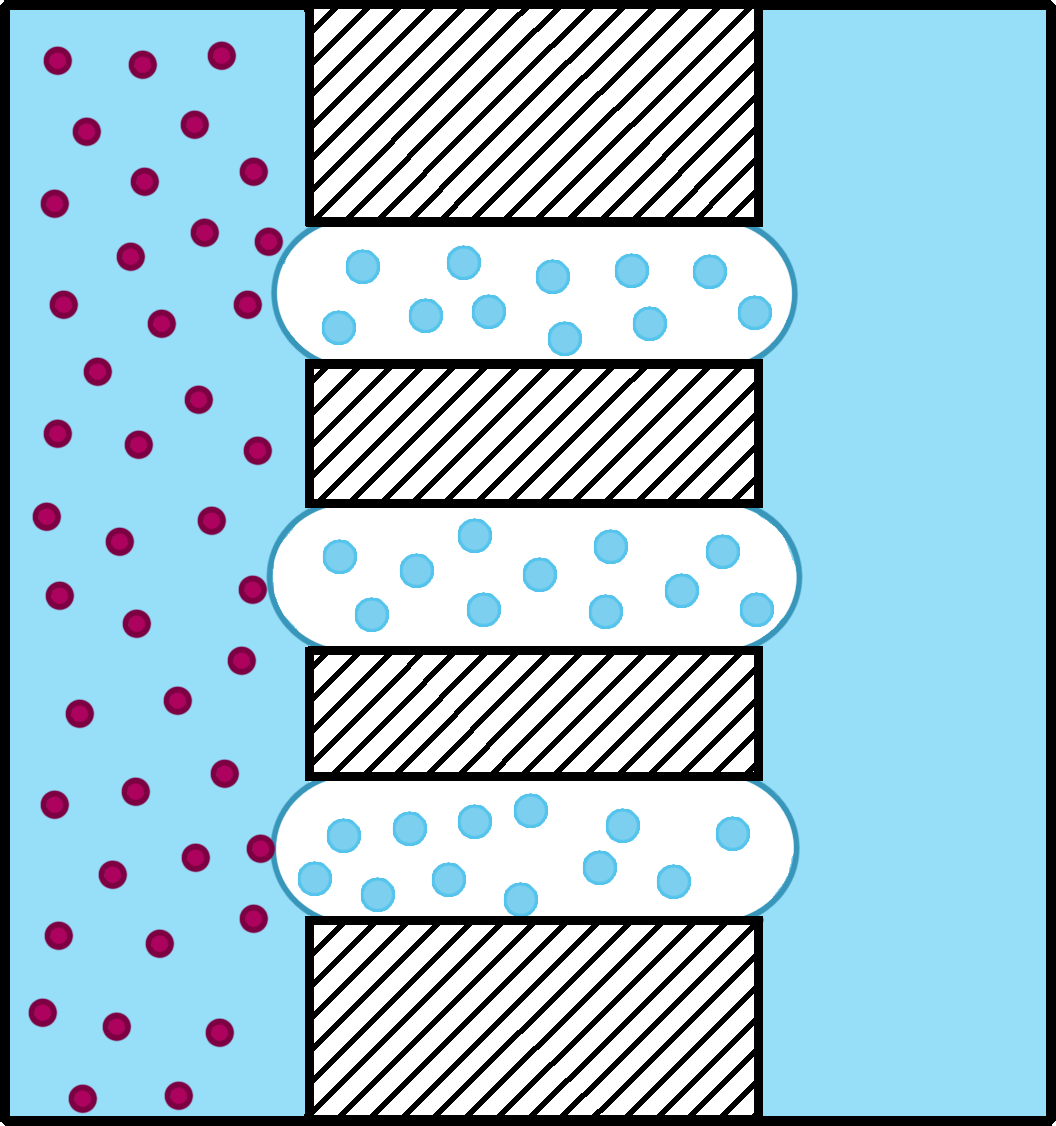 Сырье
T2
Сырье
T1
Гидрофобная пористая мембранаT1>T2
[Speaker Notes: 2.19]
Схема противоточной установки мембранной дистилляции
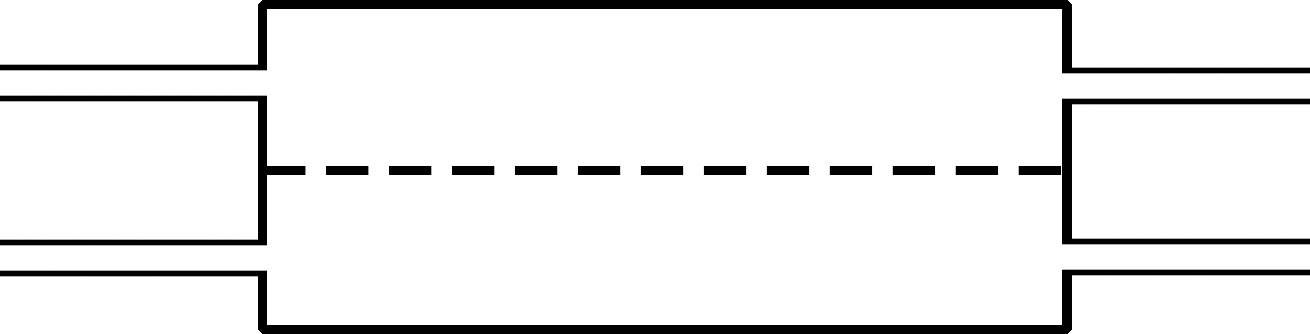 90oC
50oC
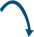 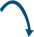 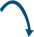 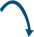 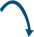 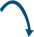 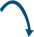 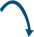 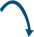 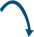 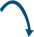 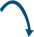 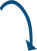 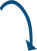 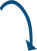 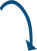 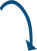 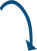 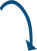 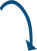 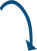 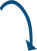 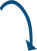 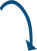 85oC
45oC
[Speaker Notes: 2.20]
Схема разделения двухкомпонентной смеси при первапорации
мембрана
исходная смесь
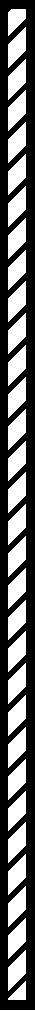 жидкая фаза
паровая фаза
пермеат
концентрат
[Speaker Notes: 2.21]
Диаграмма равновесия пар – жидкость (1) для смеси этанол – вода и состав пара (2) при первапорации этой смеси на мембране из полиакрилонитрата
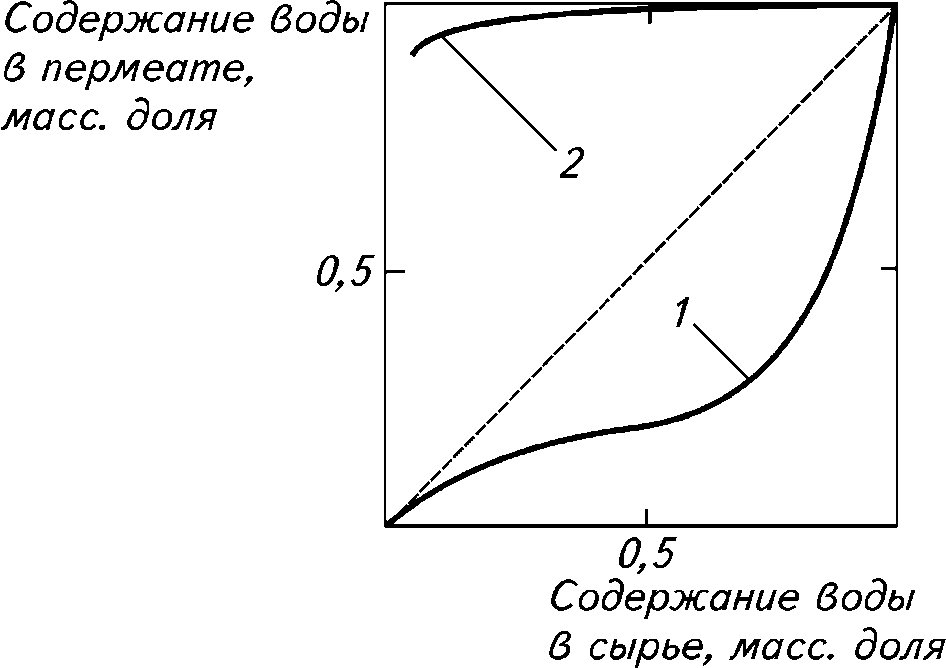 [Speaker Notes: 2.22]
Способы проведения первапорации
Продувкой инертным газом с конденсацией
Вакуумный с конденсацией
Ретентат
Сырье
Сырье
Ретентат
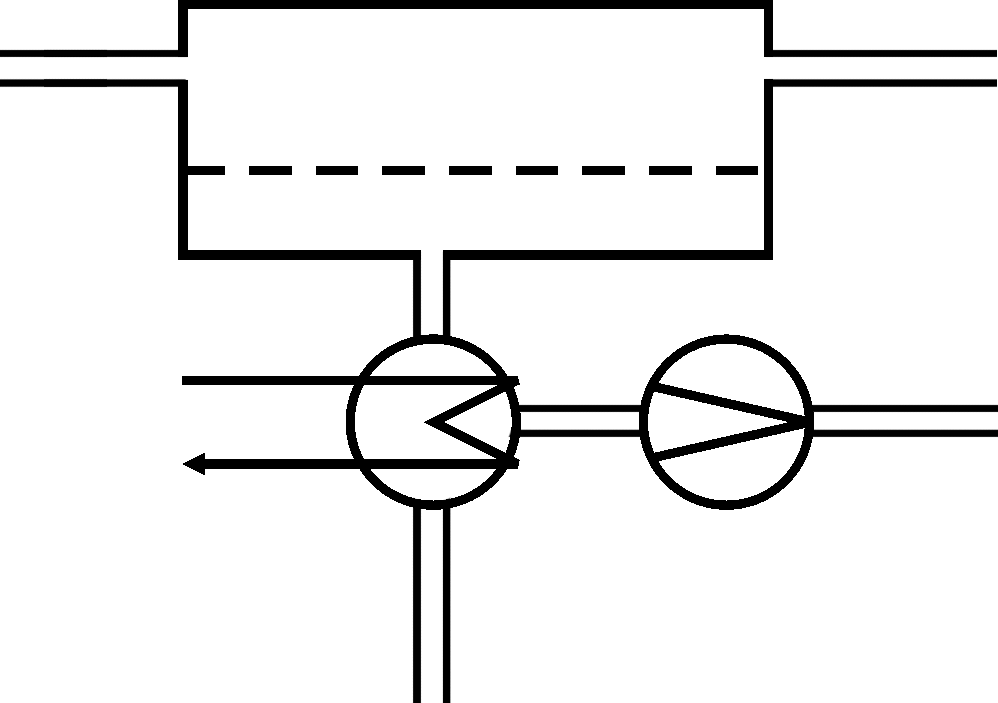 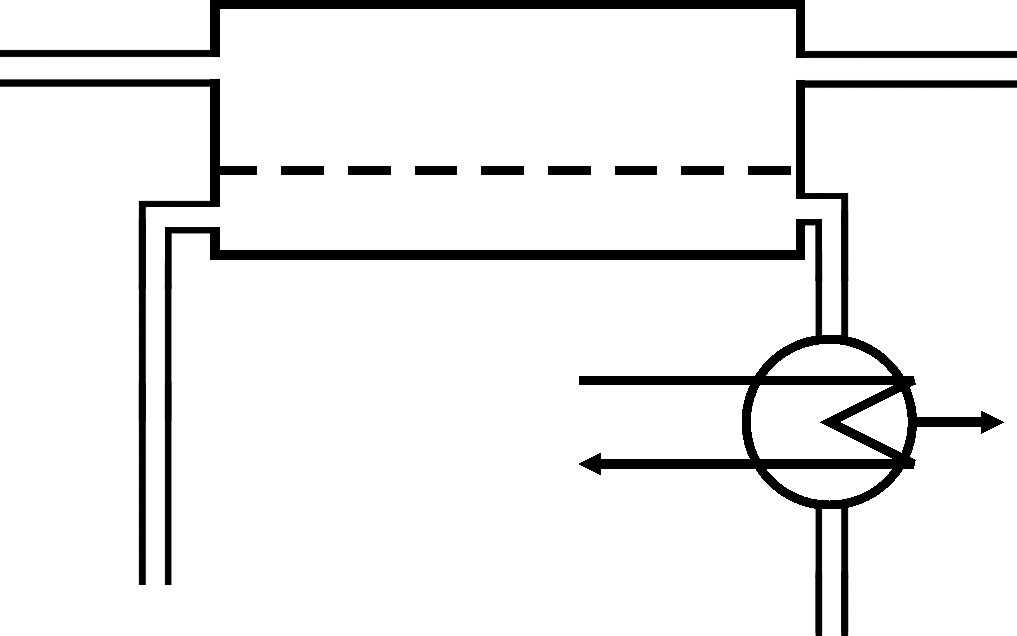 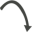 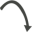 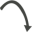 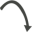 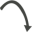 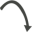 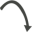 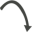 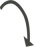 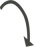 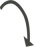 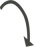 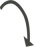 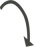 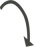 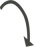 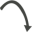 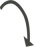 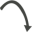 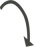 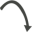 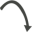 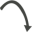 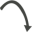 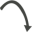 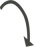 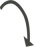 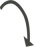 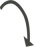 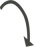 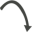 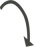 Конденсатор
Конденсатор
Вакуумныйнасос
Газ-носитель
Пермеат
Пермеат
[Speaker Notes: 2.21]
Электродиализный процесс обессоливания
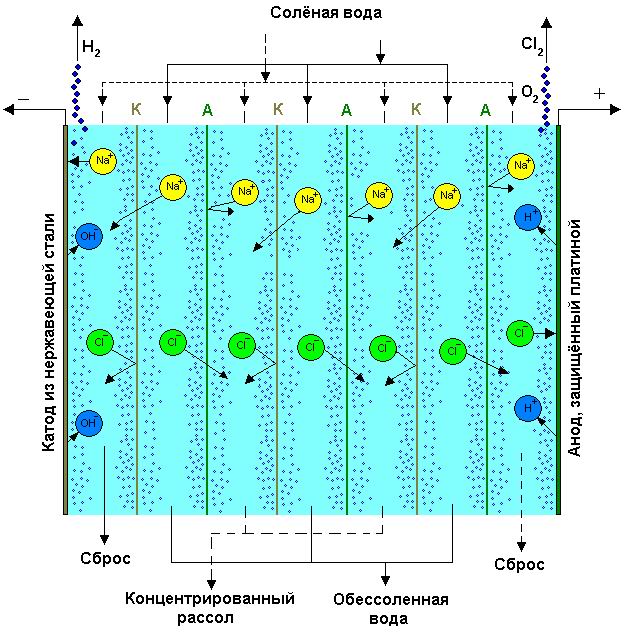 [Speaker Notes: 2.23]
Распределение задерживаемого мембраной вещества у поверхности мембран
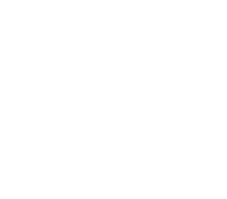 Пограничный слой
c
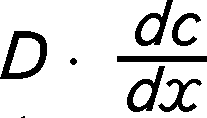 Мембрана
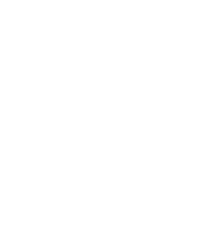 cm
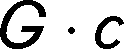 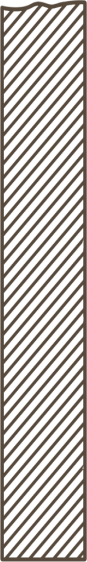 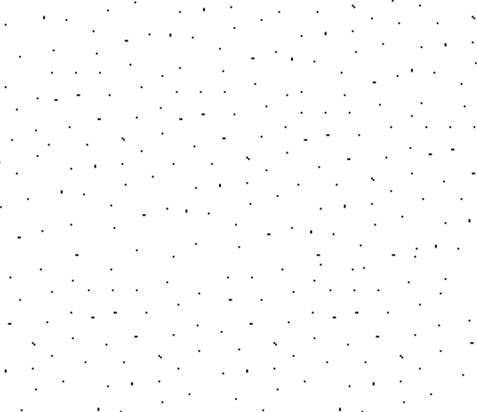 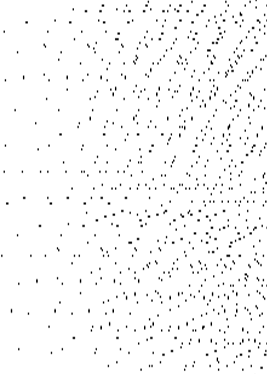 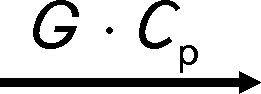 co
cp
δ
x
δδδδδ
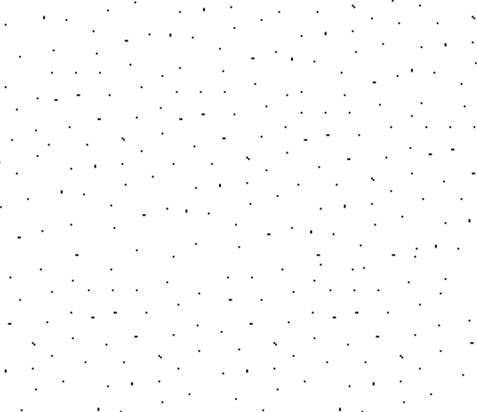 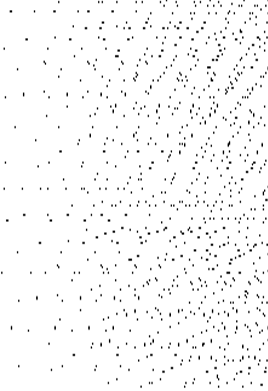 [Speaker Notes: 3.1]
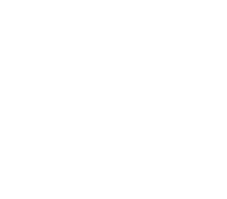 Различные типы сопротивления массопереносу через мембрану
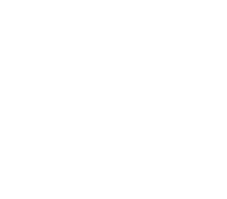 Rp
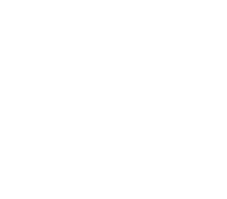 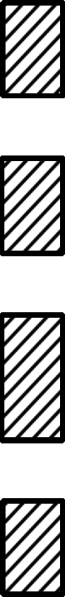 Ra
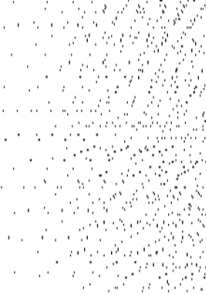 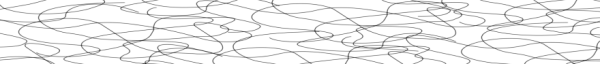 Rm
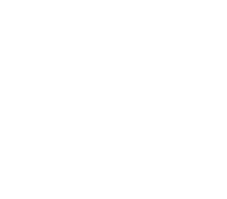 Rp – перекрывание пор; Ra – адсорбция; Rm – мембрана; Rg – гелевый слой; Rcp – слой повышенной концентрации растворенных веществ
Rg
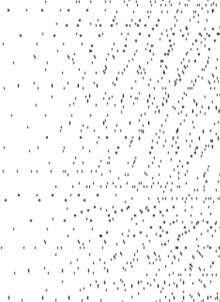 Rcp
[Speaker Notes: 3.2]
Соотношение между концентрациями исходного раствора С0 и пермеата Cp
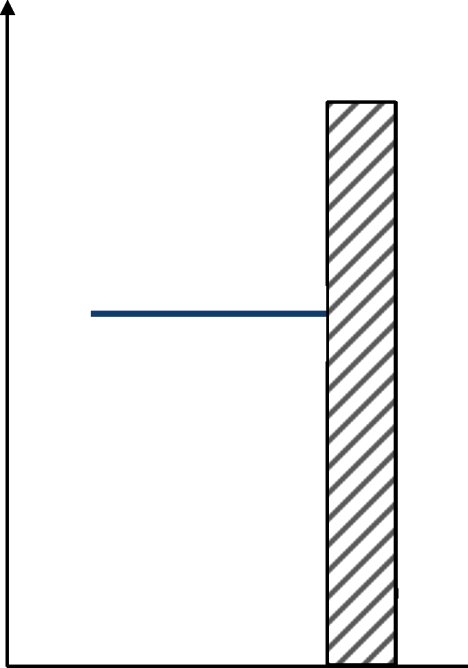 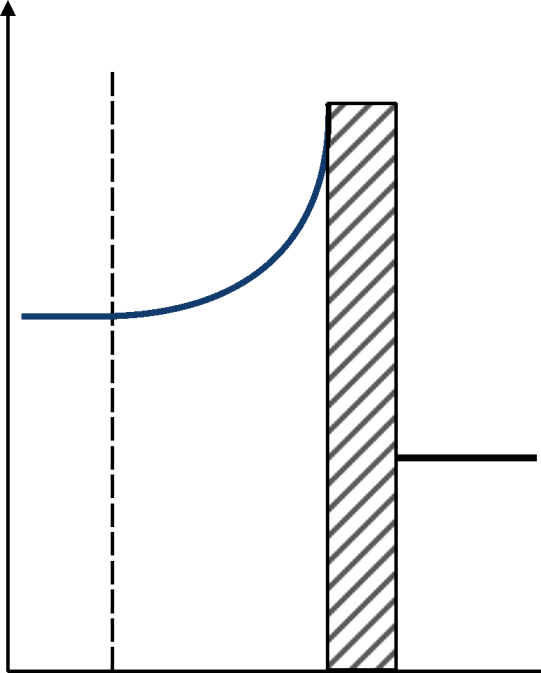 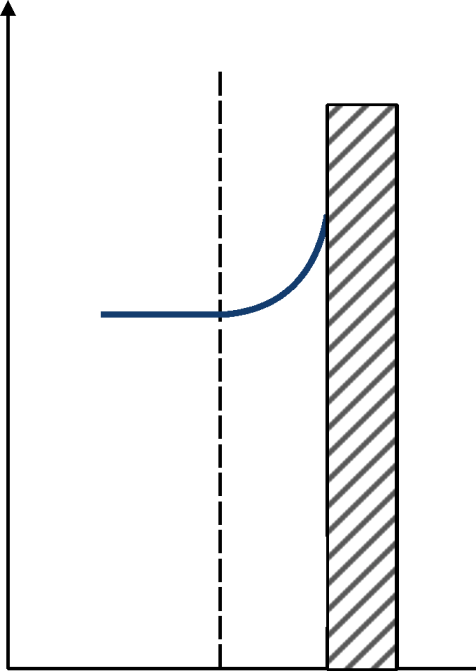 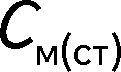 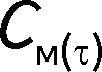 C0
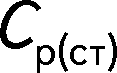 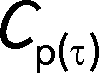 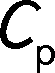 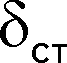 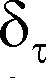 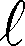 при  промежуточном состоянии КП
при стационарном состоянии КП
при отсутствии КП
[Speaker Notes: 33]
Методика определения Rист экстраполяцией экспериментальной зависимости
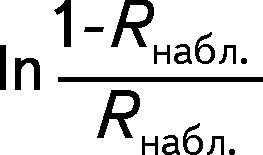 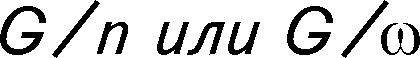 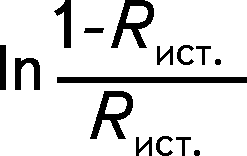 [Speaker Notes: 3.4]
Распределение концентраций задерживаемого компонента в условиях существования слоя КП и гелевого слоя
Объем сырьевого раствора
Пограничный слой
Слой геля
Мембрана
c
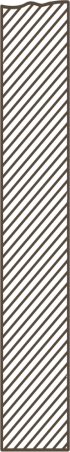 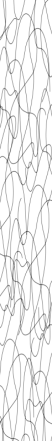 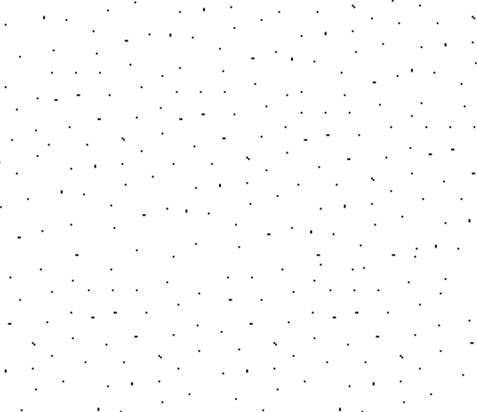 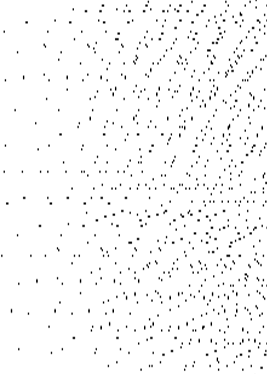 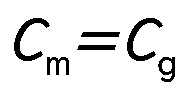 co
cp
δ
x
Rср
Rg
Rm
[Speaker Notes: 3.5]
Изменение удельной производительности мембран во времени
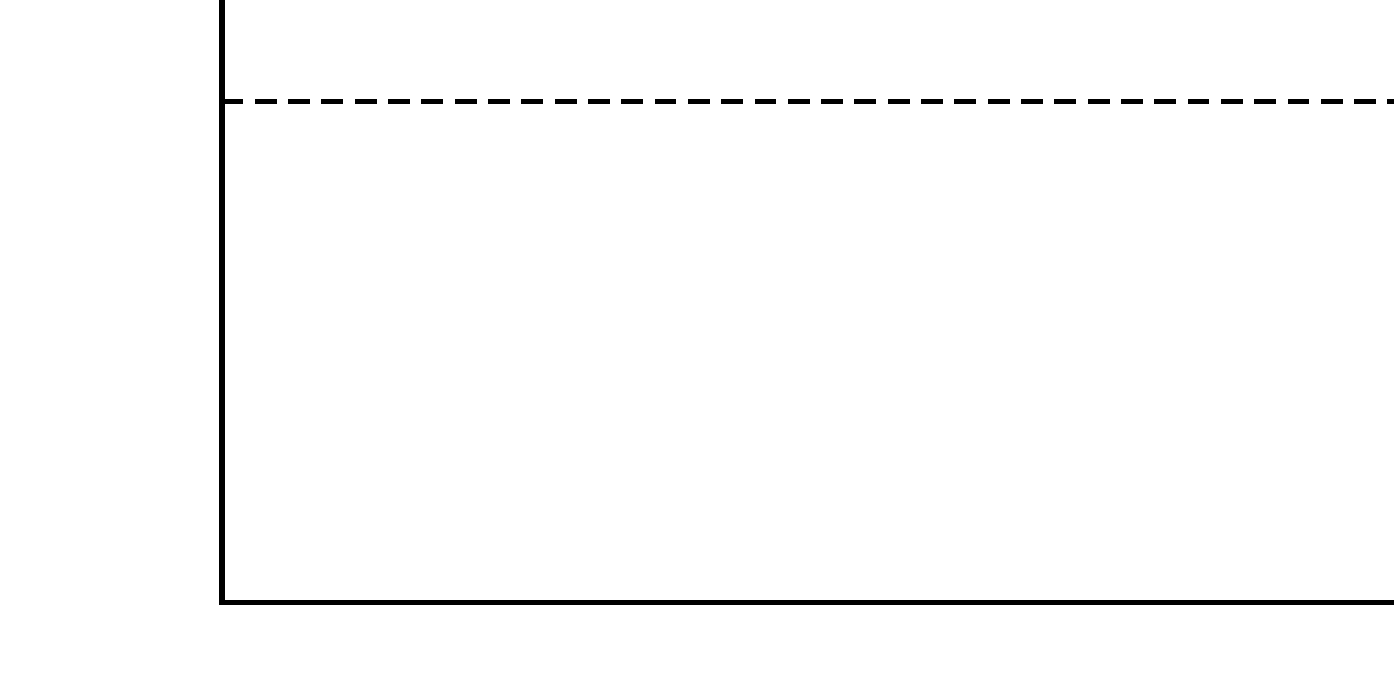 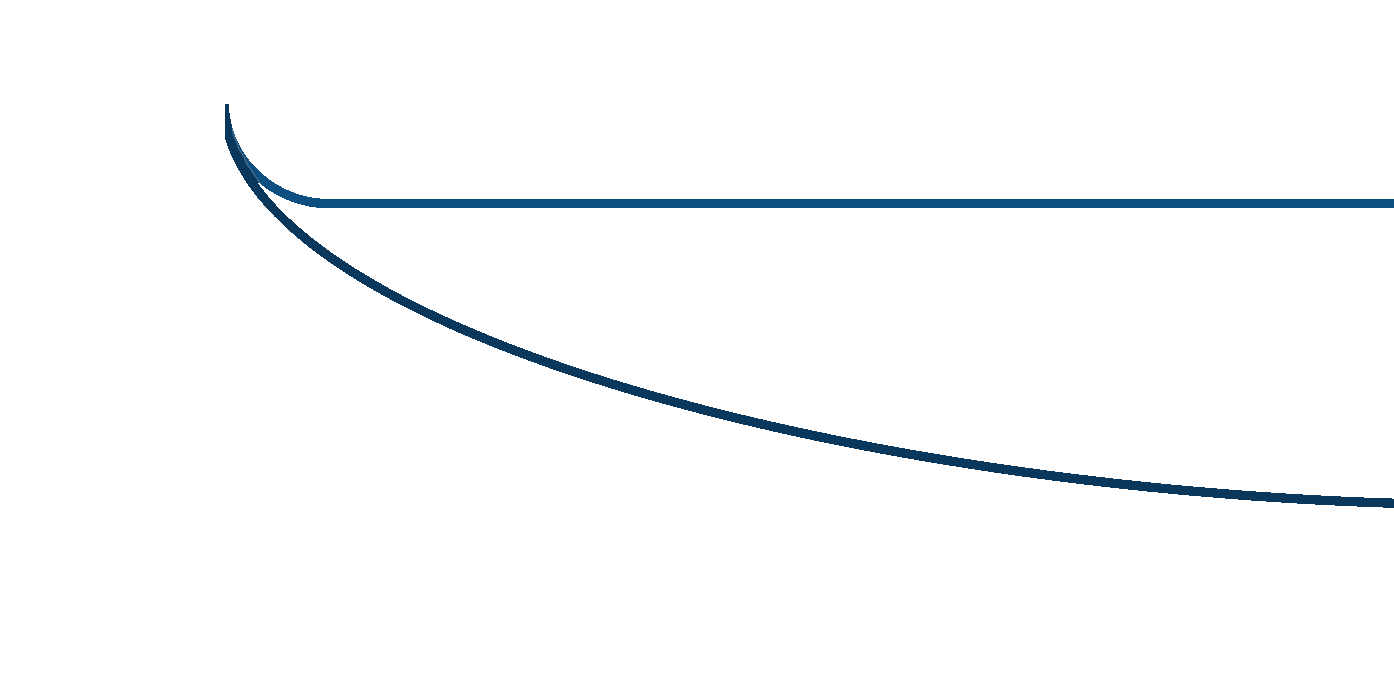 Поток
1
2
Время
Различаются вклады КП и ГП (1), а также осадков на мембране (2)
[Speaker Notes: 3.6]
Влияние pH на величину ζ–потенциала мембран из различных материалов
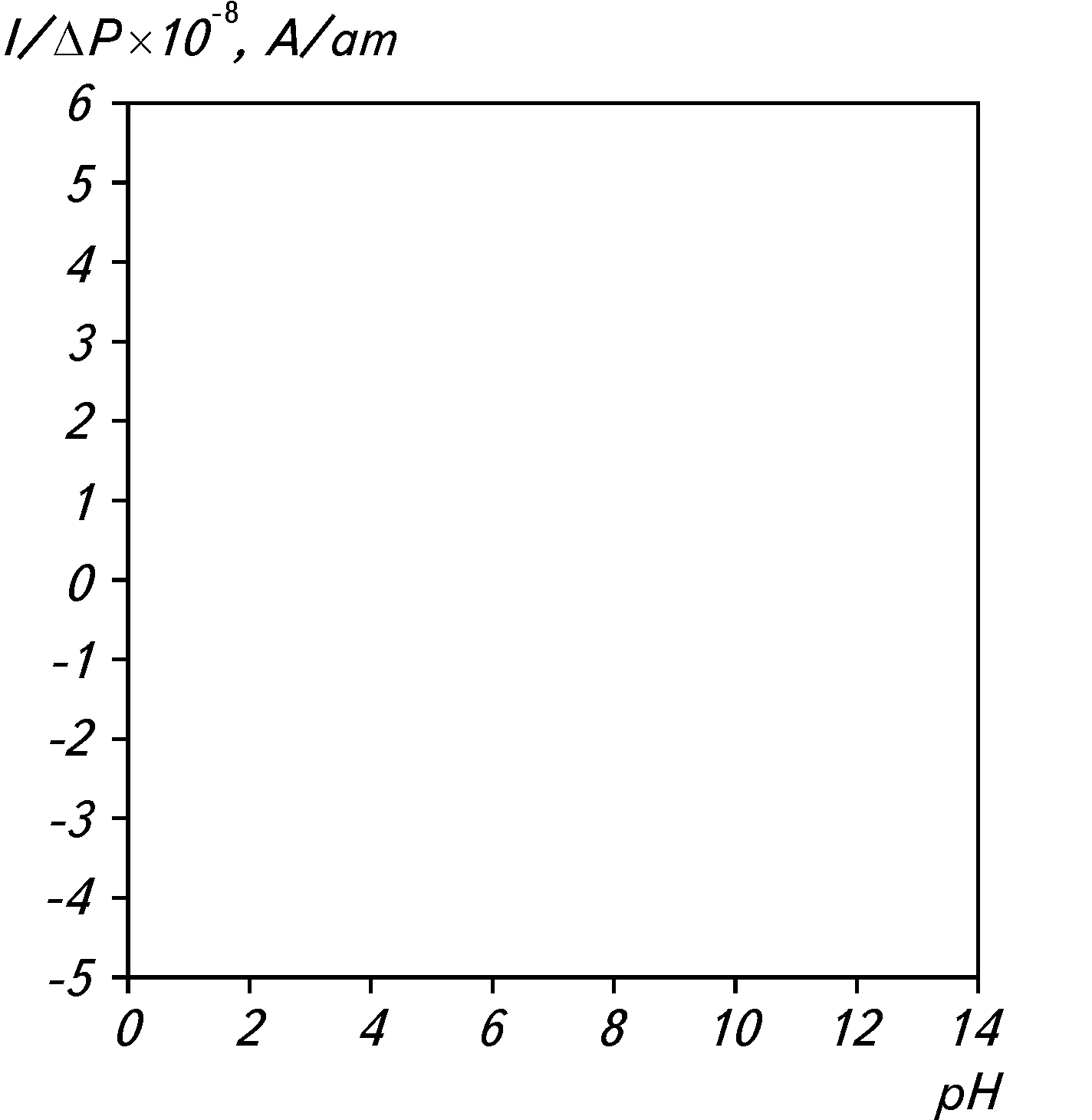 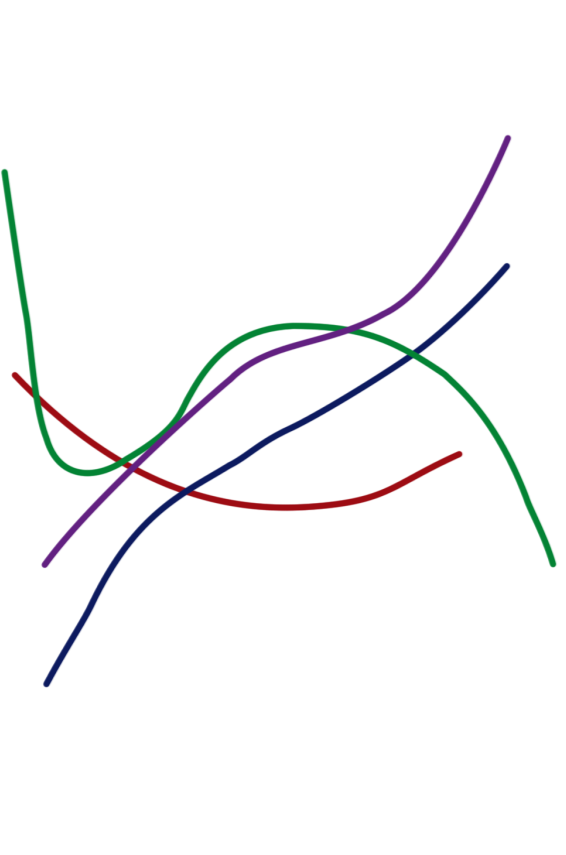 OZr
полисульфон
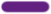 полиамид
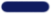 АЦ
ацетатцеллюлоза
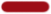 оксид циркония (керамика)
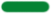 ПС
ПА
[Speaker Notes: 3.7]
Влияние величины движущей силы ∆P на удельную производительность мембраны для чистой воды  и растворов различной концентрации
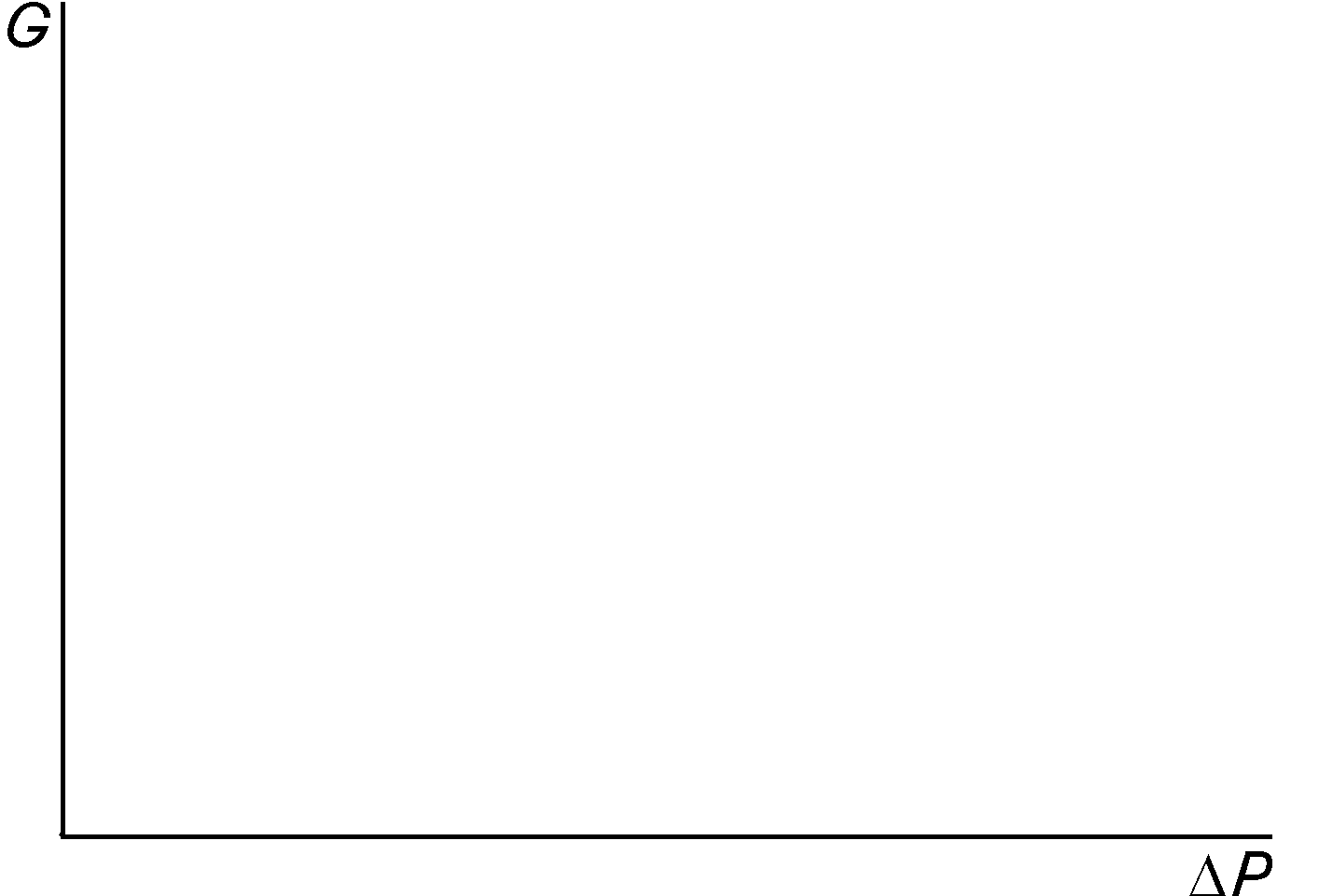 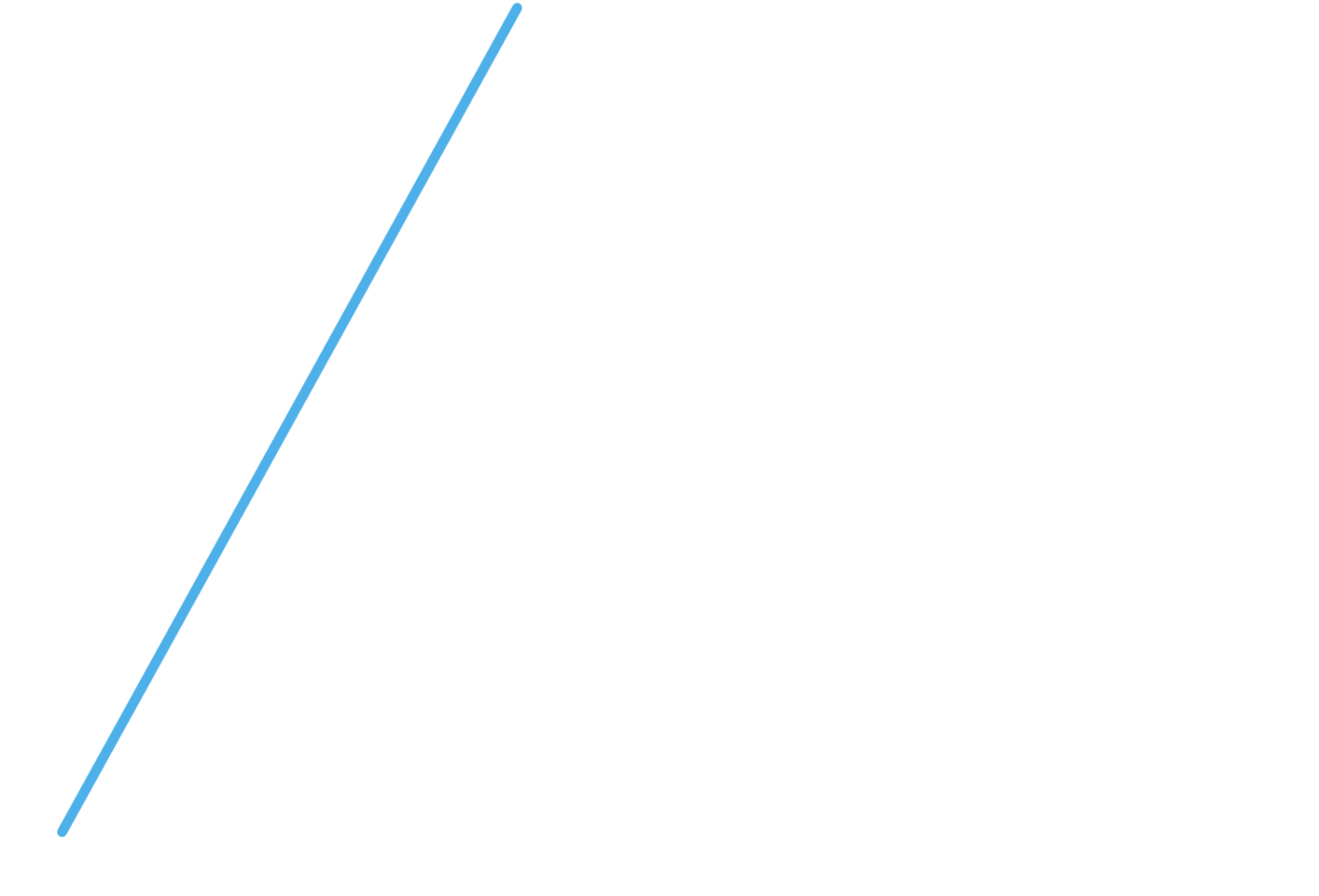 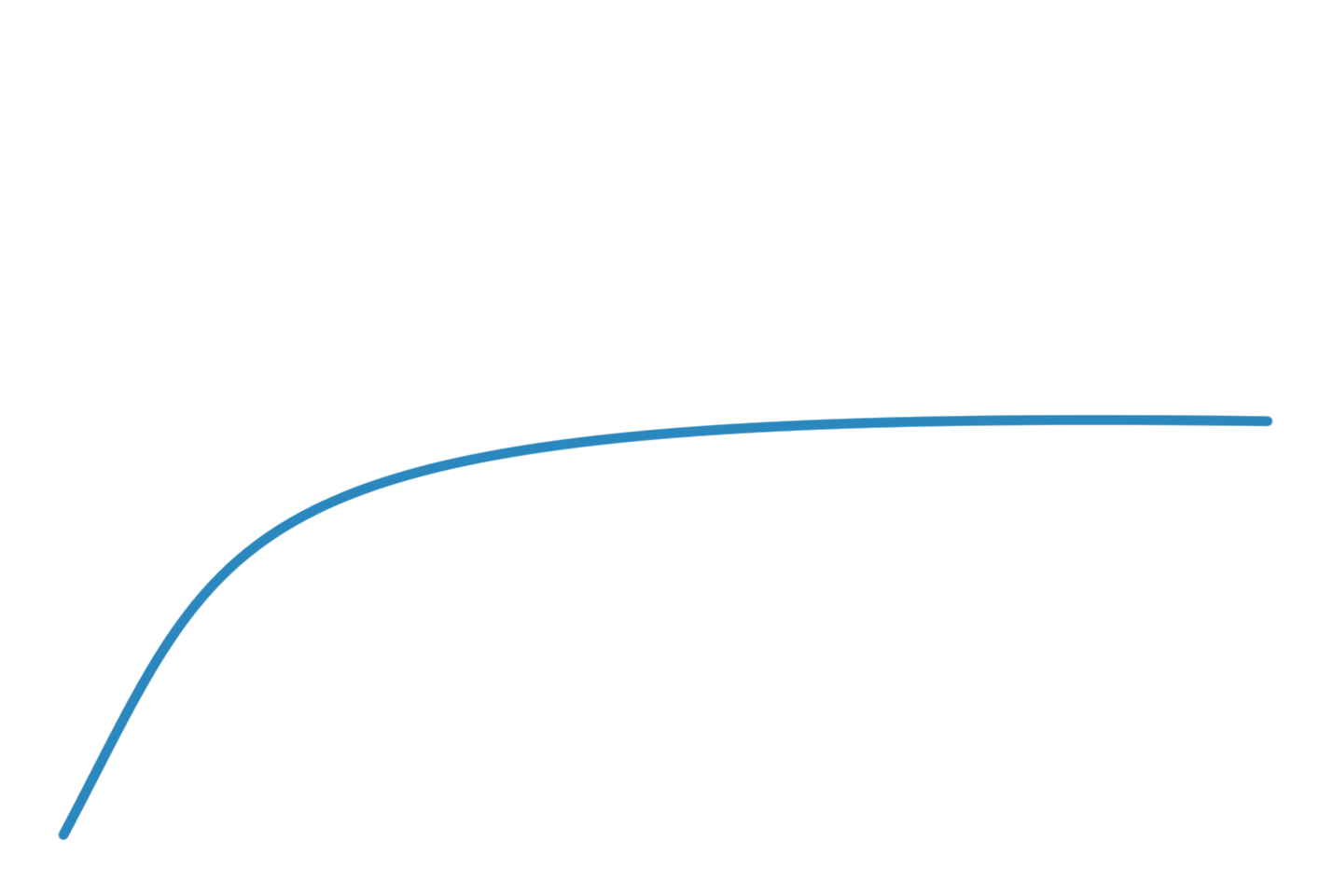 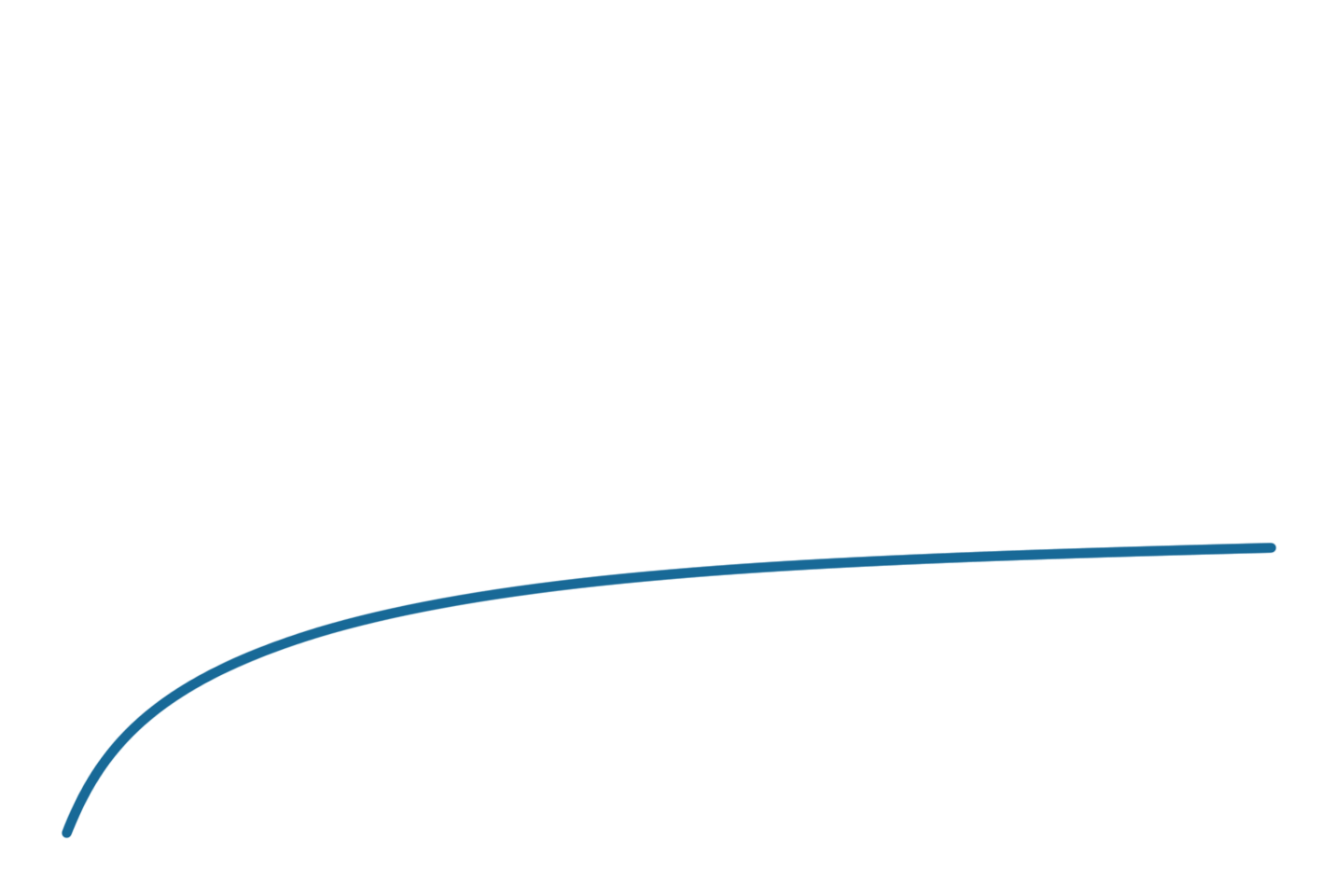 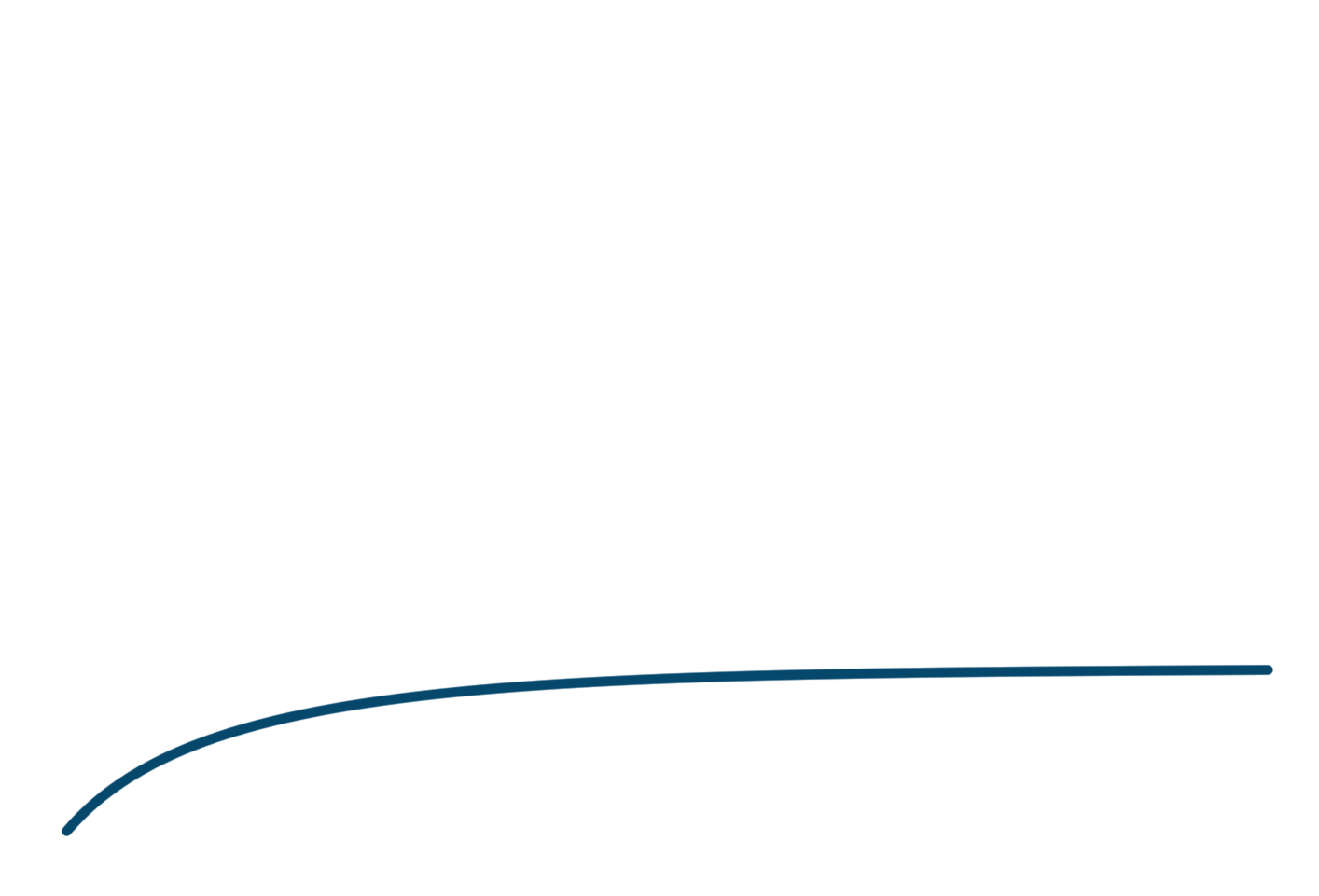 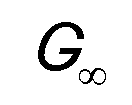 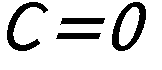 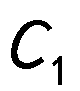 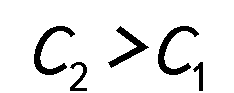 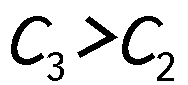 [Speaker Notes: 3.9]
Зависимость предельной производительности мембраны от концентрации разделяемого раствора
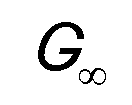 G1
-β
G2
ln(C1)
ln(Cg)
ln(C)
ln(C2)
[Speaker Notes: 3.10]
Схематическое изображение сил, действующих на частицу, расположенную на поверхности мембраны
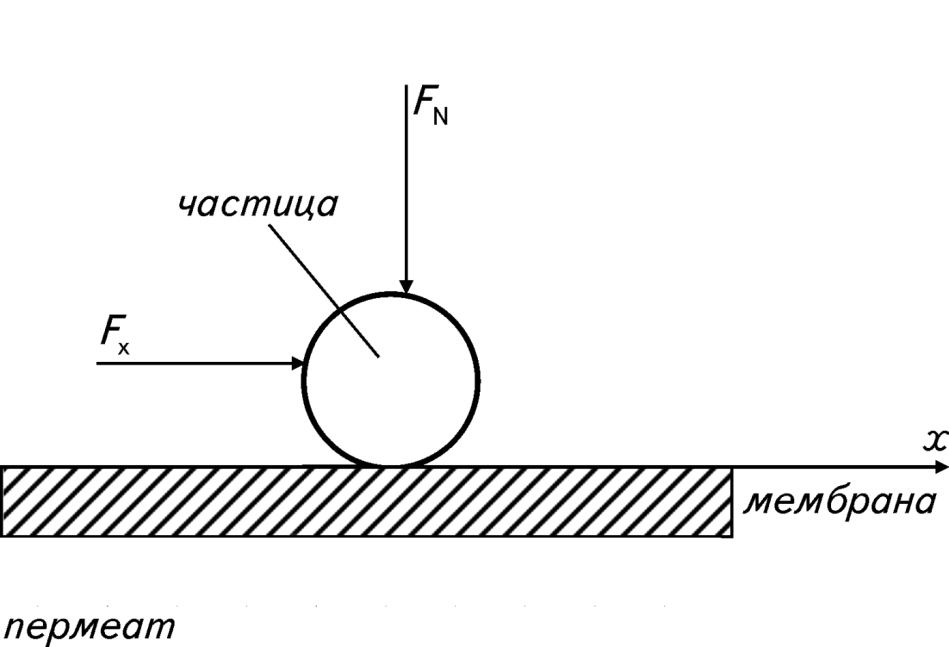 [Speaker Notes: 3.11]
Турбулизирующая вставка в канале между мембранами
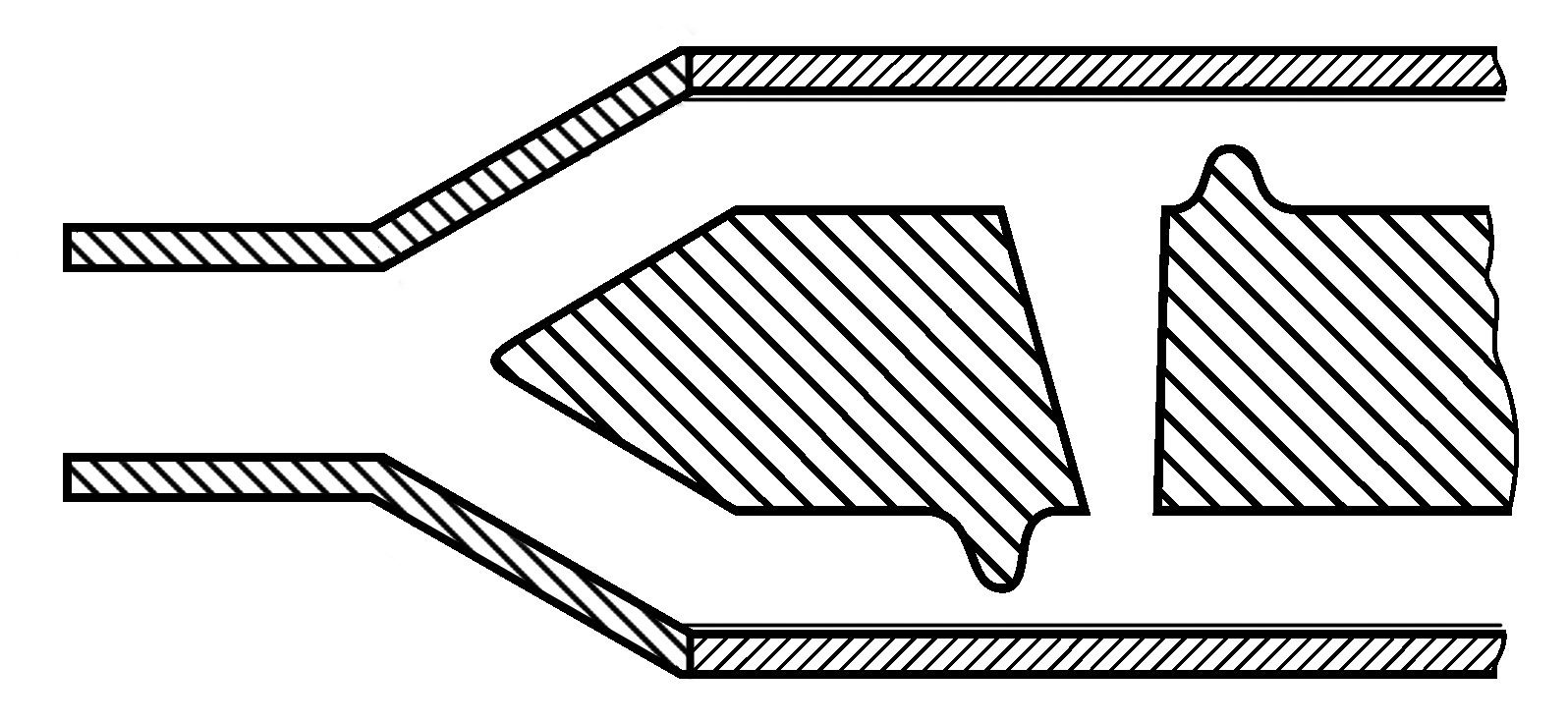 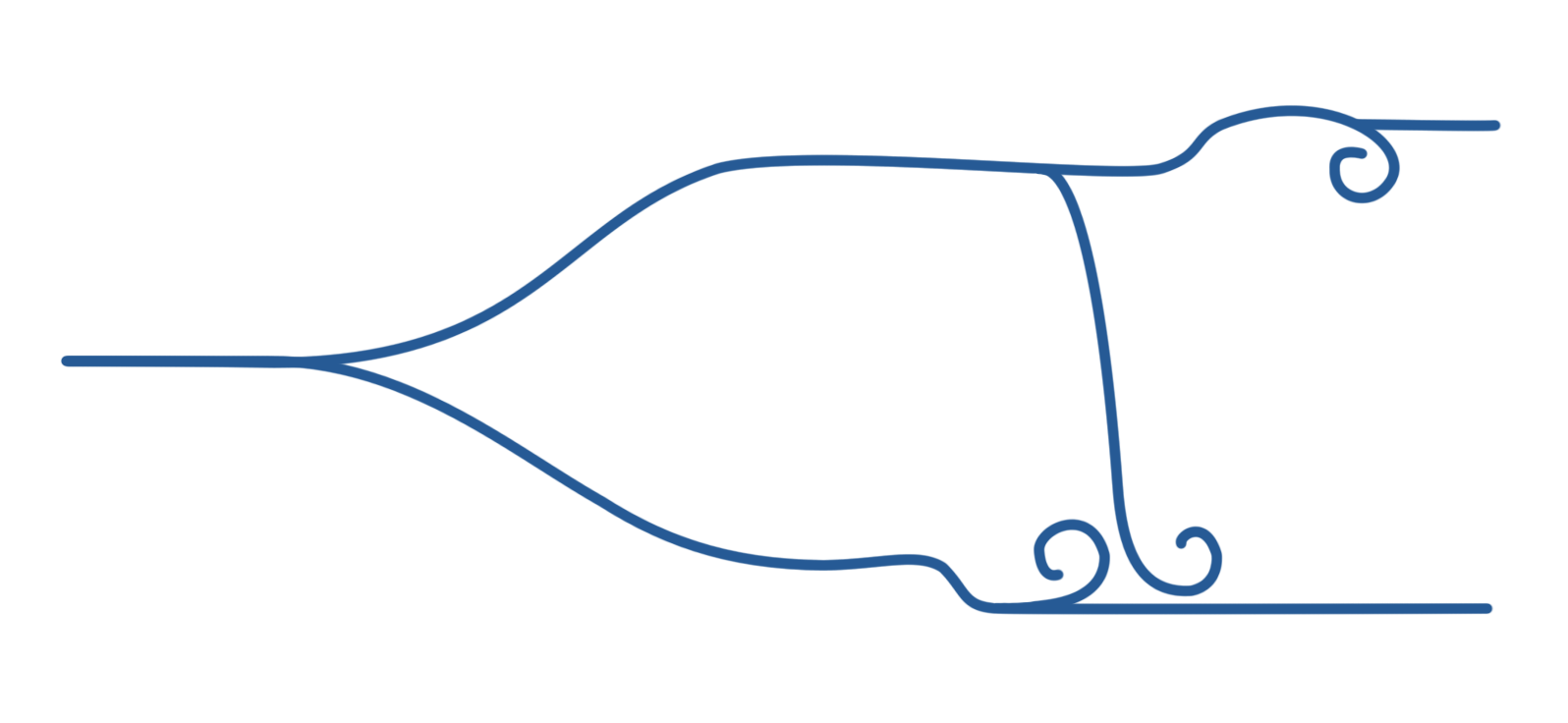 3
5
1
2
4
5
3
1 – отверстие для перетока; 2 – вход в канал;  3 – полупроницаемые мембраны; 4 – пластина турбулизатора; 5 – дросселирующий выступ
[Speaker Notes: 3.12]
Влияние ультразвукового воздействия на технологические параметры мембраны марки УАМ-50 при ∆P=0,15 МПа
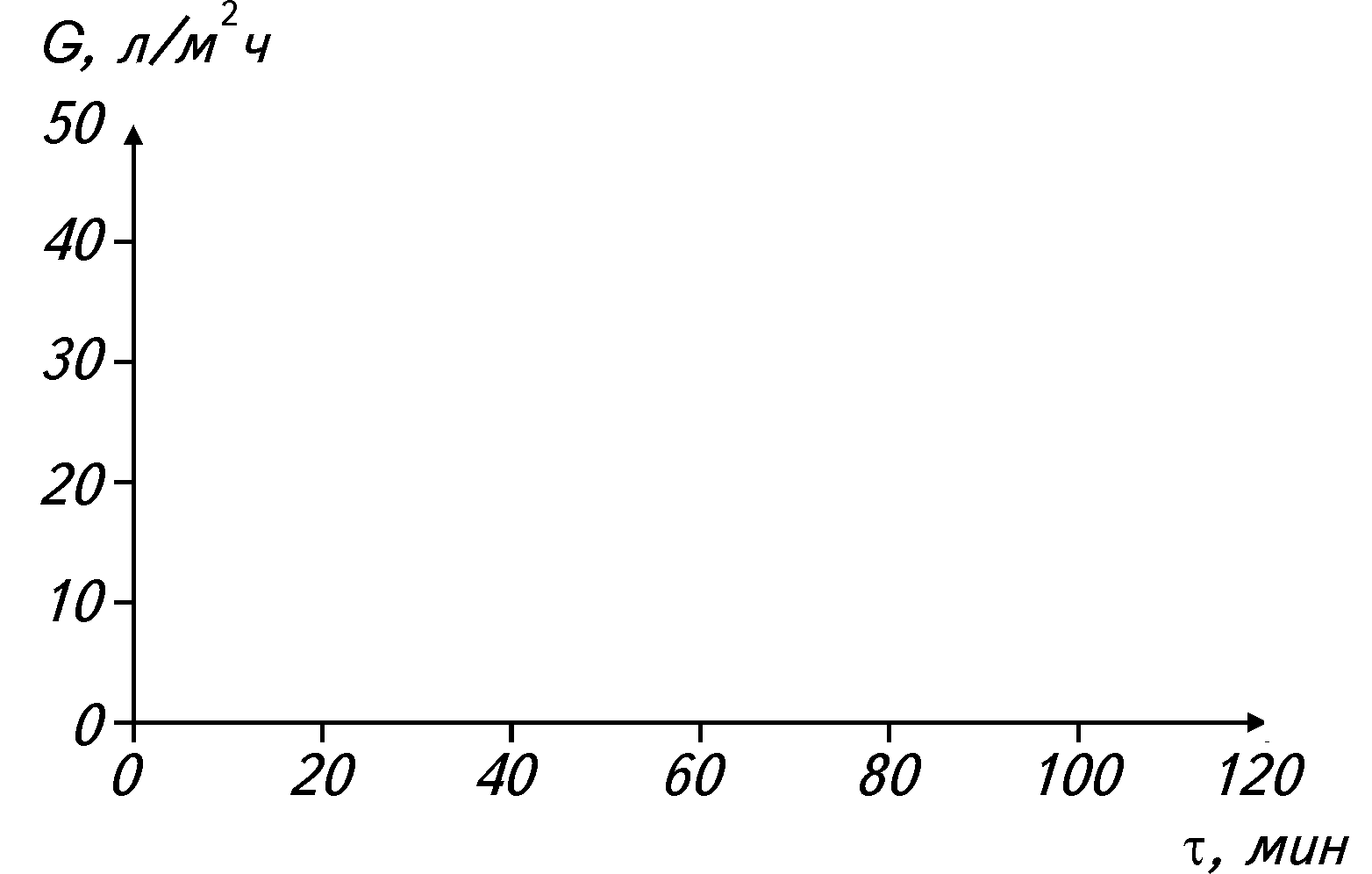 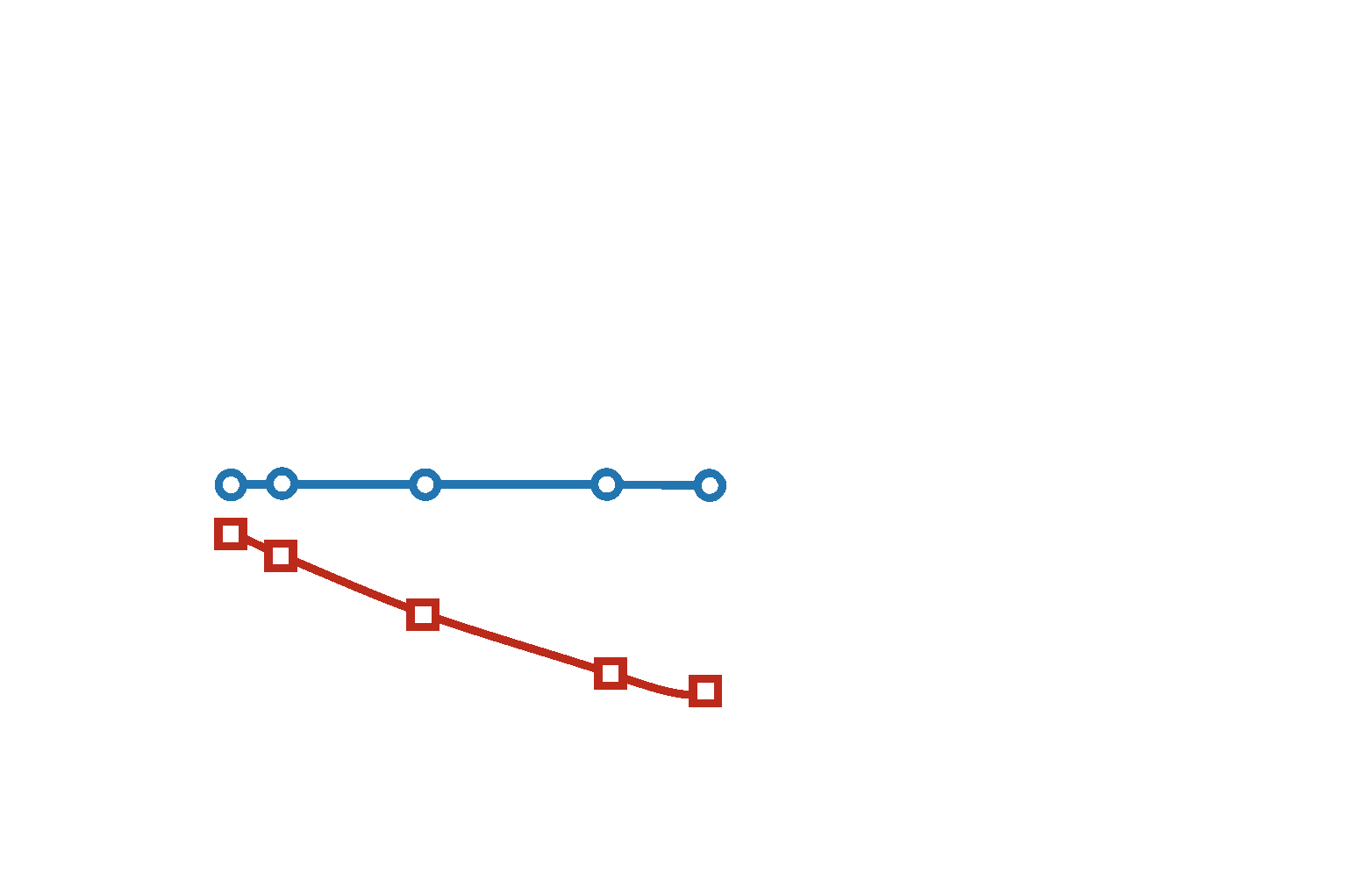 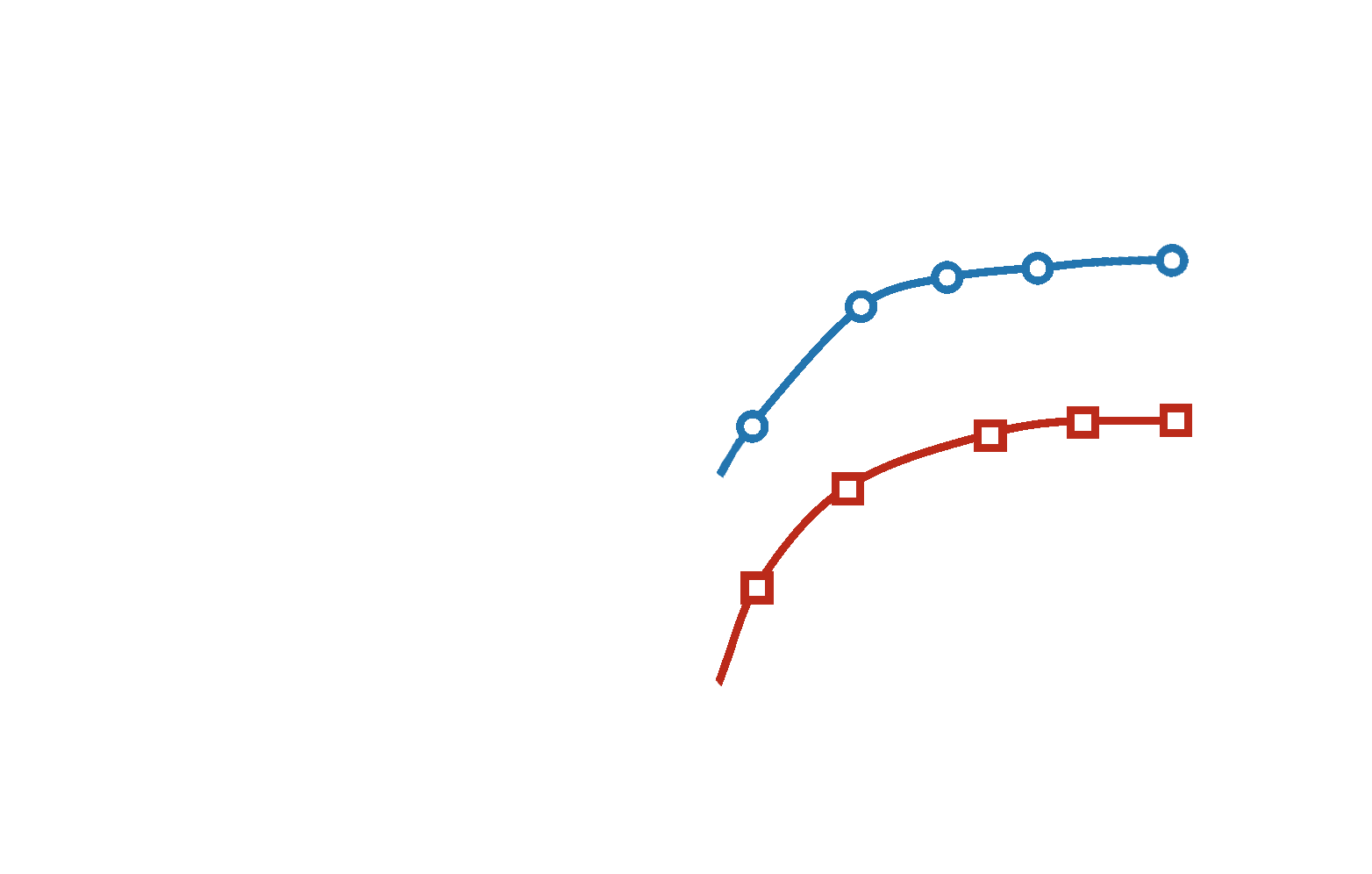 вкл. УЗ
G по чистой воде
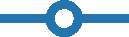 G по раствору гемоглобина, C=0,6 г/л
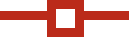 [Speaker Notes: 3.13]
Принципиальная схема разделительного аппарата с вращающимися мембранными дисковыми элементами
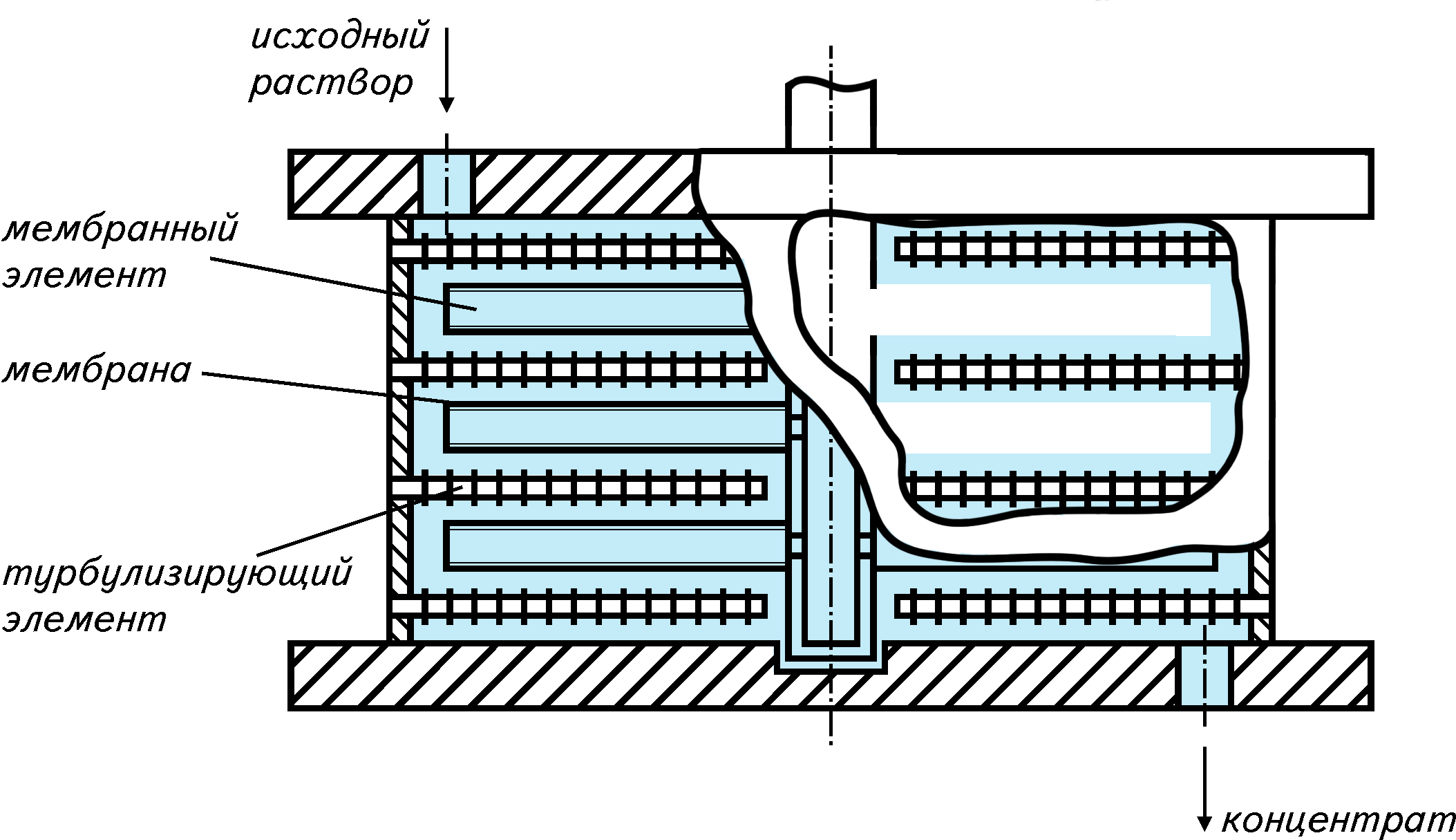 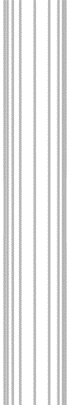 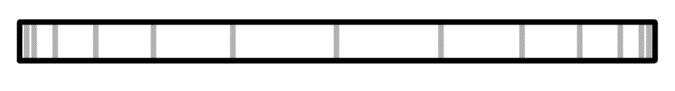 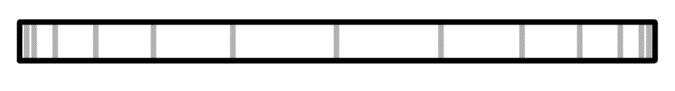 [Speaker Notes: 3.14]
Принципиальная схем разделительного аппарата
 с вращающимися дисковыми турбулизаторами
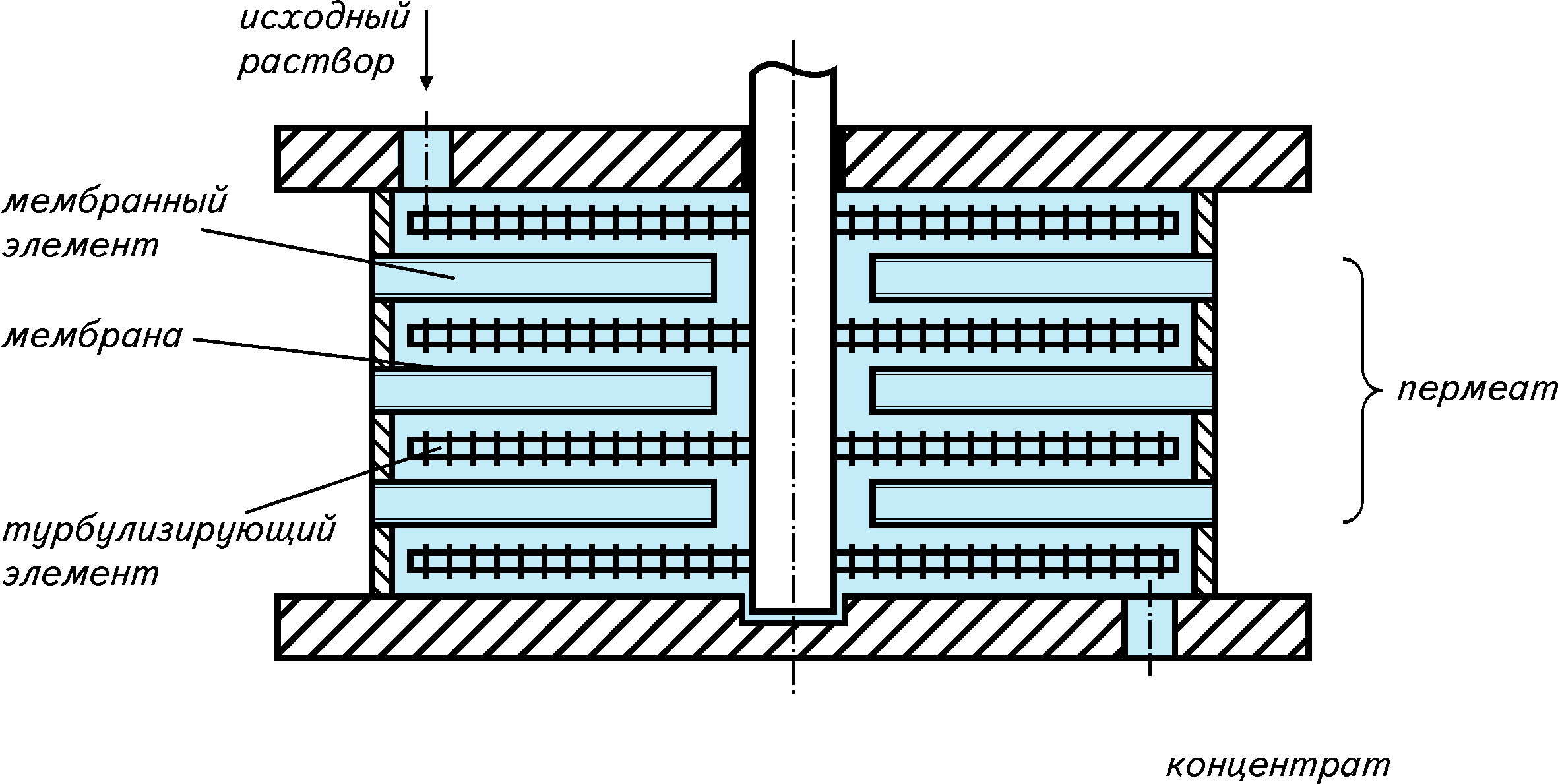 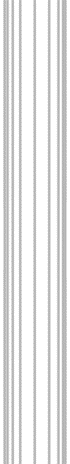 [Speaker Notes: 3.15]
Принцип обратной промывки
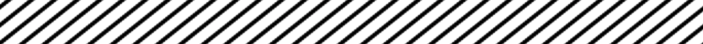 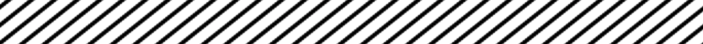 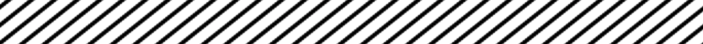 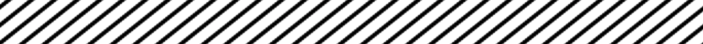 [Speaker Notes: 3.17]
Очистка мембран реверсивным потоком концентрата
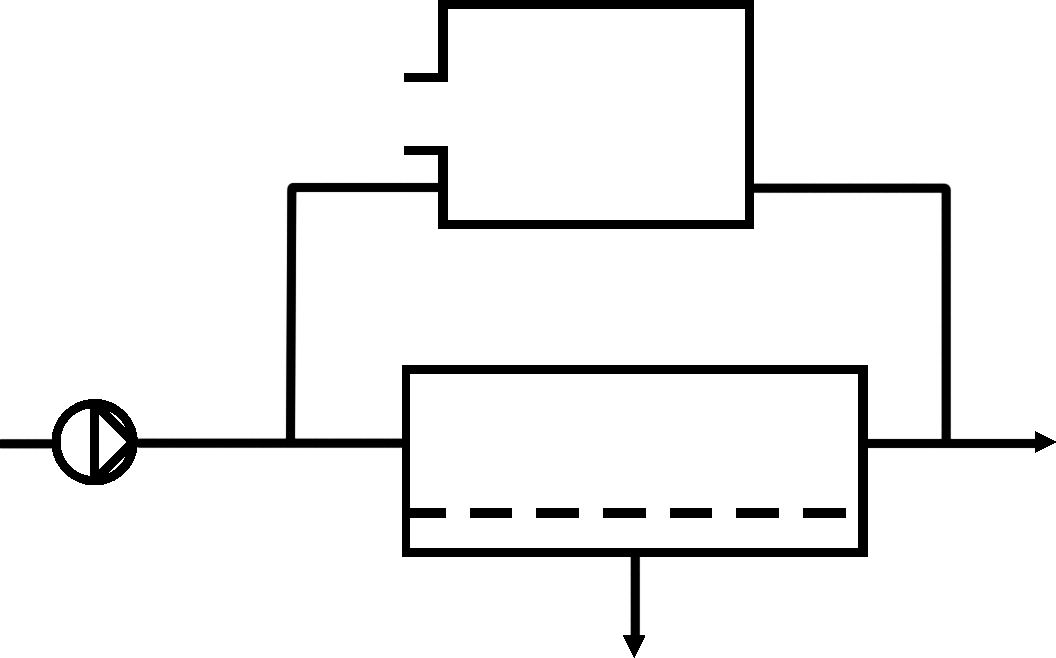 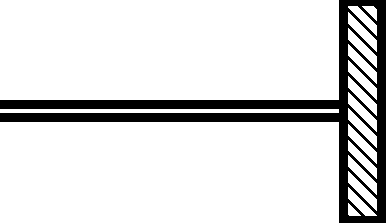 Пермеат
[Speaker Notes: 3.18]
Схематическое изображение трех видов мембран
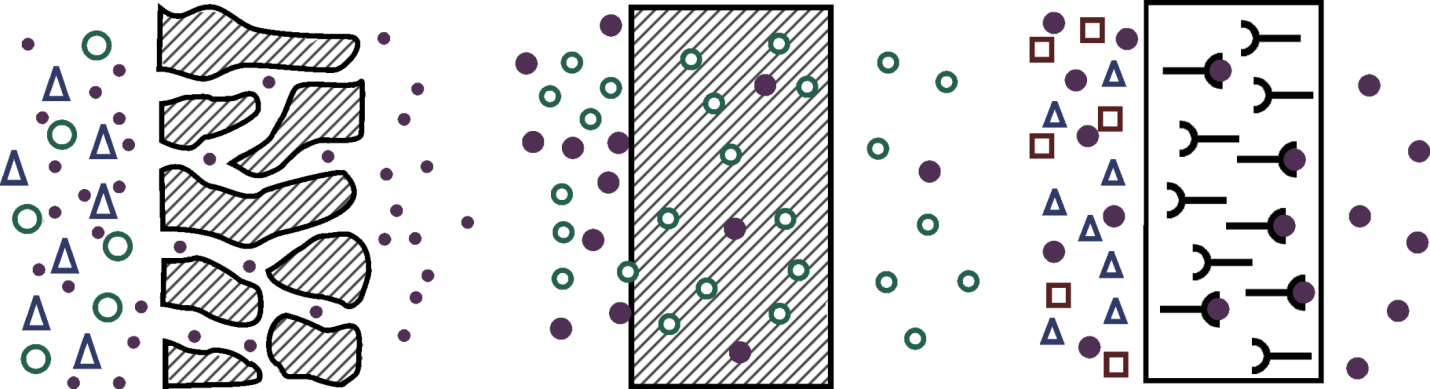 Сплошная с паромным эффектом
Пористая мембрана
Сплошная мембрана
[Speaker Notes: 4.1]
Схематическое представление различных структур полимера
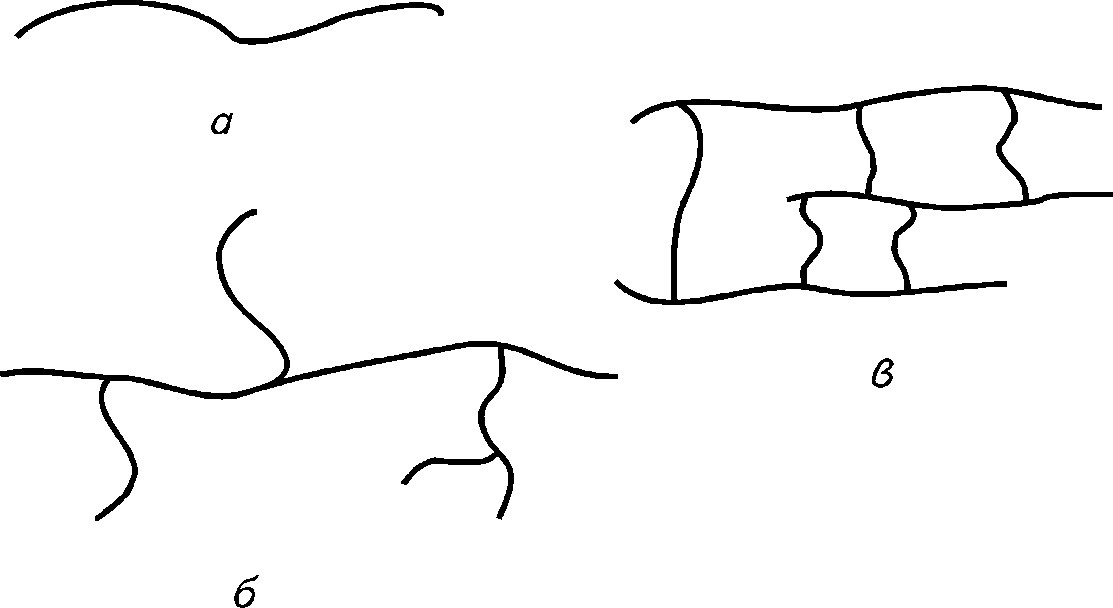 а – линейный полимер
б – разветвленный полимер
в – сшитый полимер
[Speaker Notes: 4.2]
Гистограмма молекулярно-массового распределения в полимере
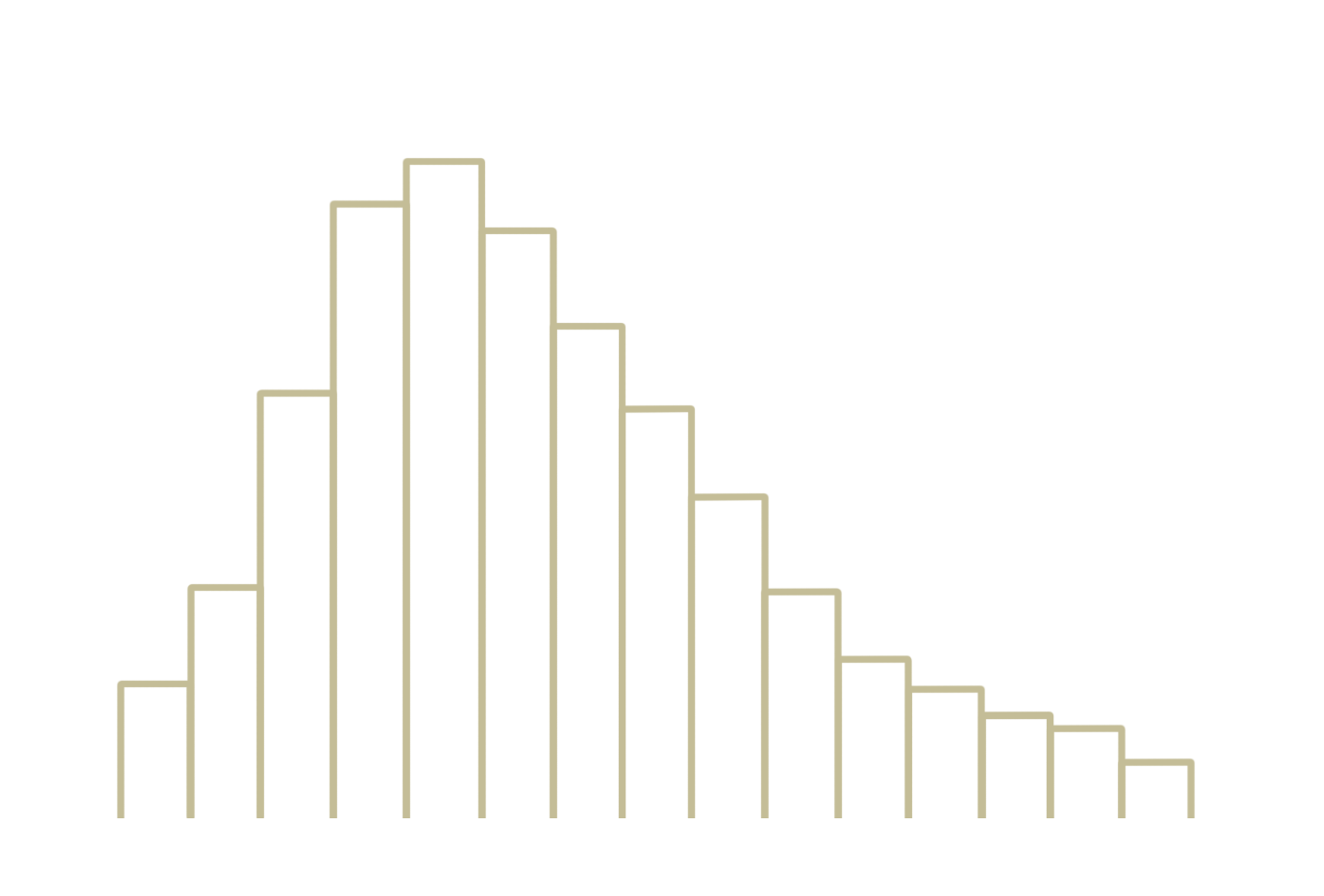 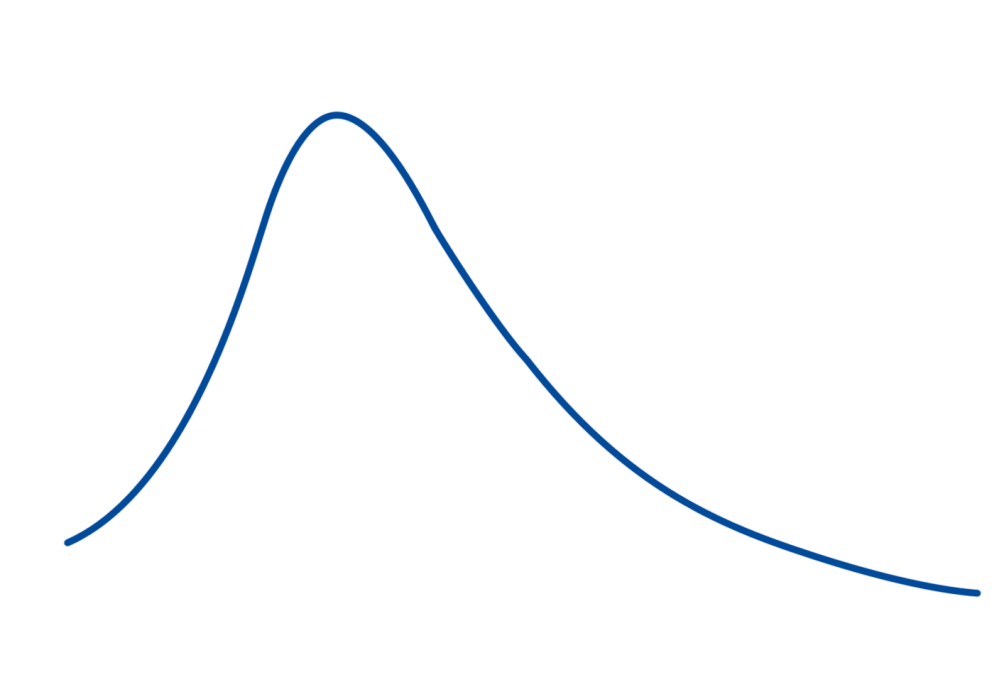 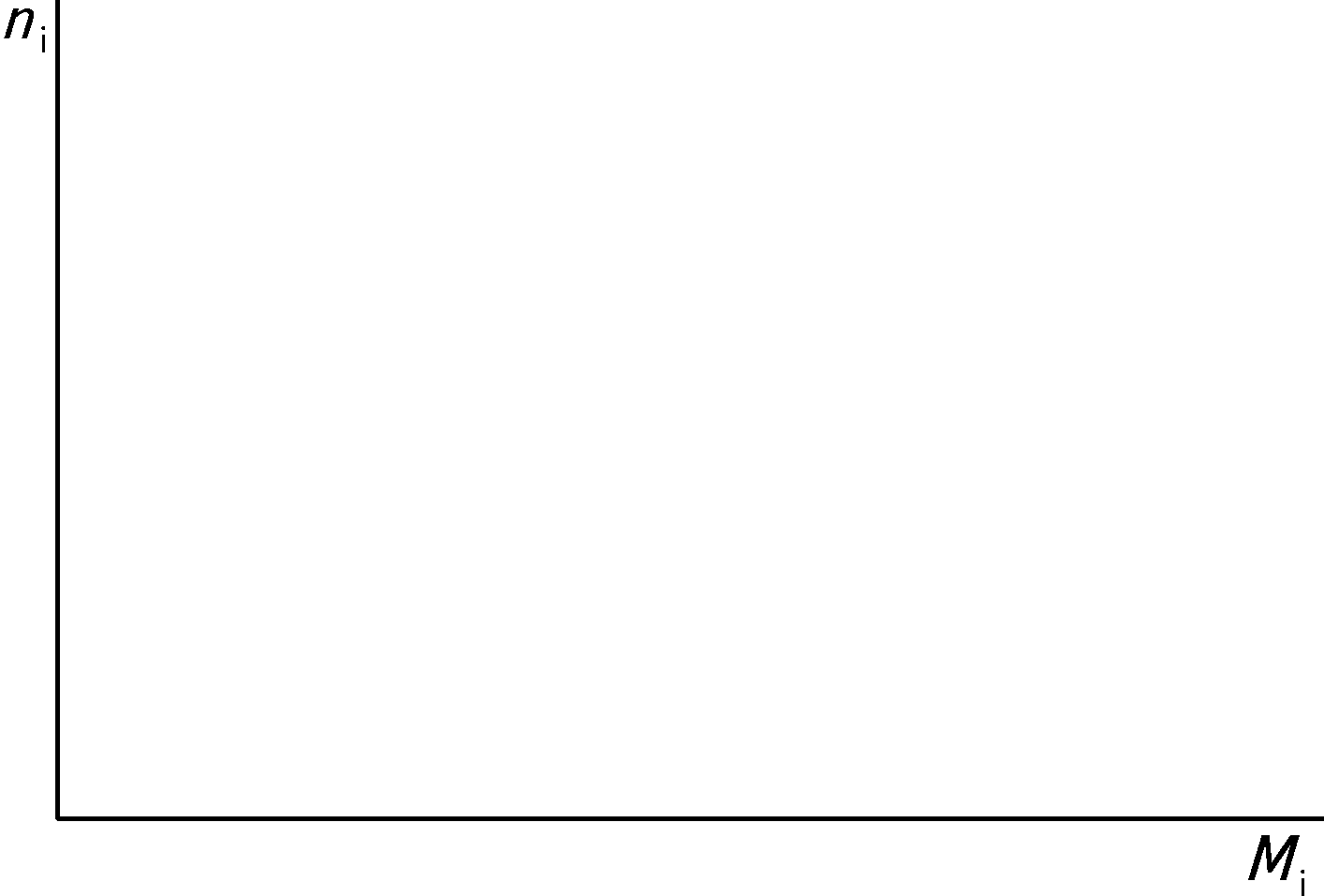 [Speaker Notes: 4.7]
Схема возникновения молекулярной сетки
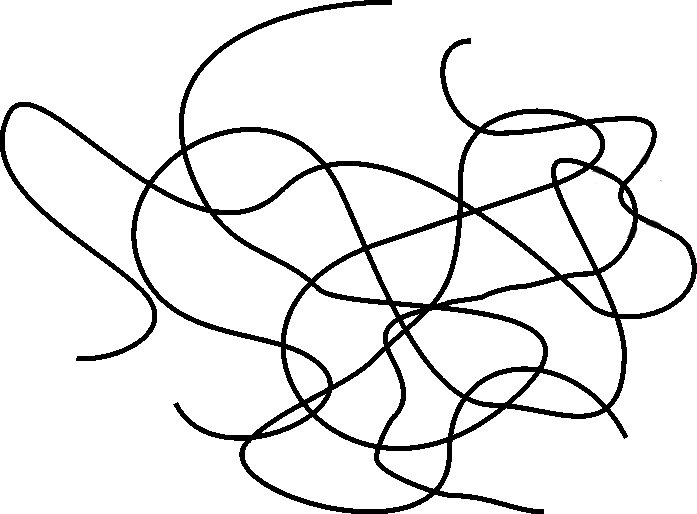 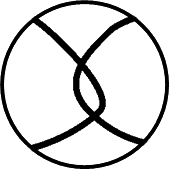 [Speaker Notes: 4.8]
Модуль упругости E как функция температуры для кристаллического (1), полукристаллического (2) и аморфного (3) полимера
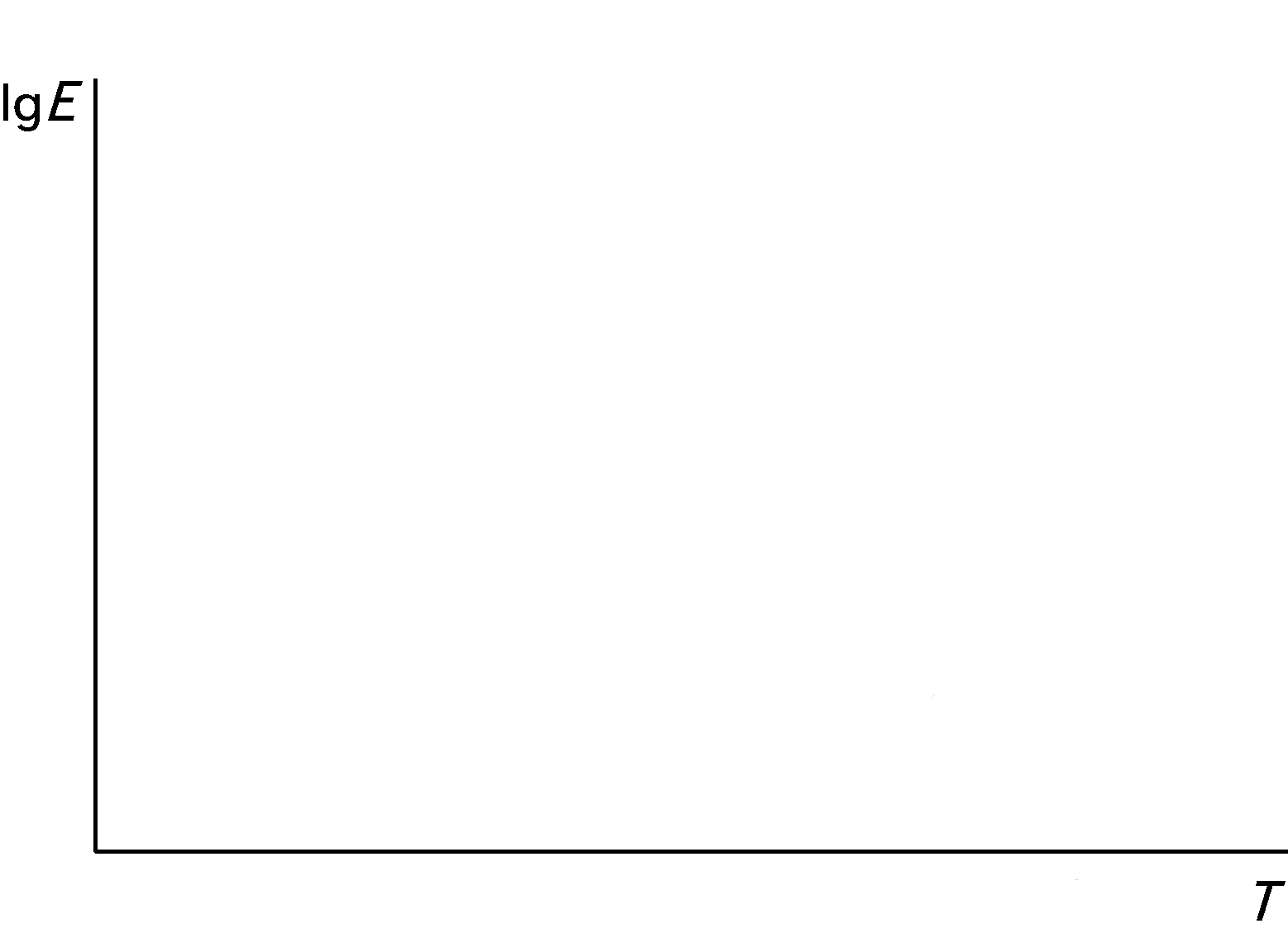 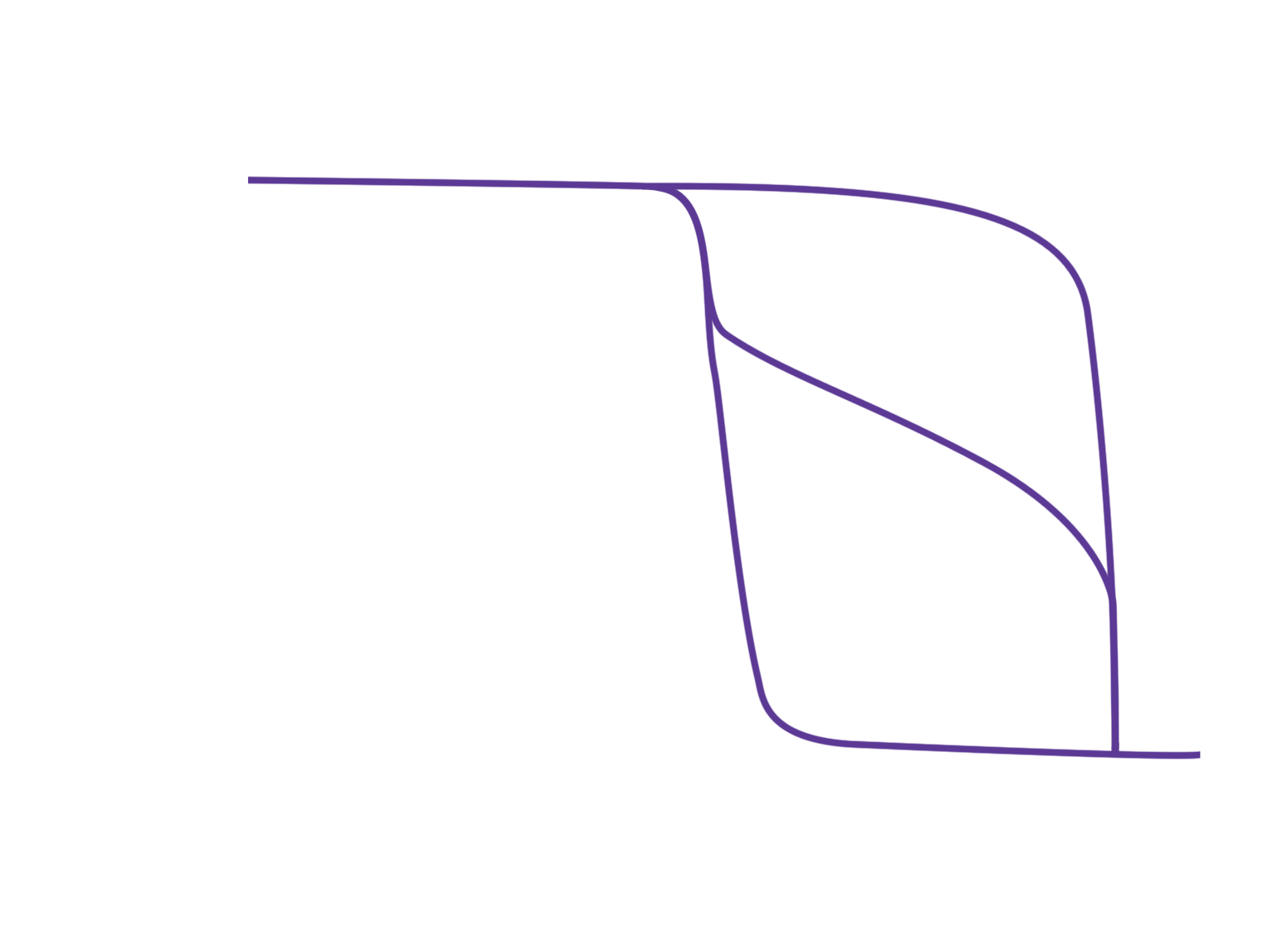 1
2
3
Tпл
Tст
[Speaker Notes: 4.9]
Схематичное представление пачечной и глобулярной структуры
Аморфная область
Ламеллы со свернутыми цепями
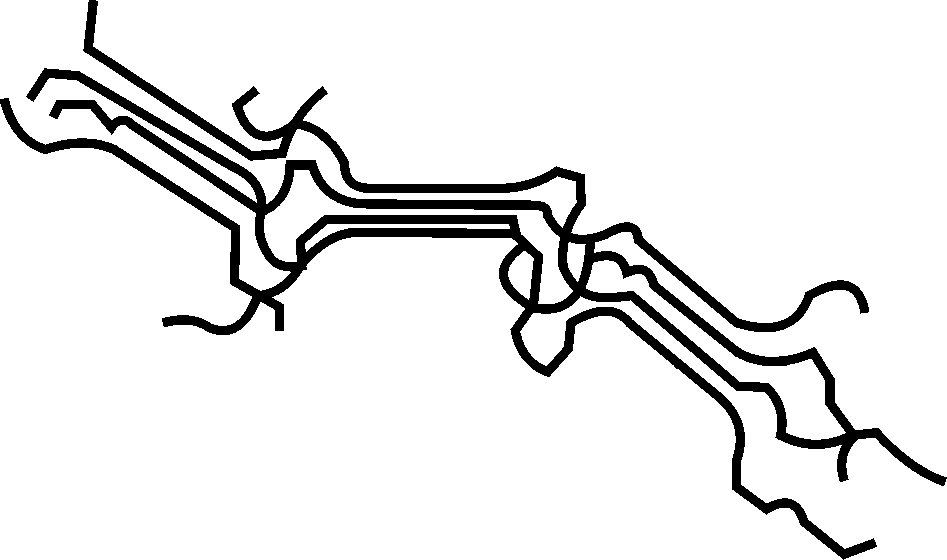 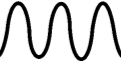 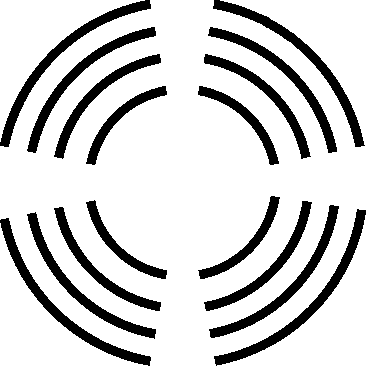 Кристаллическая область
Сферолиты(внутримолекулярные)
Бахромчатые мицеллы (межмолекулярные)
[Speaker Notes: 4.10]
Два примера строения полукристаллического полимера
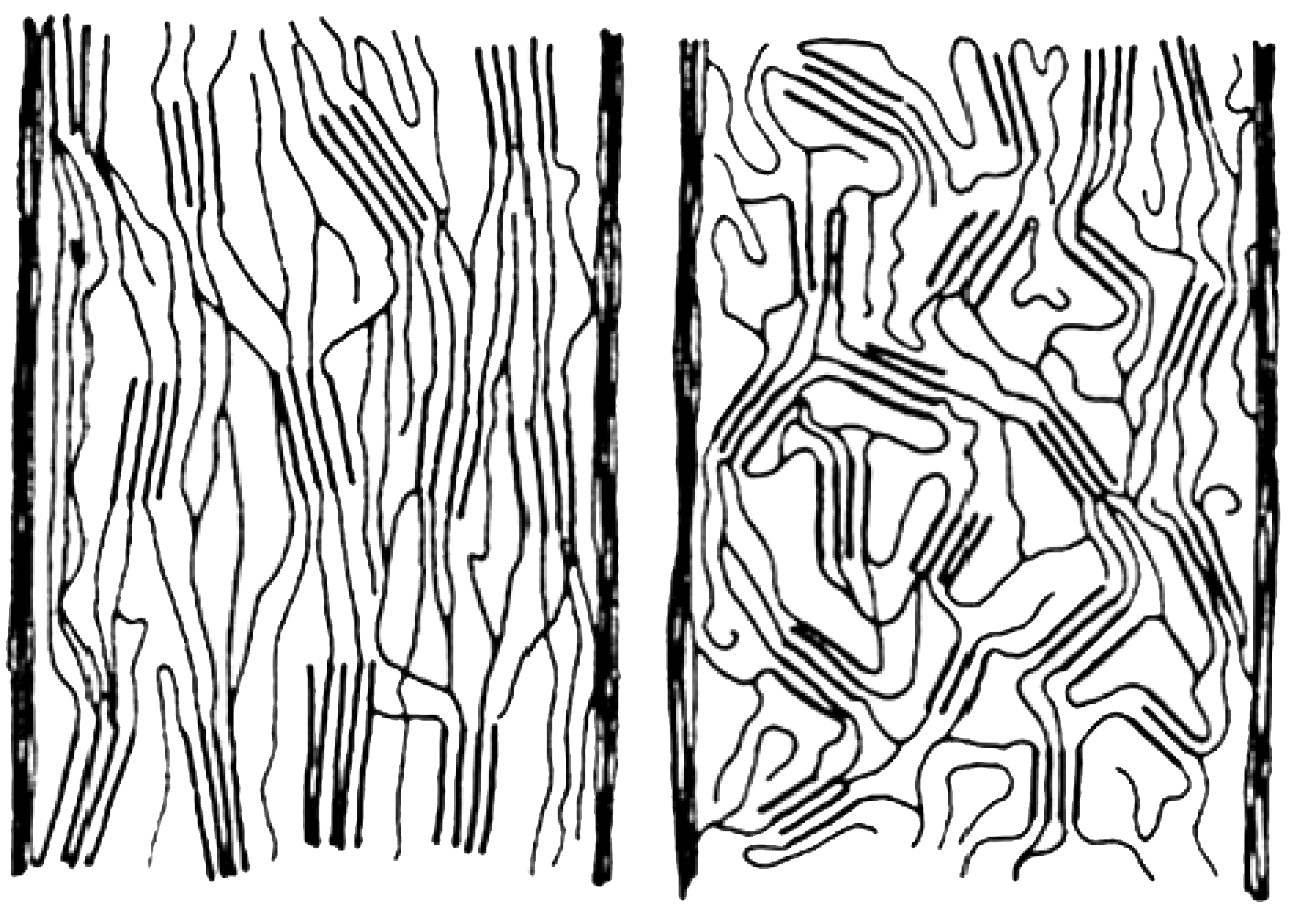 [Speaker Notes: 4.11]
Кривые течения полиэтилена высокого давления при различных темпераурах
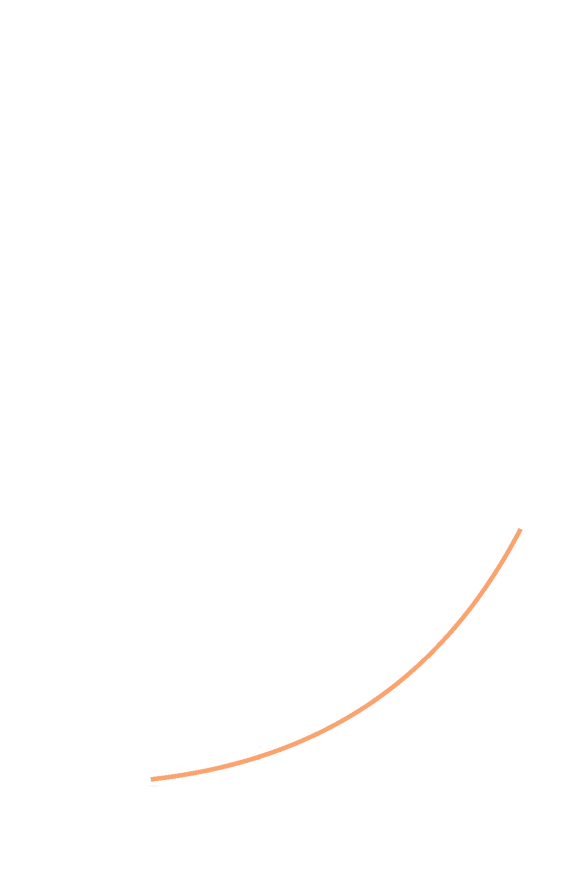 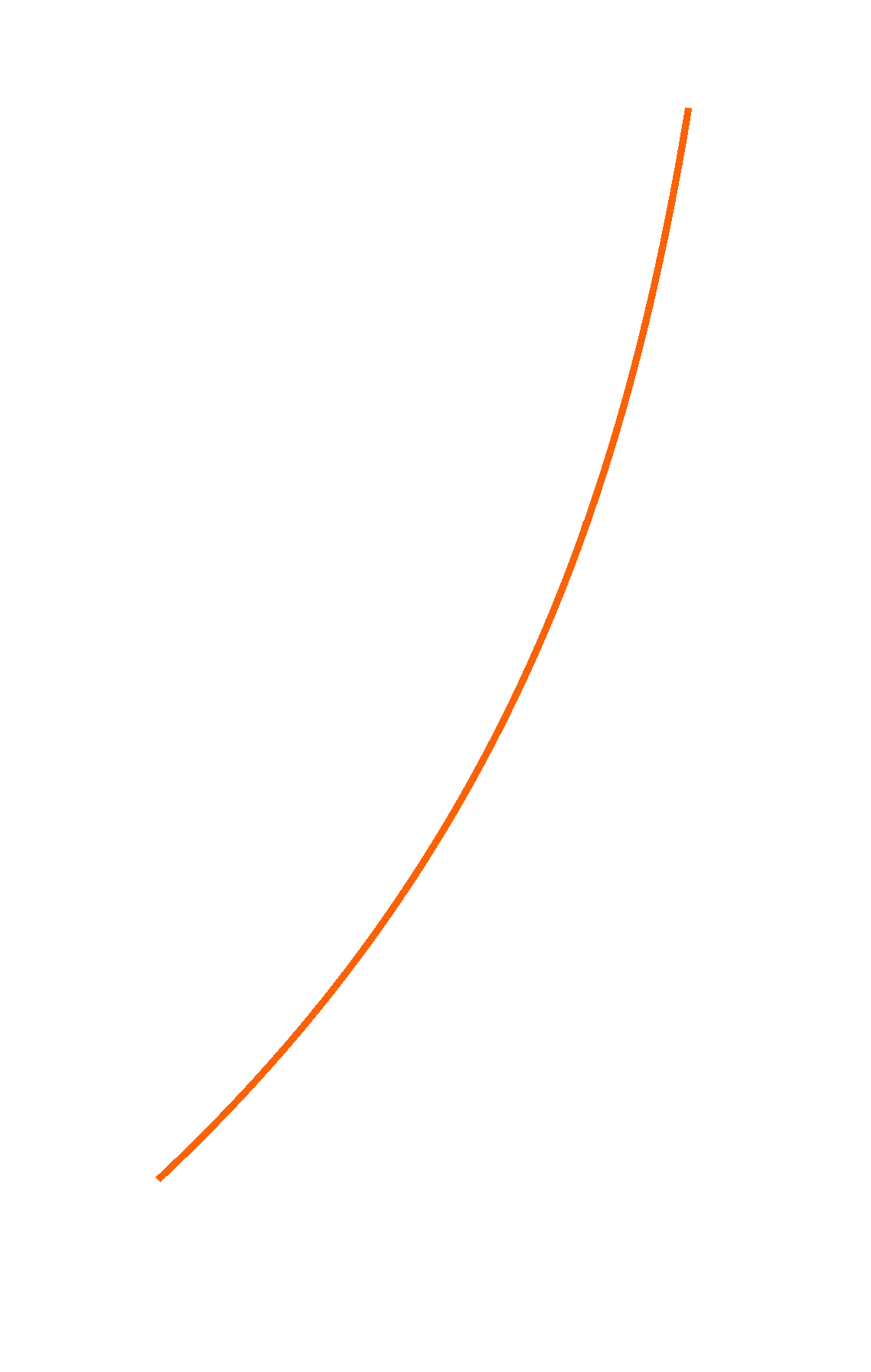 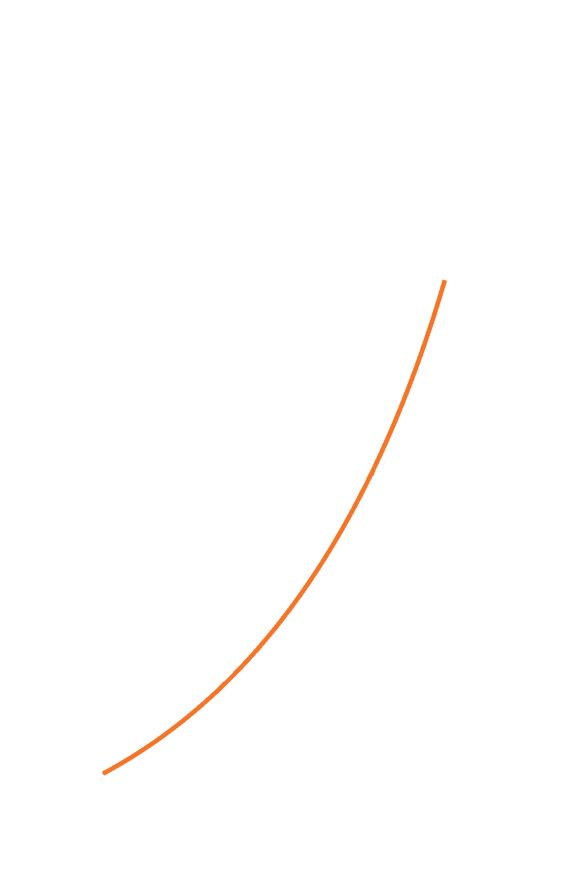 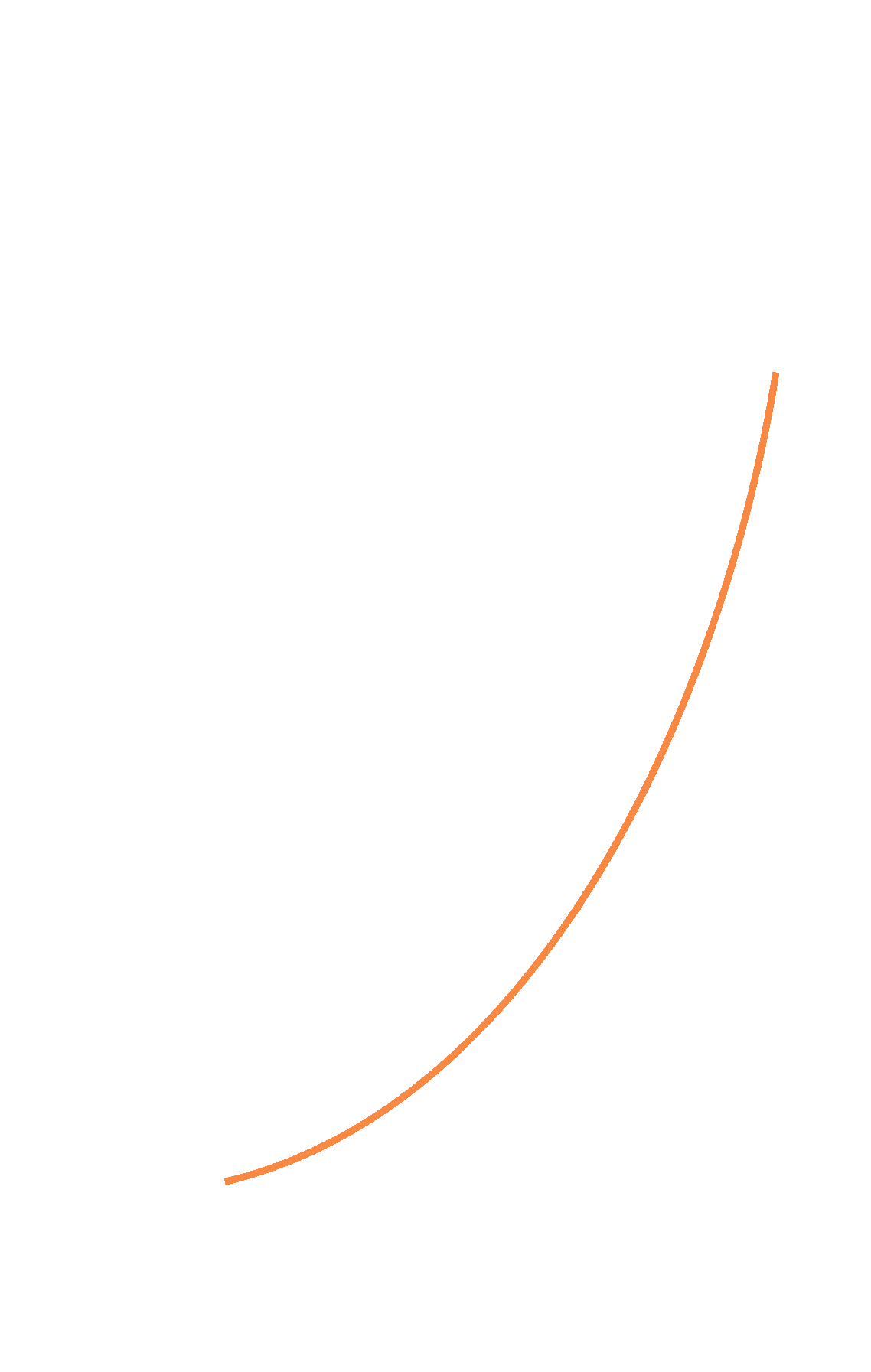 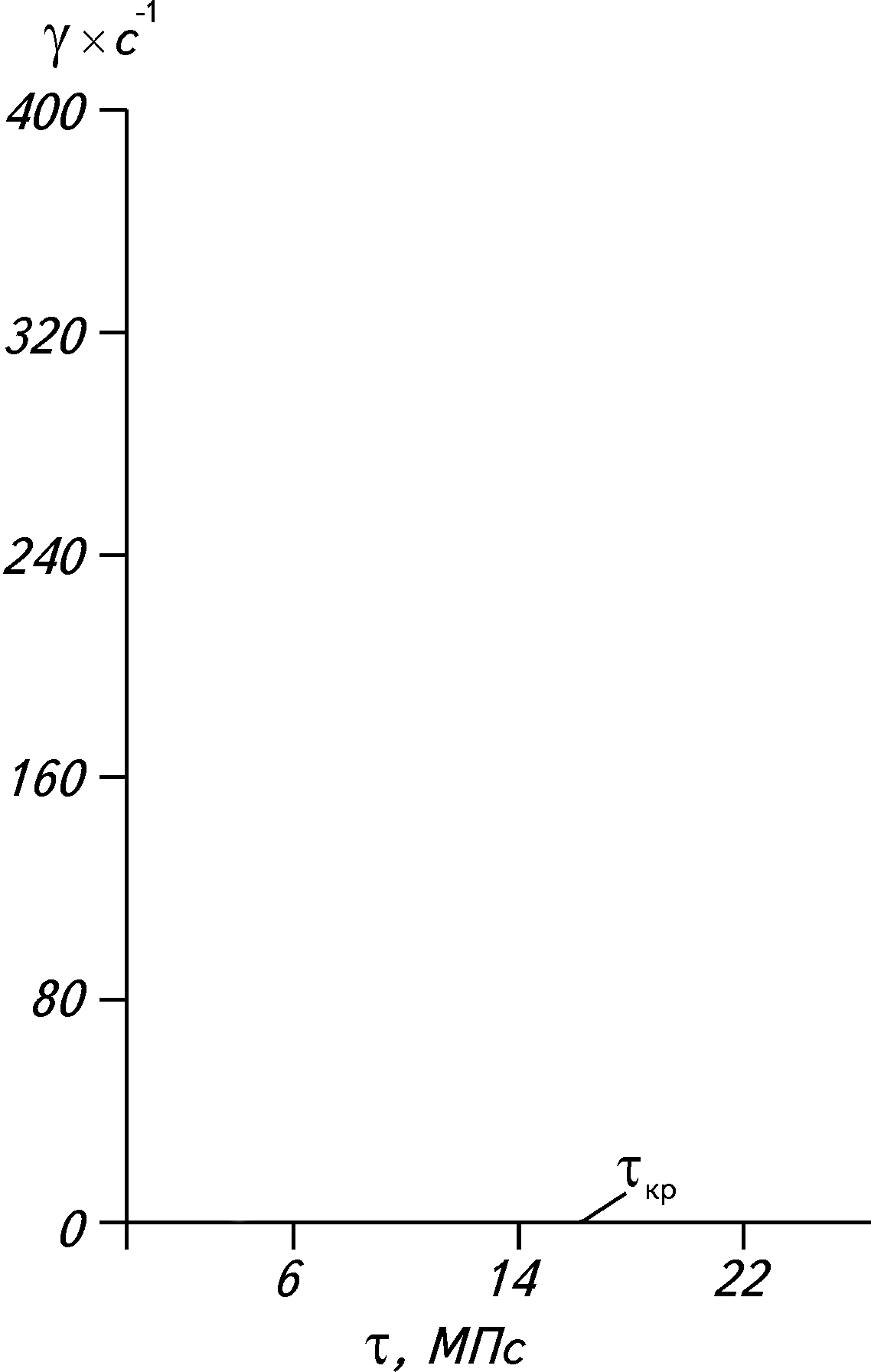 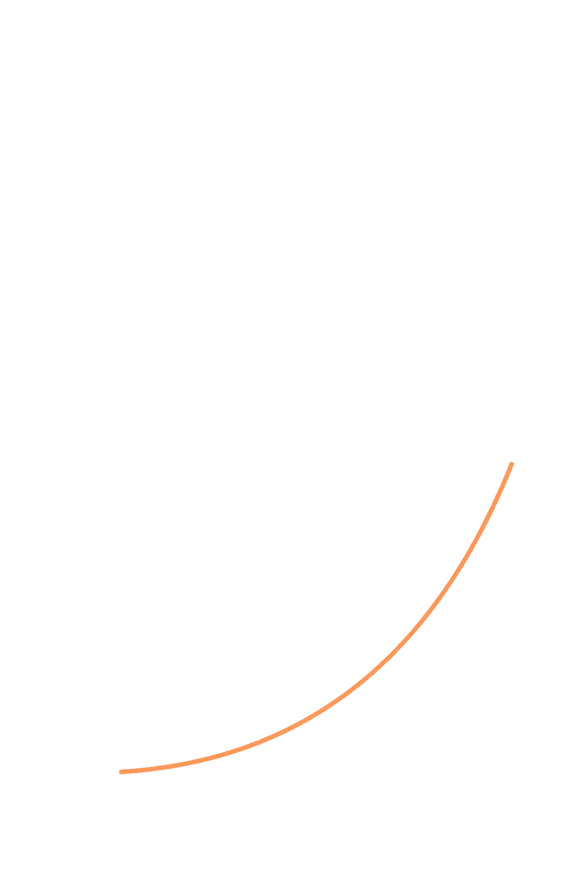 250o
200o
230o
180o
160oC
[Speaker Notes: 4.12]
Схема и микрофотография анизотропной полимерной мембраны
активный слой
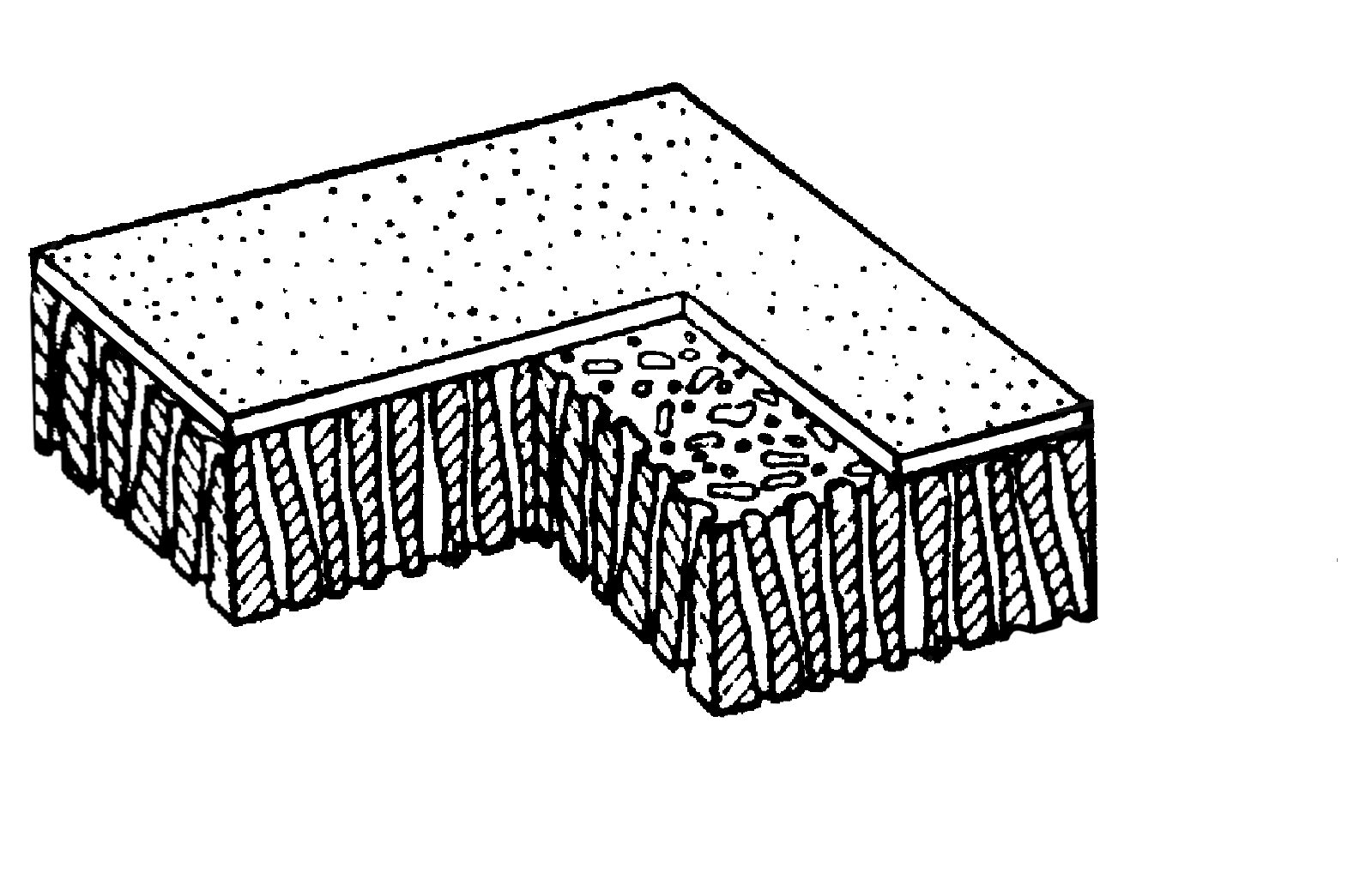 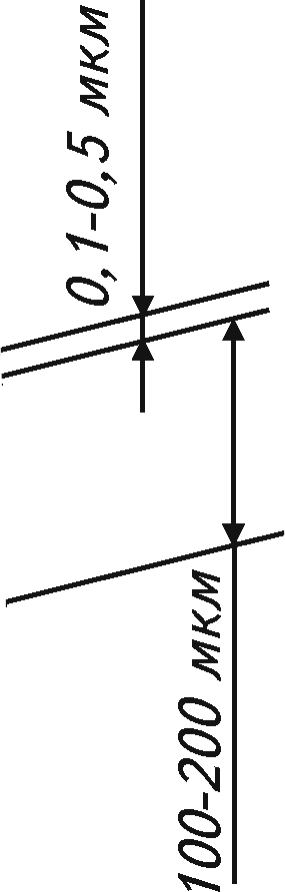 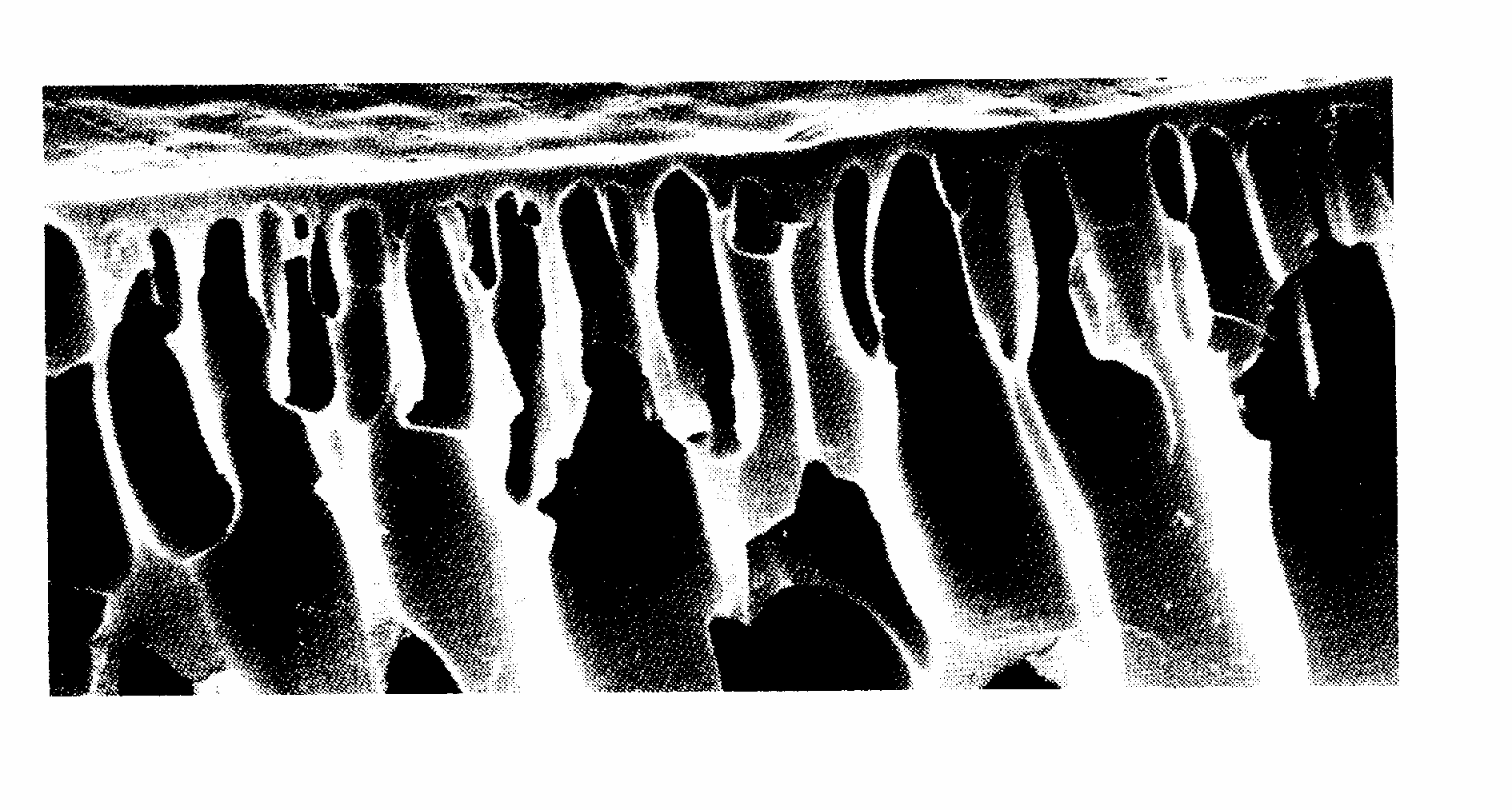 пористая подложка
[Speaker Notes: 4.13]
Связь характеристических температур с концентрацией раствора
T
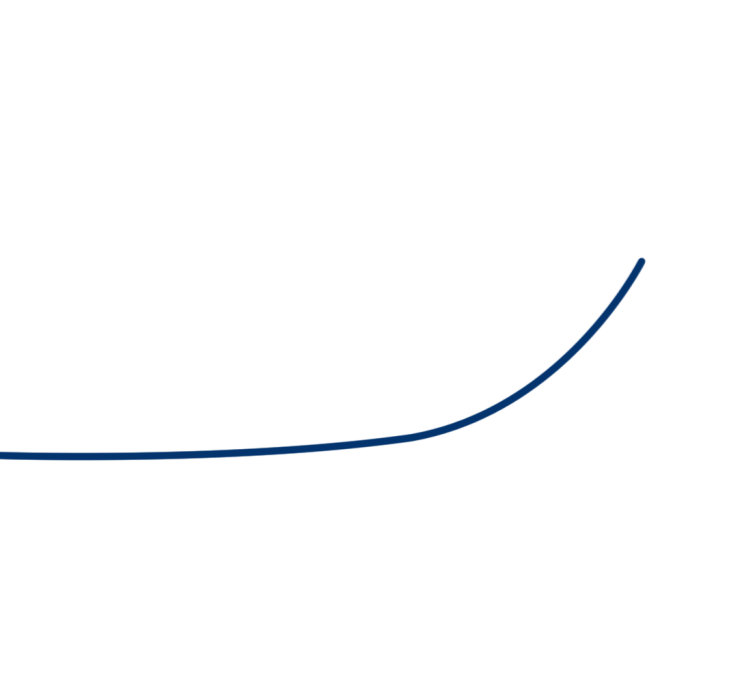 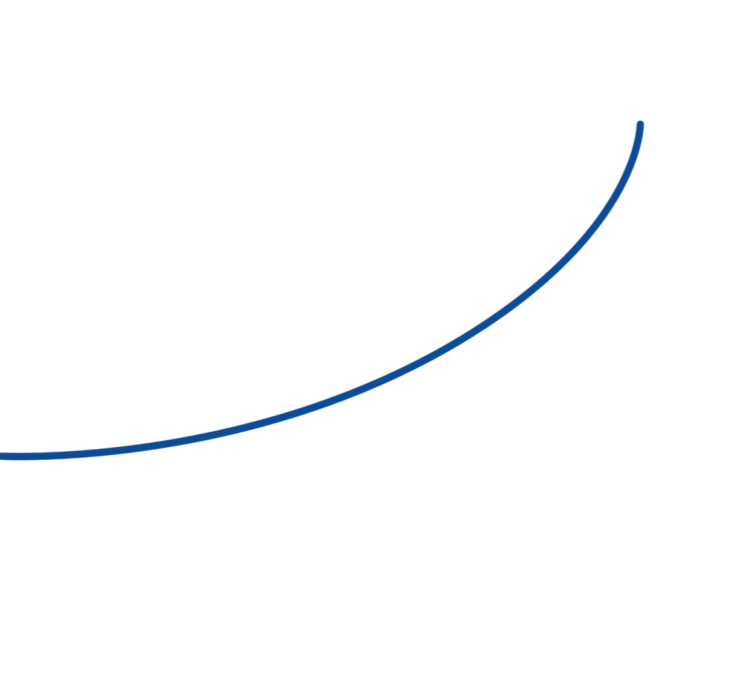 Tтек
Tg
Тк
сст
сисх
ств
1
Tтек – температура текучести
Tg – температура стеклования
[Speaker Notes: 4.14]
Процесс формирования пористой мембраны сухим способом
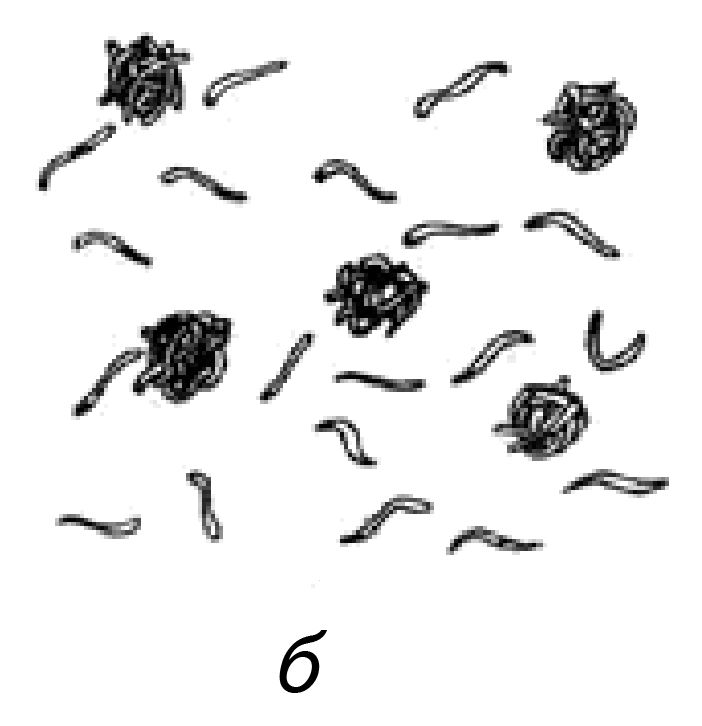 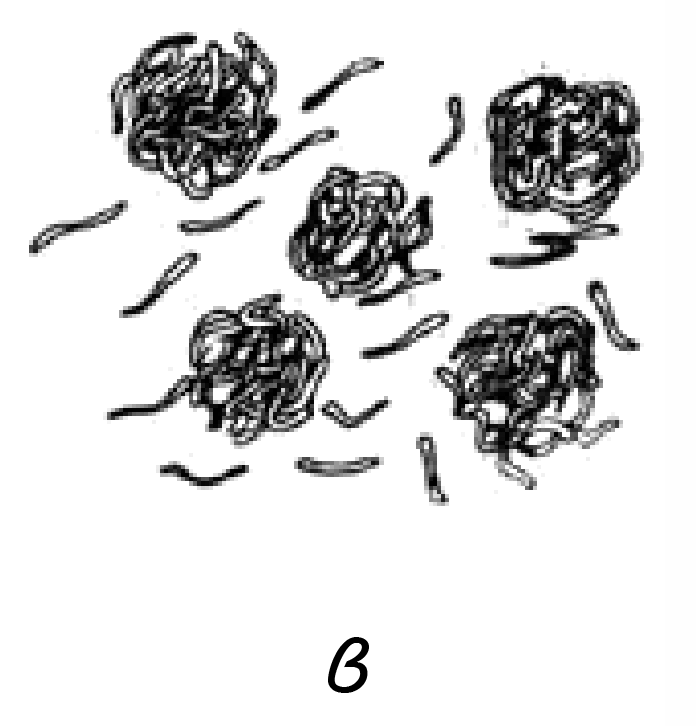 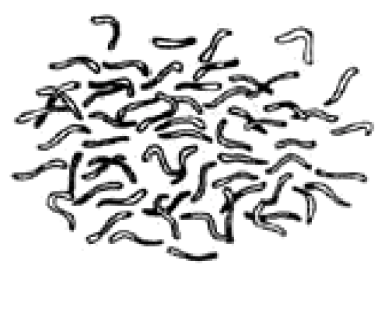 а
б
в
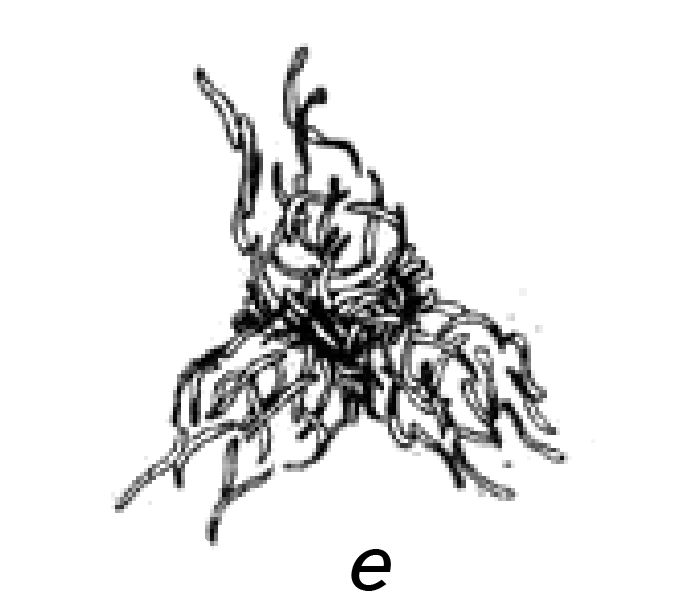 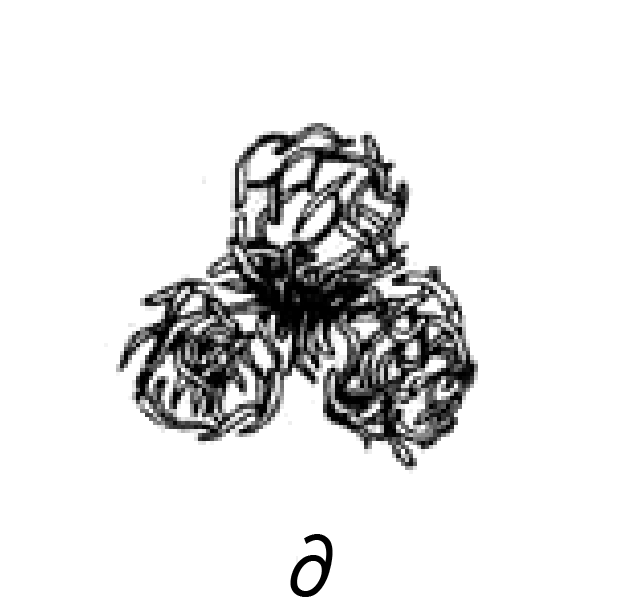 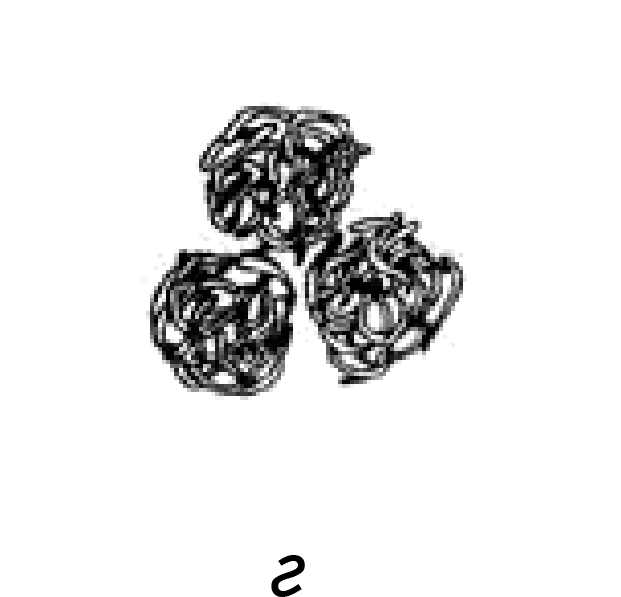 г
д
е
[Speaker Notes: 4.15]
Формы каналов, возникающих в пористых мембранах, полученных сухим способом
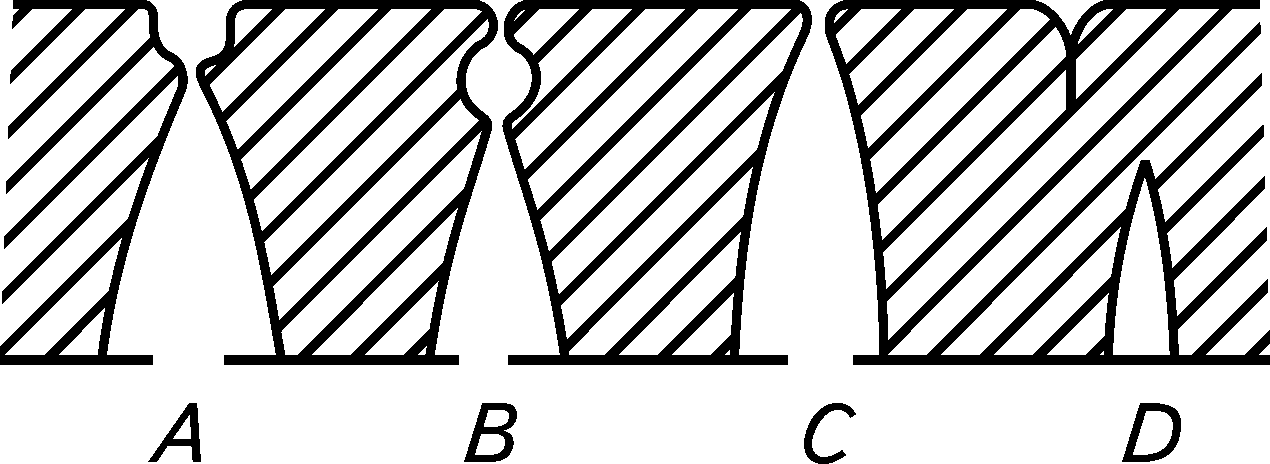 [Speaker Notes: 4.16]
Границы раздела слоев при осуществлении мокрого формования
Коагуляционная ванна
Нерастворитель
Растворитель
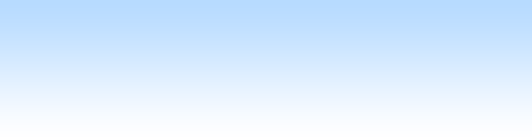 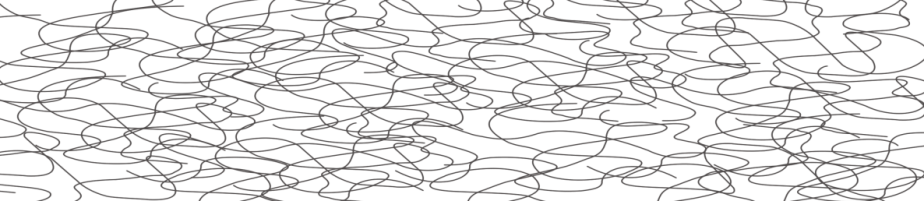 Раствор полимера
Растворитель
Нерастворитель
Подложка
[Speaker Notes: 4.17]
Схематическое представление эволюции состава отливаемой пленки сразу после погружения
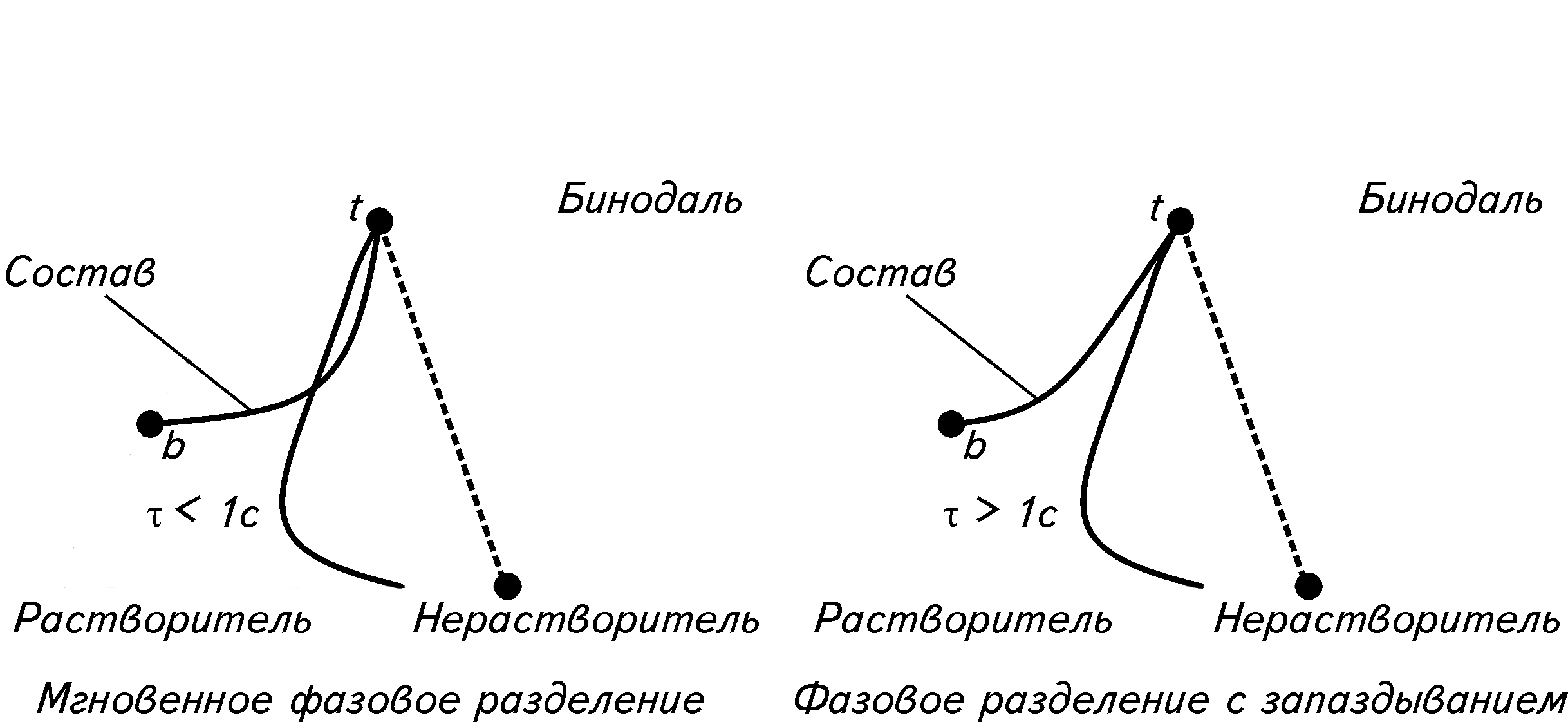 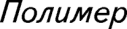 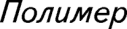 Растворитель
Нерастворитель
Растворитель
Нерастворитель
t – верхняя граница пленки
b – нижняя граница
[Speaker Notes: 4.18]
Схематическое представление влияния молекулярной массы полимера на структуру и свойства мембраны
Средняя молекулярная масса полимера, 104
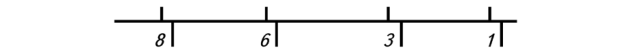 Расположение молекул полимера в растворе
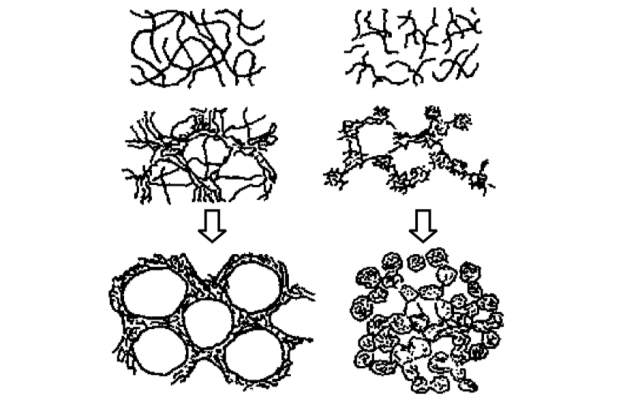 Изменение структуры при коагуляции полимера в осадительной ванне
Характеристика пористой структуры первичного геля
закрытые боль-шие ячейки
открытые малые ячейки
Модель мембранной структуры
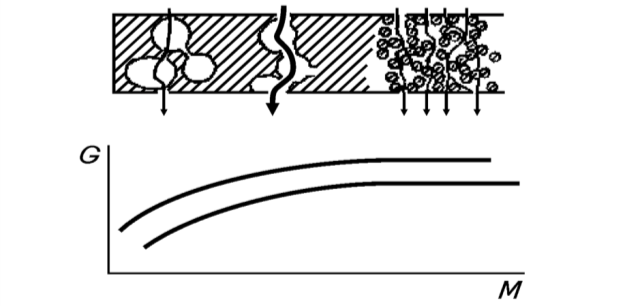 Удельная производитель-ность мембраны
[Speaker Notes: 4.19]
Температурный профиль усадки двух АЦ мембран, построенный по величине селективности
(Давление – 17 ат, испытание на растворе NaCl c конц. 0,35%)
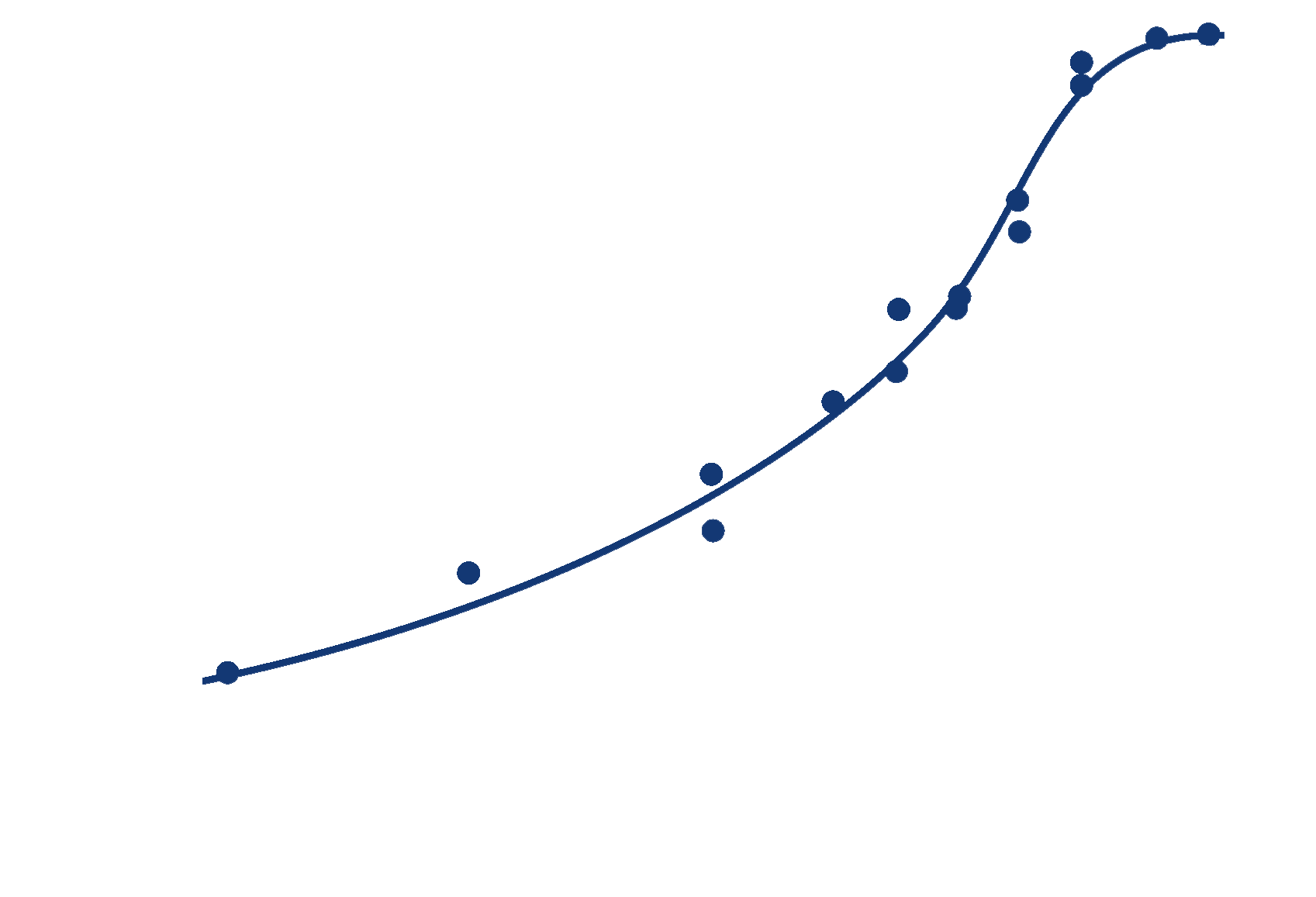 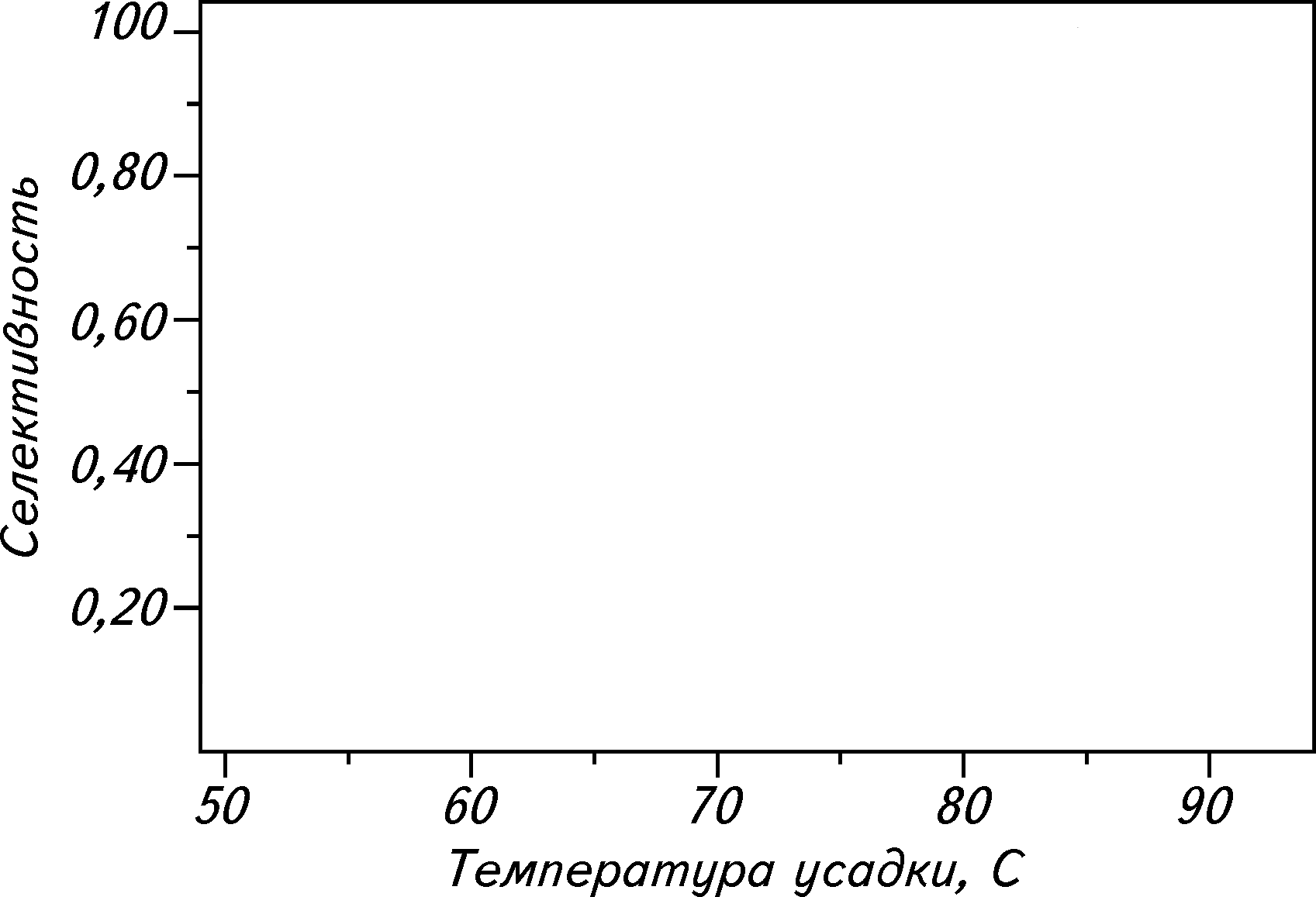 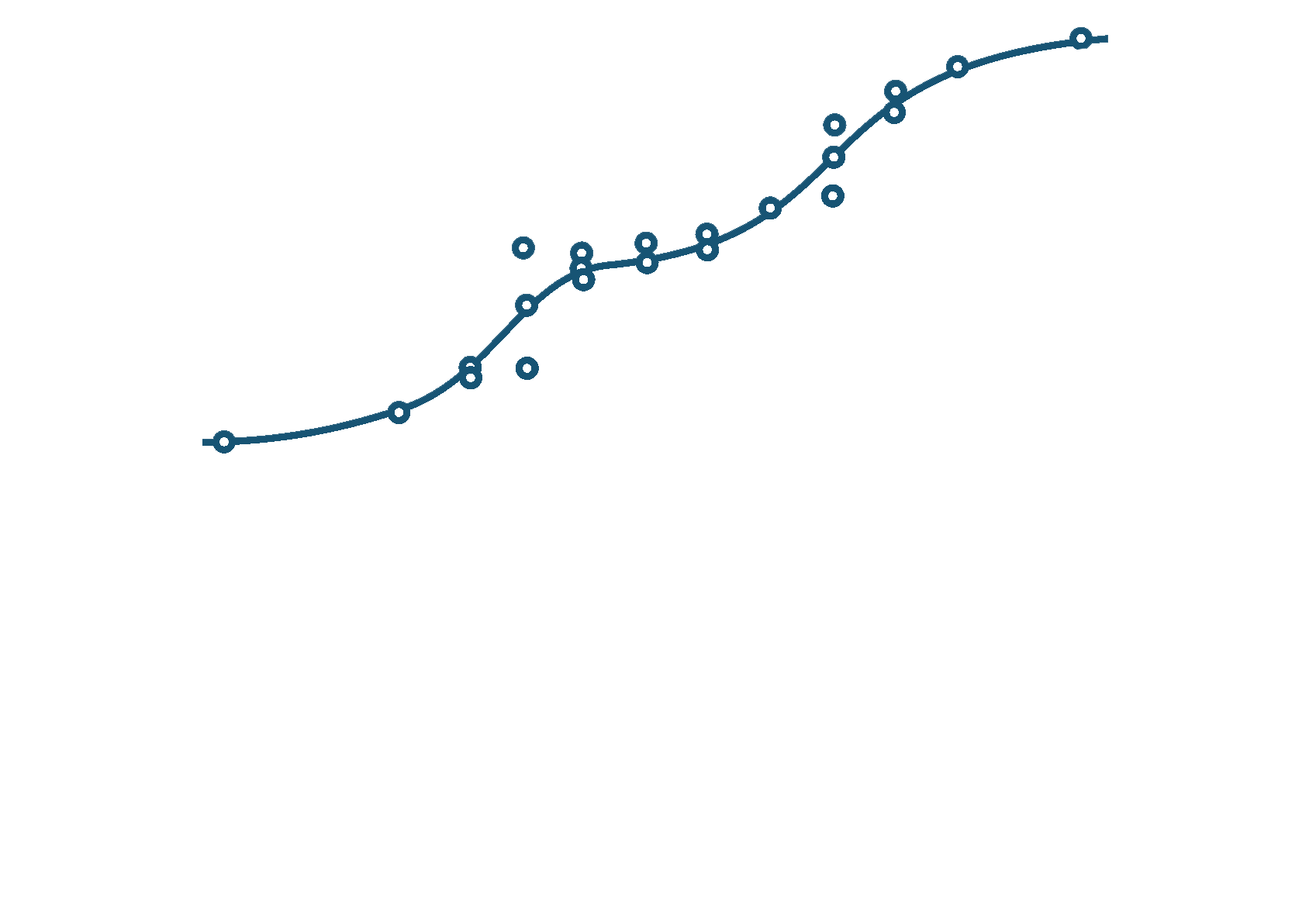 1
2
[Speaker Notes: 4.20]
Микрофотографии поперечного сечения и поверхности разделительного слоя полимерных фазоинверсионных мембран
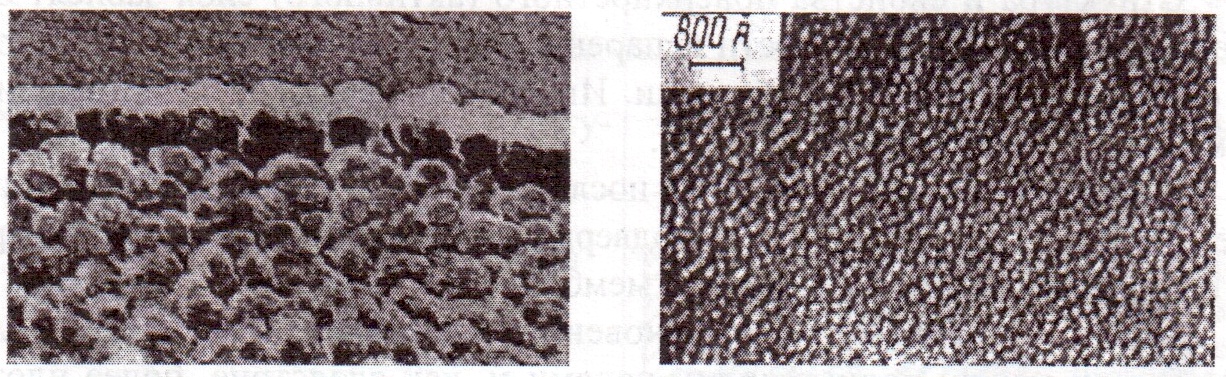 [Speaker Notes: 4.21]
Схема строения активного слоя анизотропной мембраны
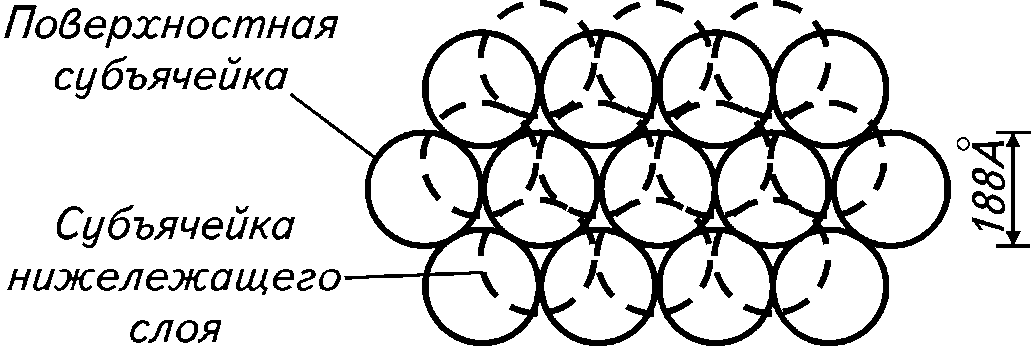 [Speaker Notes: 4.22]
Схема машины барабанного типа для получения мембран методом сухого формования
4
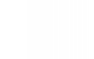 3
5
2
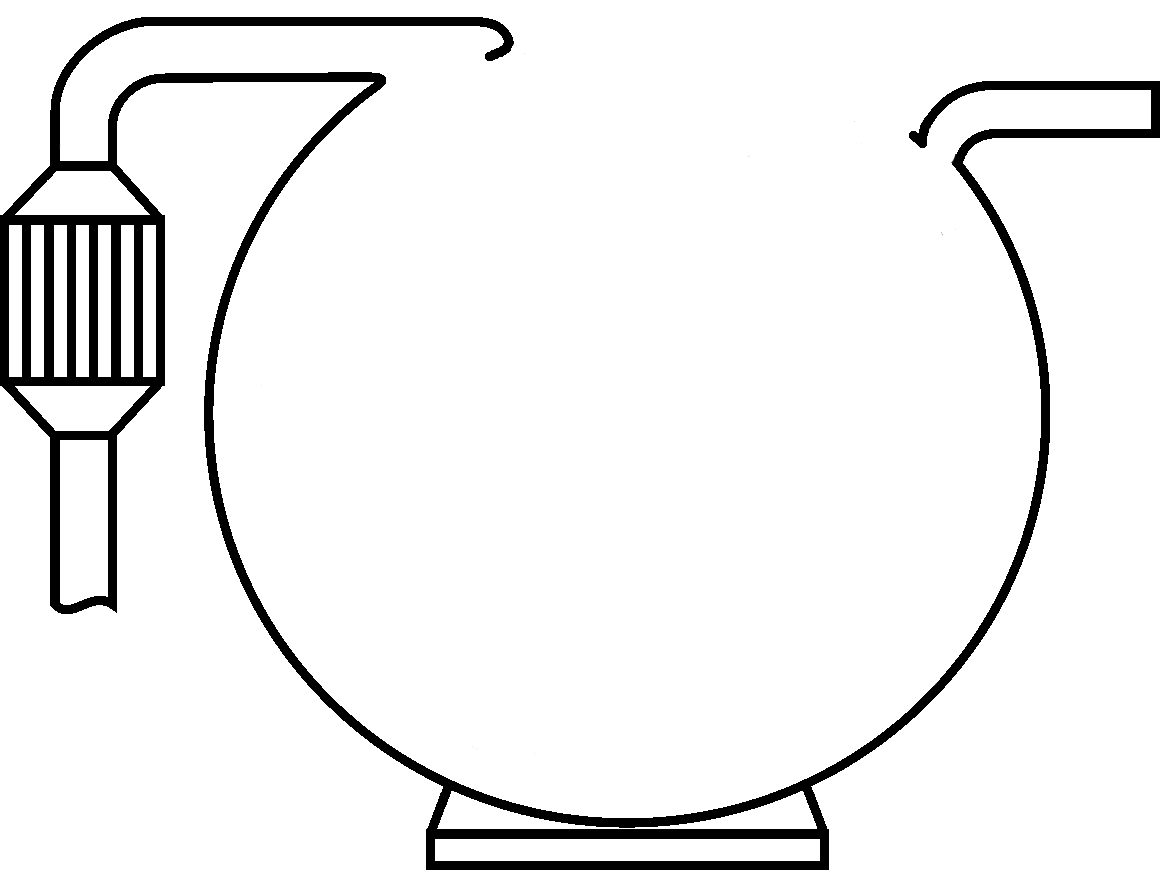 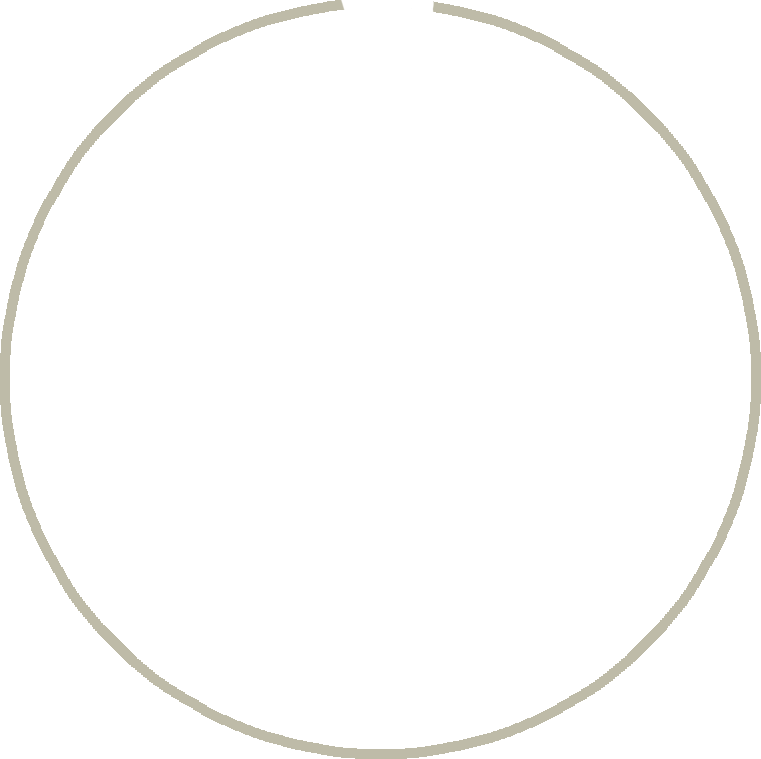 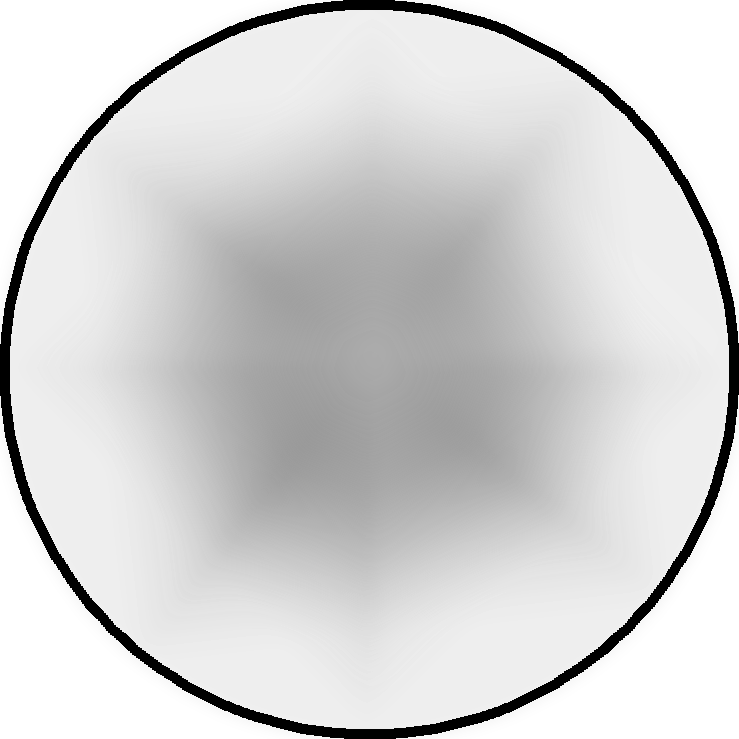 6
1
1 – кожух; 2 – патрубок для отвода паровоздушной смеси; 3  – барабан; 4 – фильера; 5 - готовая мембрана;
6 – подогреватель воздуха
[Speaker Notes: 4.22]
Устройство фильер для формования мембран
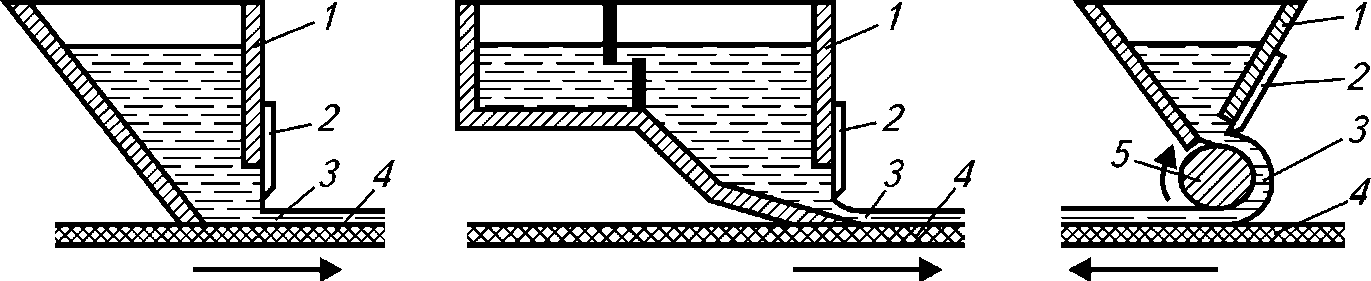 Намазывающая
Льющая
Раскатывающая
1 – корпус; 2 – регулирующая планка; 3 – формовочный раствор; 4 – движущаяся поверхность; 5 - валик
[Speaker Notes: 4.24]
Изменение толщины жидкой пленки при изменении скорости движения подложки
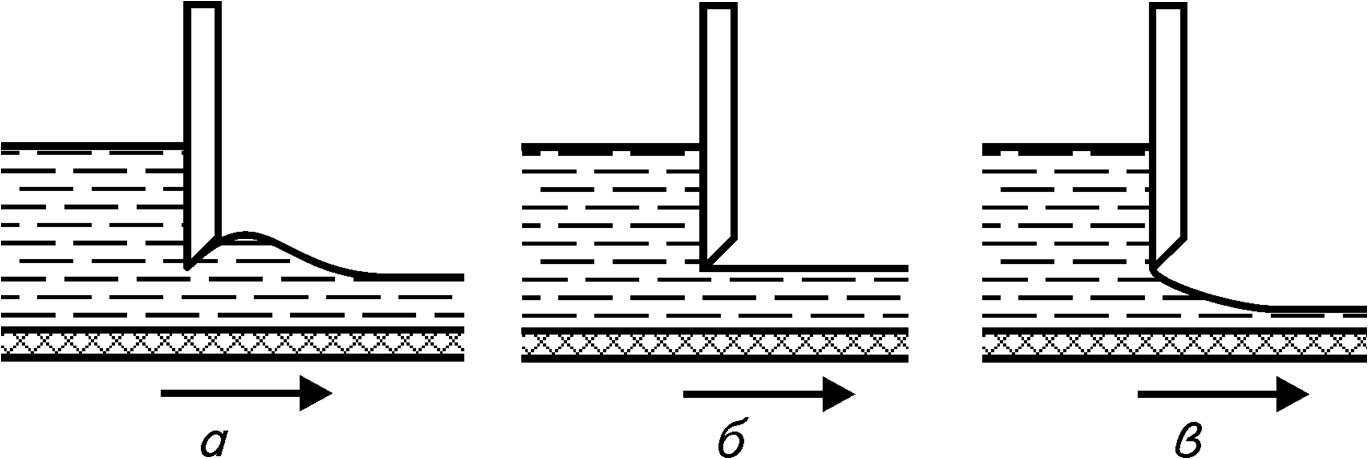 Малая скорость
Средняя скорость
Высокая скорость
[Speaker Notes: 4.25]
Схема фильер с отверстиями  в виде сегментных дуг и с капилляром для формования полых волокон
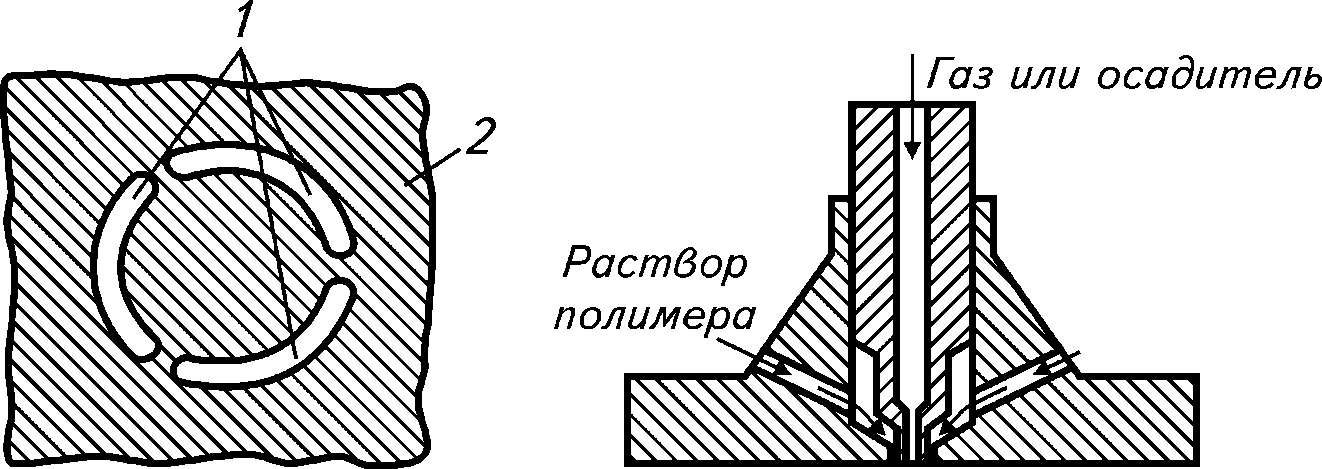 [Speaker Notes: 4.27]
Схема устройства катионнообменной мембраны
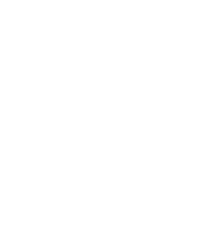 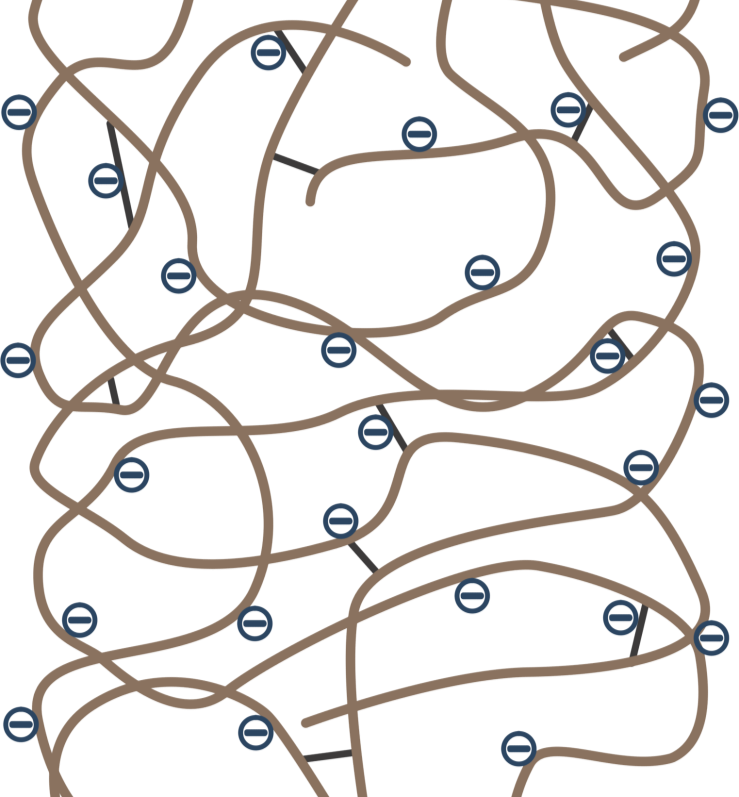 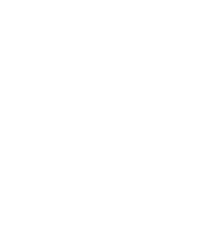 [Speaker Notes: 4.32]
Схема процесса производства гетерогенных ионитовых мембран
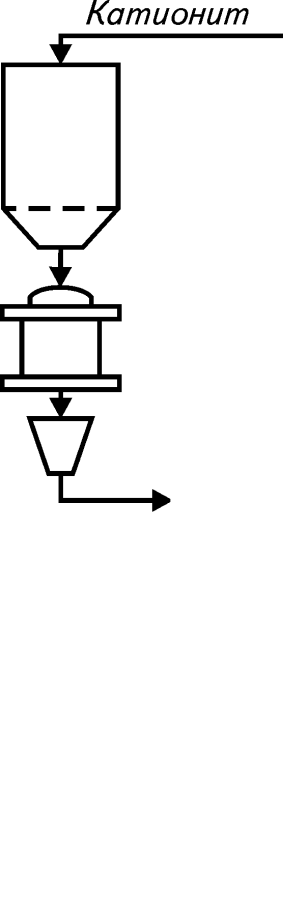 колонный фильтр
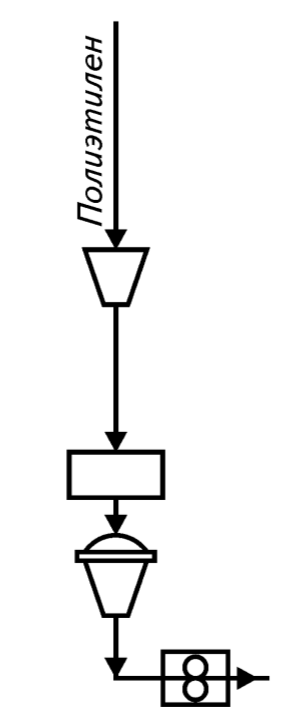 центрифуга
камерная сушилка
бункер
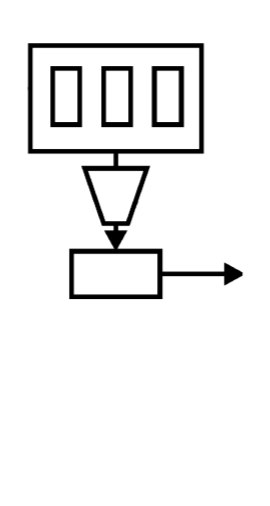 бункер для полиэтилена
гидравлический пресс
охлаждающие барабаны
бункер
весы
струйная мельница
резательный станок
раскаточные устройства
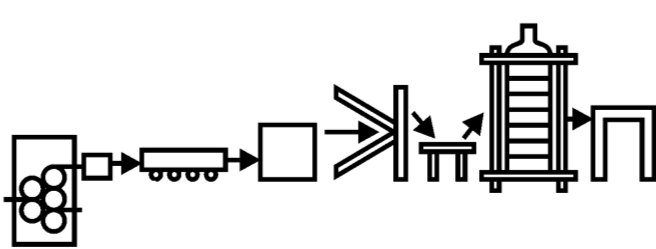 упаковочный стол
смеситель
стол
транспортер
вальцы
каландр
[Speaker Notes: 4.33]
Процесс спекания
оС
Пора
Микрочастицы
[Speaker Notes: 4.34]
Схема получения микрофильтров из порошков полимеров методом спекания
горячая и холодная секции аппарата термообработки порошка
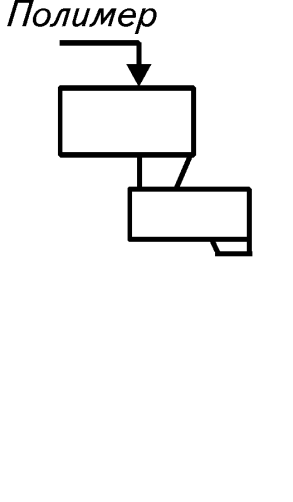 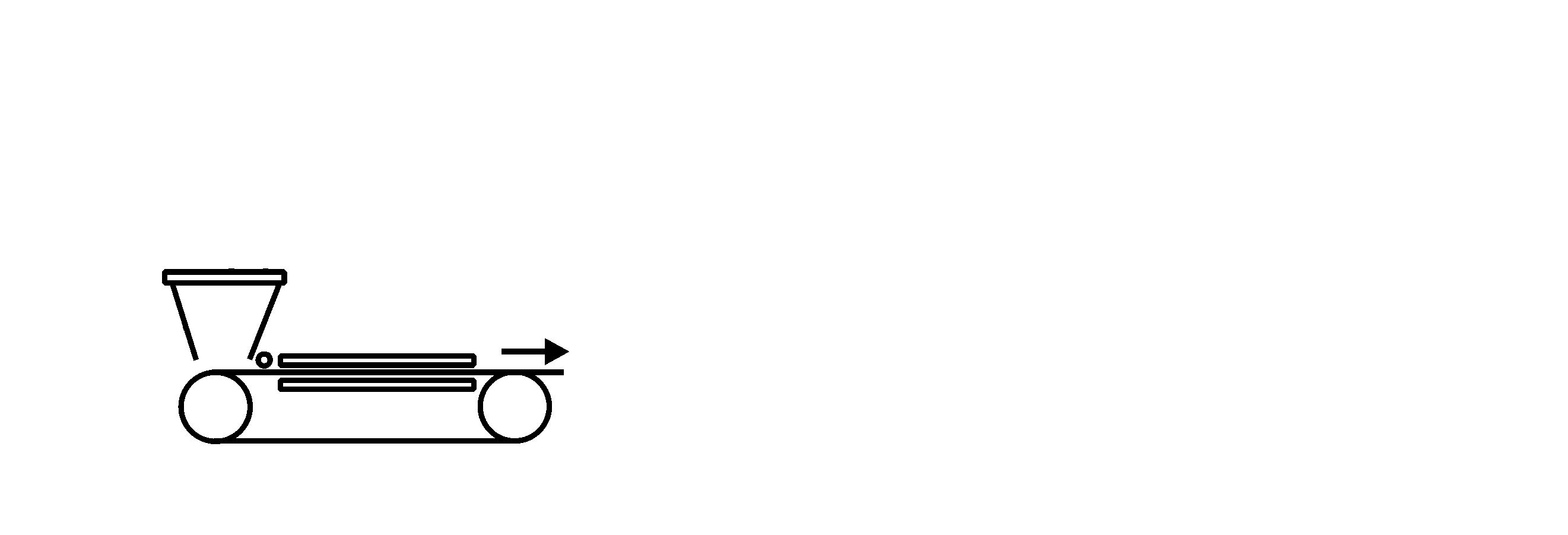 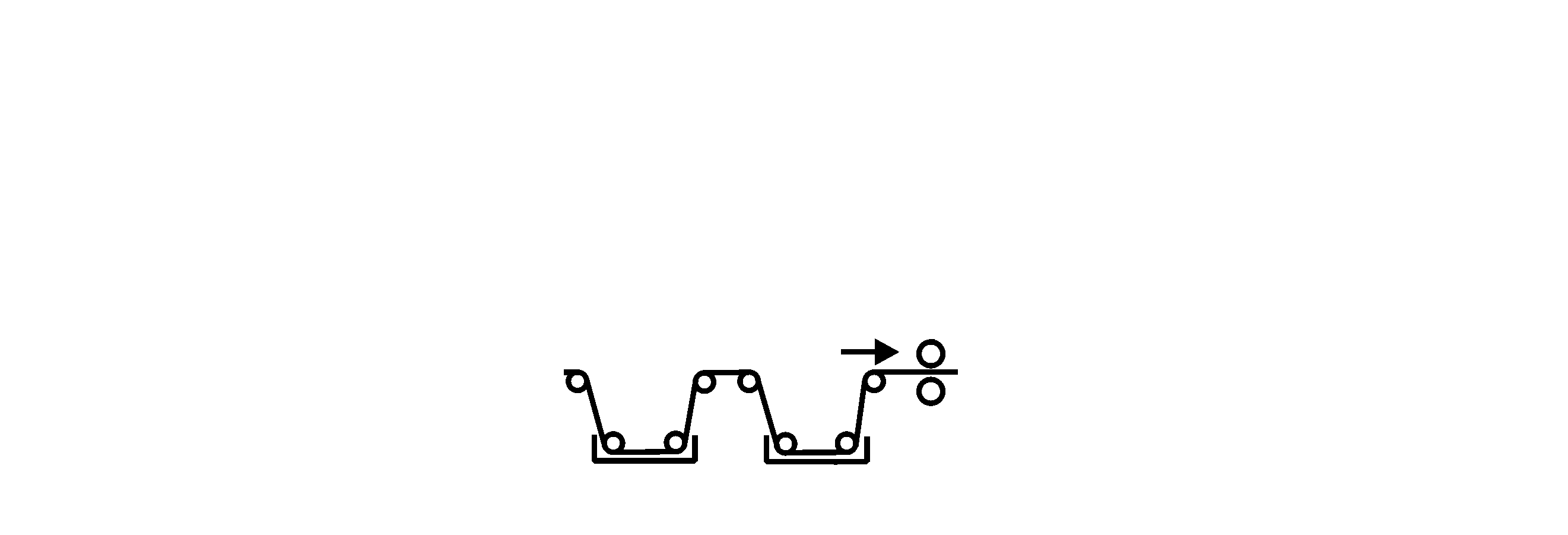 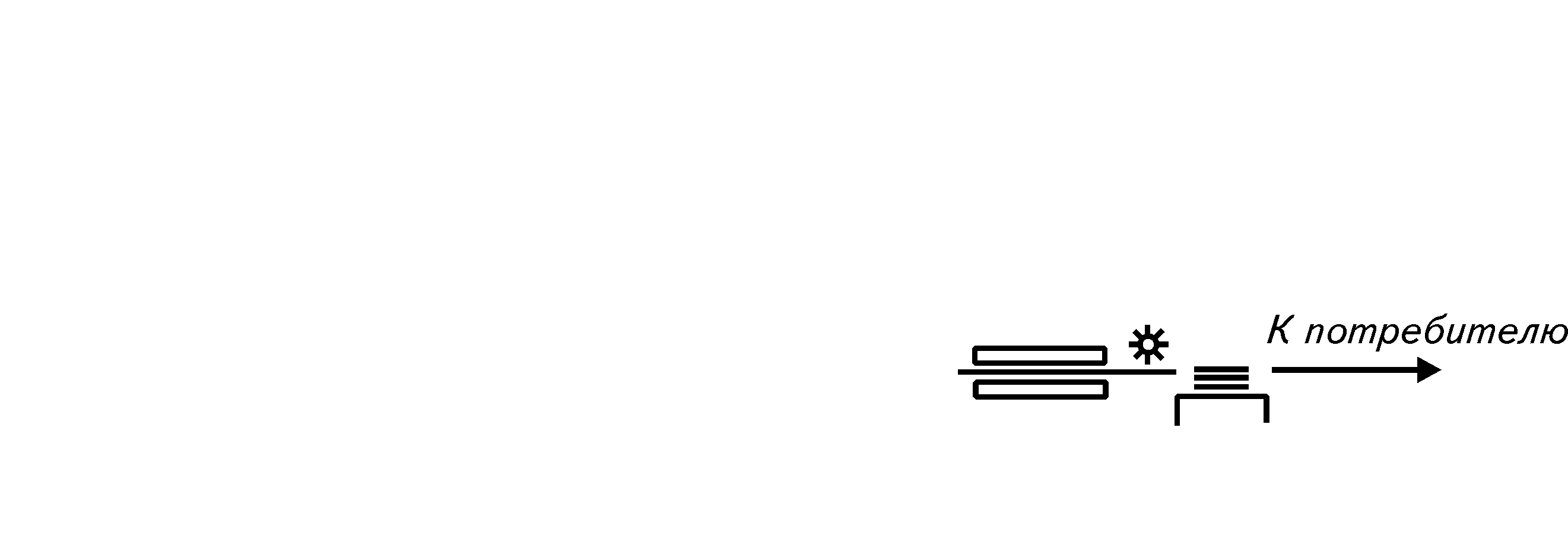 ролик выравниватель
узел отжима влаги
резательное устройство
сито
тоннельная печь
дозирующий бункер
сушилка
упаковочное устройство
ленточная машина формования
ванна для промывки
ванна для гидрофилизации
[Speaker Notes: 4.35]
Схема получения микрофильтров из порошковых композиций методом экструзии
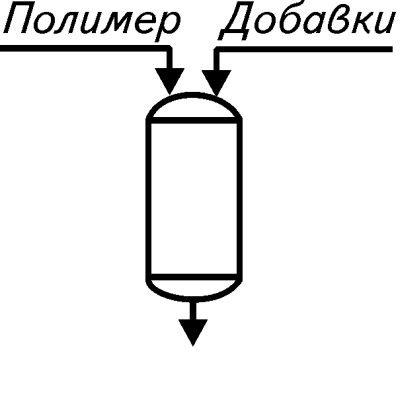 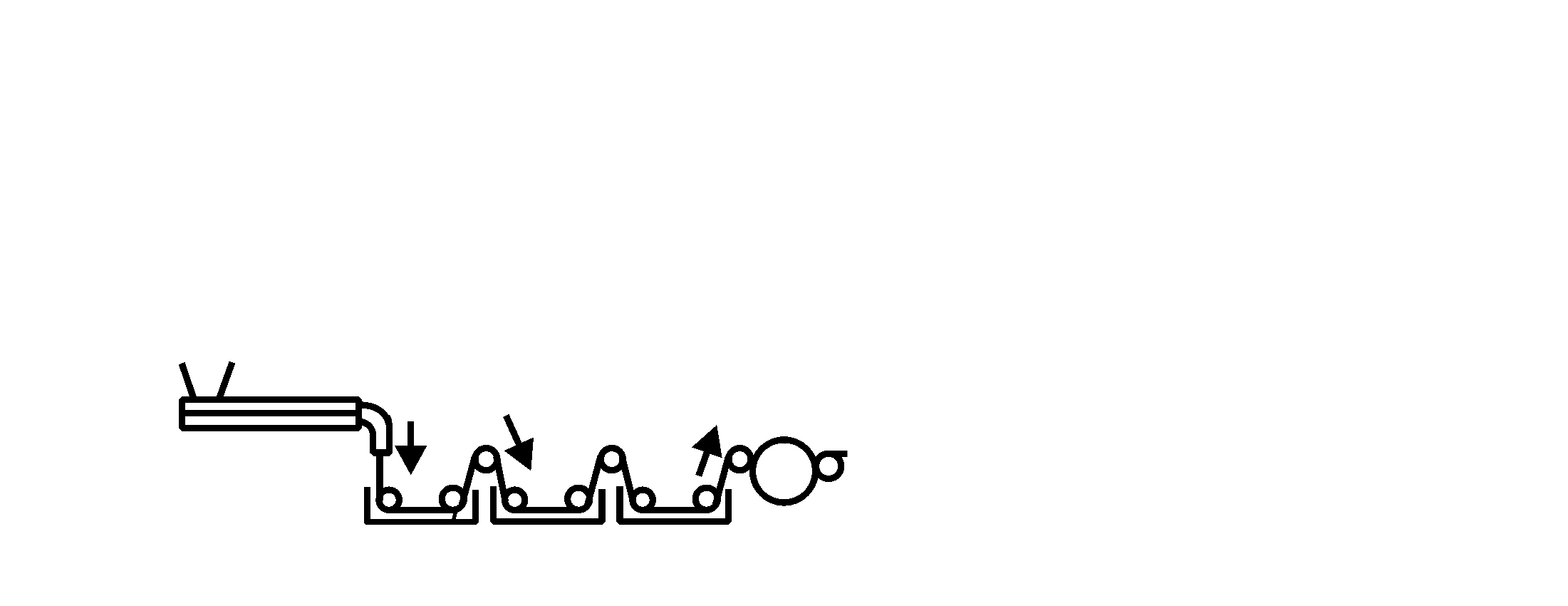 смеситель
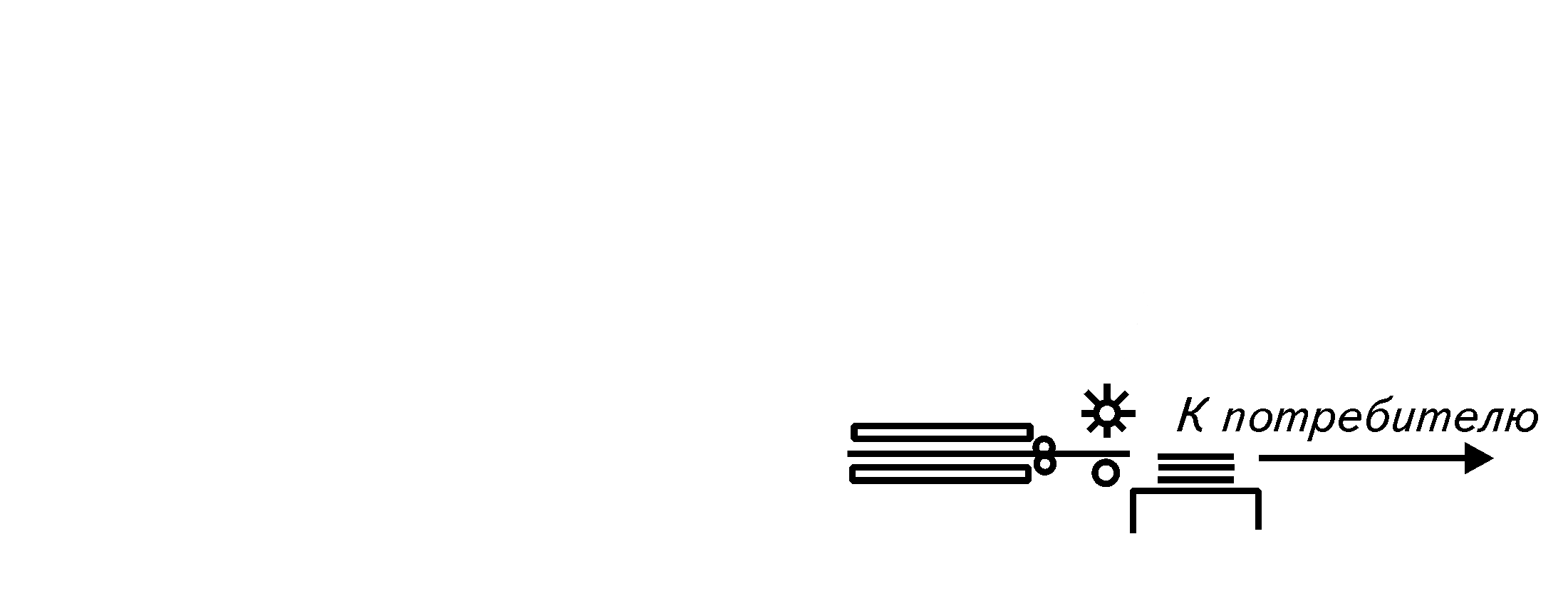 устройство для вытяжки и термообработки
резательное устройство
формующая головка
сушилка
экструдер
упаковочное устройство
ванна для охлаждения
ванна для промывки
ванна для гидрофилизации
[Speaker Notes: 4.36]
Получения пористых мембран с помощью травления треков
[Speaker Notes: 4.37]
Схема анизотропной трековой мембраны
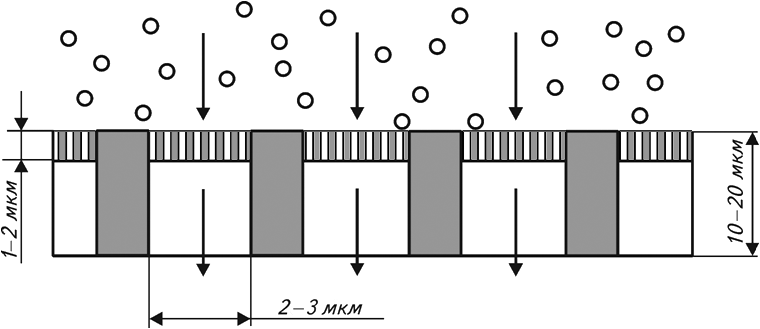 [Speaker Notes: 4.39]
Изменение удельного объема стекла при нагревании
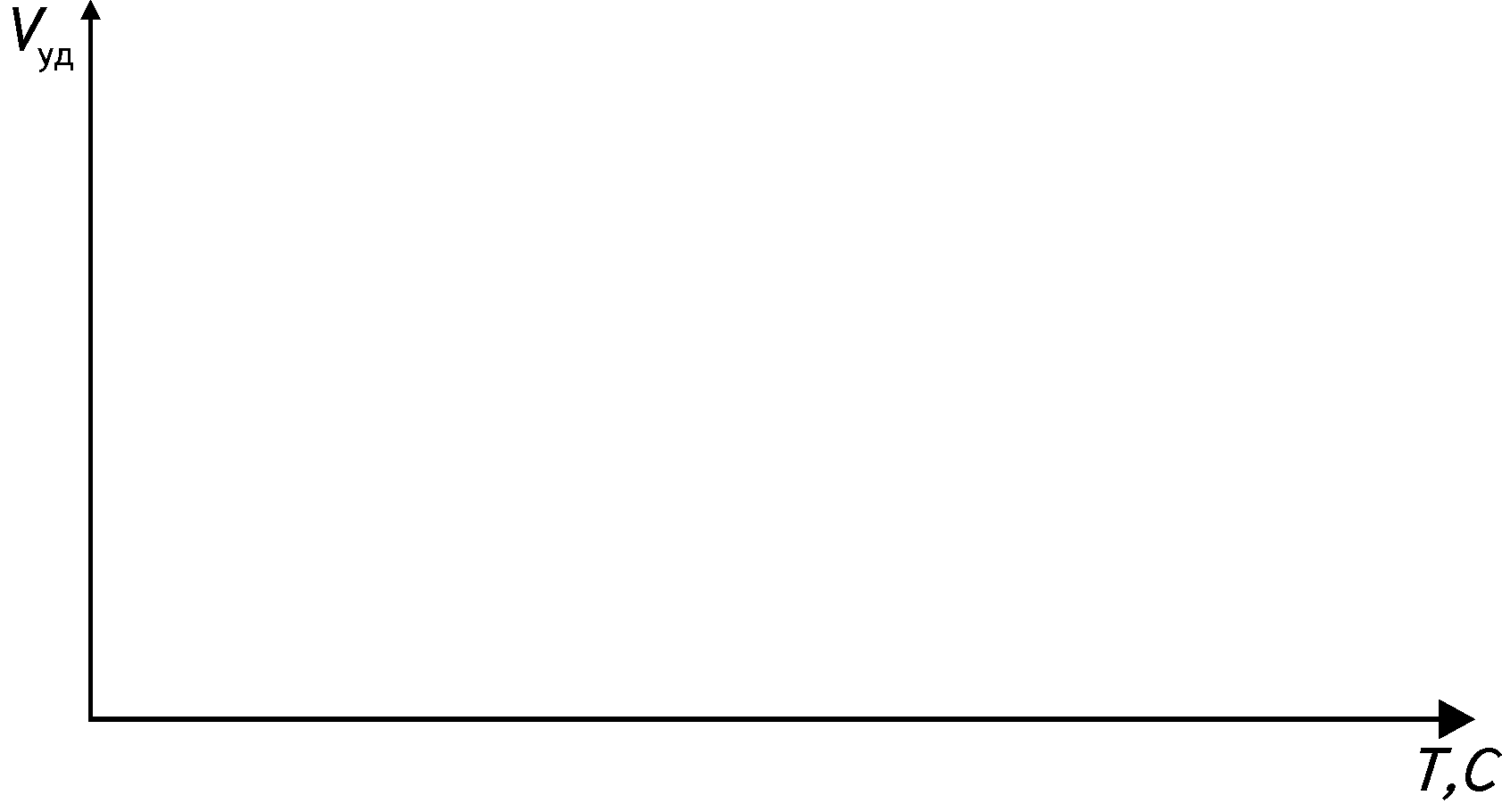 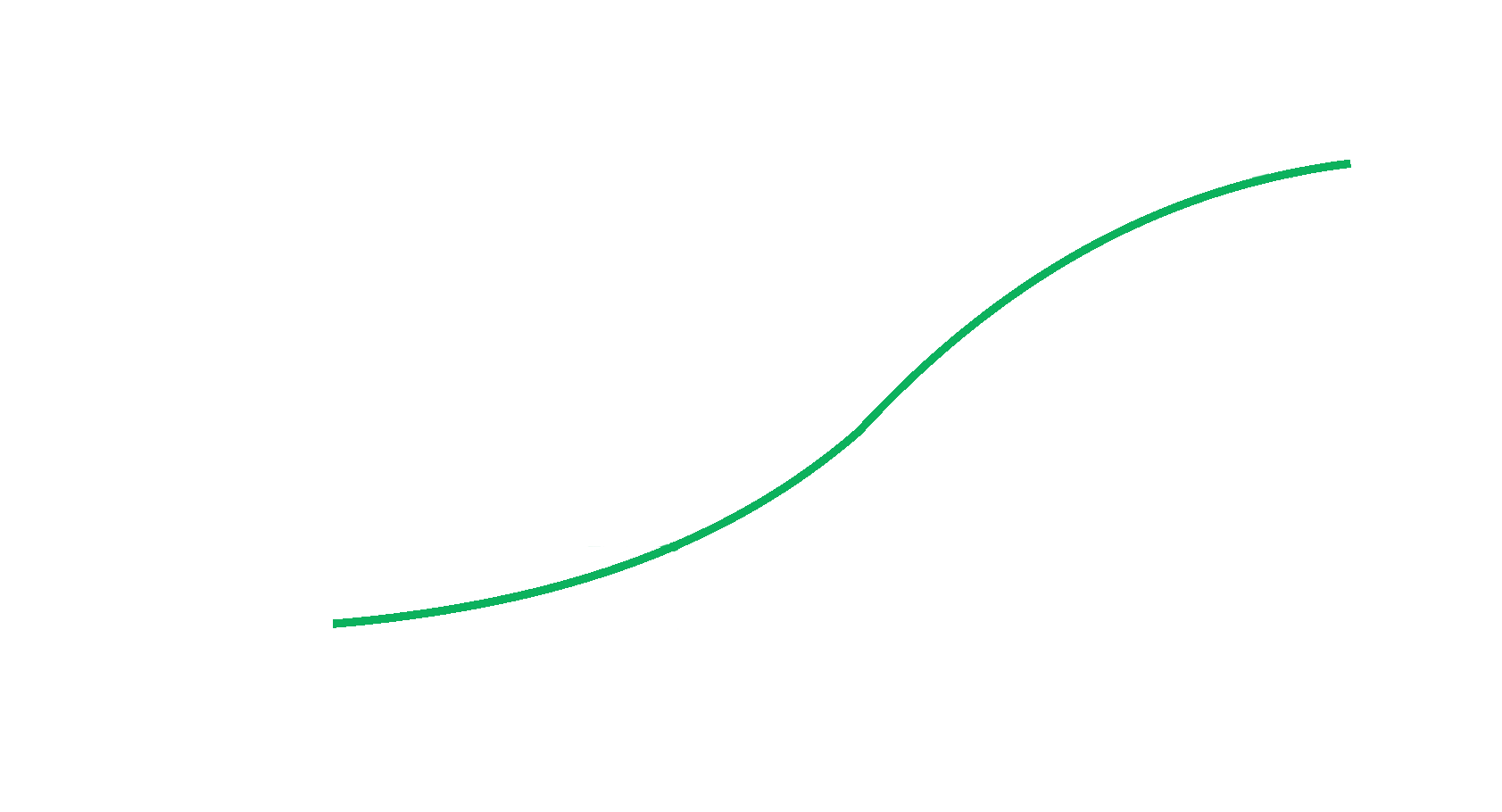 Tf
Tg
[Speaker Notes: 4.40]
Строение кристаллитов в чисто кремнеземном (SiO2) и натрийкремнеземном (SiO2-Na2O) стеклах
Si
O
Na
[Speaker Notes: 4.41]
Зависимость проницаемости и селективности стеклянных мембран по раствору NaCl (2%) от температуры процесса выщелачивания
G
R
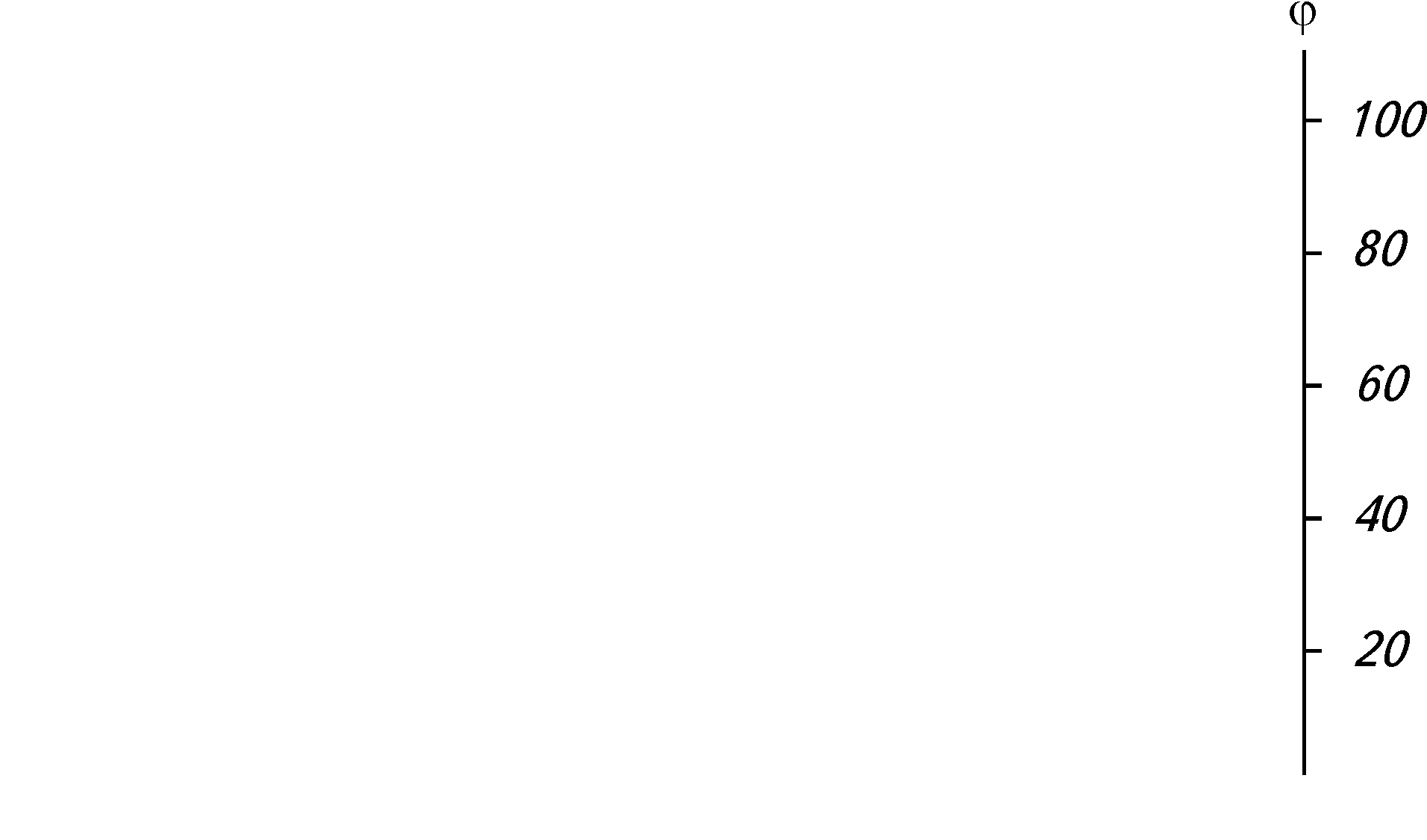 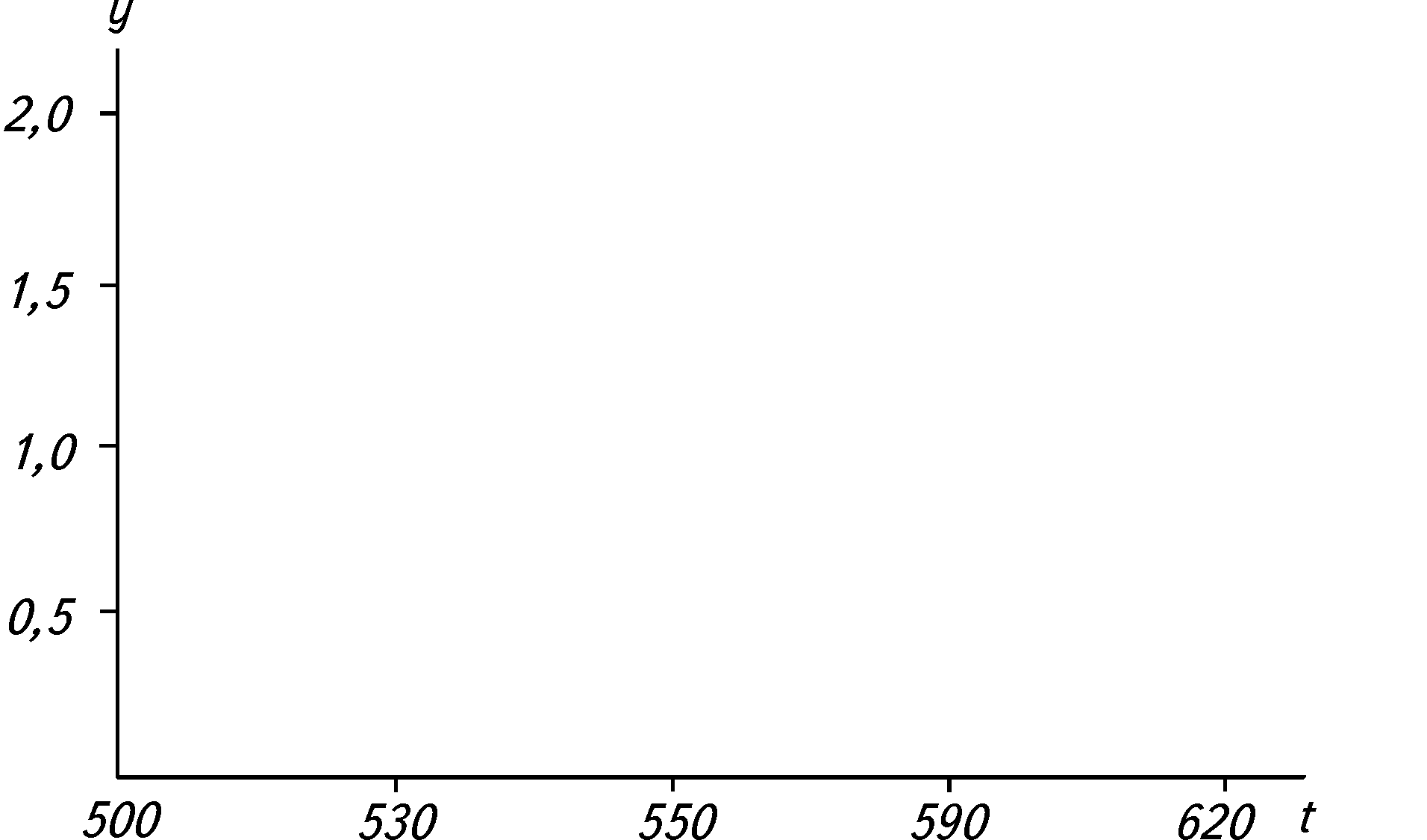 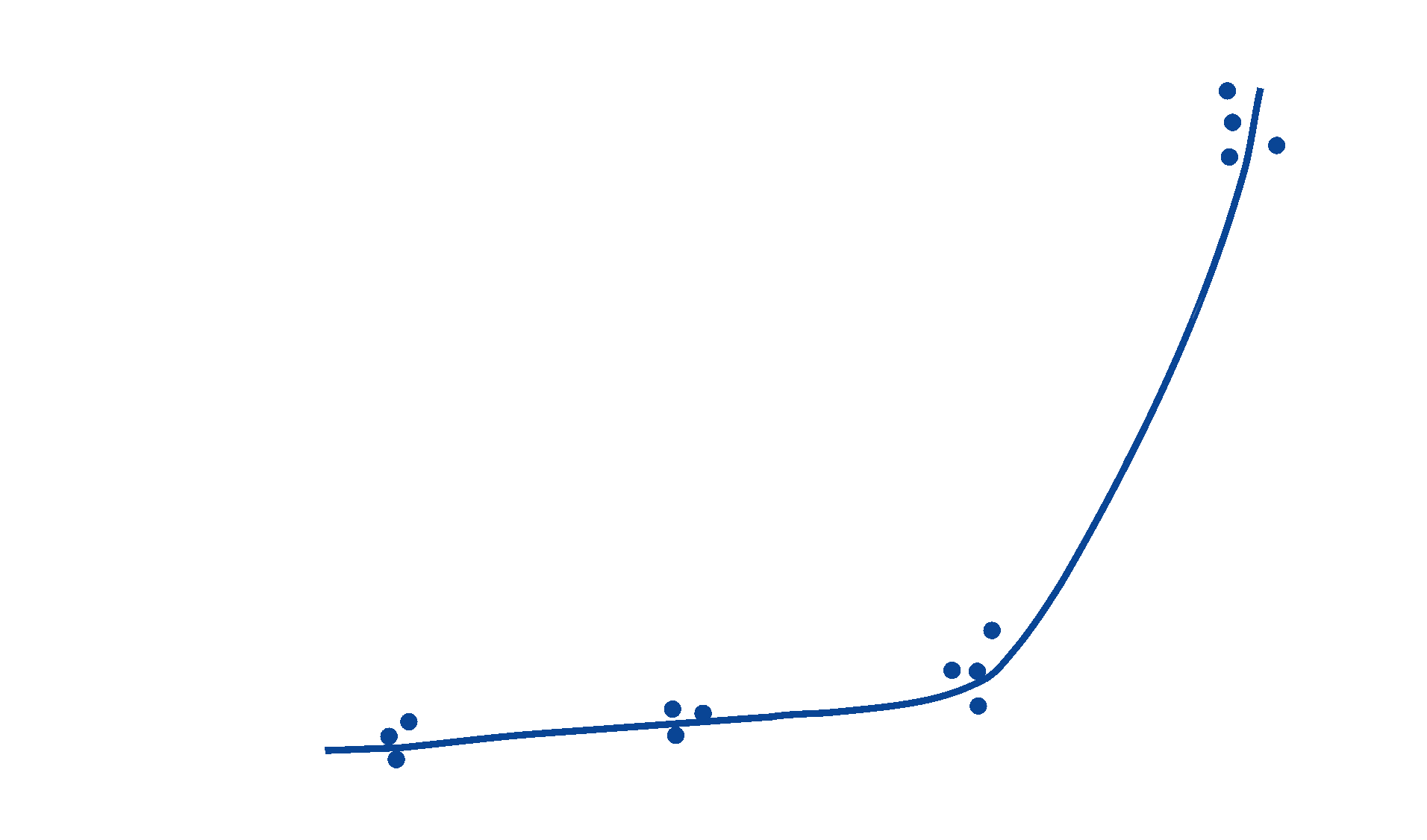 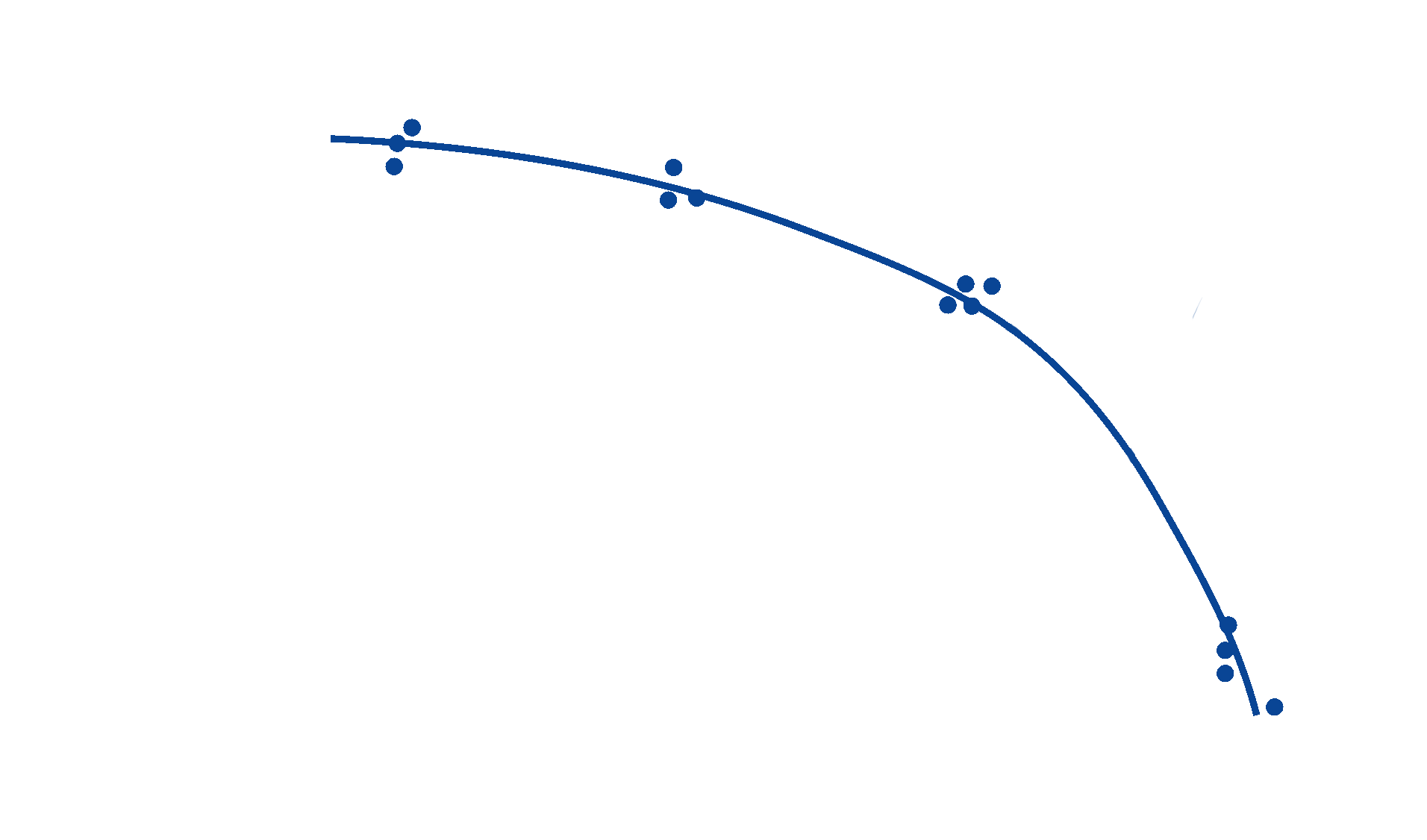 [Speaker Notes: 4.43]
Схема разделительной ячейки для мембран из пористого стекла
исходный раствор
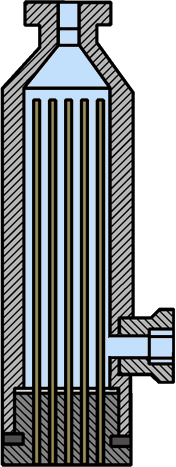 корпус
стеклянная мембрана
фланец
концентрат
уплотнительный элемент
фильтрат
[Speaker Notes: 4.44]
Схема формирования перемычек между частицами
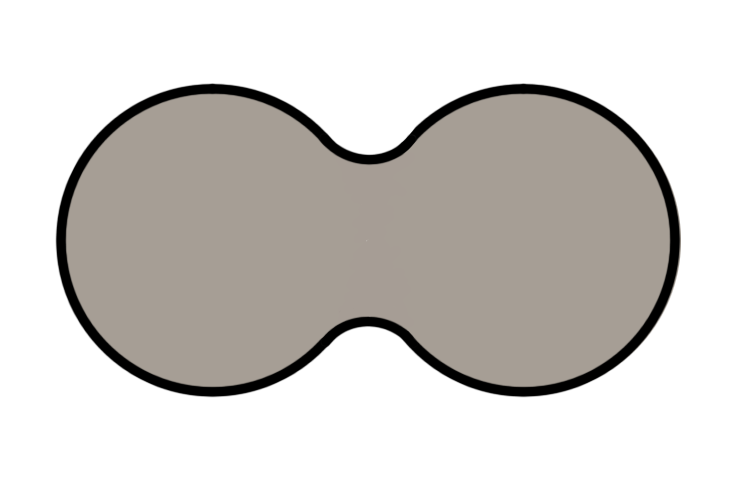 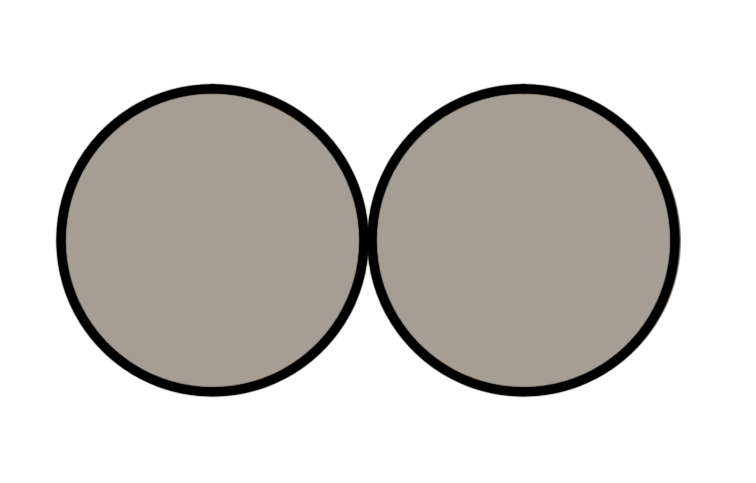 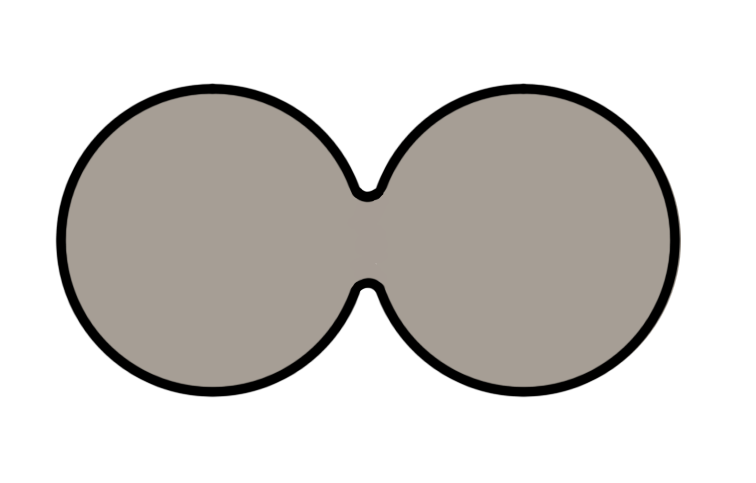 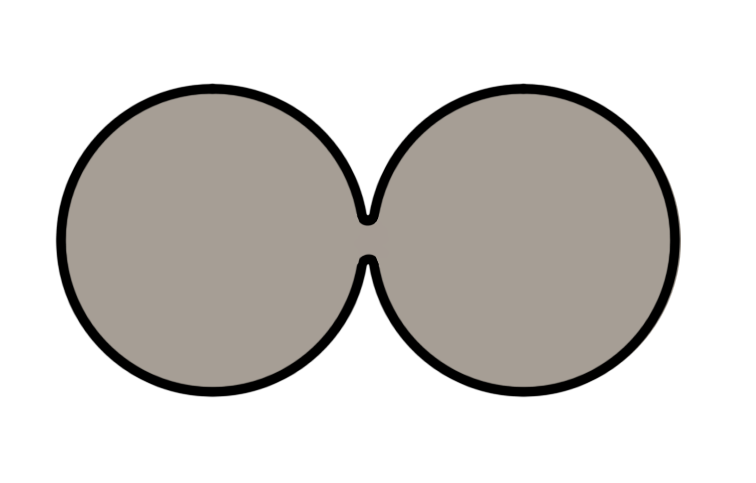 [Speaker Notes: 4.46]
Схема и микрофотография многослойной неорганической мембраны
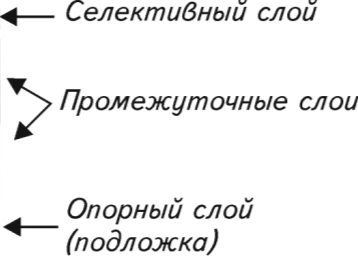 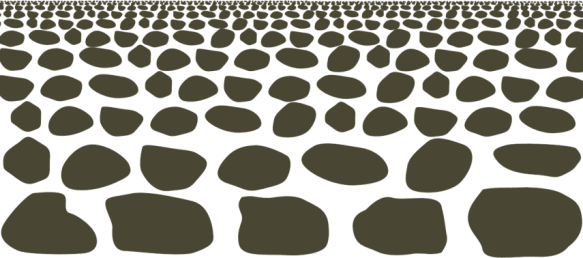 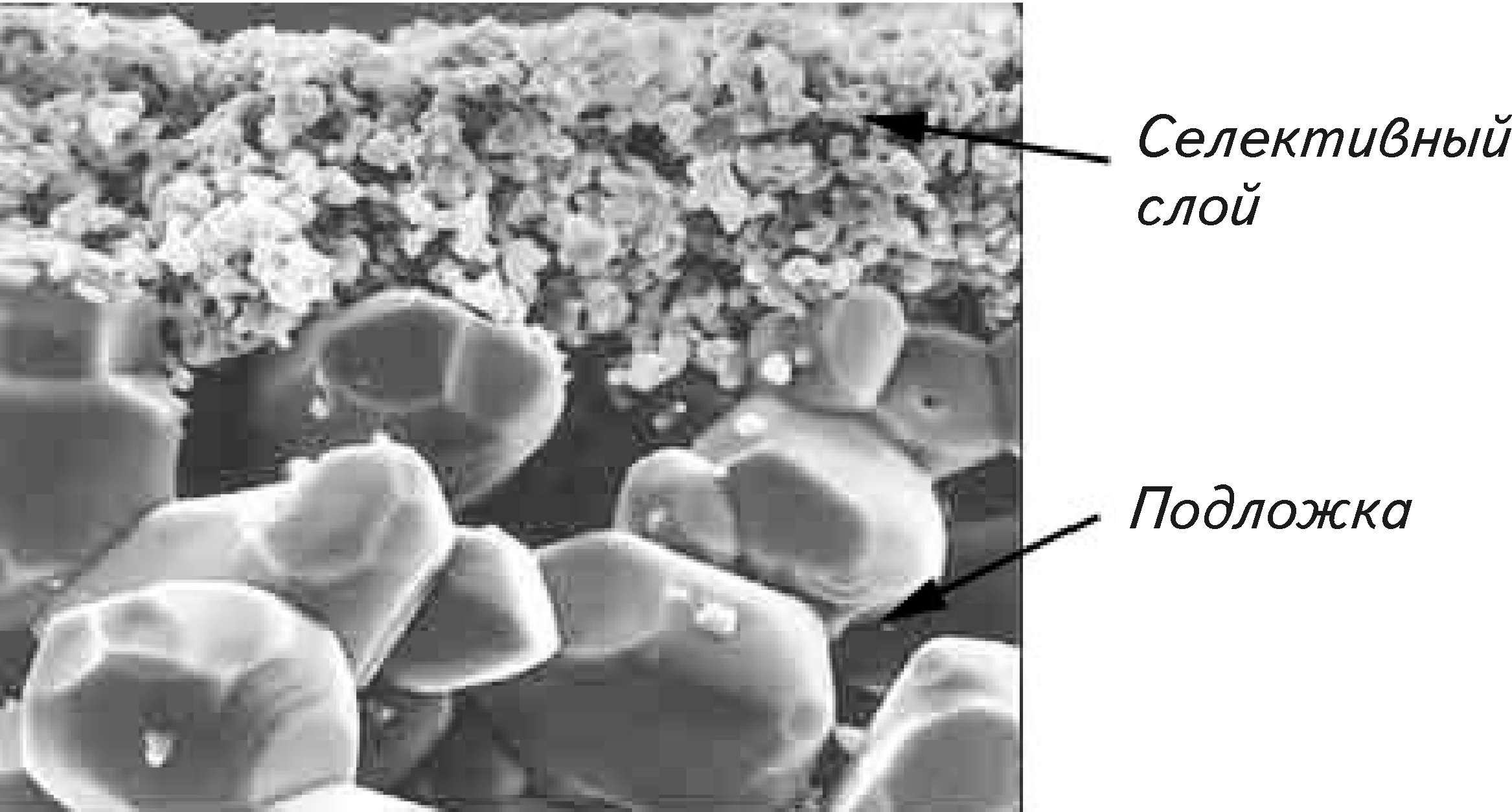 [Speaker Notes: 4.46]
Различные формы мембранных керамических элементов
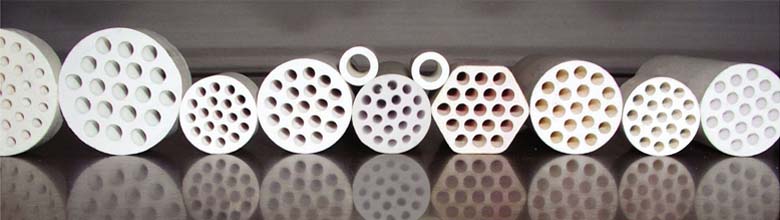 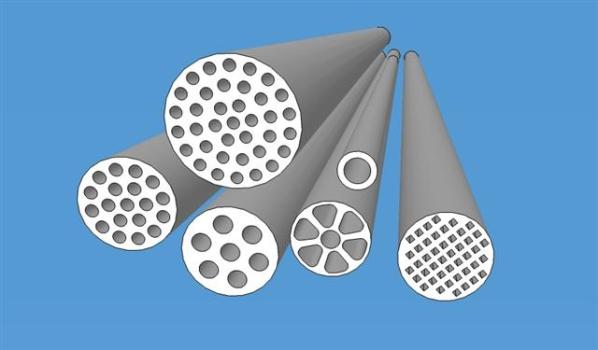 [Speaker Notes: 4.47]
Надмолекулярная структура графита
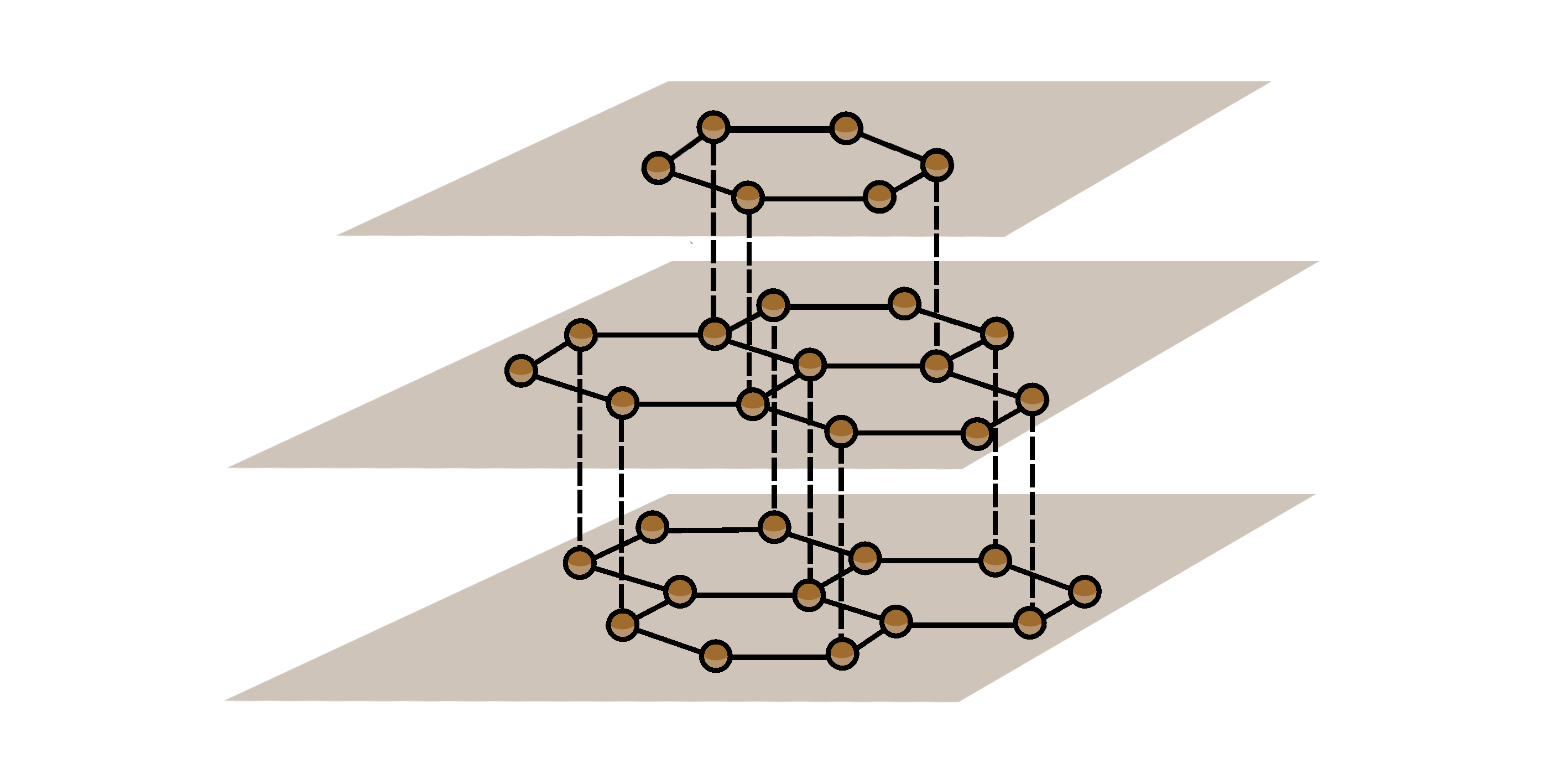 0,35 нм
0,14 нм
[Speaker Notes: 4.48]
Фотографии мембранных трубок из графита
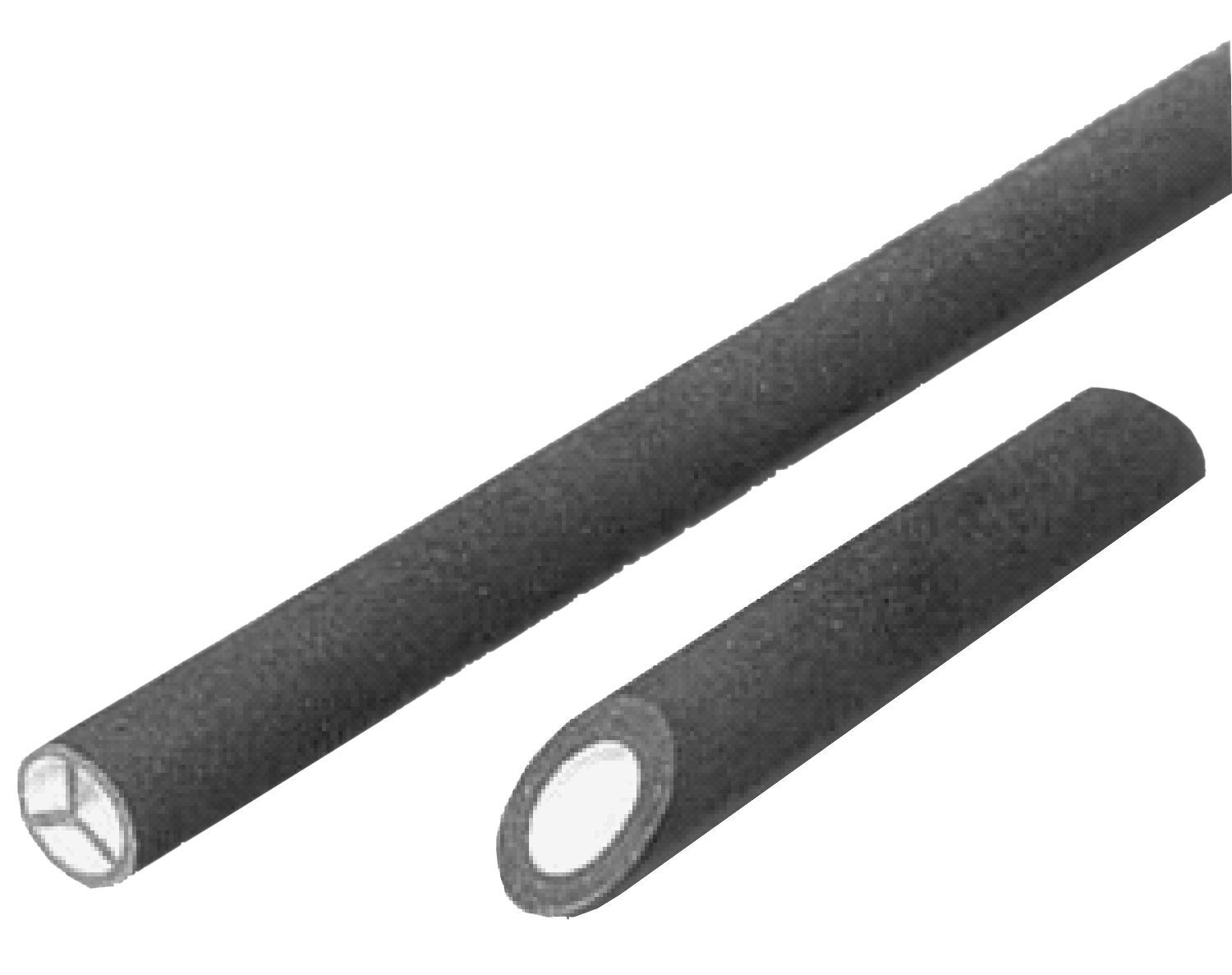 [Speaker Notes: 4.49]
Устройство непрерывного изготовления  композитных мембран с УТС
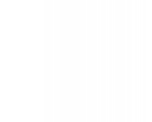 мембрана
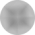 дозатор полимера
подложка
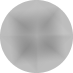 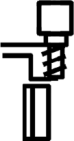 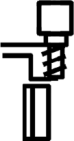 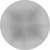 вода
формируемый УТС
дозатор полимера
мембрана
подложка
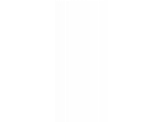 формируемый УТС
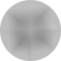 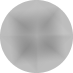 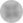 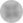 вода
[Speaker Notes: 4.50]
Схемы нанесения покрытий с помощью ракли
прижимной валик
калибрующий валик
нож, снимающий избыток формовочного раствора
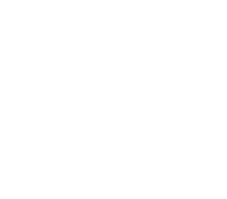 покрывающий валик
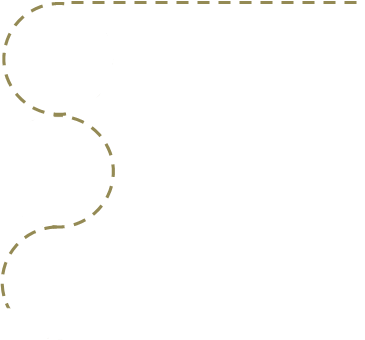 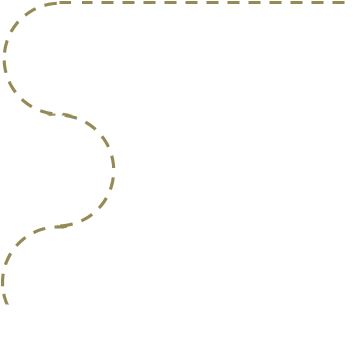 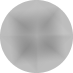 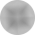 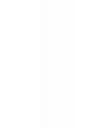 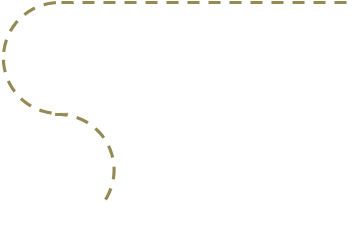 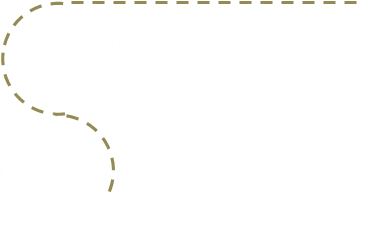 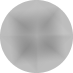 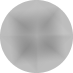 подложка
подложка
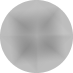 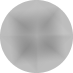 покрывающий валик
бак с формовочным раствором
[Speaker Notes: 4.53]
Технологическая схема получения ультрафильтров на бумажной подложке
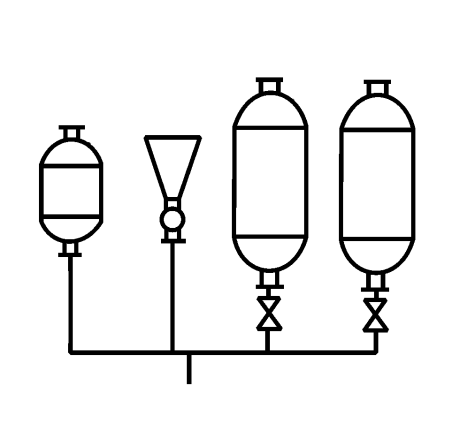 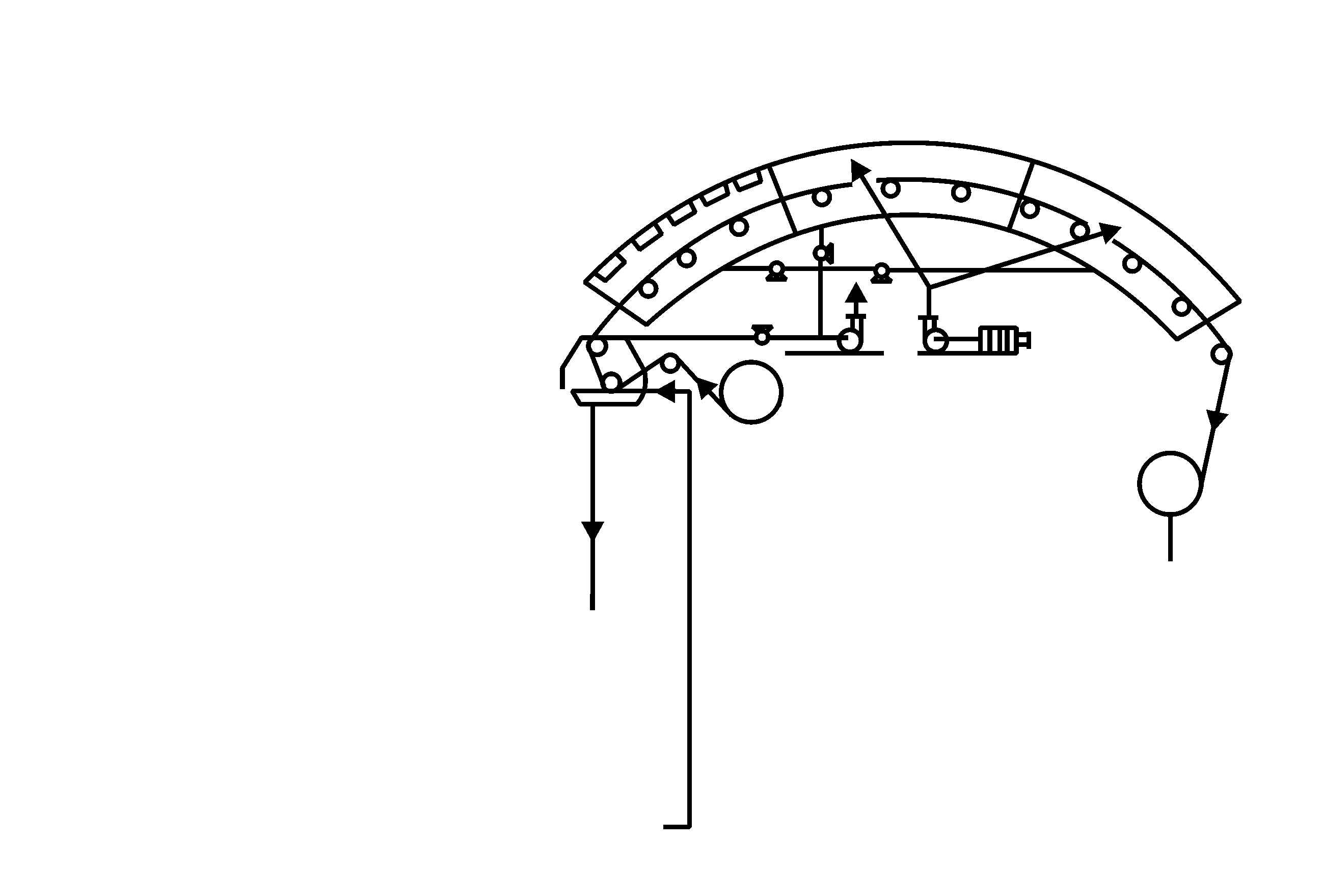 мерники исходных компонентов
формовочная машина
бункер с полимером для УТС
рулон бумаги
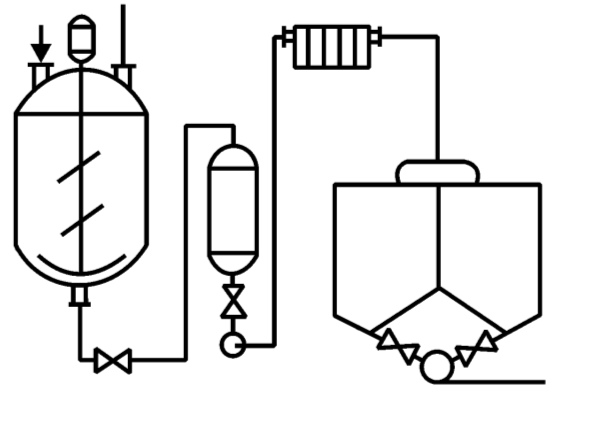 бобина с ультрафильтром
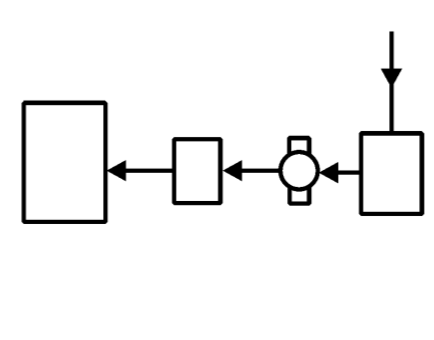 растворитель
узел резки
фильтр-пресс
бак с формовочным раствором
[Speaker Notes: 4.55]
Электронно-микроскопический снимок композитной мембраны из анодного оксида алюминия (основа) и из палладий-рутениевого сплава (УТС)
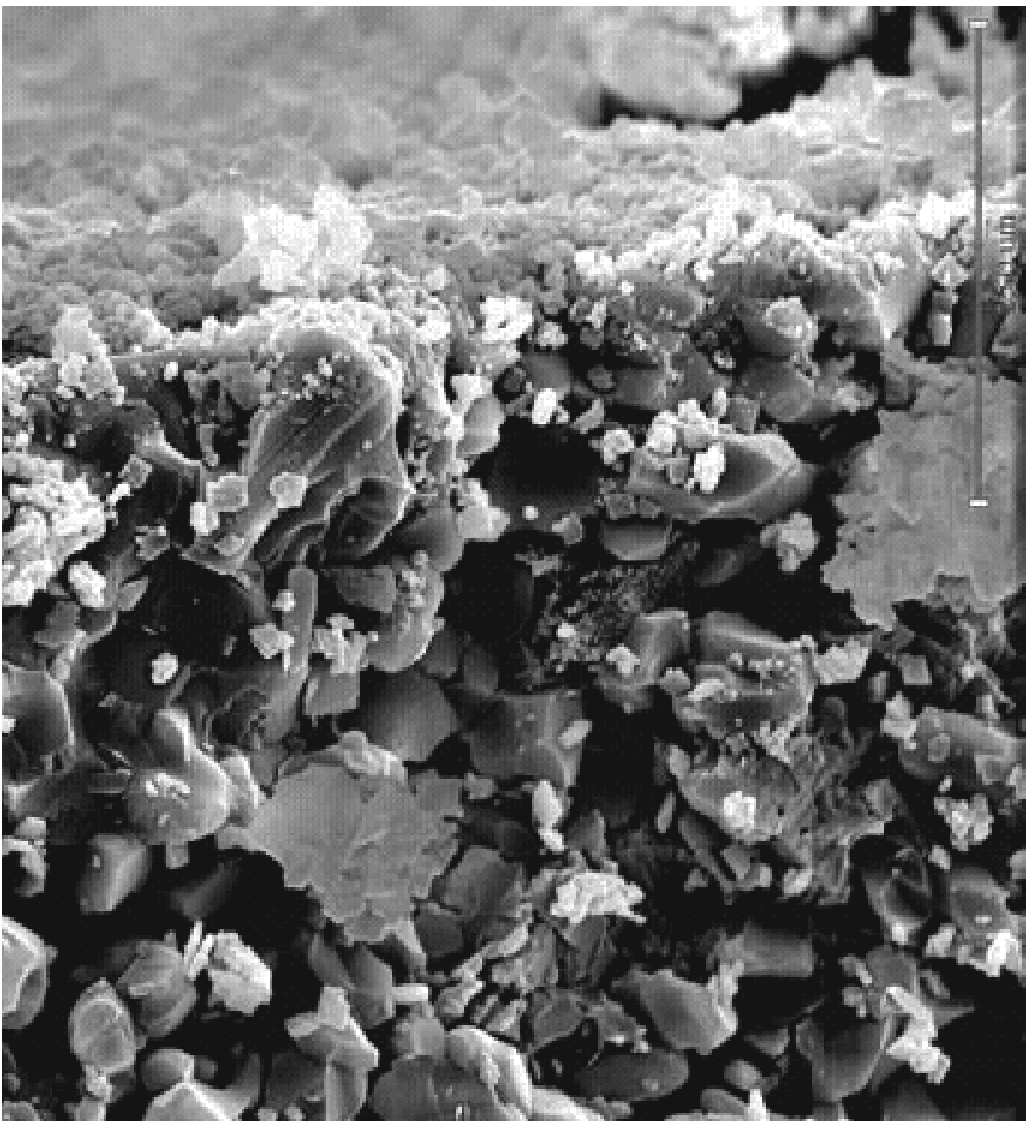 [Speaker Notes: 4.56]
Схема строения асимметричной полимерной и динамической мембран
динамическая мембрана
активный слой
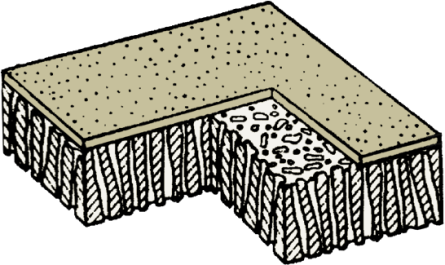 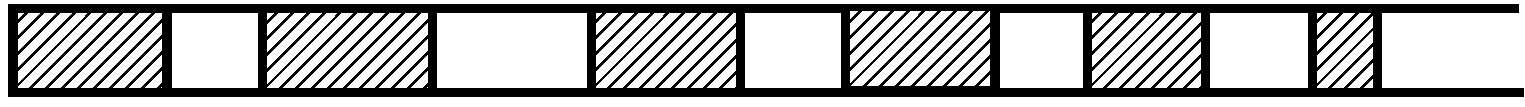 пористая подложка
[Speaker Notes: 4.57]
Зависимость R и G по 0,5% р-ру NaCl от давления мембран из желатины, сформированных на подложках УАМ-500 (1) и УАМ-100 (2 и 3)
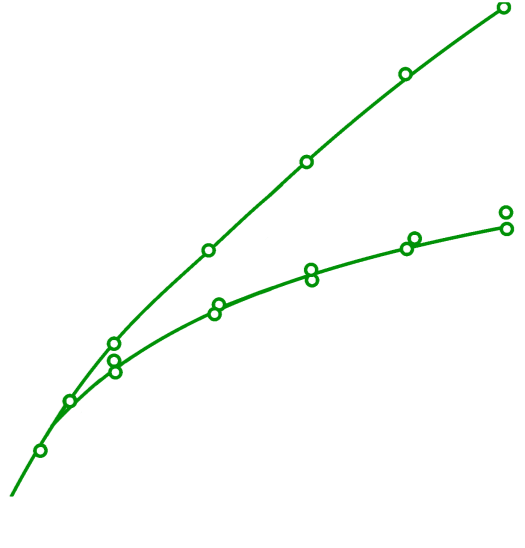 40
G, л/м2 час
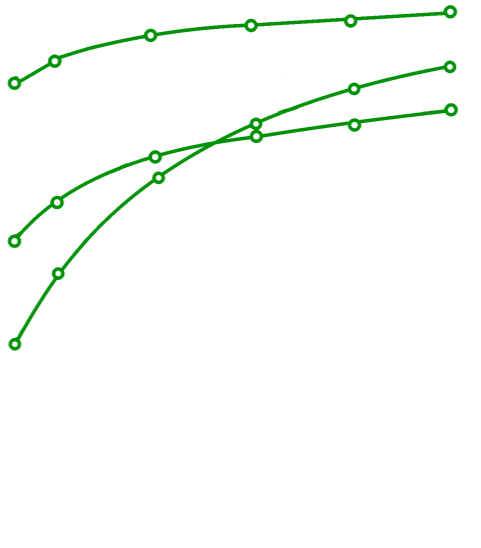 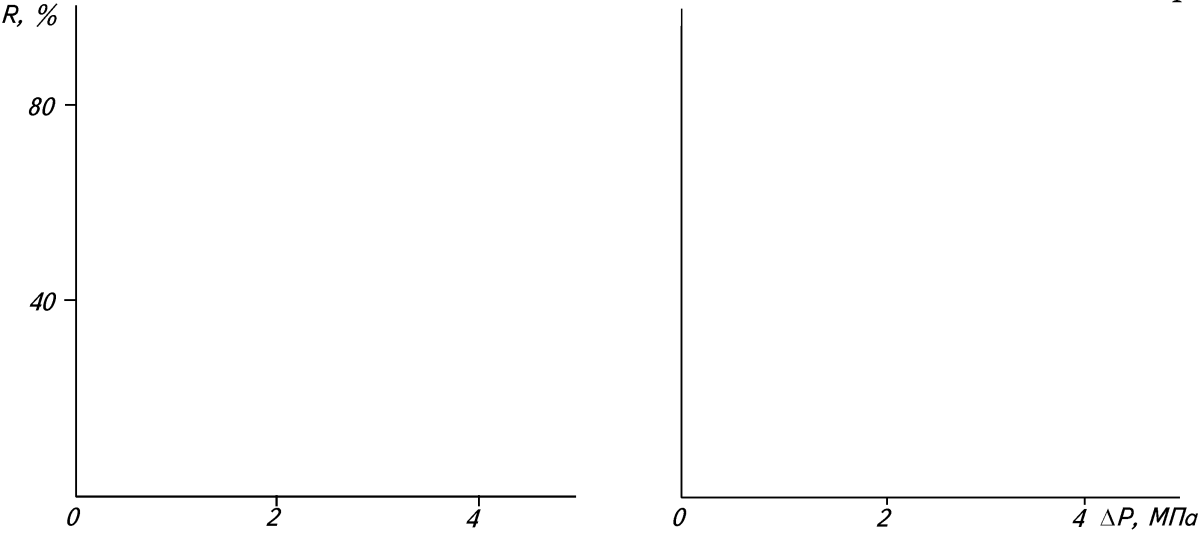 2
1
3
20
2
1
[Speaker Notes: 4.59]
Сравнение идеальной и реальной структуры разделительного слоя пористой мембраны
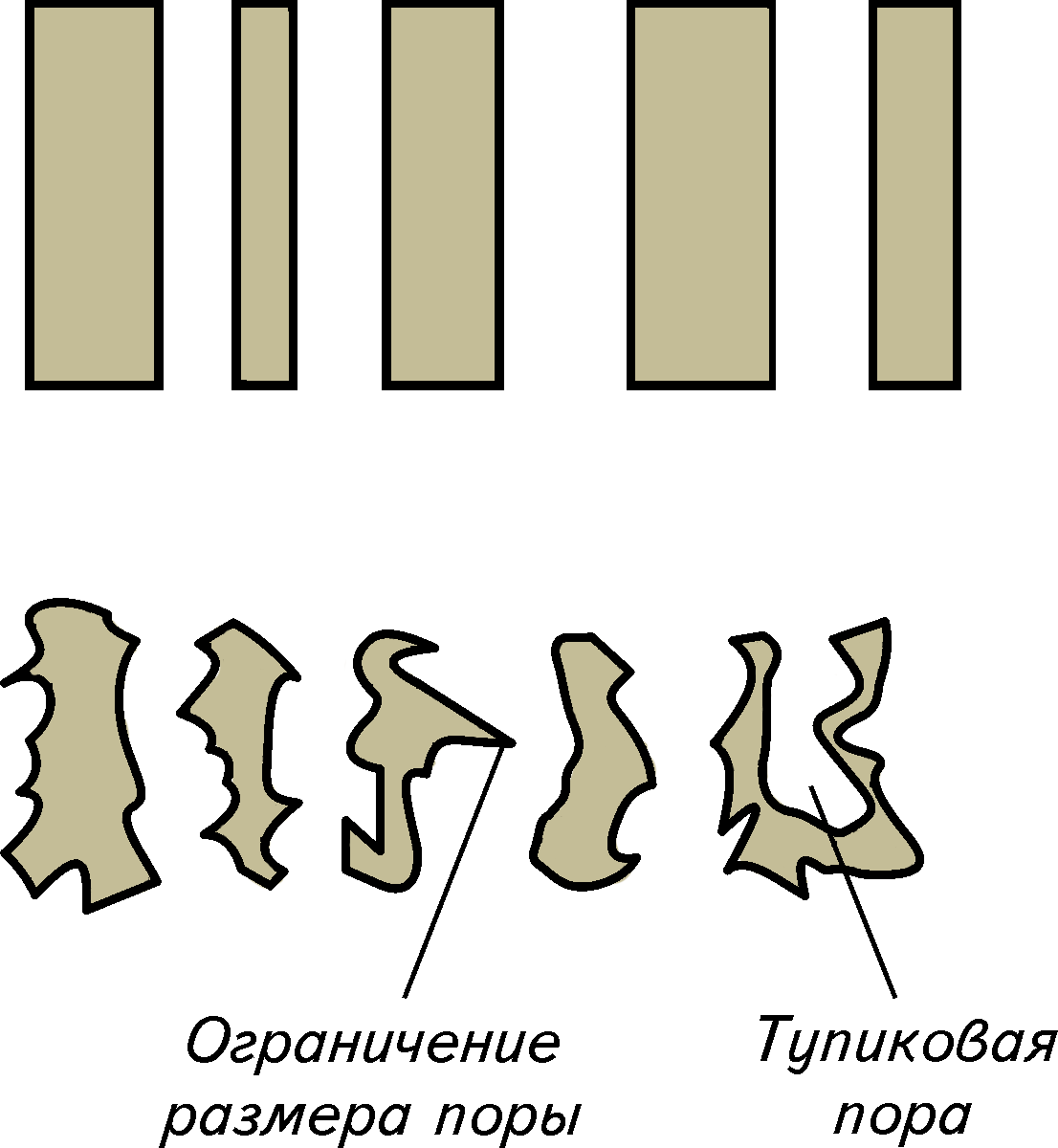 Активный слой
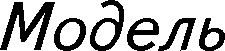 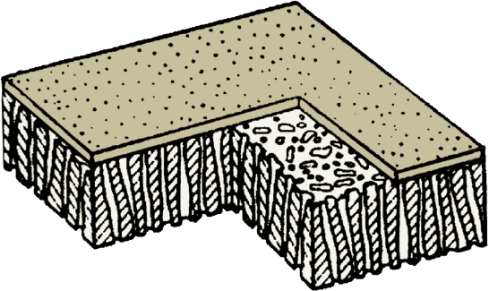 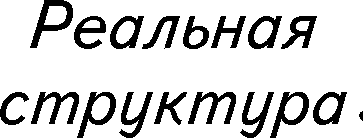 Пористая подложка
[Speaker Notes: 4.62]
Схема установки для определения максимального размера пор в мембране
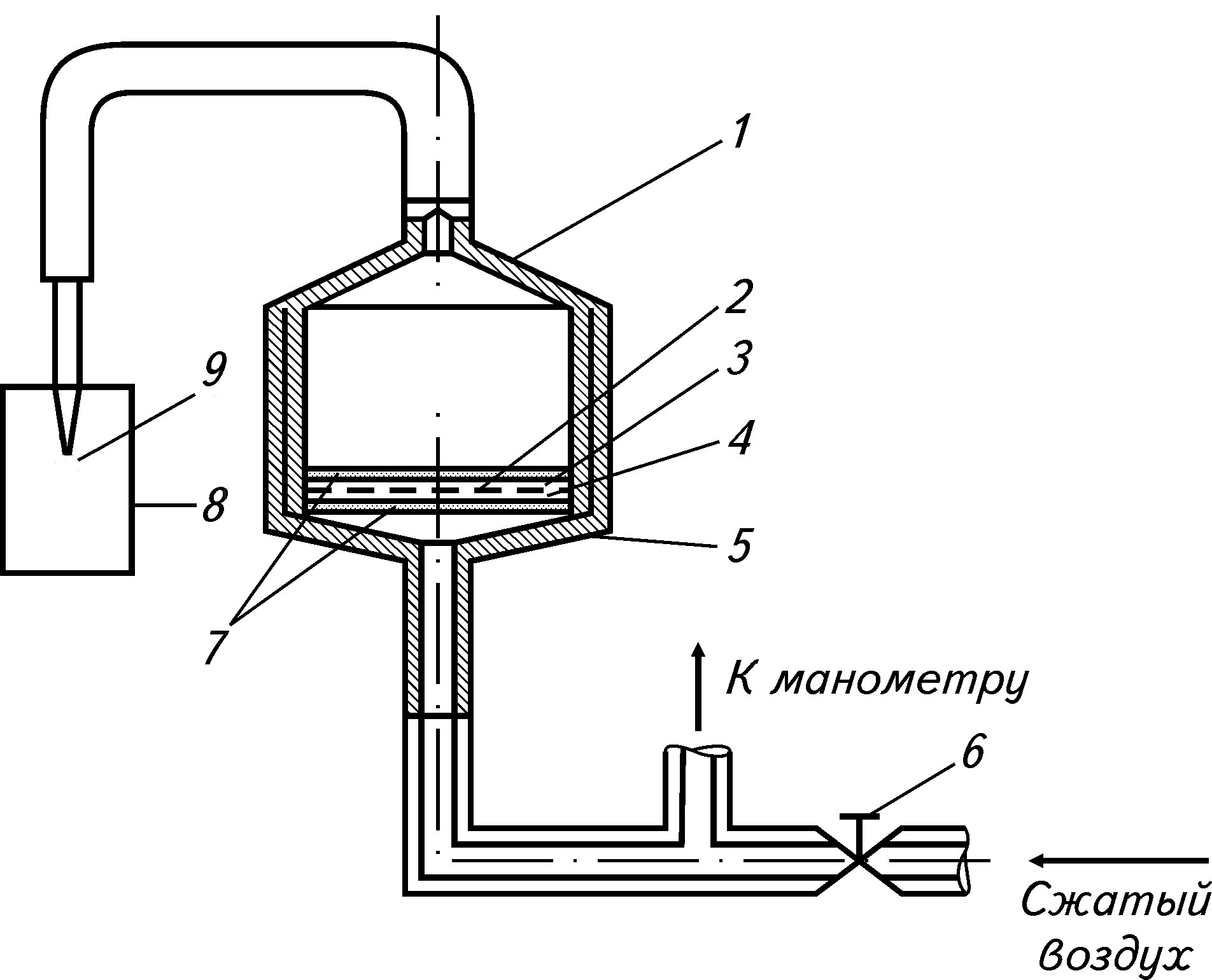 1 – верхняя крышка; 2 – металлическая сетка; 3 – мембрана; 4 – пористая подложка; 5 - корпус ячейки; 6 – регулирующий вентиль; 7 – прокладки; 8 – емкость с водой; 9 – пузырек воздуха
[Speaker Notes: 4.65]
я
Принцип метода «точки пузырька»
я
ё
МПа
[Speaker Notes: 4.66]
Ячейка для определения среднего размера пор в мембранах
сжатый воздух
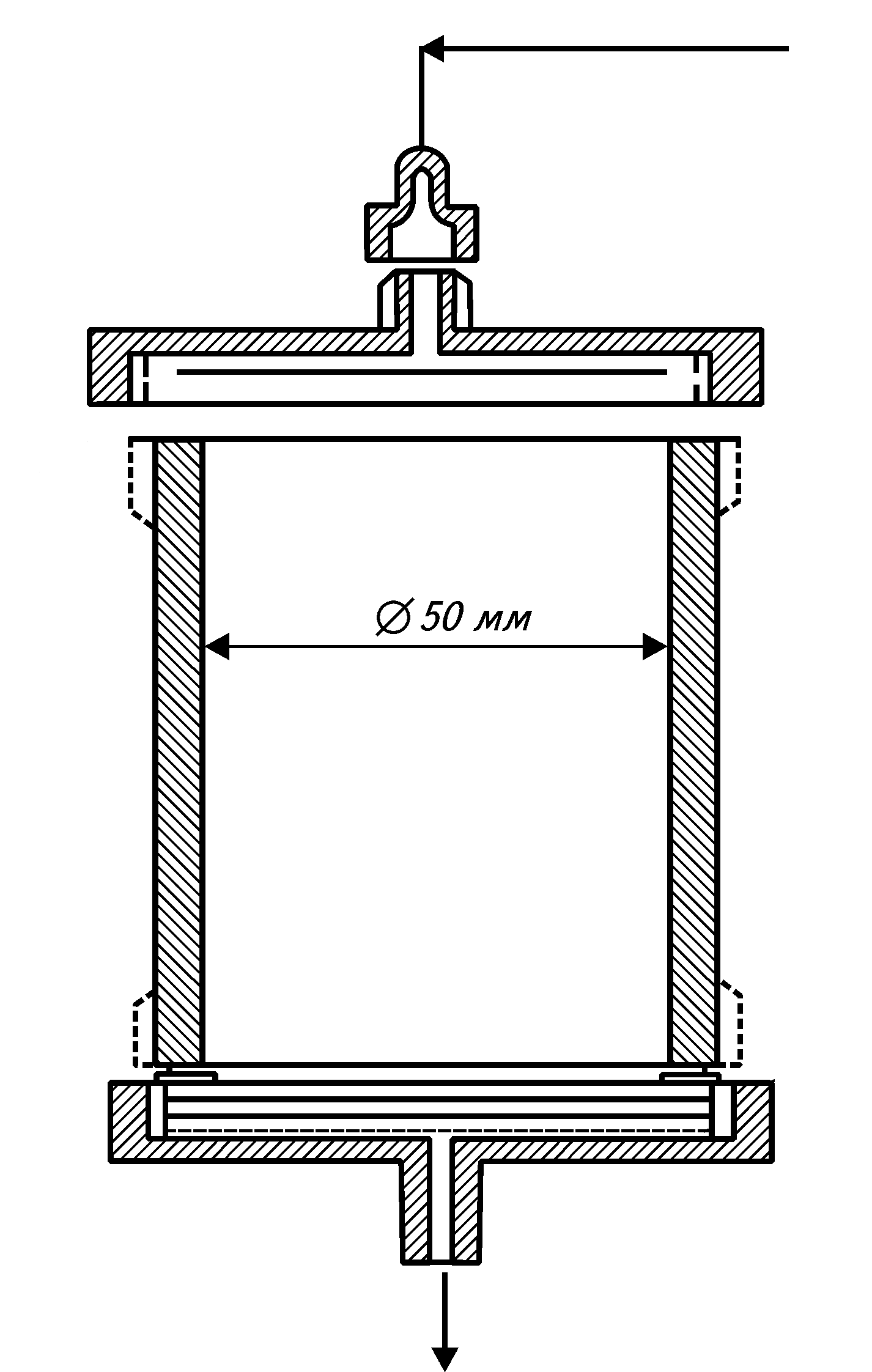 верхняя крышка
уплотнительная прокладка (резиновое кольцо)
уплотнительное кольцо
корпус ячейки
мембрана
пористая подложка
нижняя крышка
сетка
выход
[Speaker Notes: 4.67]
Зависимость удельной производительности мембраны от приложенного давления для идеальной и реальной мембраны
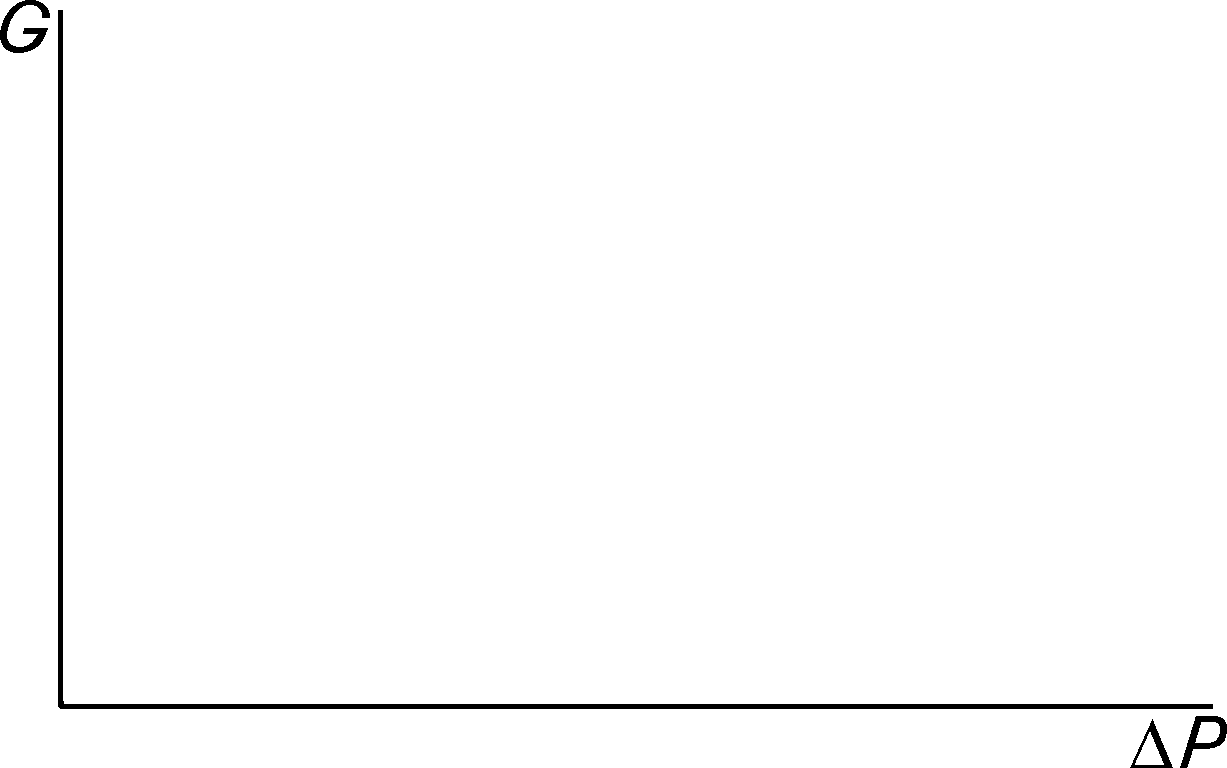 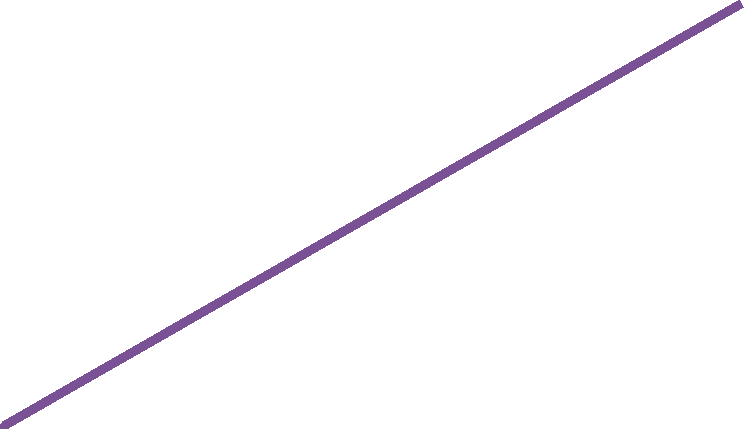 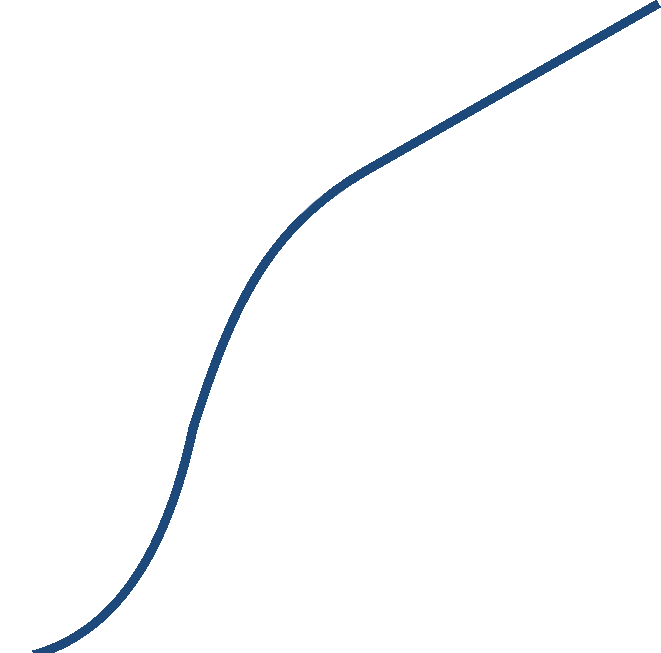 Pmax(rmin)
реал.
Pmin.(rmax)
идеал.
Pmin
Идеальная мембрана
Реальная мембрана
[Speaker Notes: 4.68]
Графическая дифференциация зависимости удельной производительности мембраны от приложенного давления и график распределение пор по размеру
G
G
G
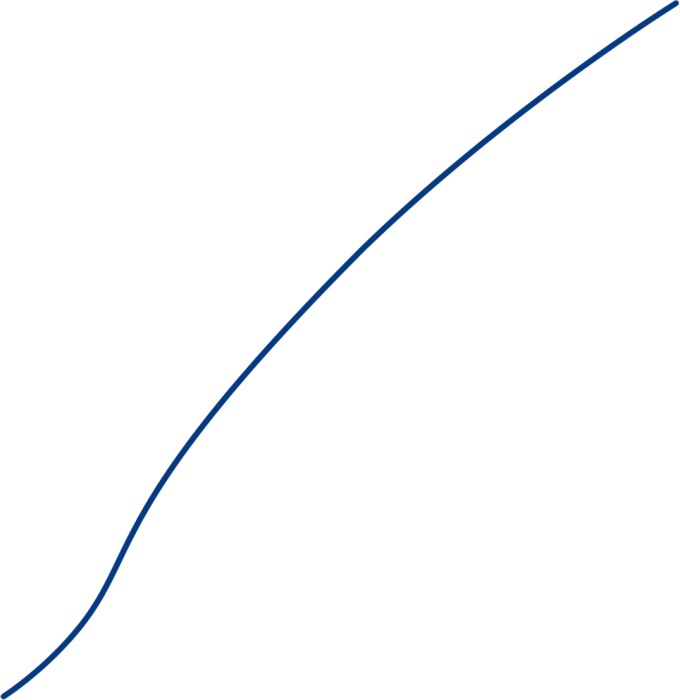 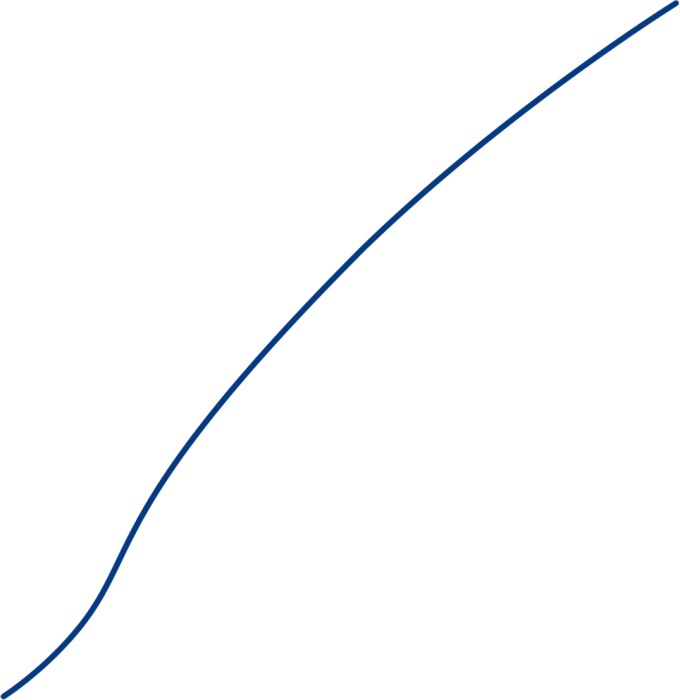 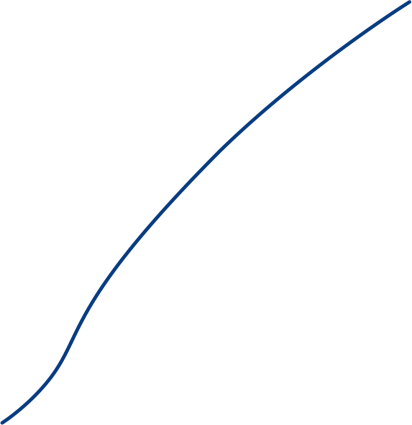 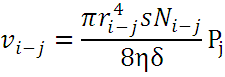 b
a
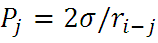 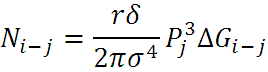 b
b
А
B
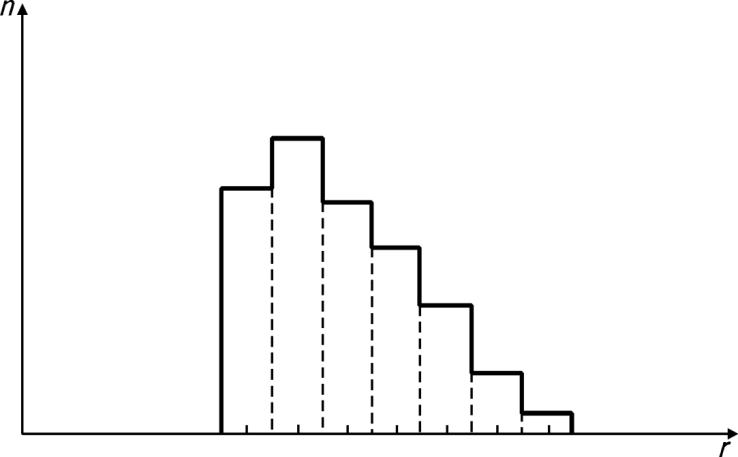 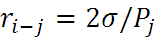 a
a
А
А
B
B
P
Pmin
Pmin
P
P
Pmin
rmin
rmax
[Speaker Notes: 4.69, 4.70]
Схема ячеек для испытания пленок
штуцер для подачи исходного раствора
штуцер для отвода концентрата
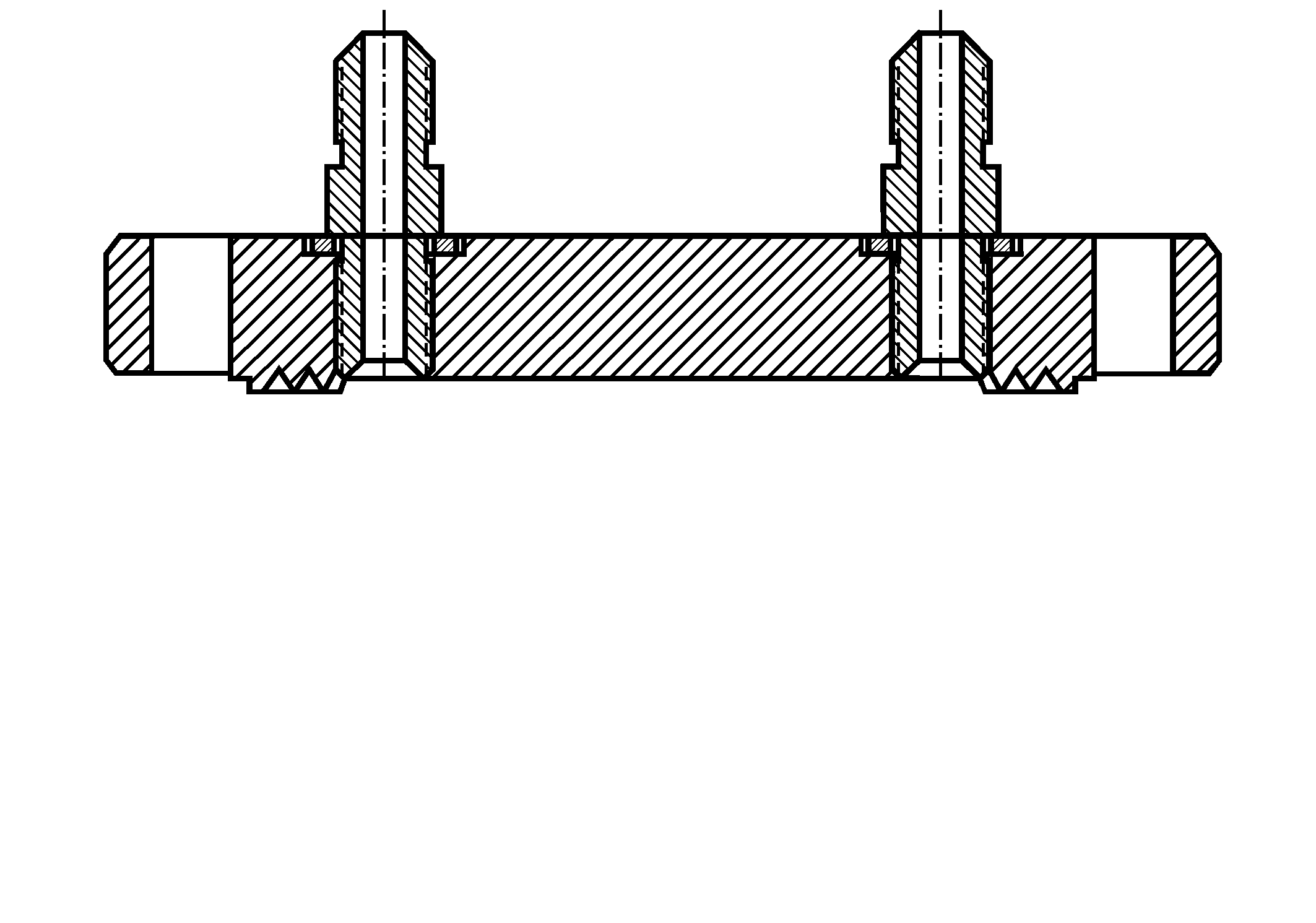 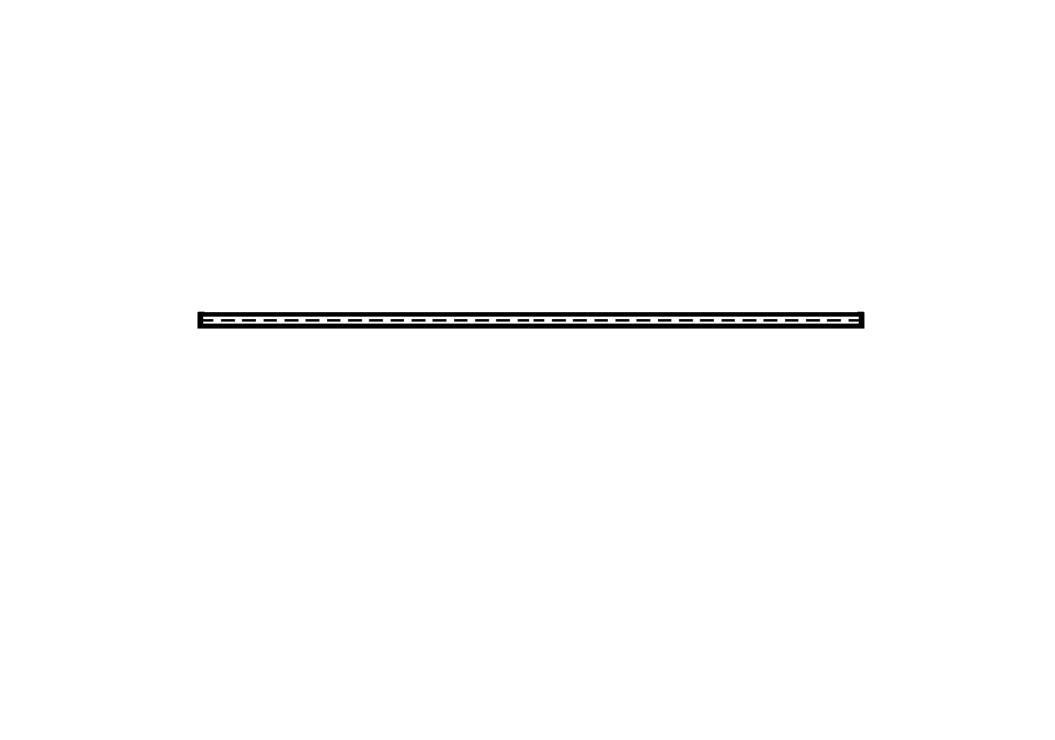 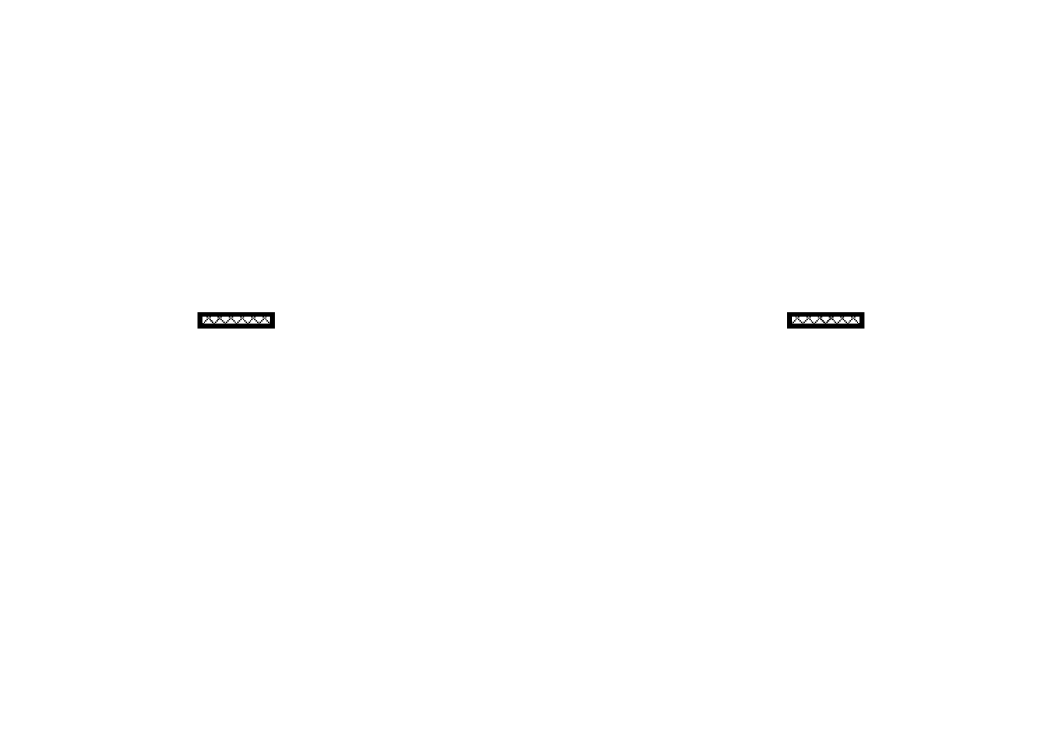 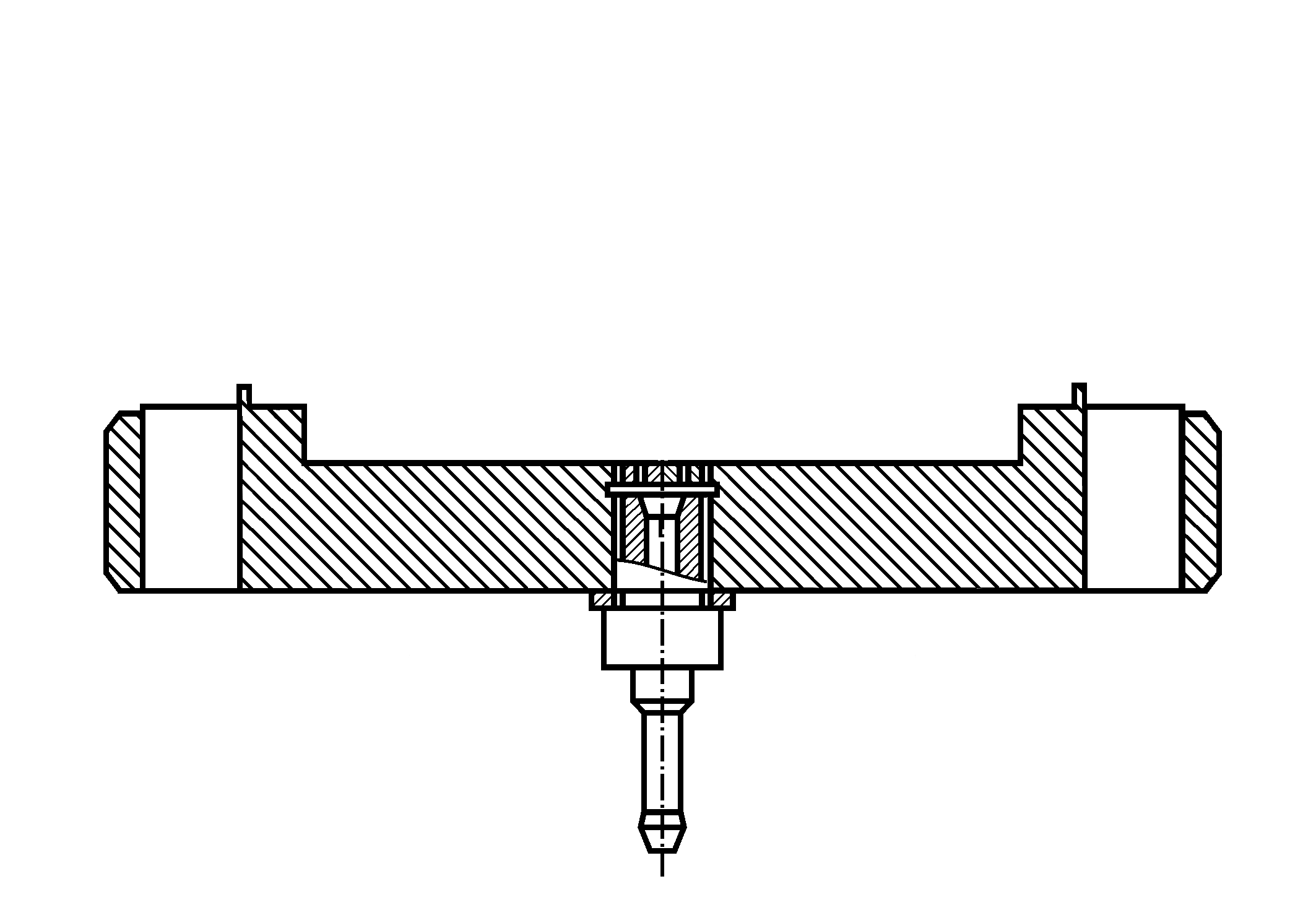 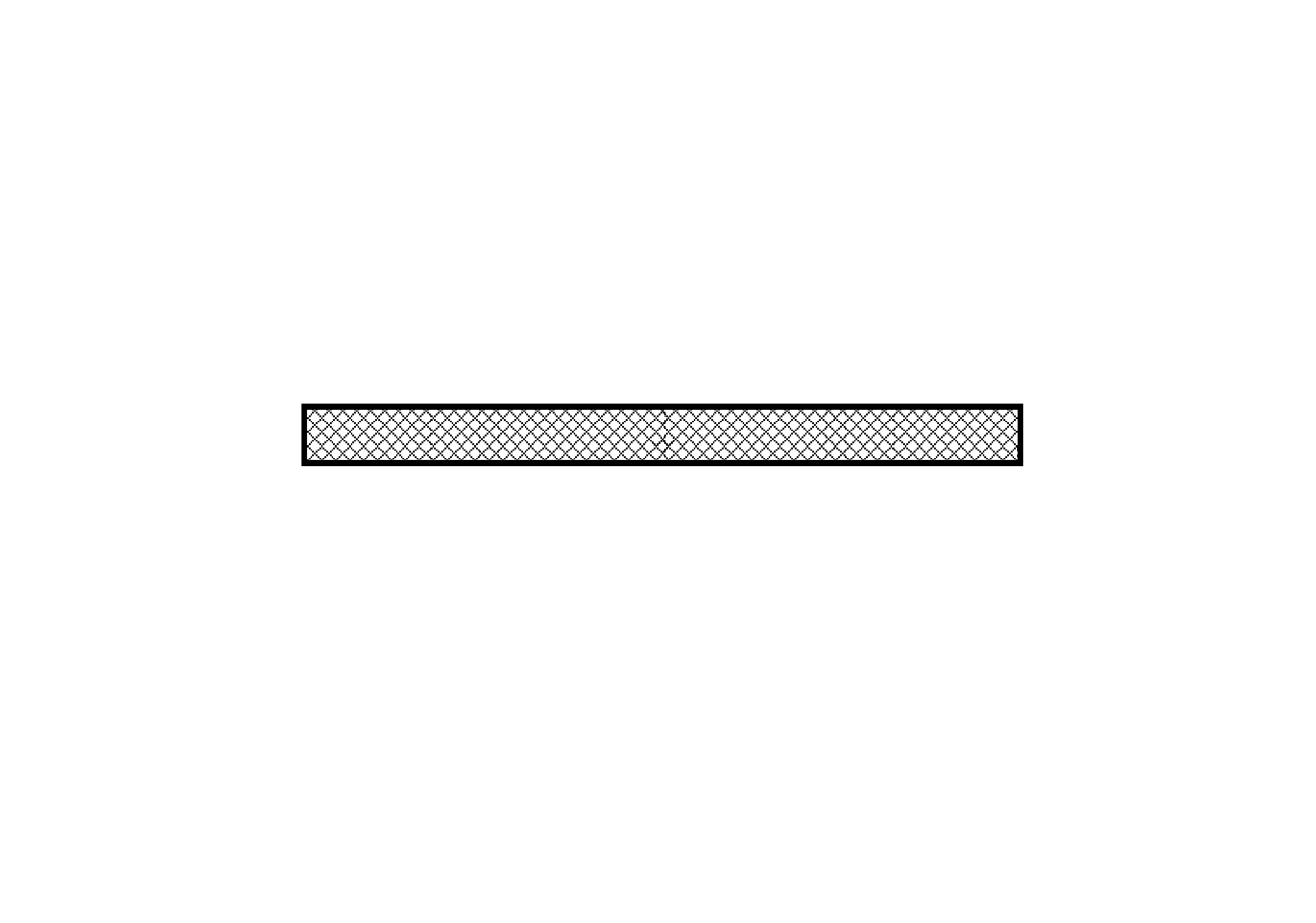 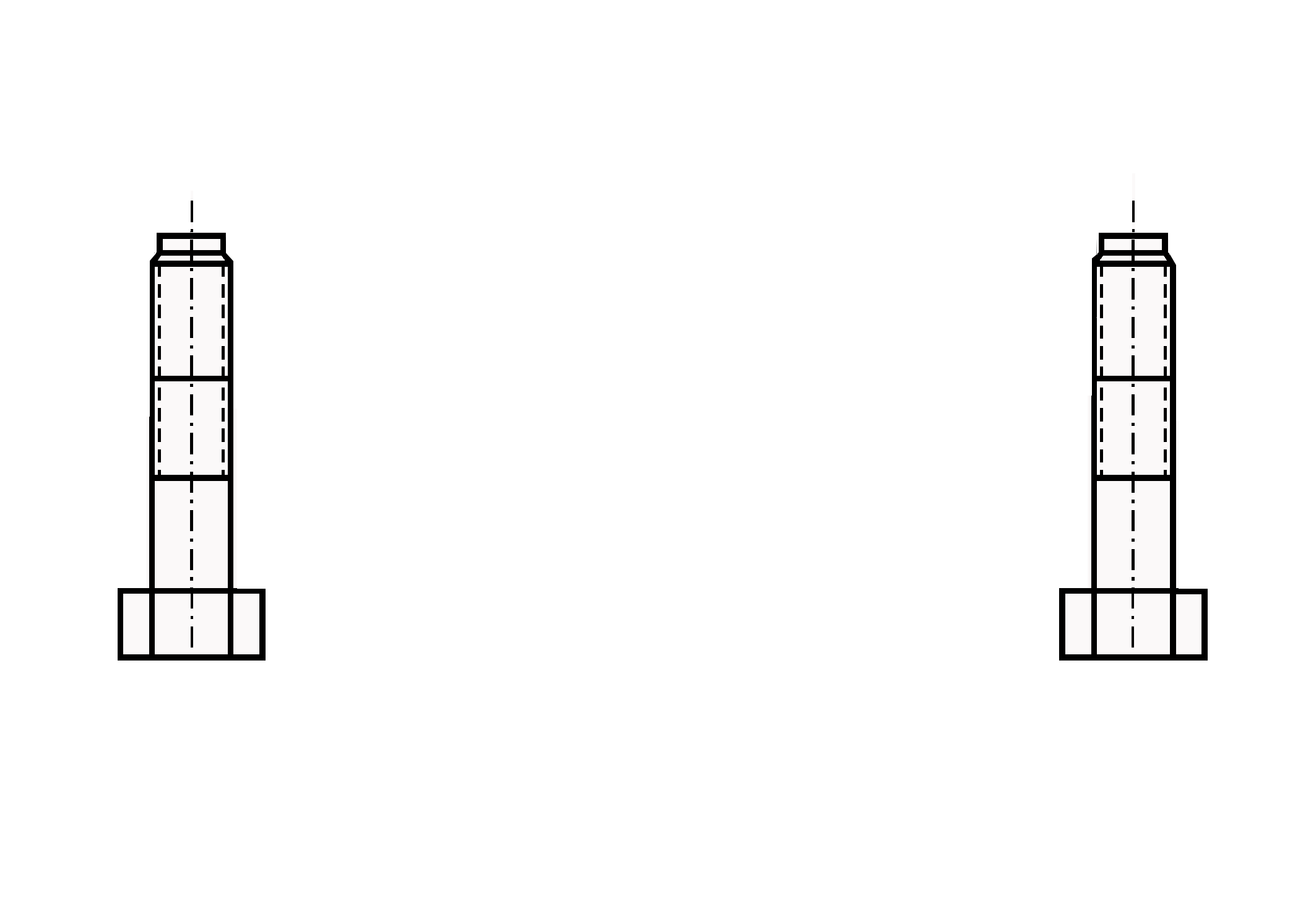 верхняя крышка ячейки
прокладка
корпус ячейки
пористая подложка
мембрана
штуцер для отвода пермеата
[Speaker Notes: 4.72]
Кривые молекулярно-массового задержания ультрафильтрационной мембраны УАМ-400, полученные с использованием модельной смеси глобулярных белков
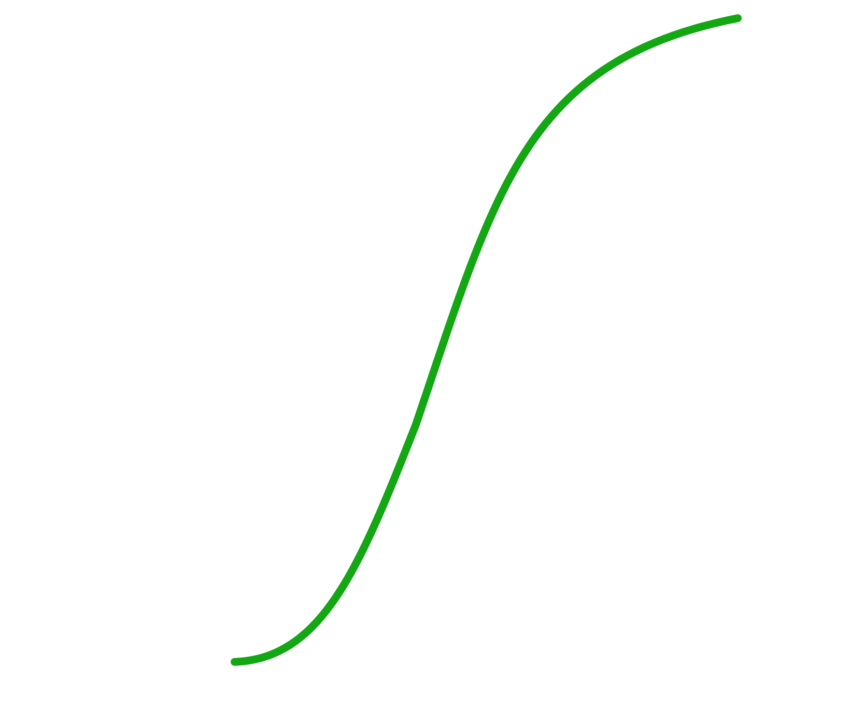 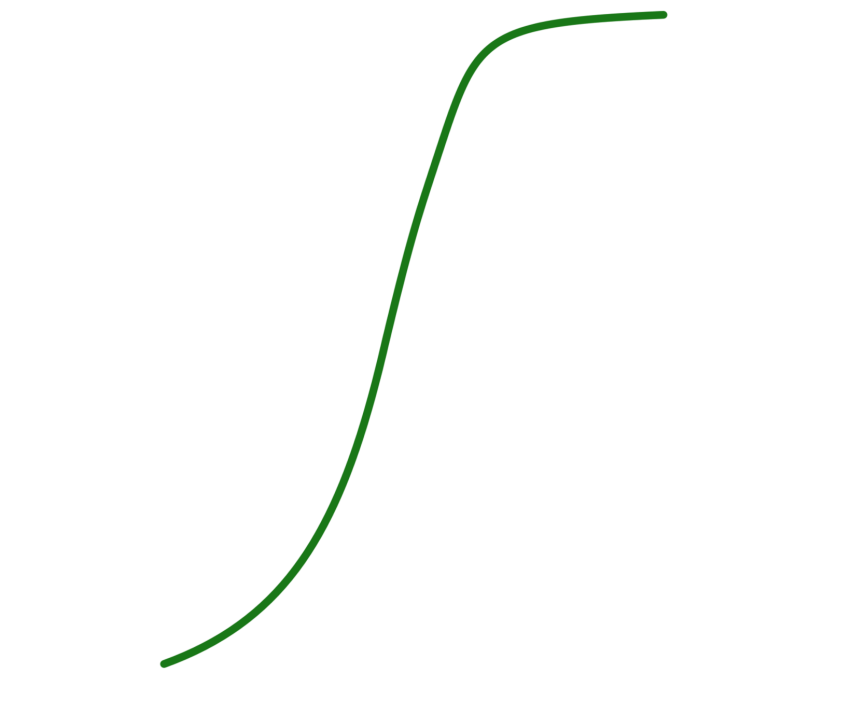 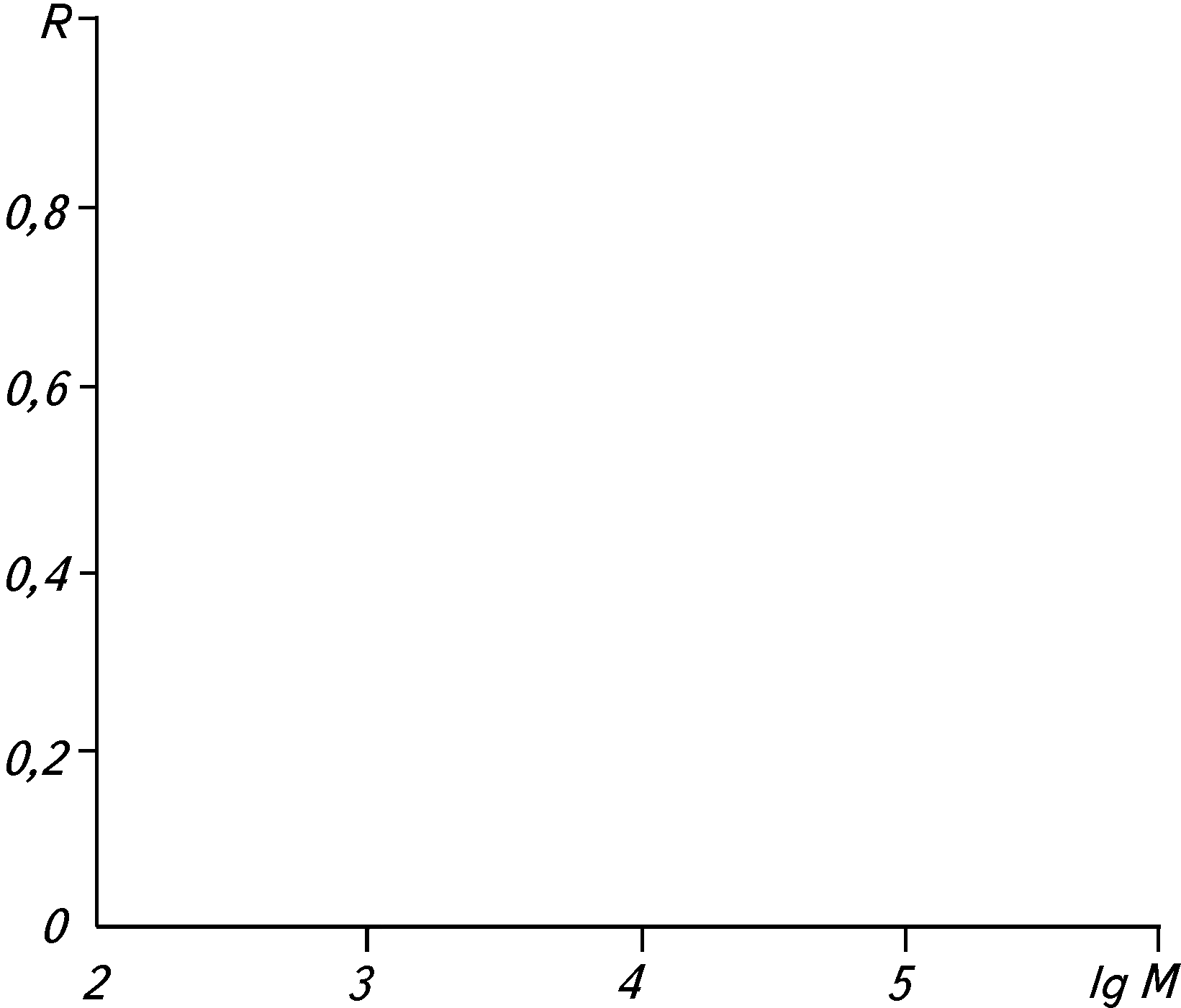 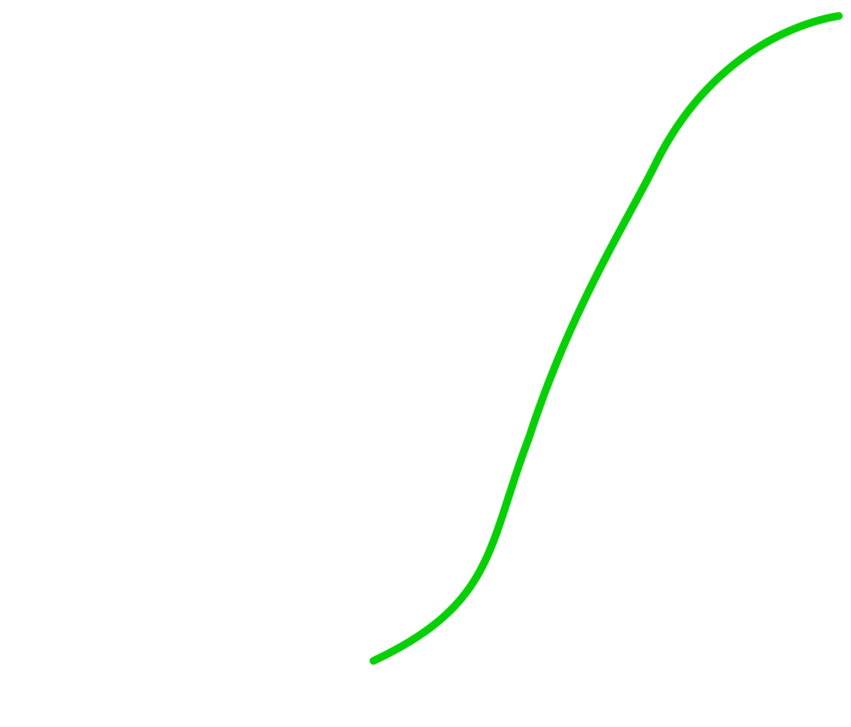 0,2 МПА
0,1 МПа
0,08 МПа
[Speaker Notes: 4.74]
Кривые ММЗ и величины отсечки для мембран с узким (1) и широким (2) распределением пор
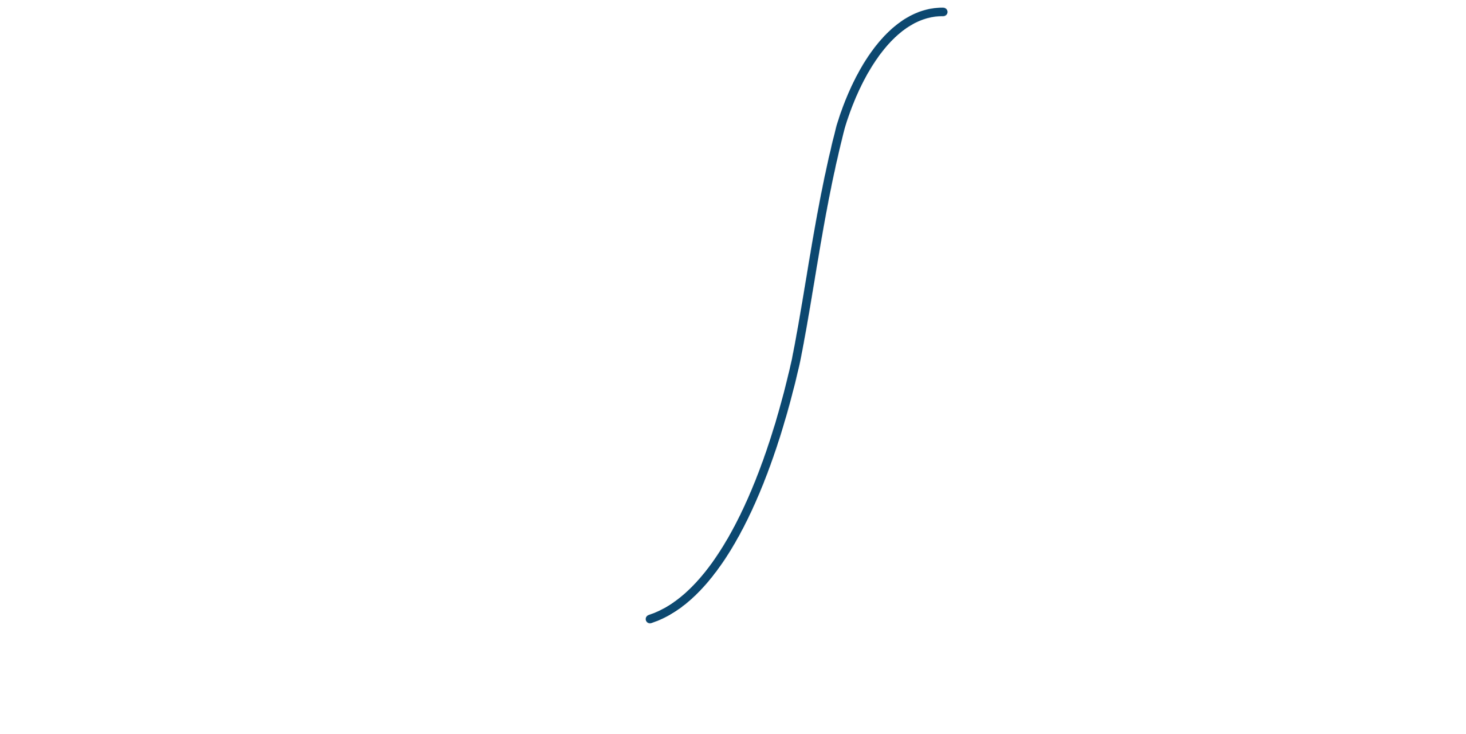 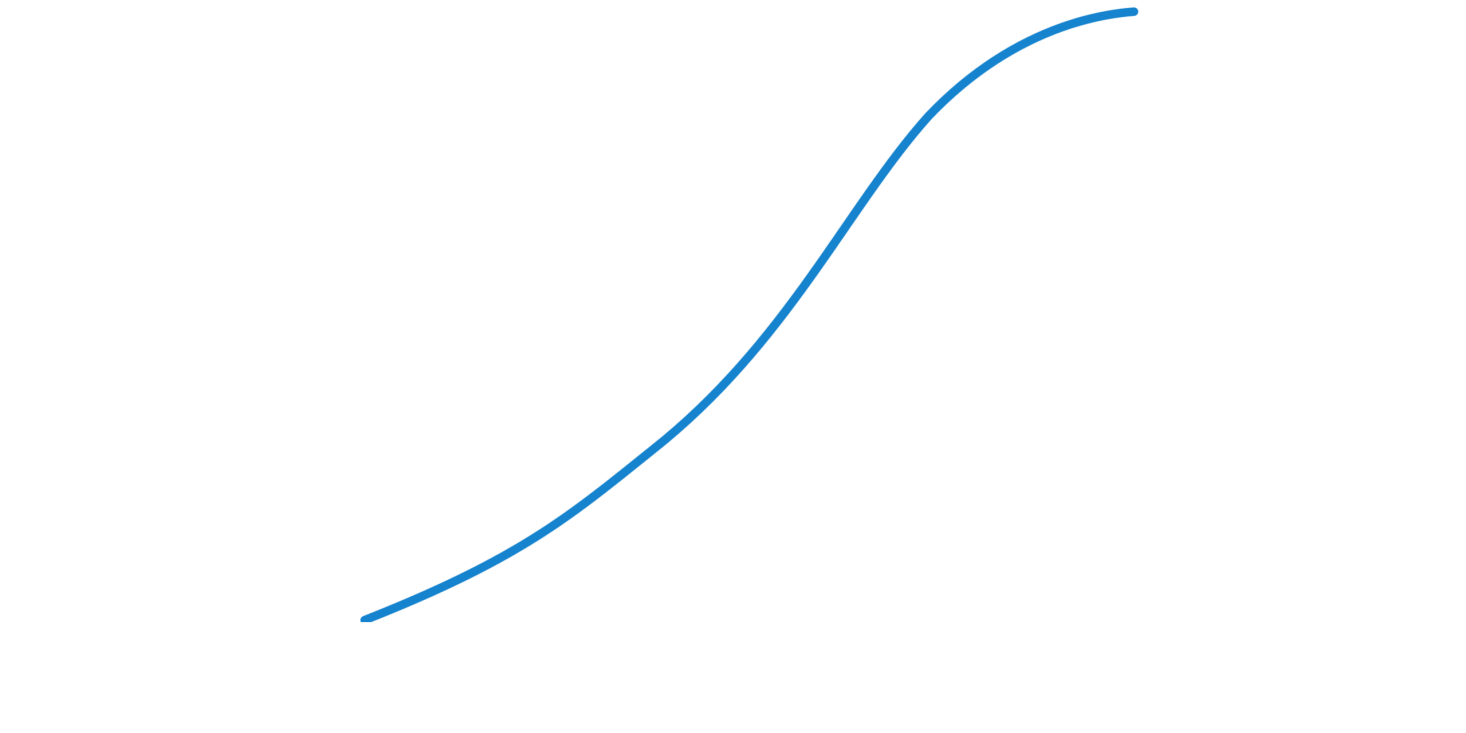 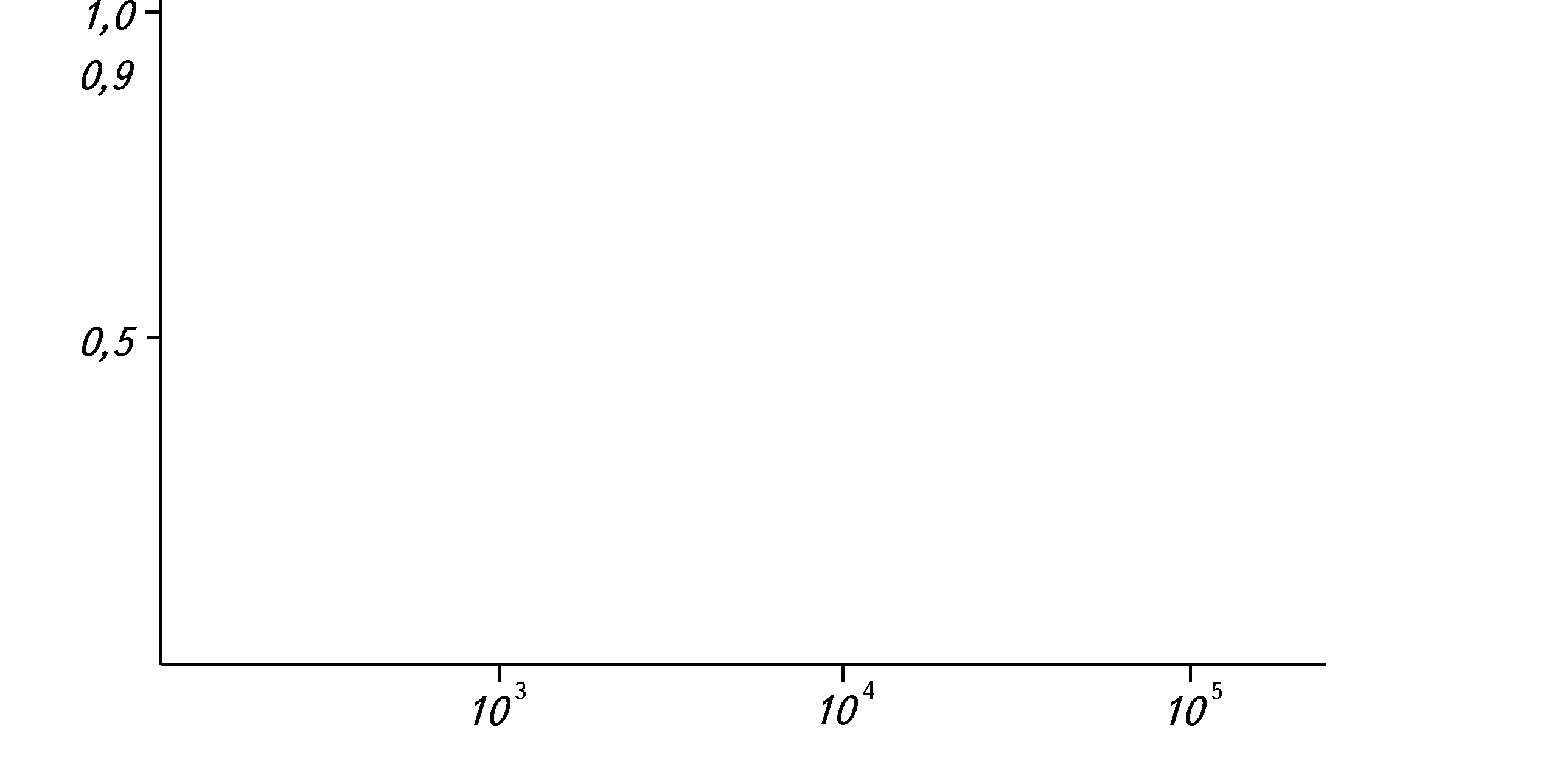 1
2
Задержание
ММ отсечки 1
ММ отсечки 2
Молекулярная масса
[Speaker Notes: 4.76]
Конструкционная иерархия мембранных устройств
Мембранная установка
Мембранный элемент
Мембранный аппарат
Мембранный модуль
манометр
дроссель
слой герметика
дренаж
мембрана
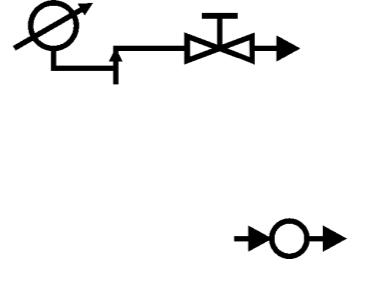 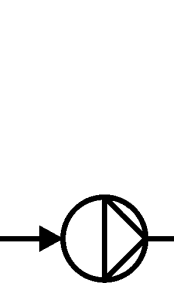 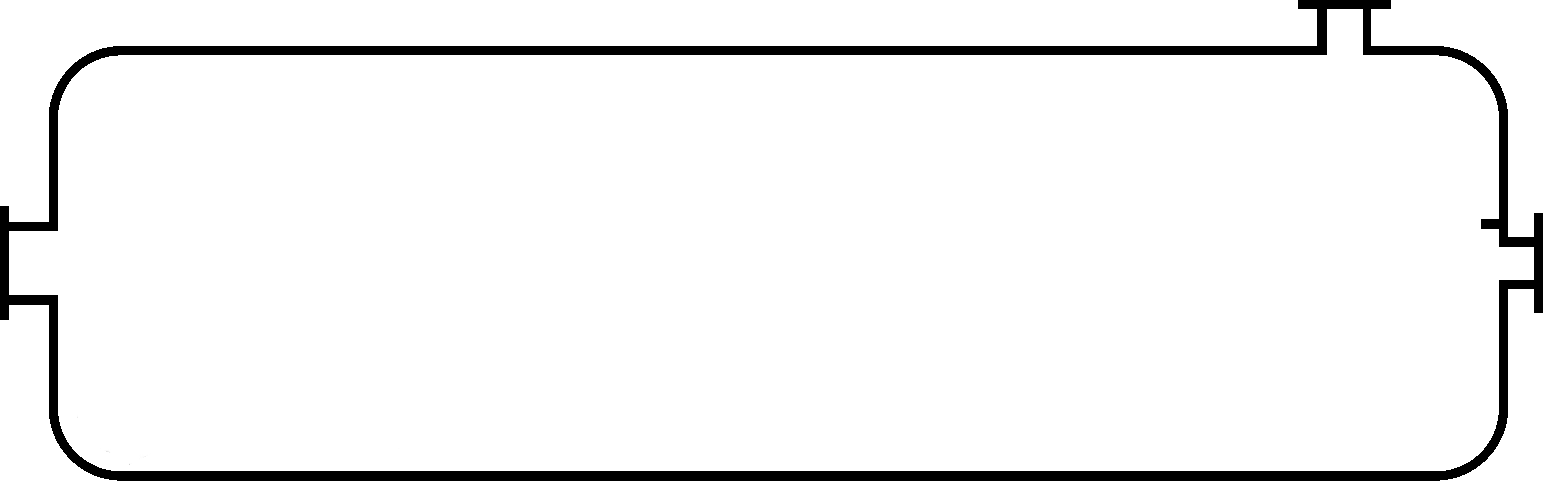 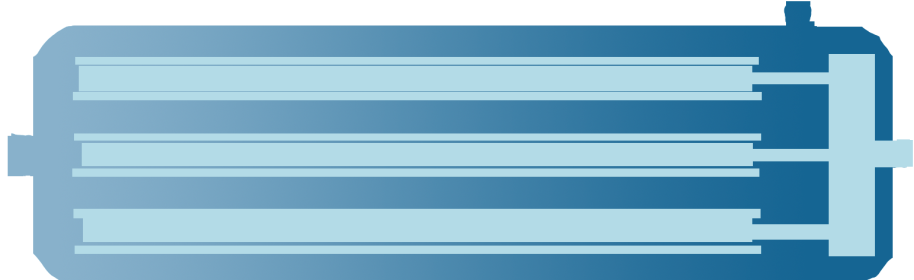 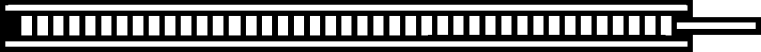 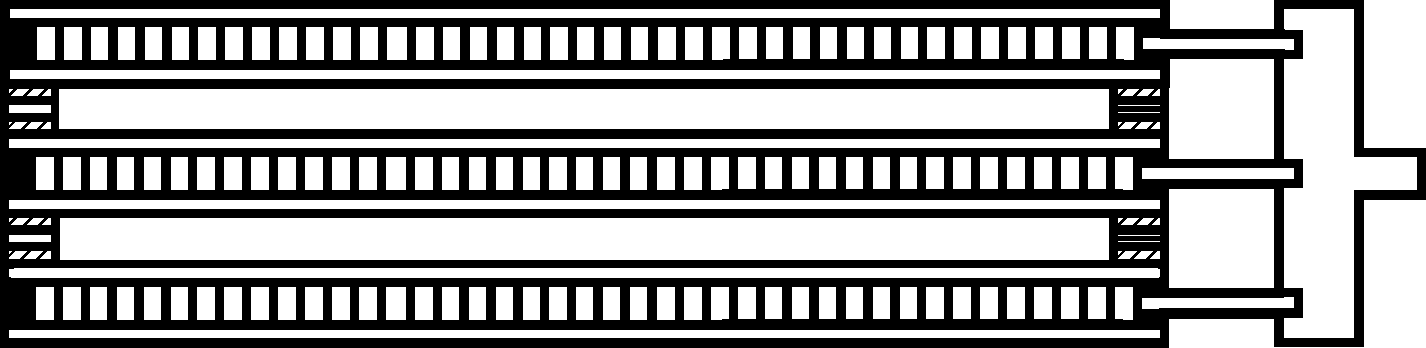 расходометр
насос
корпус аппарата
камера сбора пермеата
[Speaker Notes: 5.1]
Мембранный аппарат типа фильтр-пресс
концентрат
исходный раствор
фланец
уплотнительнаярамка
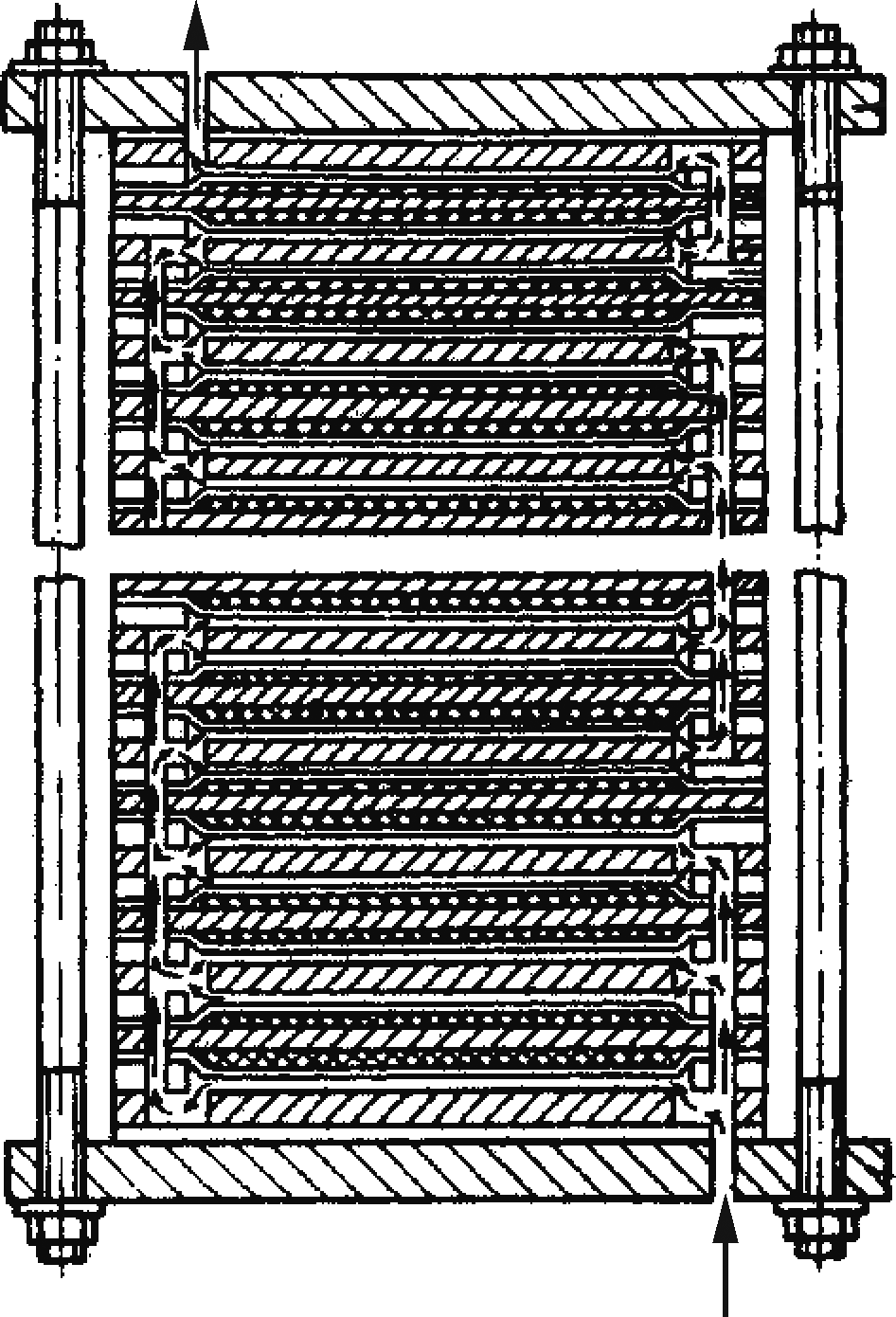 опорная пластина с дренажем
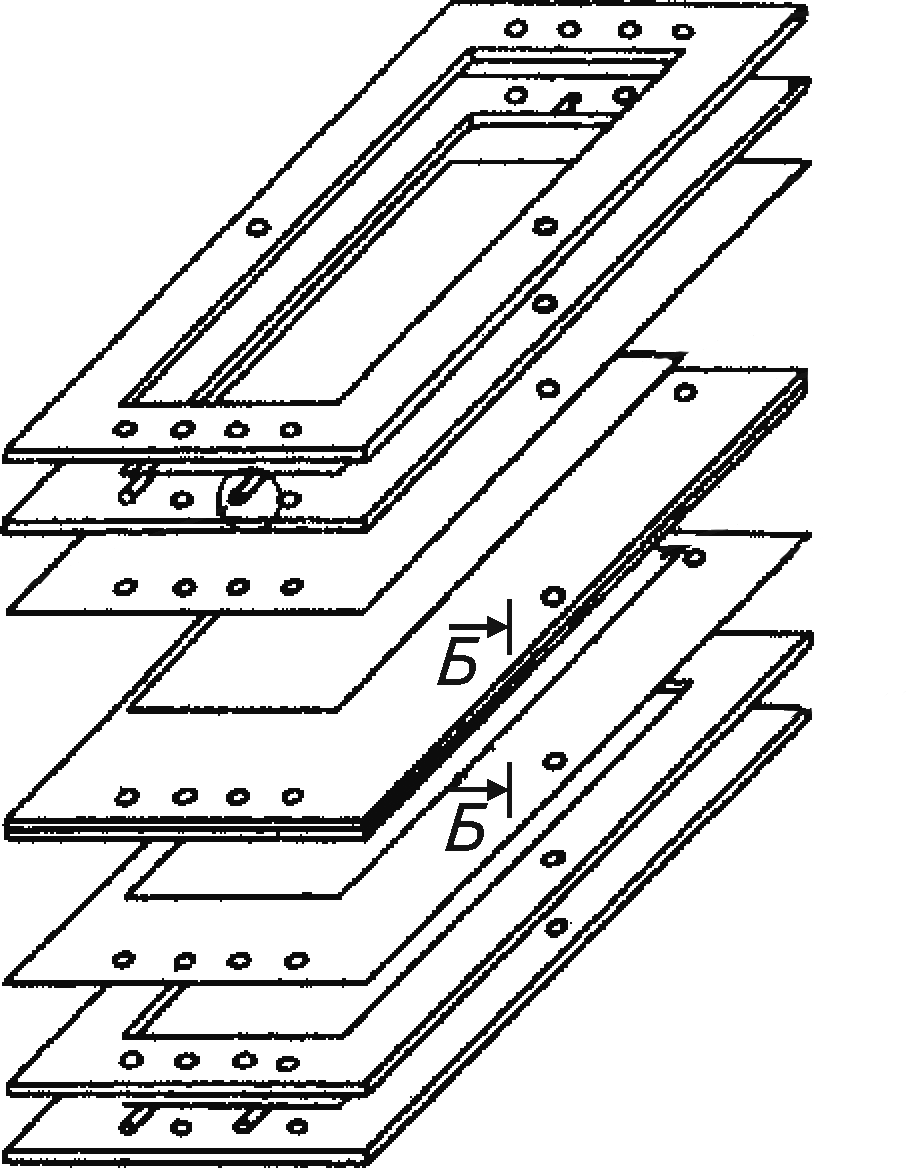 мембрана
турбулизатор
дренаж
уплотнительная рамка
мембрана
опорная пластина с дренажем
дренаж
фланец
исходный раствор
исходный раствор
[Speaker Notes: 5.2]
Мембранный аппарат типа фильтр пресс с круглыми мембранными элементами
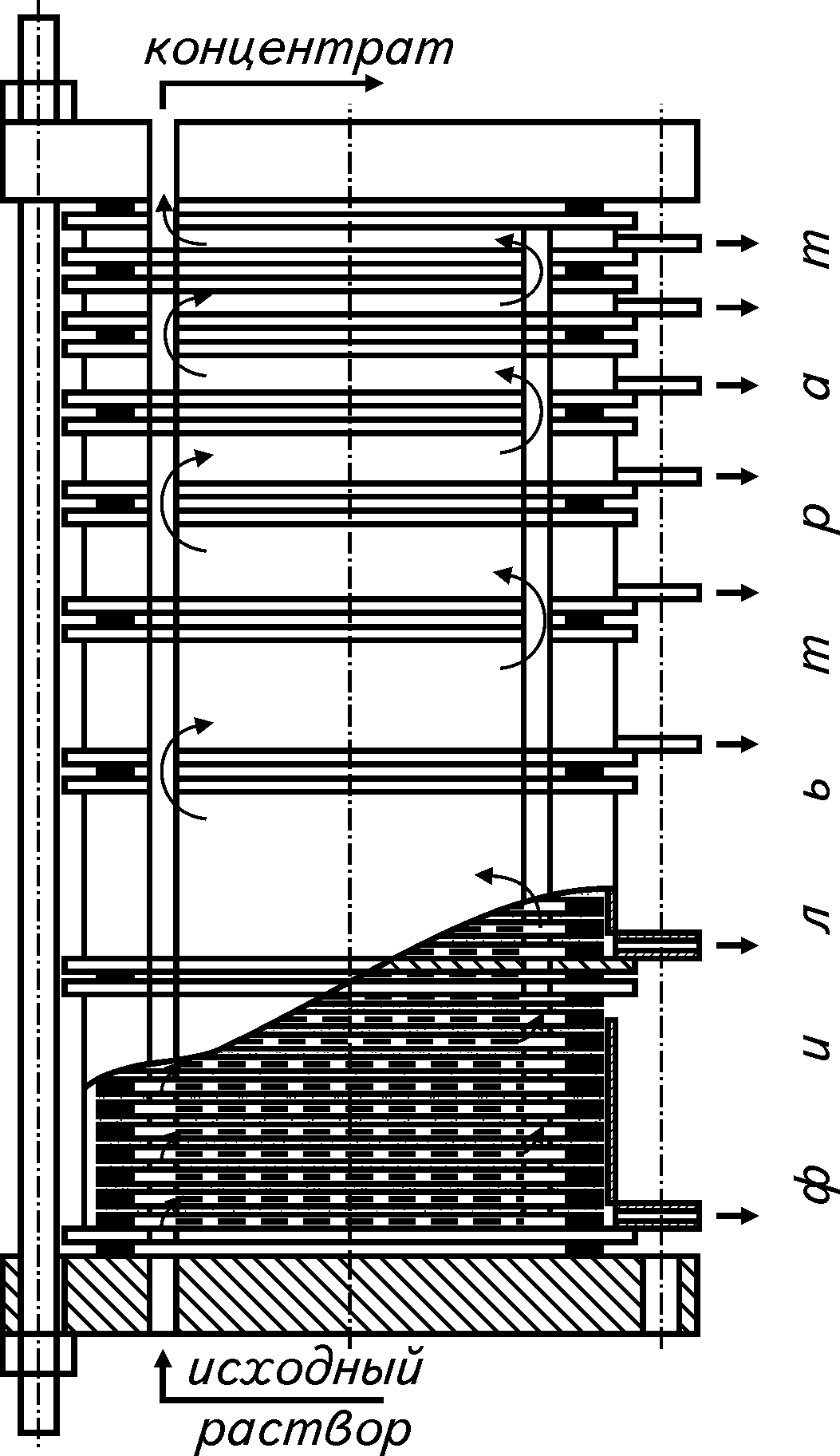 дренаж
гладкая подожка
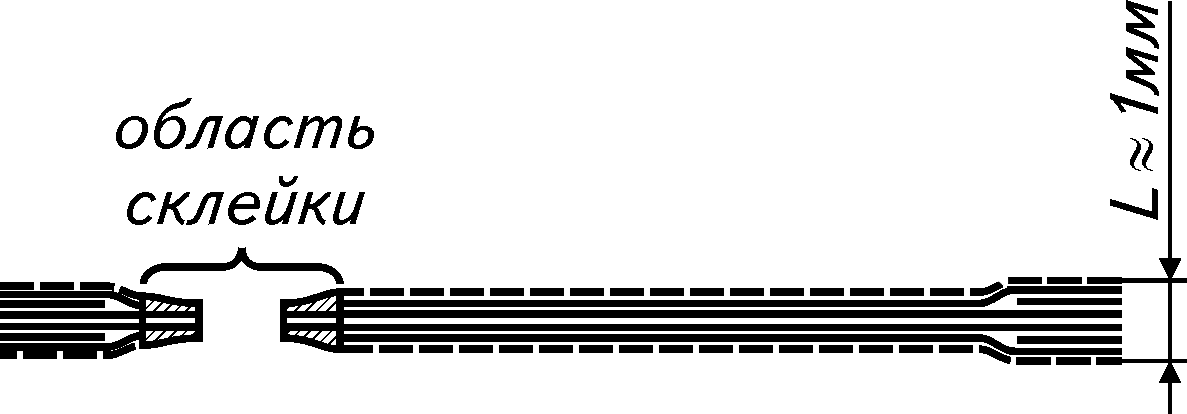 мембрана
предохранительное кольцо
[Speaker Notes: 5.3]
Мембранный аппарат с плоскими кольцеобразными мембранными элементами
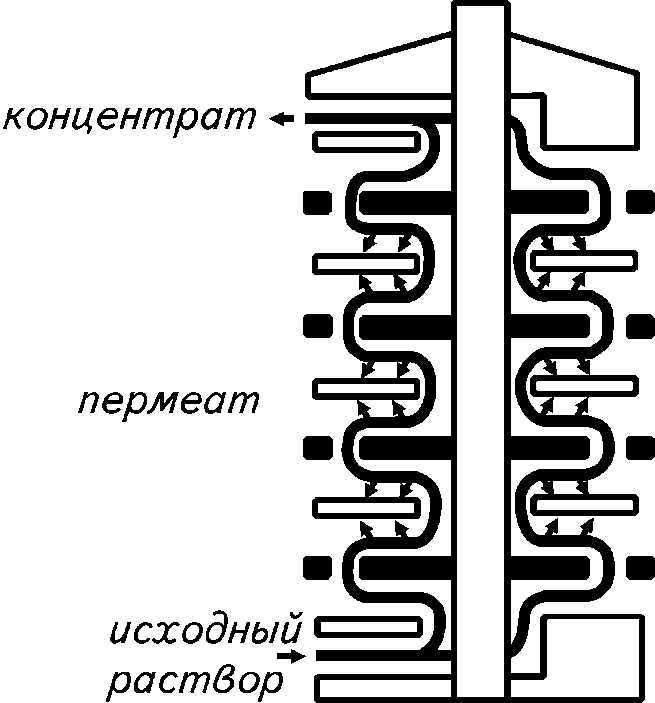 проставка
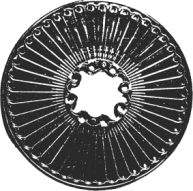 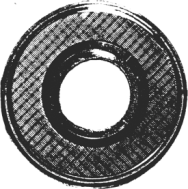 подложка
[Speaker Notes: 5.4]
Схема организации мембранного аппарата для очистки крови методом плазмафереза
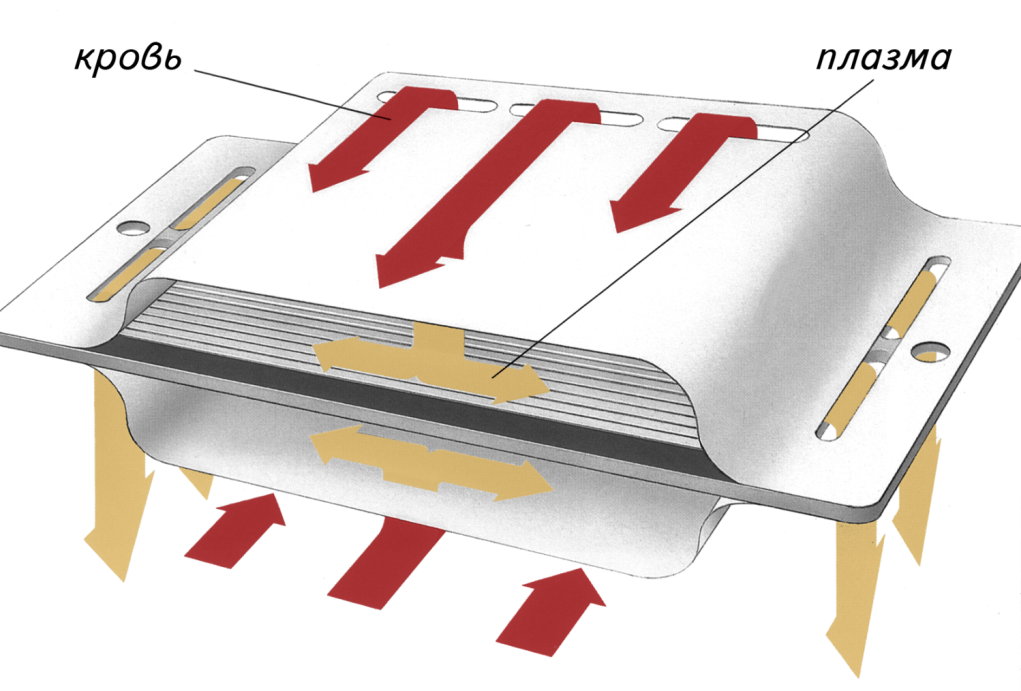 [Speaker Notes: 5.5]
Аппарат мембранный динамического типа
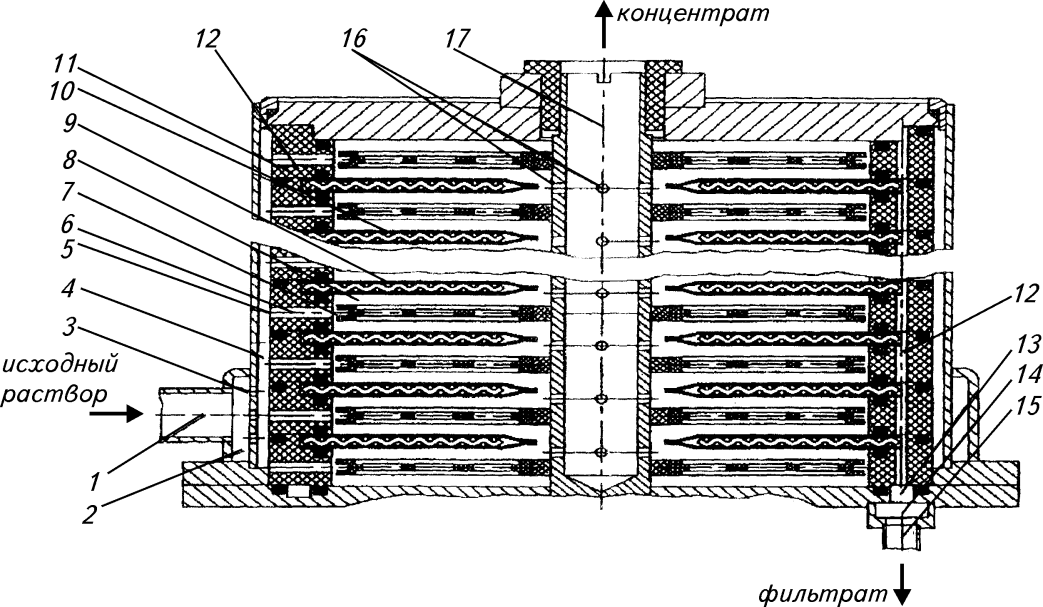 [Speaker Notes: 5.6]
Принципиальная конструктивная схема рулонного мембранного элемента
пермеатоотводящая трубка
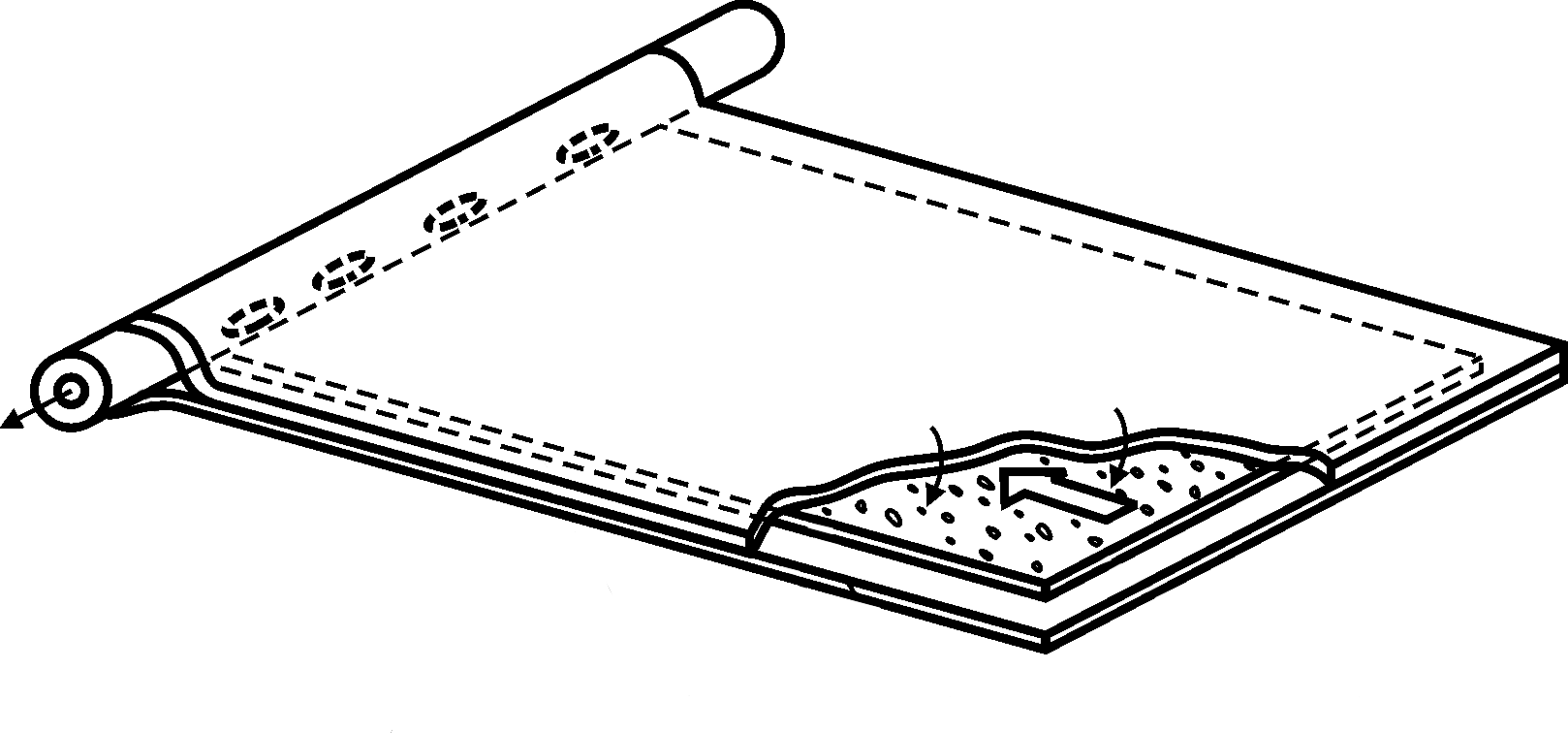 дренаж
зона склейки
мембрана
[Speaker Notes: 5.7]
Мембранный рулонный модуль
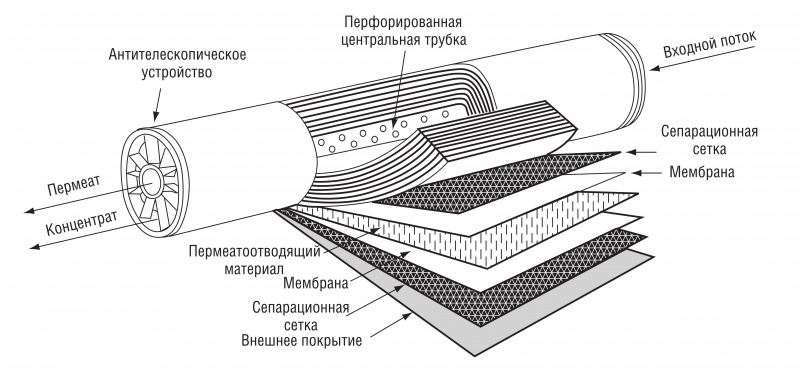 [Speaker Notes: 5.8]
Схемы капиллярных модулей с разными способами подачи исходного раствора
Подача внутрь волокон
Подача в межкапиллярное пространство
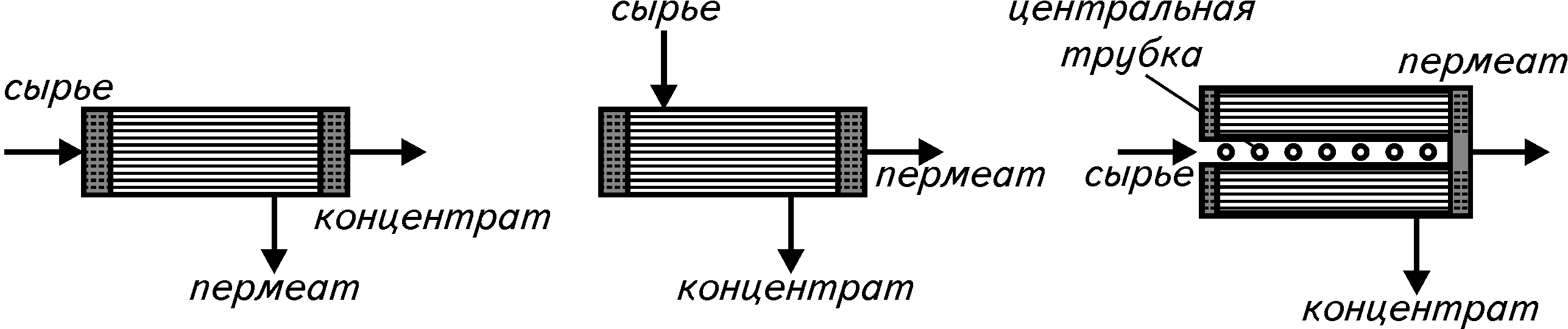 [Speaker Notes: 5.14]
Обвязка питающих насосов
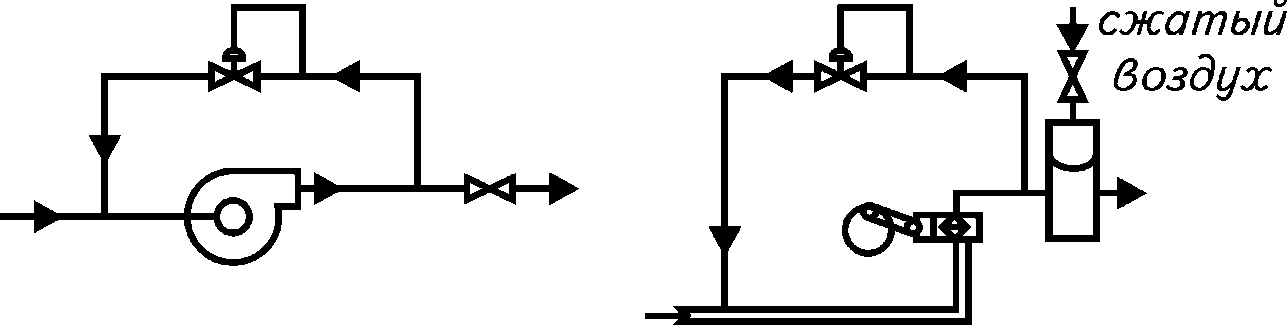 Плунжерный насос
Центробежный насос
[Speaker Notes: 5.15]
Схема узла регенерации мембран обратным 
током пермеата
мембранный аппарат
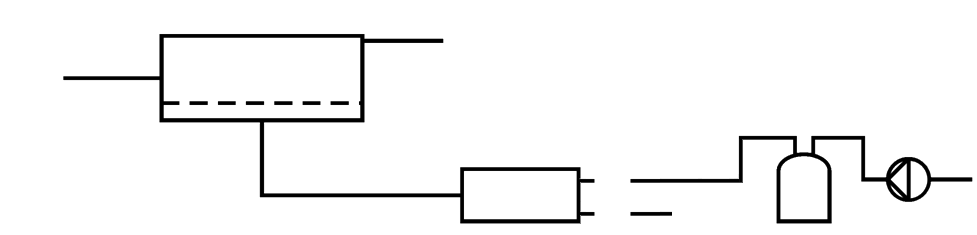 вентили
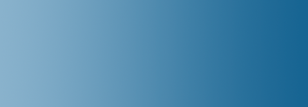 исходный
концентрат
пермеат
раствор
сжатый воздух
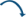 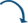 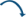 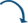 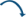 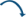 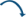 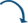 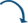 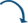 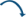 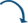 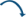 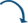 компрессор
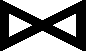 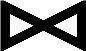 пермеат
гидроаккумулятор
ресивер
[Speaker Notes: 5.16]
Схема мембранной установки с рекуператором энергии
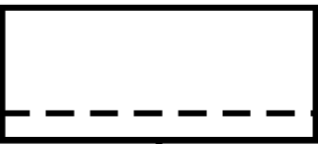 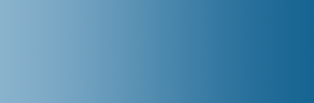 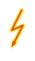 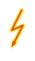 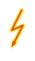 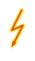 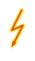 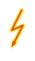 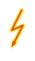 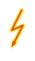 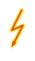 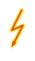 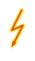 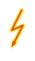 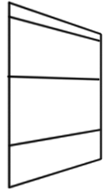 турбина
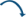 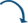 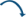 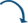 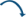 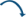 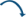 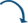 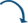 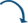 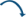 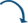 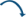 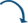 насос
[Speaker Notes: 5.17]
Общий вид мембранной установки
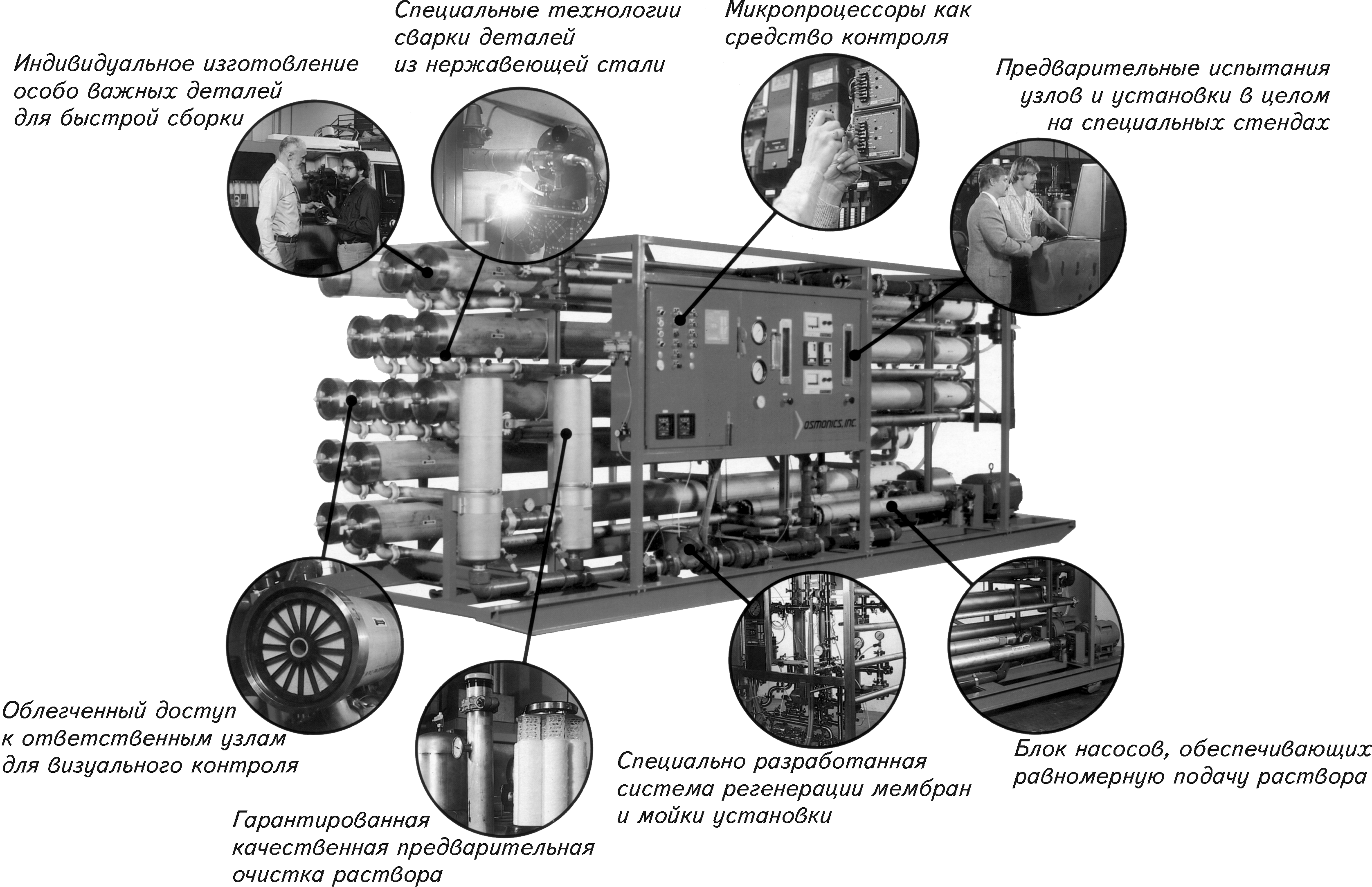 [Speaker Notes: 5.18]
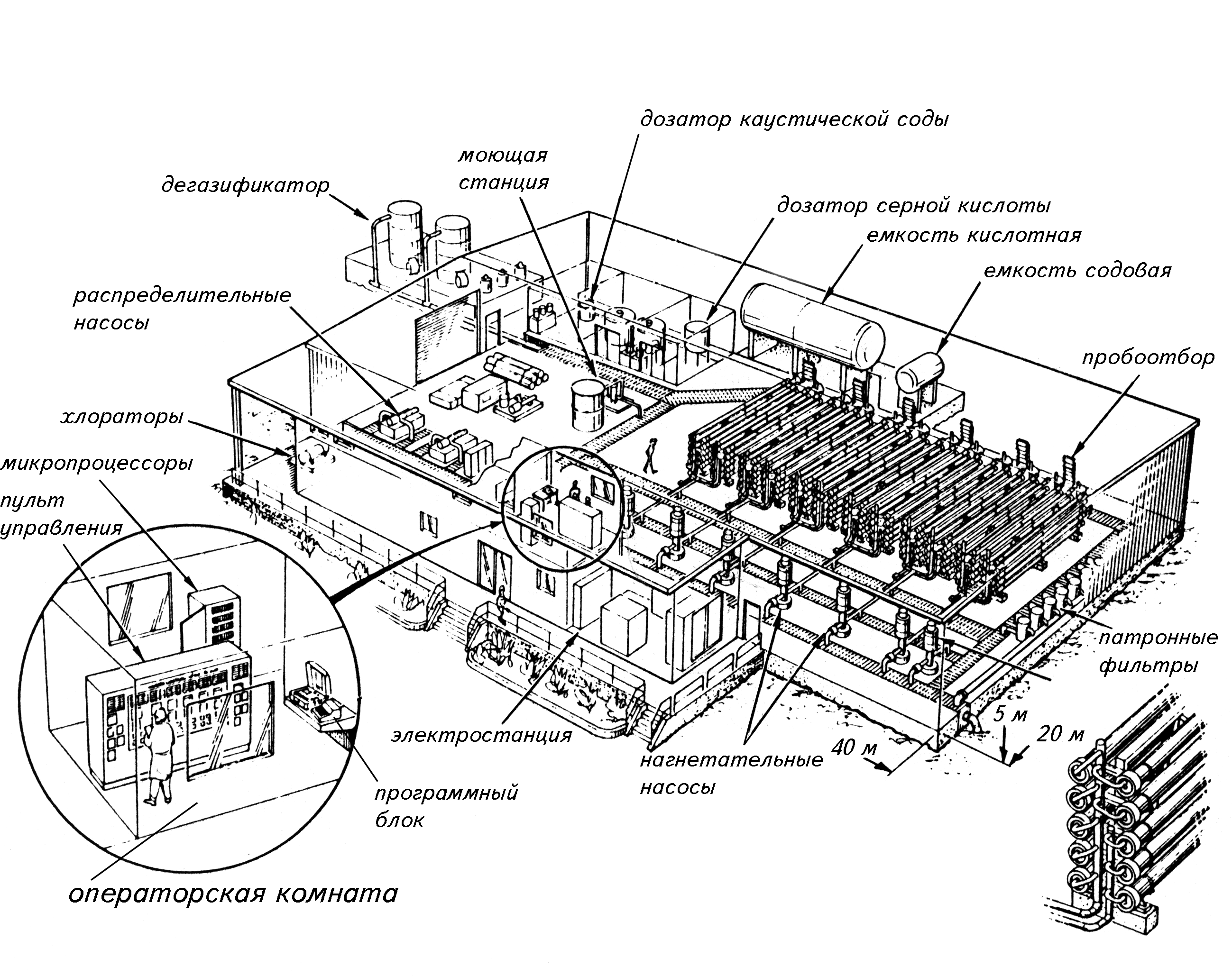 Общий вид типового завода по опреснению воды
[Speaker Notes: 5.19]
Общий вид типового завода по опреснению воды
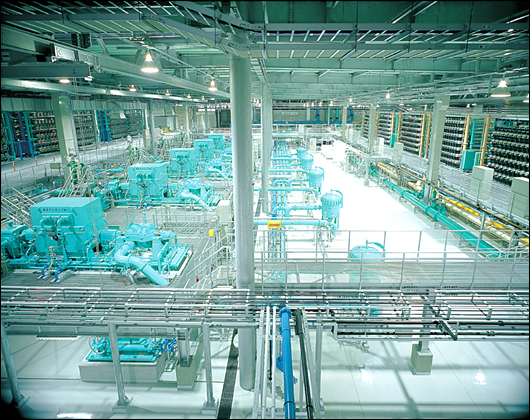 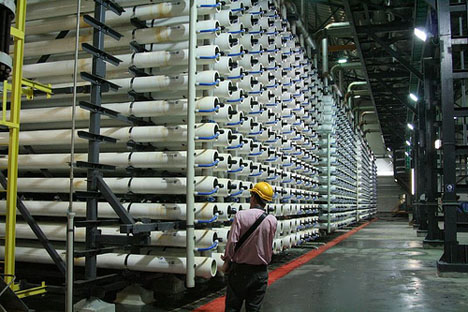 Аппарат с рулонными мембранными модулями
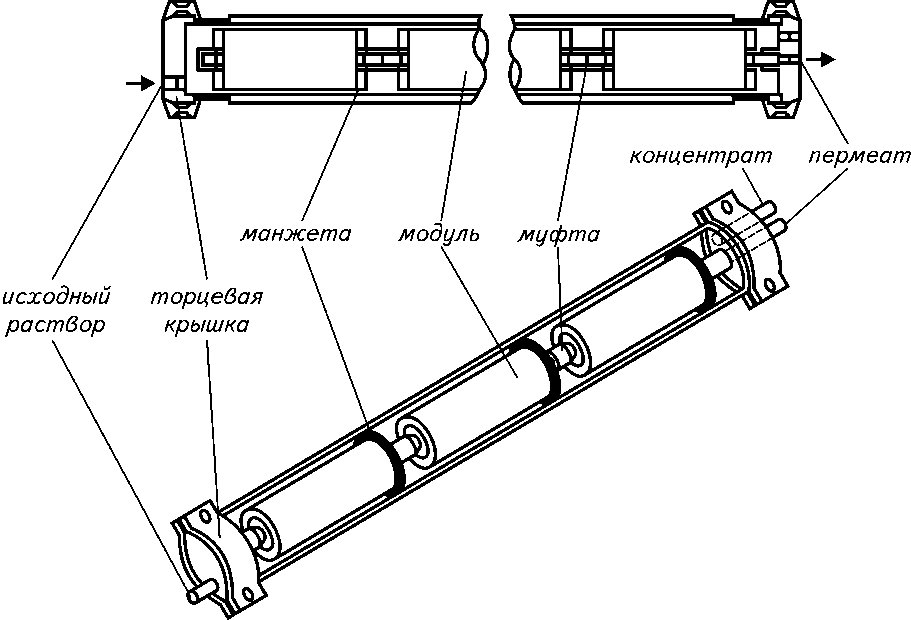 [Speaker Notes: 5.9]
Принципиальная схема сборки патронного мембранного модуля
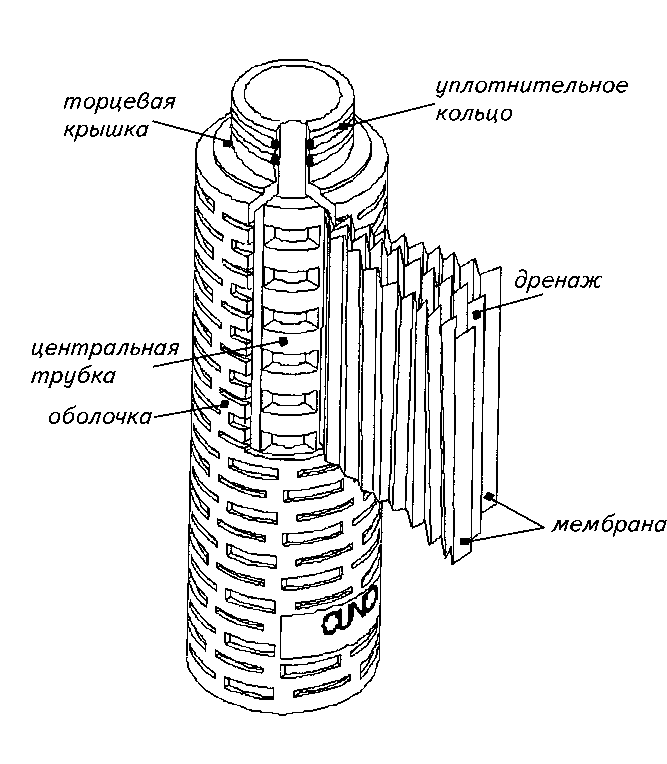 [Speaker Notes: 5.10]
Мембранный аппарат с патронным элементом
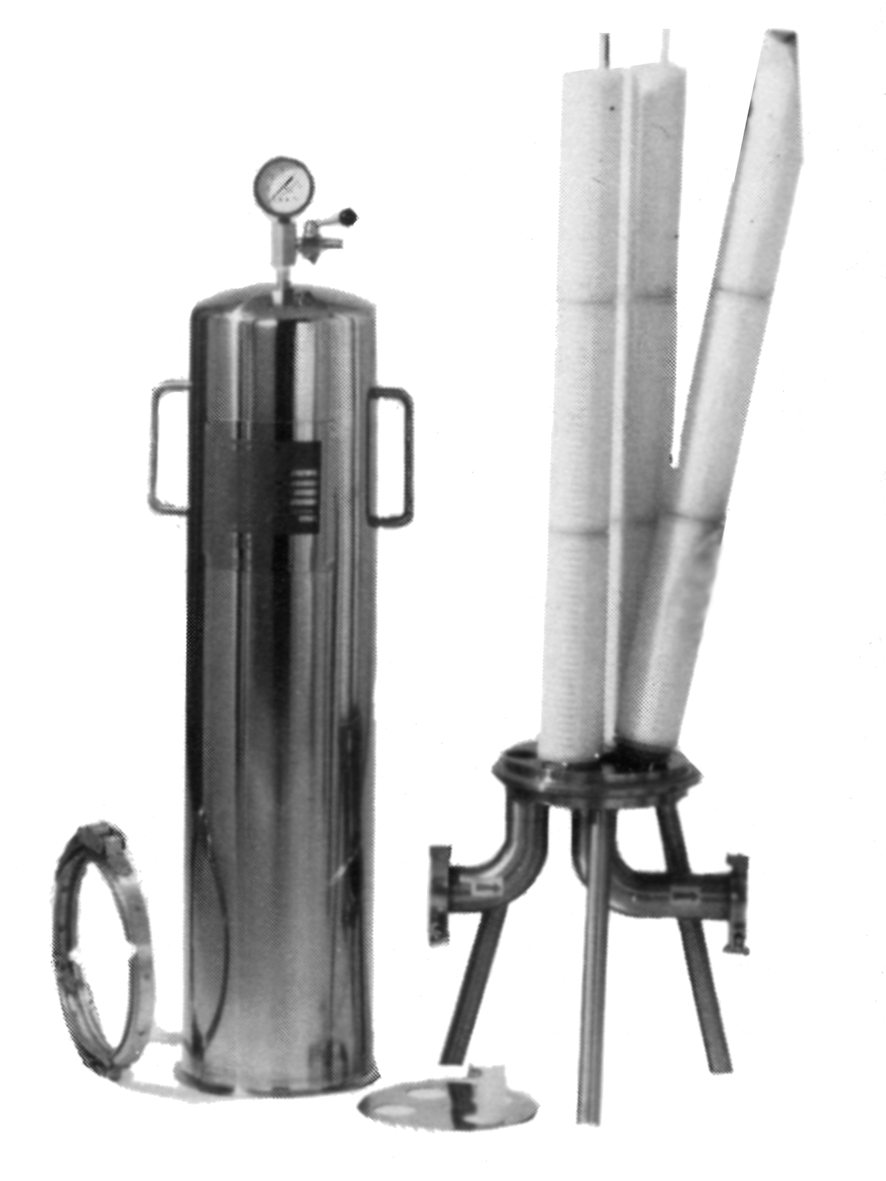 [Speaker Notes: 5.11]
Конструкция трубчатого мембранного модуля
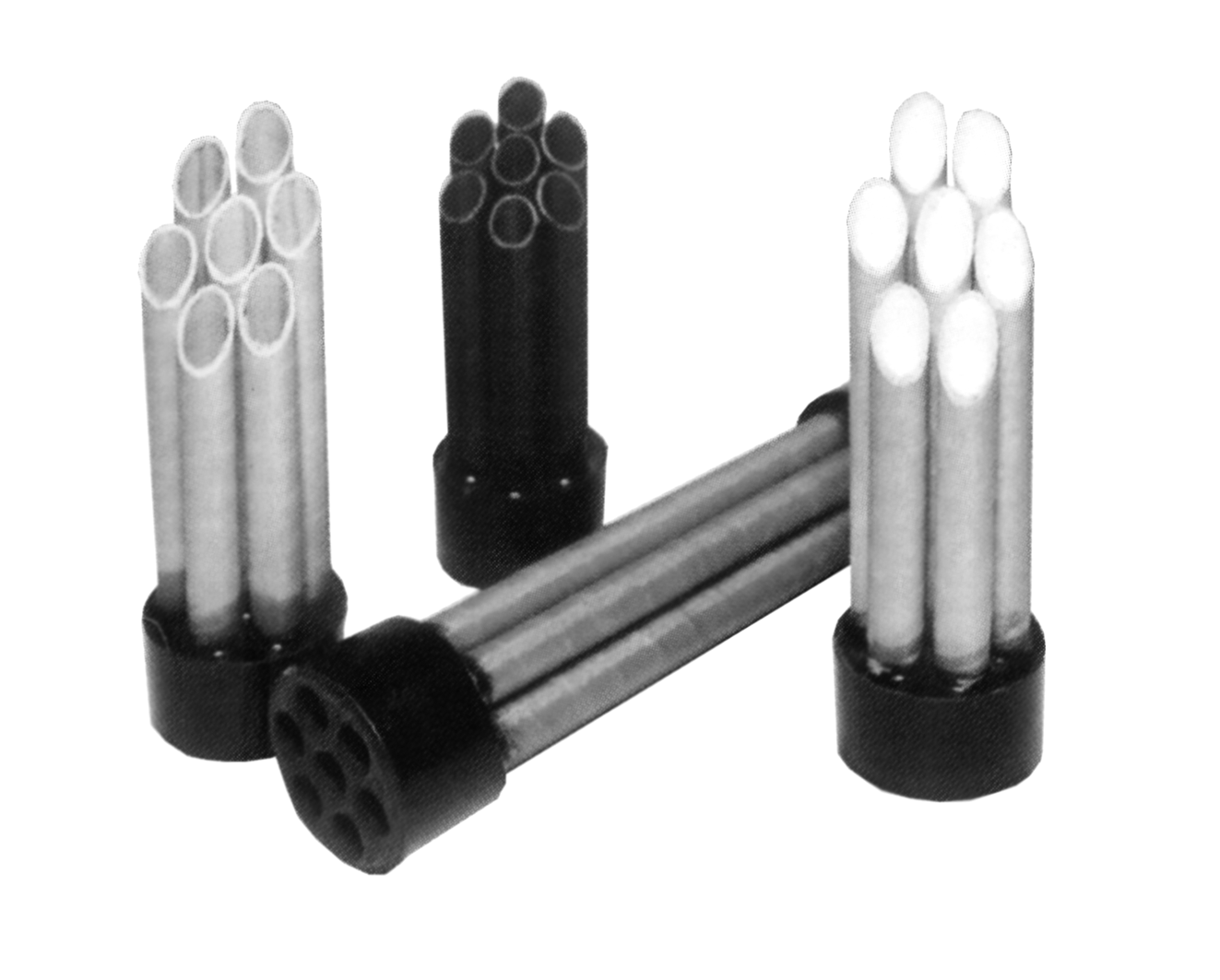 [Speaker Notes: 5.12]
Мембранный аппарат с капиллярным модулем
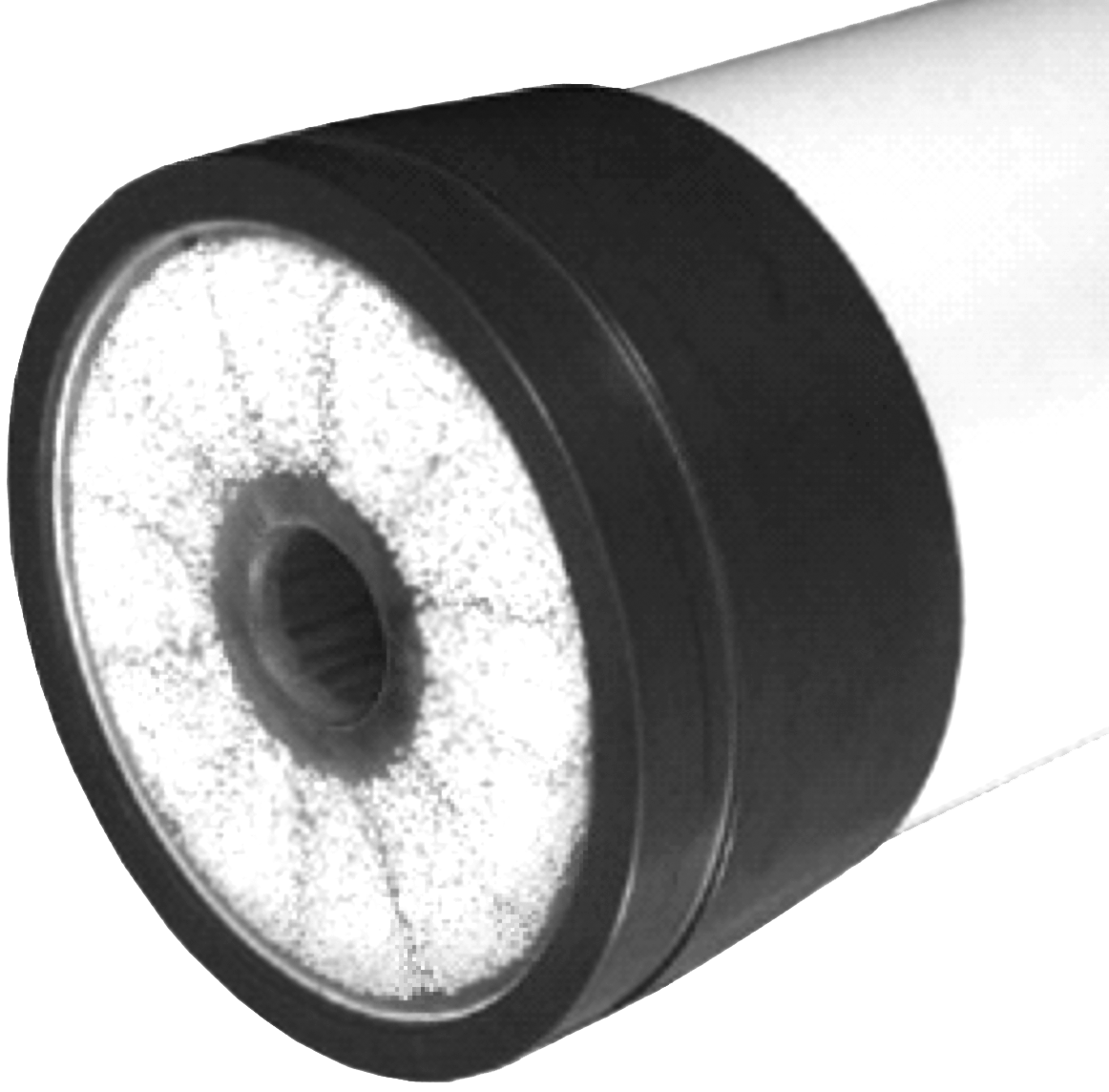 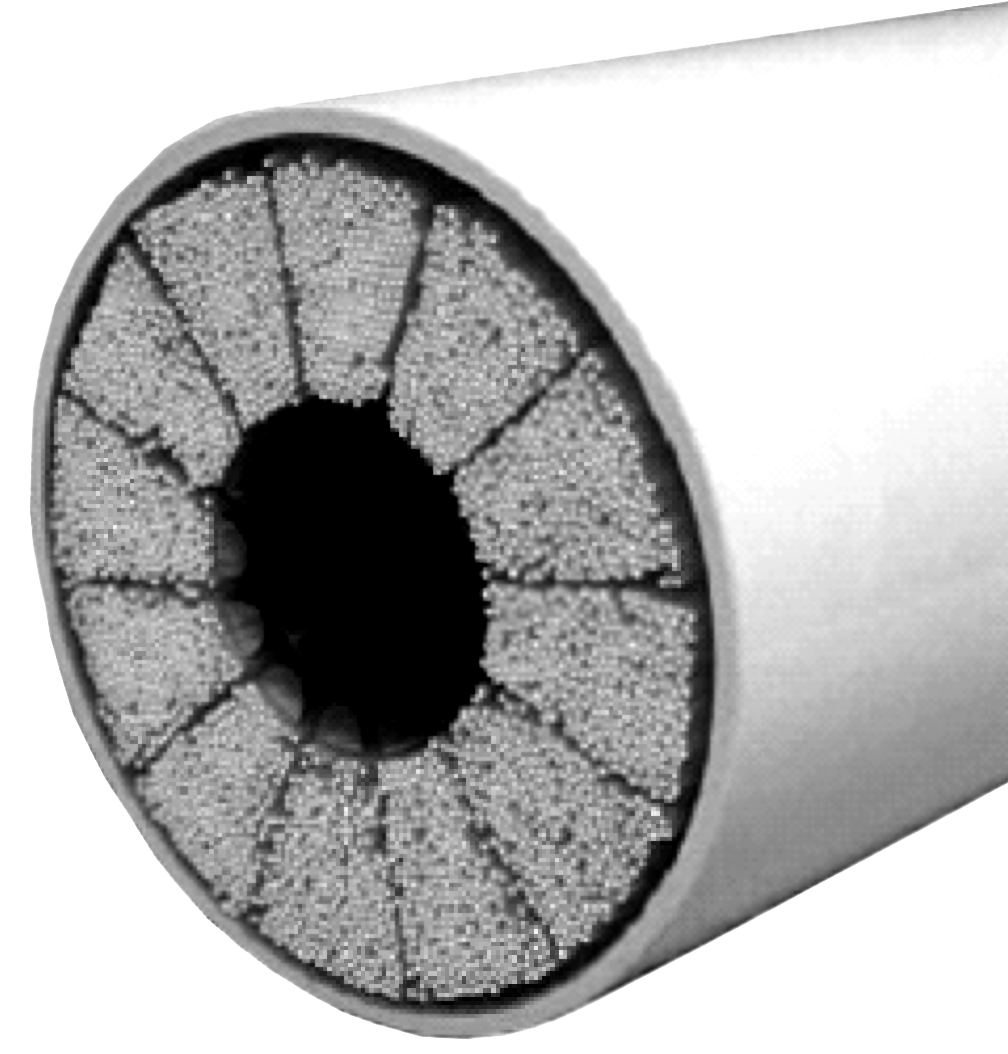 [Speaker Notes: 5.13]
Способы мембранного разделения
Тупиковый
Проточный
Циркуляционный
[Speaker Notes: 5.20-5.21]
Коническая каскадная транзитная схема
[Speaker Notes: 5.22]
Многостадийная циркуляционная схема
[Speaker Notes: 5.23]
Многостадийная циркуляционная схема
1
3
2
wк
WП1
WП3
WП2
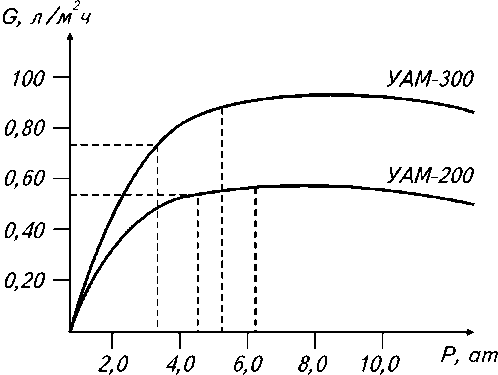 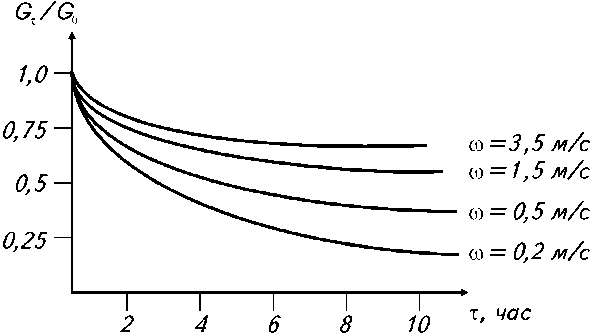 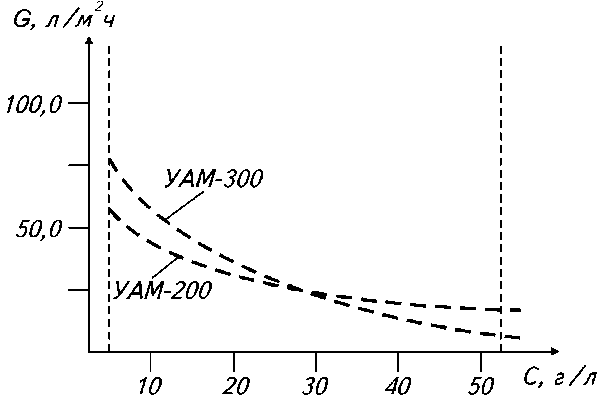 [Speaker Notes: пример 5.2]
Схемы многостадийные и многоступенчатые
сырье
концентрат
Двухстадийная с рециклом пермеата второй стадии
Двухступенчатая с рециклом концентрата второй ступени
пермеат
концентрат
сырье
пермеат
Трехстадийная с рециклом пермеатов 2-й и 3-й стадий
сырье
концентрат
пермеат
Двухстадийная двухступенчатая с рециклом концентрата второй ступени
сырье
концентрат
пермеат
[Speaker Notes: 5.24ёСх]
Диаграмма «ресурс мембраны»
R
G
5
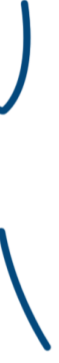 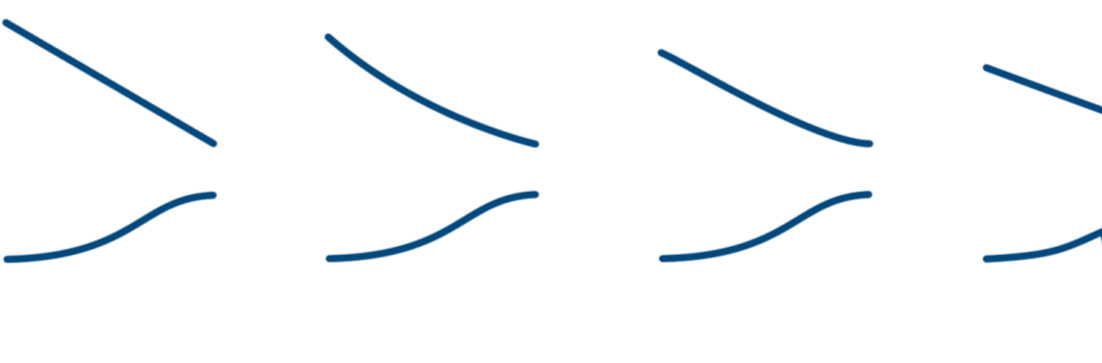 1
1
1
1
3
Gmin
4
2
2
2
2
τ
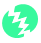 τа1
τа2
τаn
τр1
τр2
τрn
τц1
τц2
τцn
τобщ
1 – изменение удельной производительности во времени; 
2 – изменение селективности во времени; 3 - минимально допустимая уд. производительность; 4 – начальная (паспортная) селективность; 5 - усредненное (для расчета) значение уд. производительности
[Speaker Notes: 6.1]
Схема мембранного процесса разделения с диафильтрацией
t1
чистый растворитель
чистый растворитель
пермеат
t2
исходный раствор
чистый растворитель
пермеат
t3
исходный раствор
пермеат
исходный раствор
[Speaker Notes: 6.2]
Схема процесса непрерывной диафильтрации
Перекрестный ток раствора и растворителя
растворитель
очищенный раствор
исходный раствор
пермеат
Противоток раствора и растворителя
растворитель
исходный раствор
очищенный раствор
пермеат
[Speaker Notes: 6.3]
Структура комплексной молекулы функционально активного полиэлектролита с присоединенным целевым компонентом
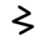 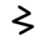 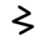 ЦК
ЦК
ЦК
[Speaker Notes: 6.5]
Принципиальные схемы мембранных реакторов
субстрат
мембрана
реактор
субстрат
реактор
мембрана
продукт
продукт
[Speaker Notes: 6.6]
Существующая и прогнозируемая рыночная конъюнктура мембранных процессов
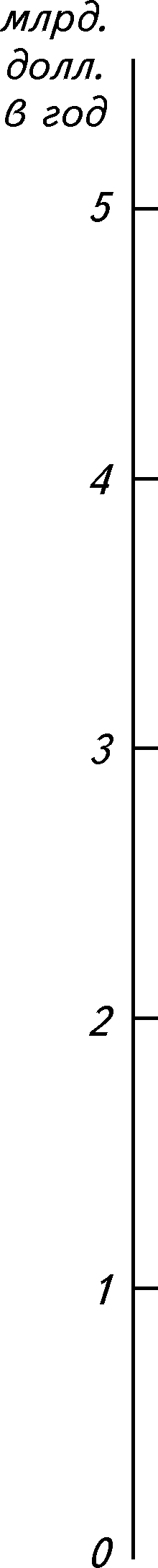 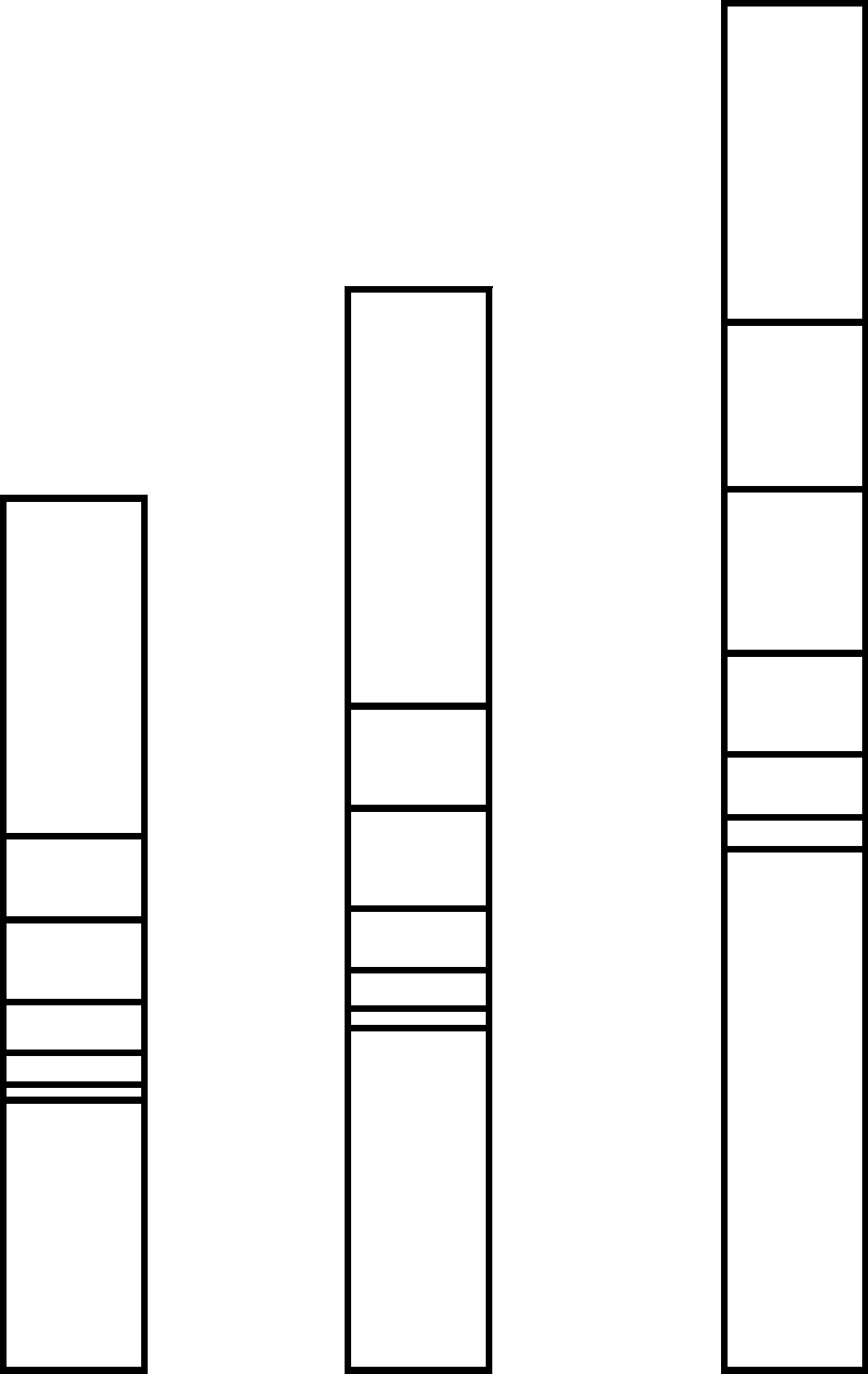 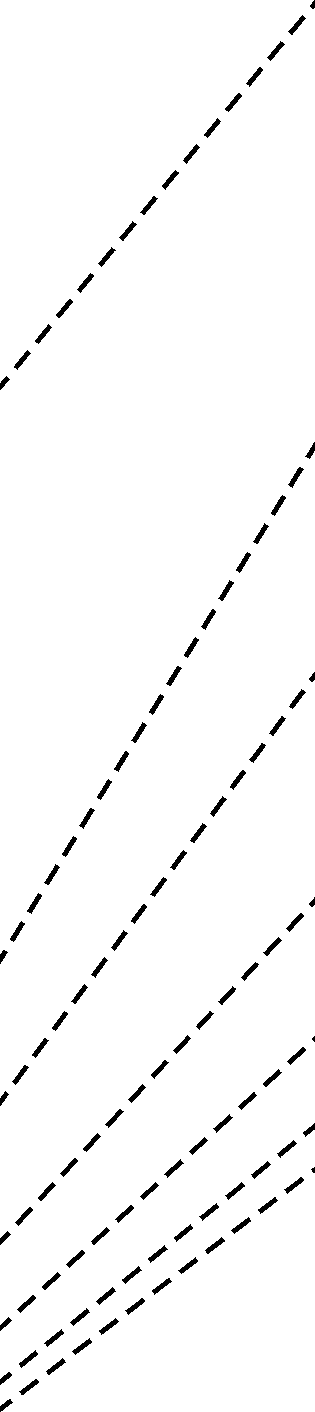 23,5%
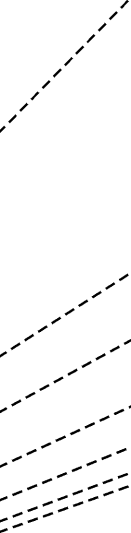 11,8%
35,1%
11,8%
29,0%
микрофильтрация
7,3%
9,5%
4,4%
2,5%
9,9%
8,9%
ультрафильтрация
6,2%
9,8%
4,2%
обратный осмос
2,1%
5,9%
разделение газов
электромембранные
1,6%
38,7%
4,1%
процессы
первапорация
33,0%
31,0%
гемодиализ
2001
2006
2011
[Speaker Notes: 6.7]
Линия жизни научно-технического продукта
1. Проведение научно-исследовательских и опытно-конструкторских работ. Формулировка задач внедрения
2. Создание и испытание пилотных и опытно-промышленных установок и производств
3. Строительство и эксплуатация нескольких промышленных линий. Распространение информации.
4. Отсутствие дефицита и снижение стоимости продукта
5. Появление специализированных фирм-производителей продукта
6. Монополизация рынка продуктом
[Speaker Notes: 6.8]
Принципиальная схема переработки моющих растворов
добавление ПАВ и воды
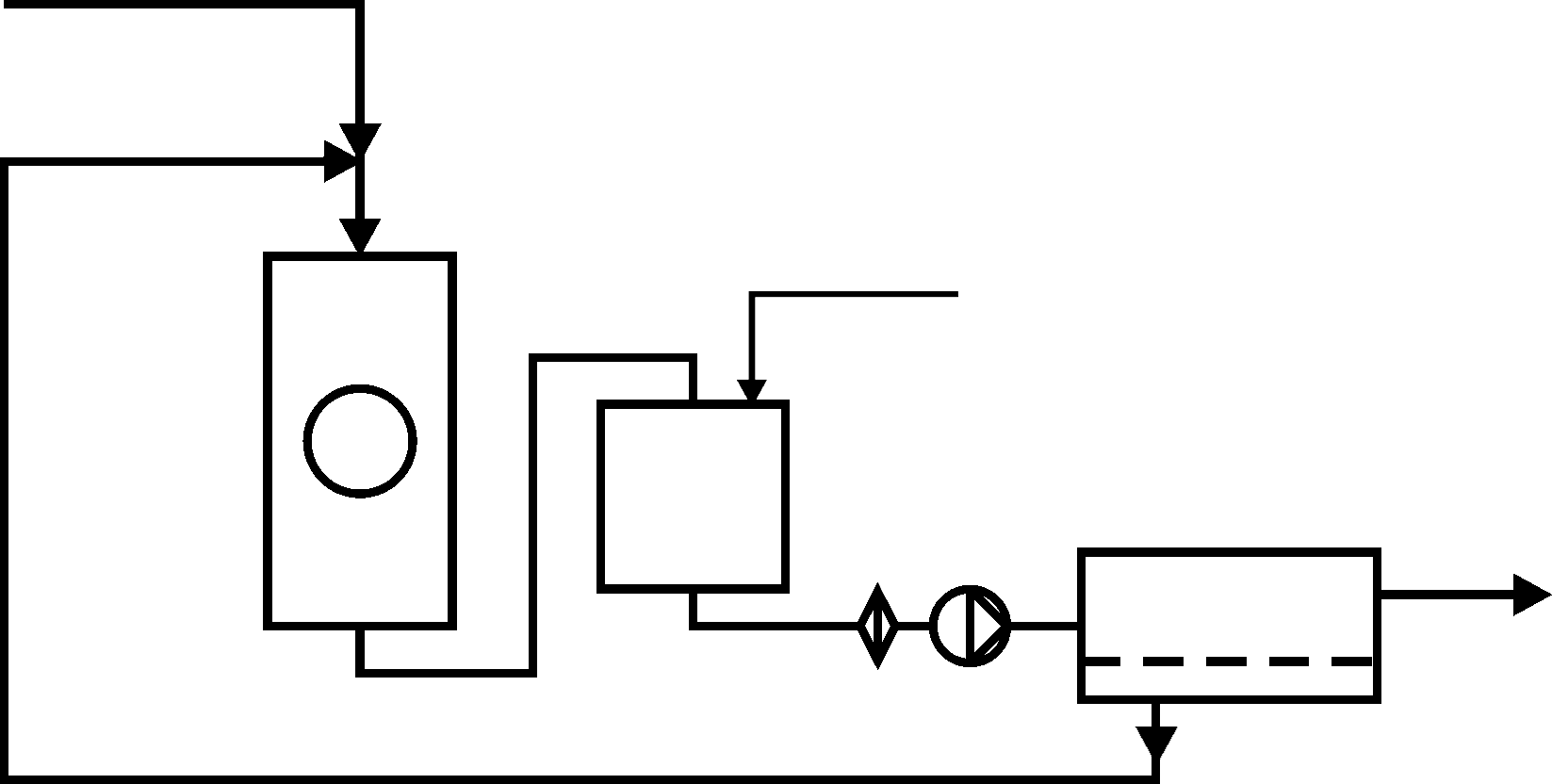 стиральная машина
возврат ПАВ и воды
ассоциирующая добавка
мембранный аппарат
емкость
концентрат загрязнений
пермеат с ПАВ
механический фильтр
[Speaker Notes: 6.10]